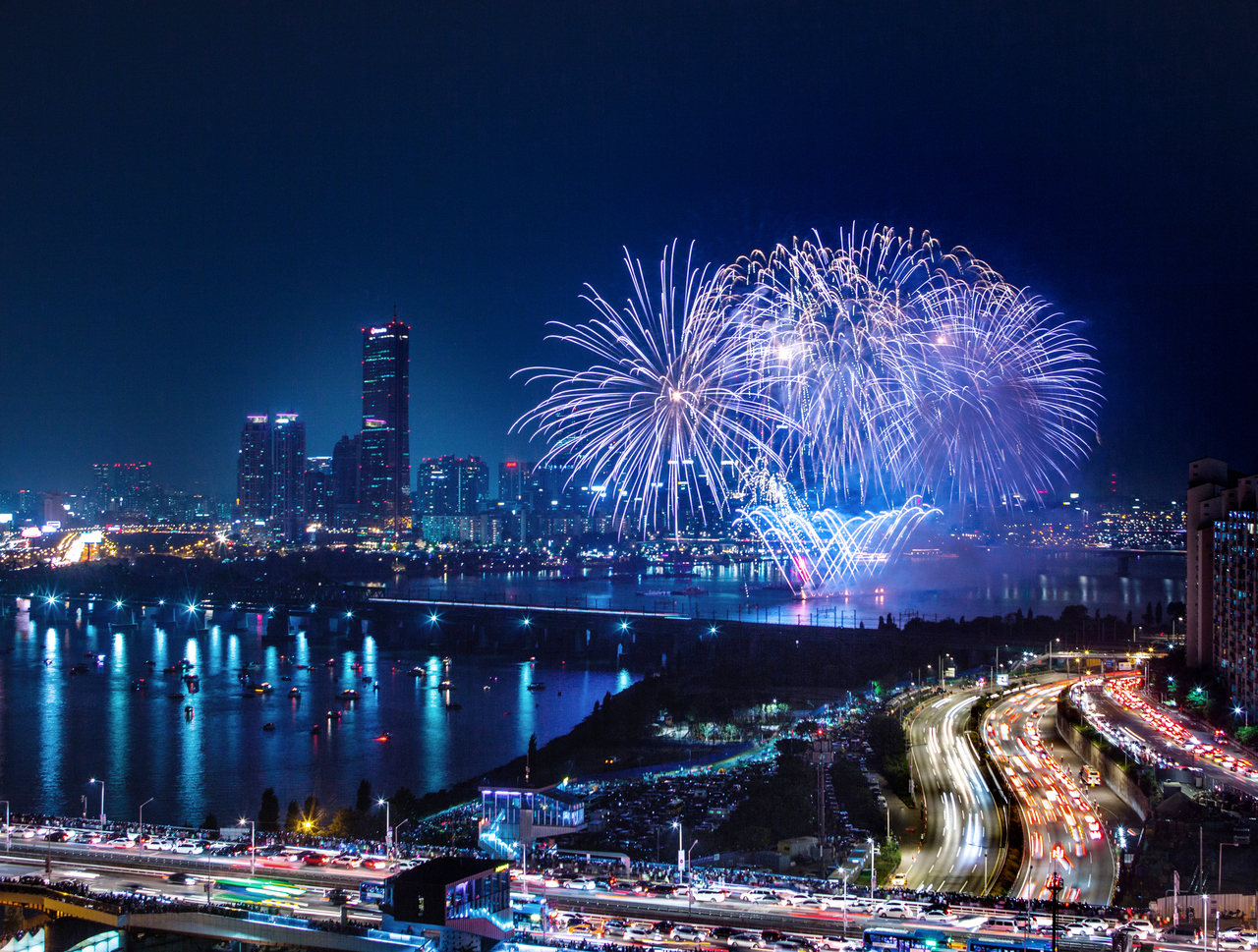 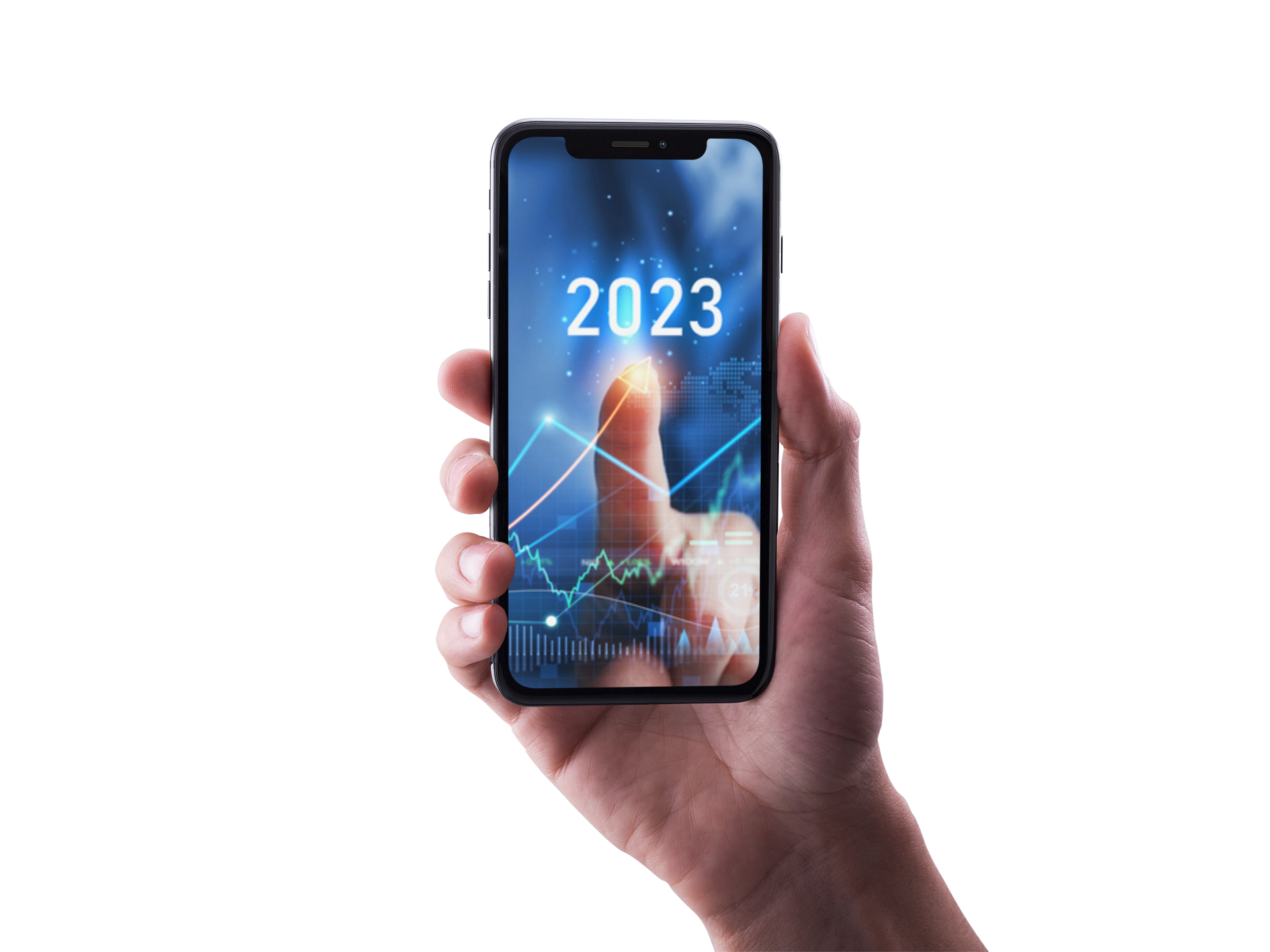 성실신고지원을 위한
법
인
세
신
고
안
내
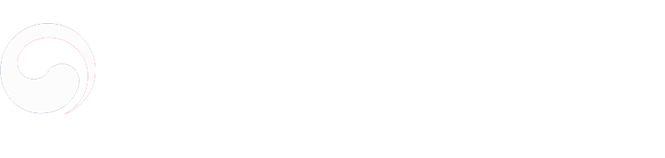 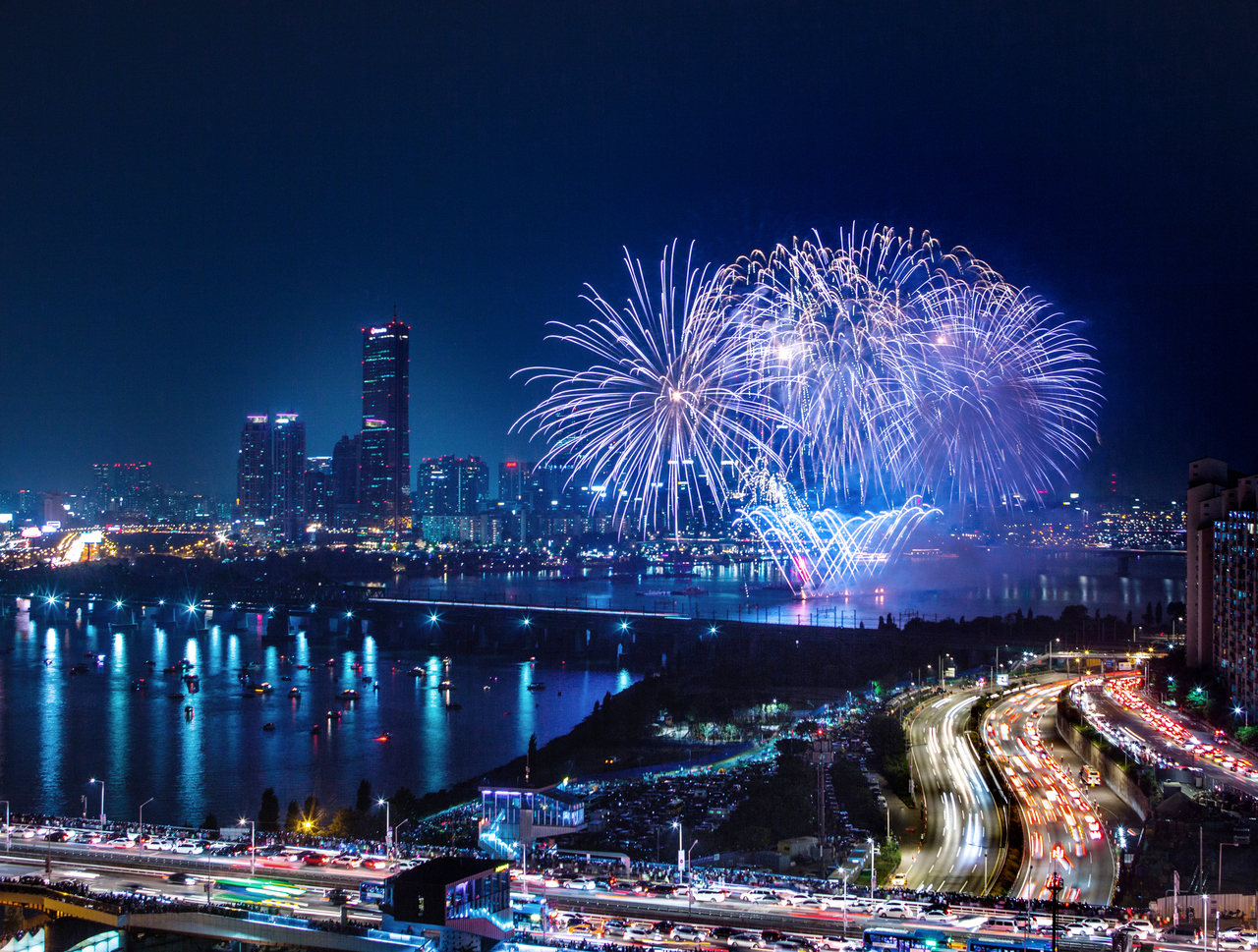 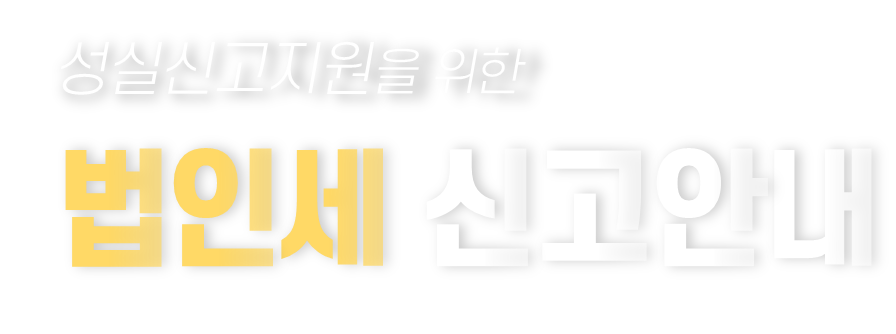 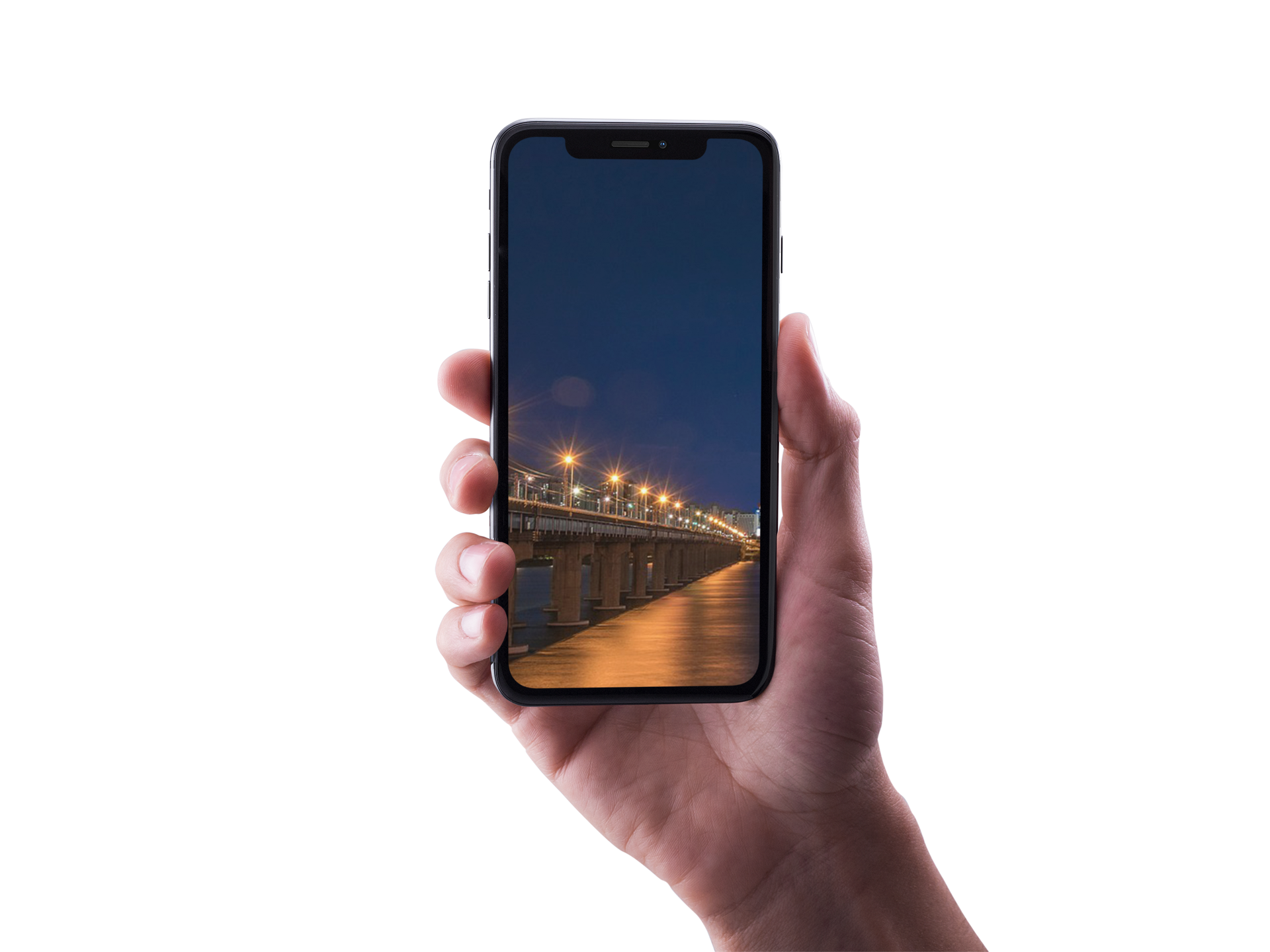 국민의 국세청, 신뢰받는 국세행정
VISION
목차
신고 지원 방향
Part 1.
Contents
신고도움 서비스
Part 2.
신고내용 확인 및 조사 추징사례
Part 3.
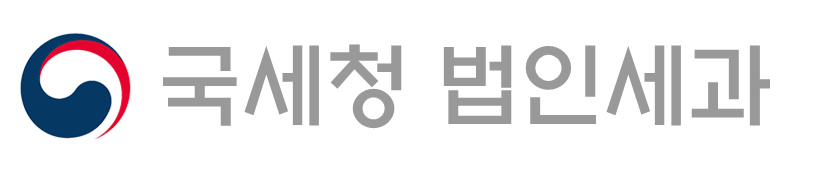 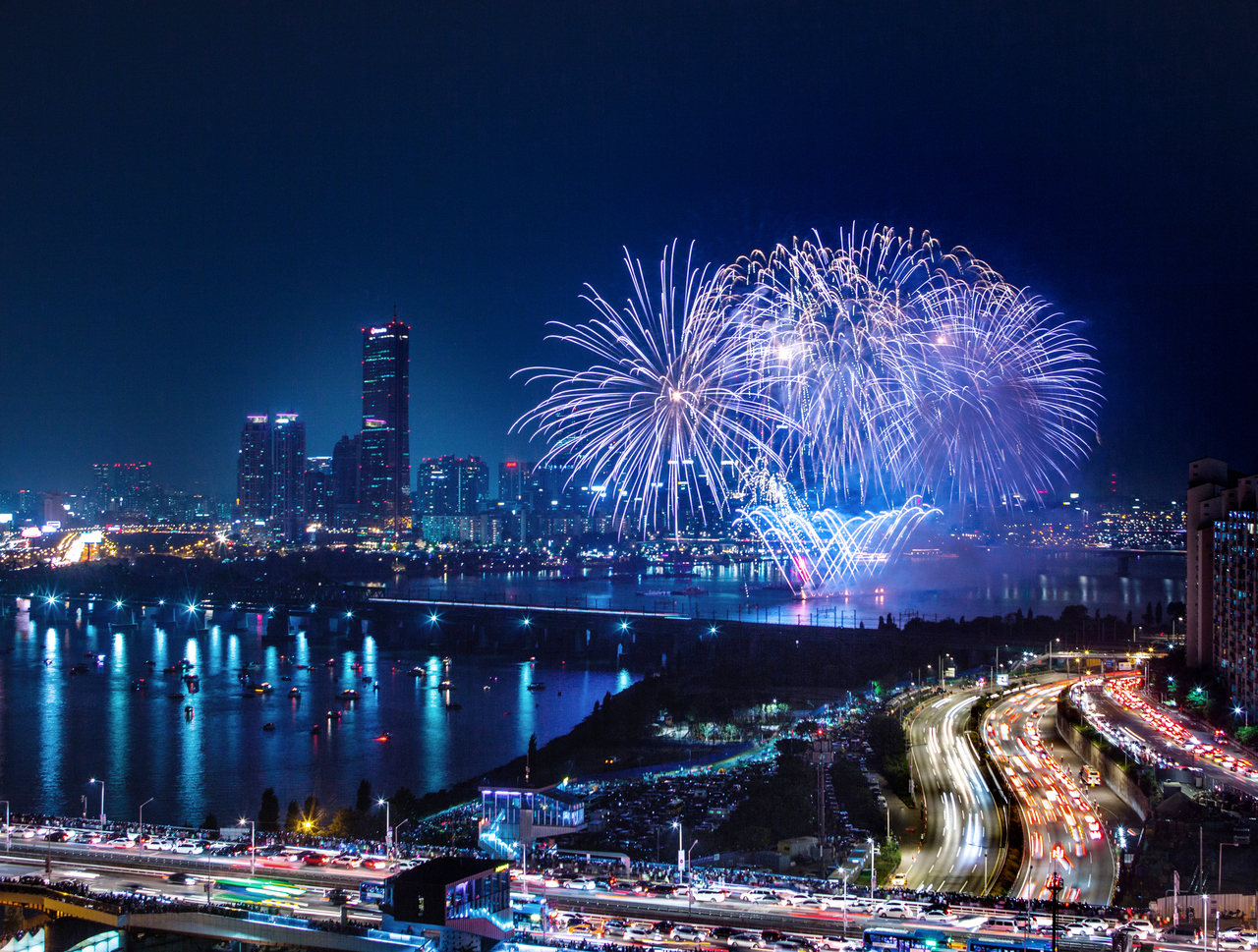 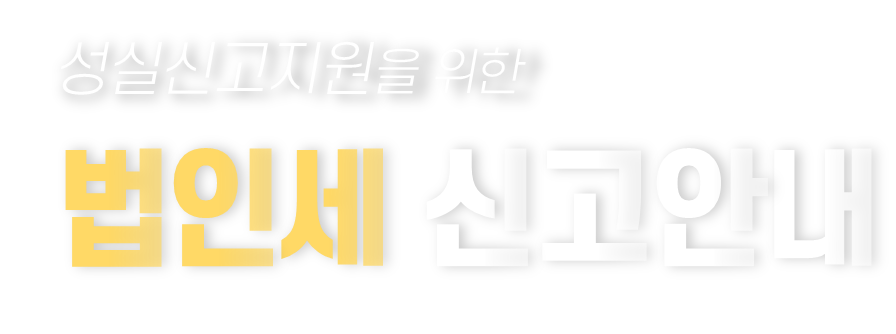 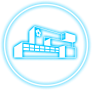 ①  신고·납부 안내
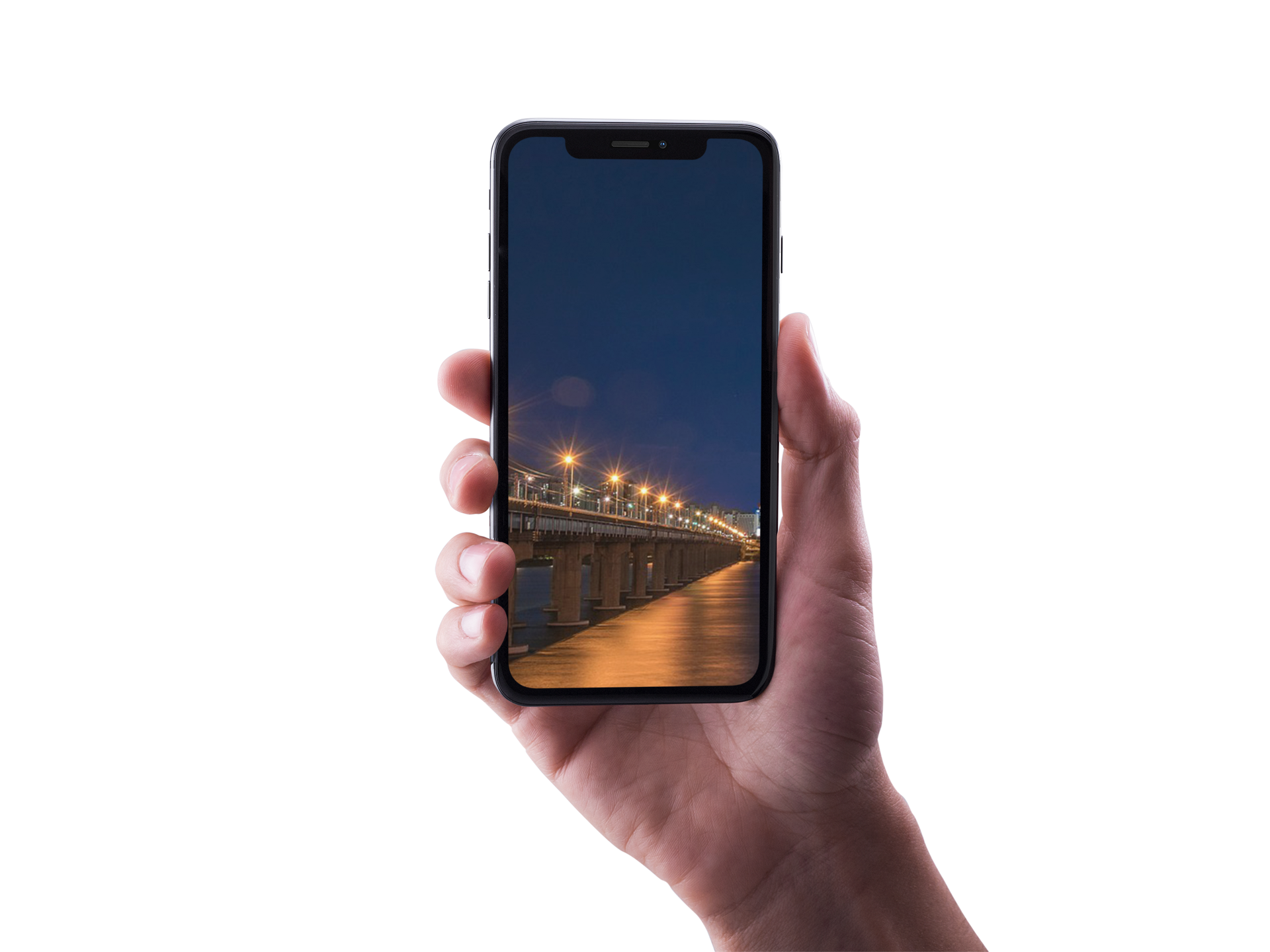 ②  다양한 신고도움자료 제공
③  공제·감면 적극안내
신고
지원
방향
④  세정지원 방안
Ⅰ
G u I d a n c e  N o t e
⑤  연구·인력개발비 세액공제 사전심사
⑥  공익법인 서류제출
⑦  중소법인 신고편의 제공
⑧  성실신고와 연계한 신고내용확인 실시
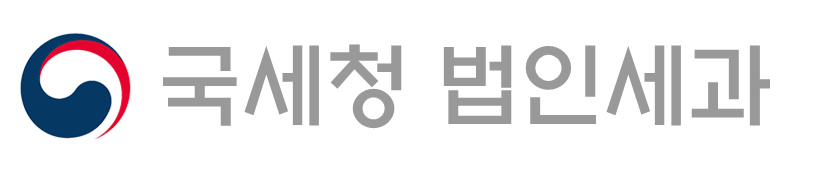 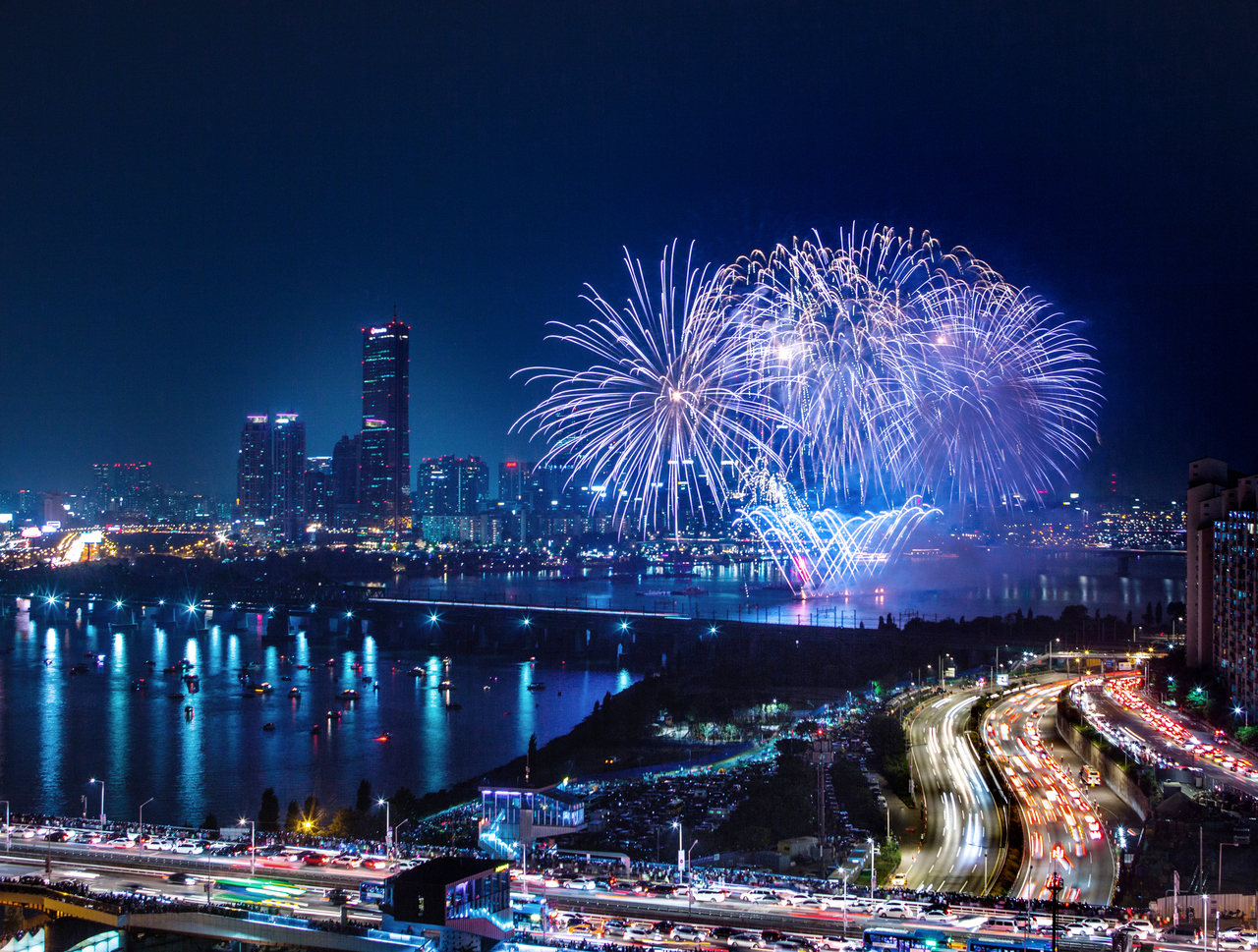 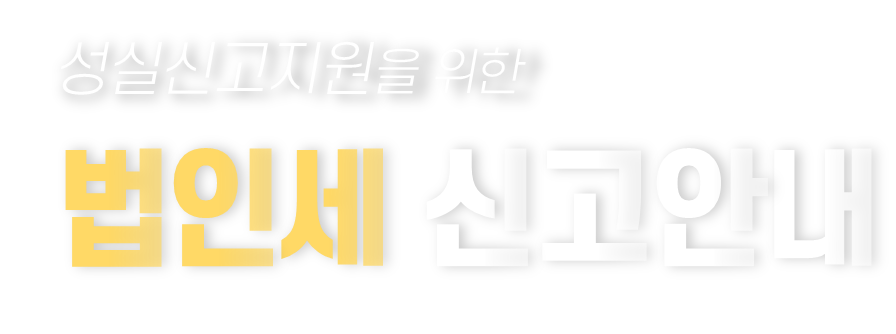 ①  신고·납부 안내
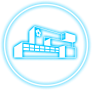 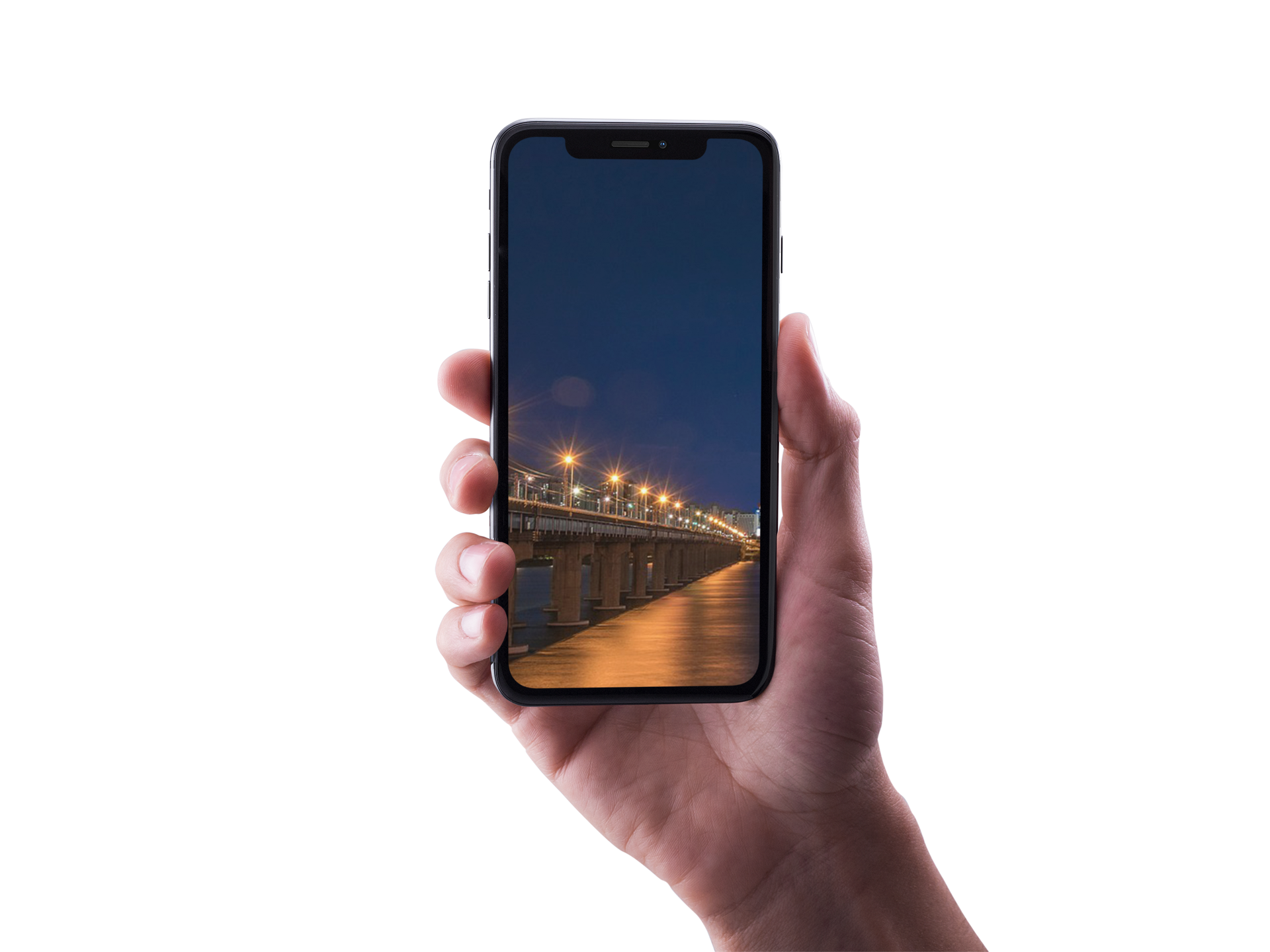 ②  다양한 신고도움자료 제공
③  공제·감면 적극안내
신고
지원
방향
④  세정지원 방안
Ⅰ
⑤  연구·인력개발비 세액공제 사전심사
⑥  공익법인 서류제출
⑦  중소법인 신고편의 제공
⑧  성실신고와 연계한 신고내용확인 실시
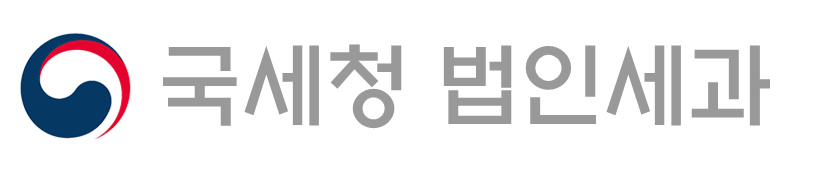 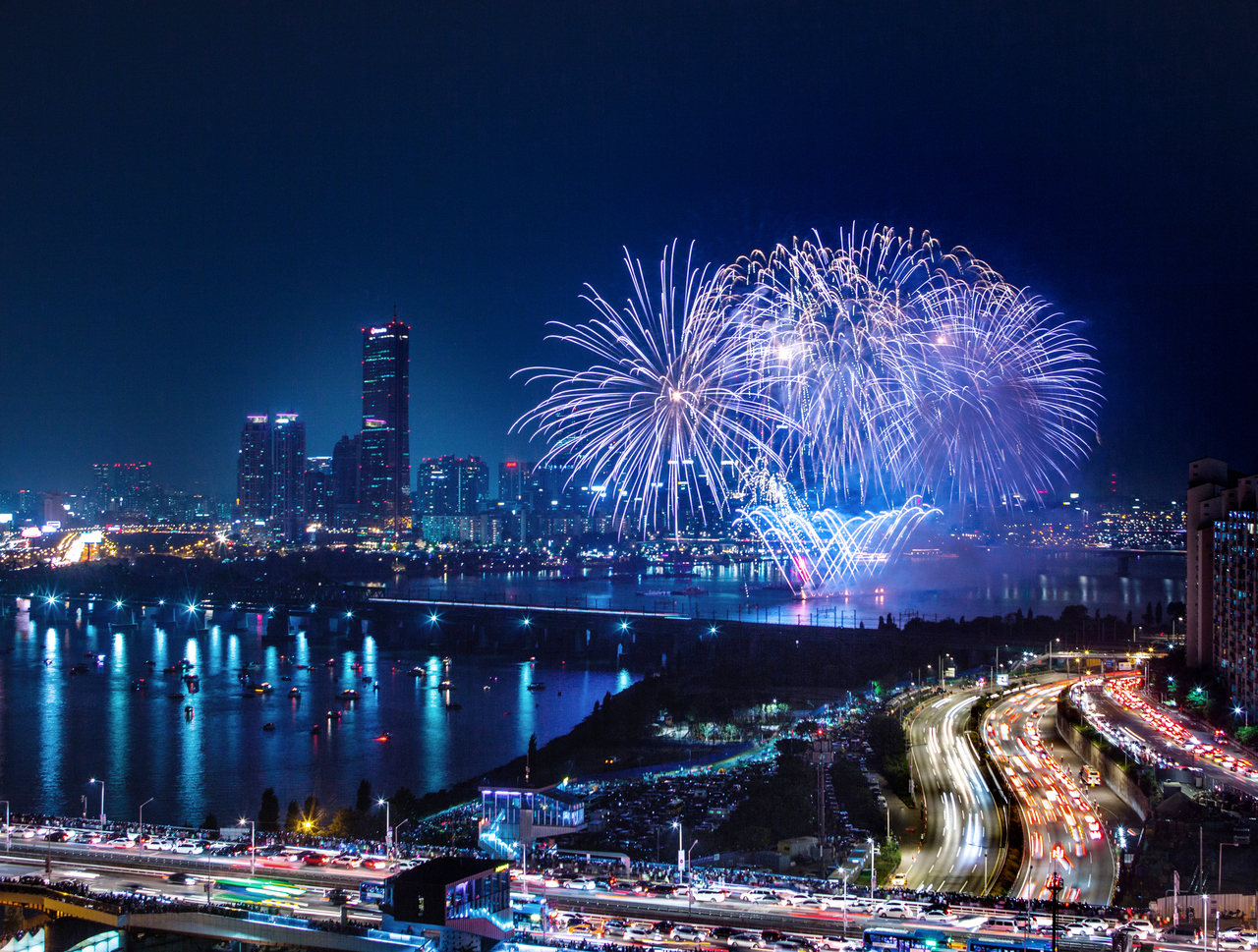 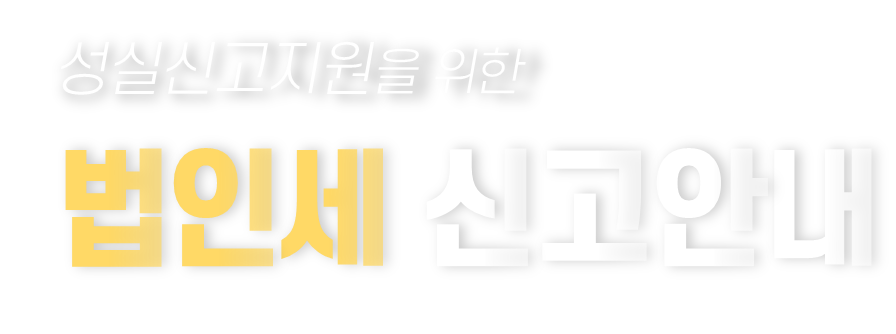 Ⅰ. 신고지원방향
신고납부기한
신고납부안내
일반법인
22.12월에 사업연도가 종료된 영리법인
수익사업을 영위하는 비영리 법인
국내원천소득이 있는 외국법인
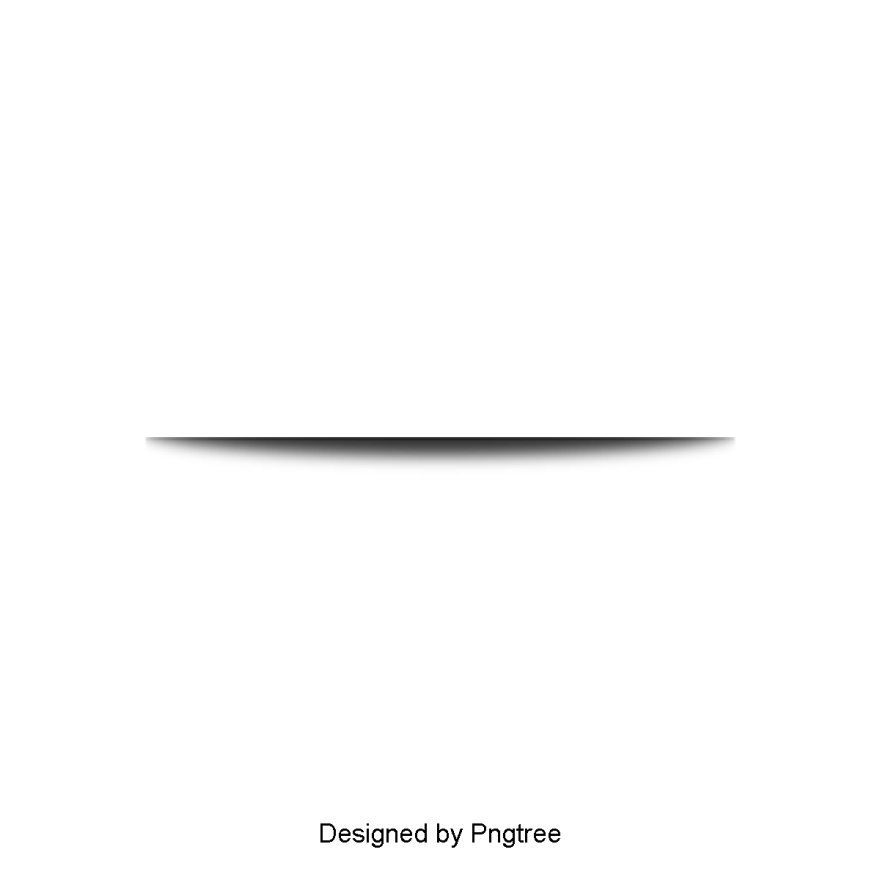 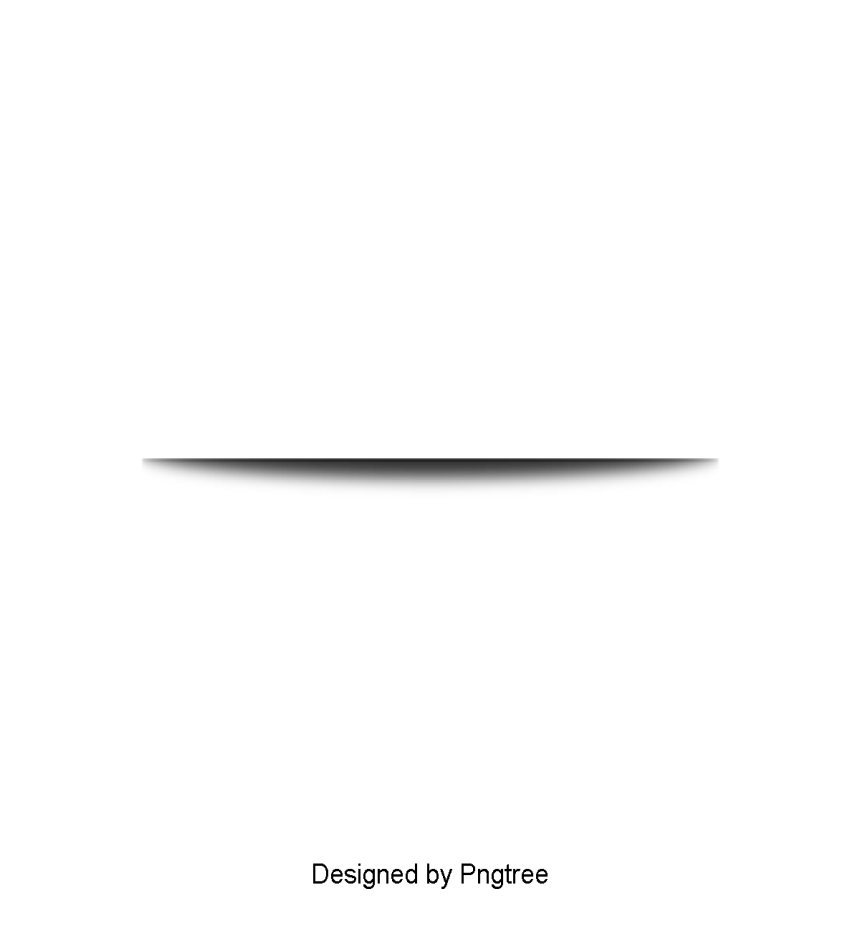 3.31.(금) 까지
5.2.(화) 까지
성실신고 확인대상* 및 연결납세방식 적용법인
* ①부동산임대업 등을 주업으로 하는 소규모 법인과
     ②개인 성실신고확인대상 사업자 중 법인전환사업자
     ⇒ 법인세 신고 시 세무대리인의 성실신고 확인서를 같이 제출
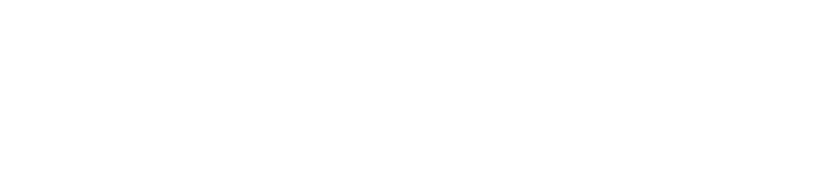 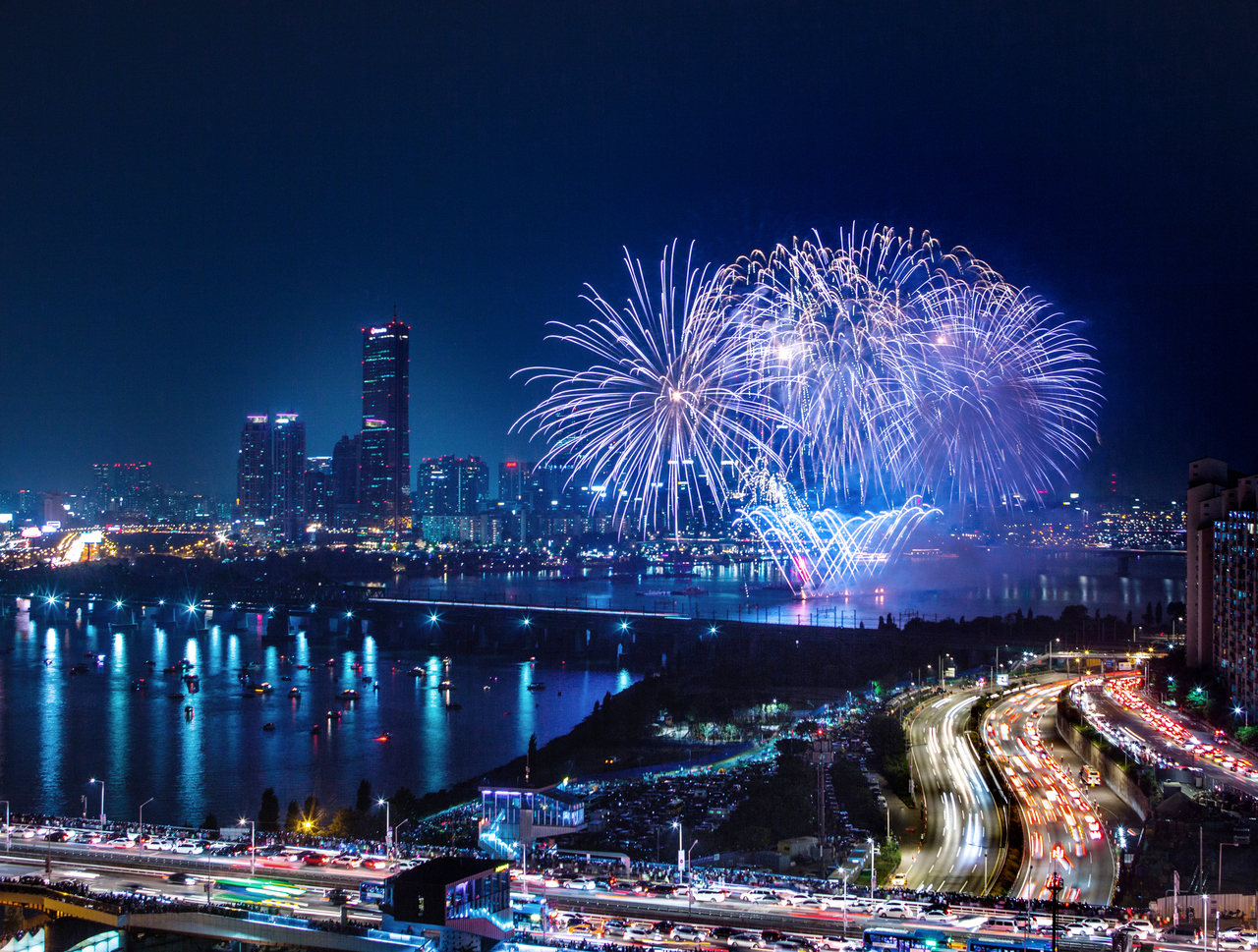 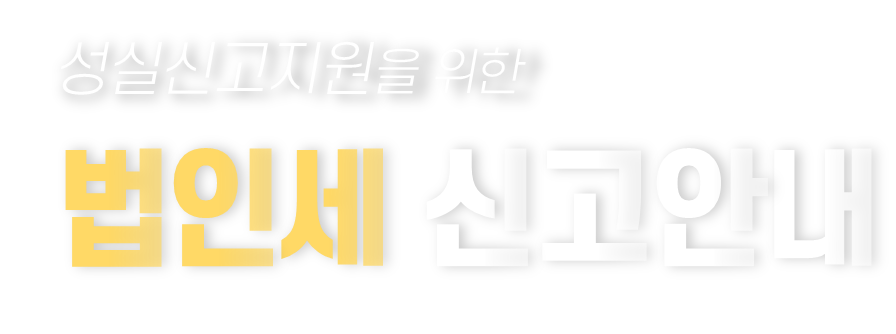 Ⅰ
Ⅰ. 신고지원방향
신고납부안내
Ⅰ
간편신고  미리채움 범위 확대
중간예납액, 환급계좌 추가 제공
세법용어 도움말 제공
간편신고•이자소득만 있는 비영리법인
  - 신고서 작성 시 세법용어 설명 도움말
    제공
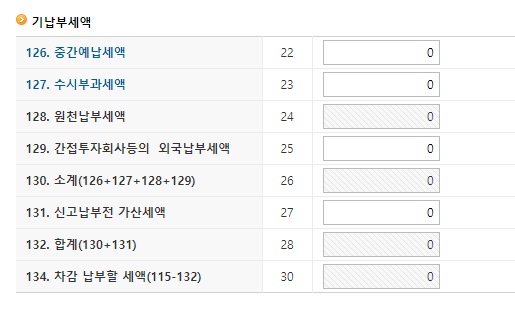 2.신고화면 개선
신고화면개선
②도움말 생성
*수시부과세액 : ‘신고를 하지 아니하고 본점 등을 이전한 경우‘,’사업부진 기타의 사유로 휴업 또는 폐업상태에 있는 경우’ 등 일정한 사유로 인해 과세기간 종료 전이나 신고기한 도래 전에 정부가 과세표준을 경정하여 부과한 세액
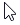 ①커서이동
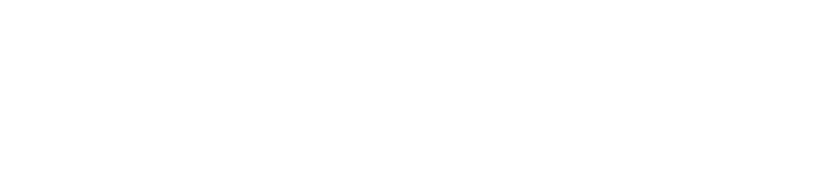 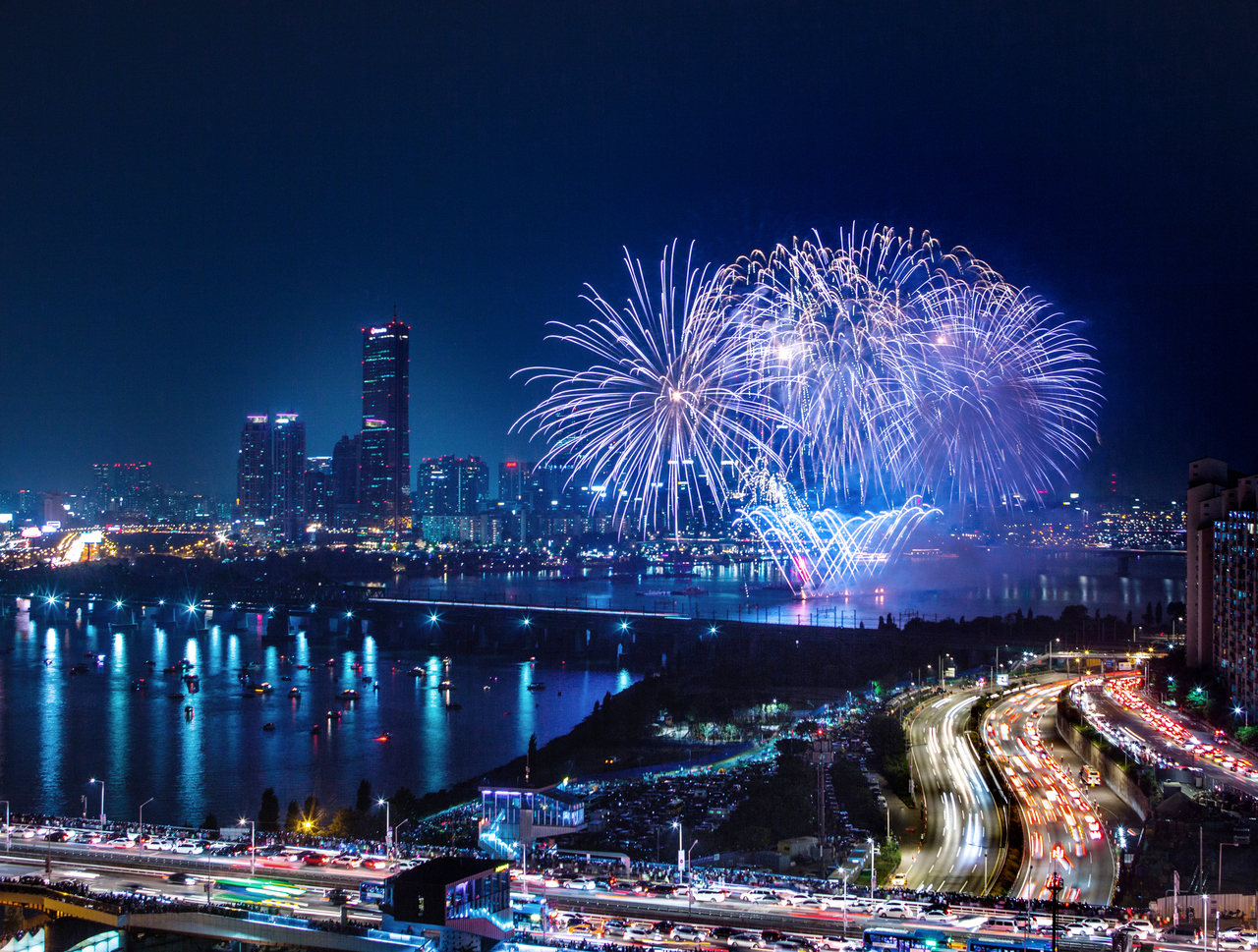 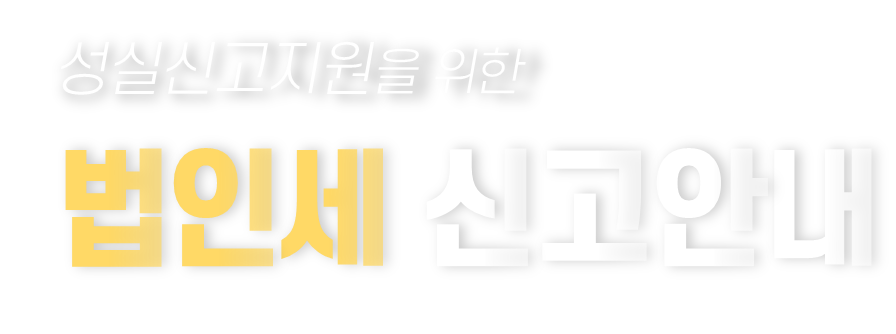 Ⅰ
Ⅰ. 신고지원방향
신고납부안내
01
Ⅰ
전자신고
3.전자신고
전자신고
국세청 홈택스에서 3.1.(수) 부터 전자신고 가능
                    이용시간 : (신고) 06:00 ~ 24:00, (납부) 07:00 ~ 23:30
[신고/납부] → [세금신고] → [법인세] → [정기신고] → [신고서 작성] → [전송] → [접수증 확인 ]
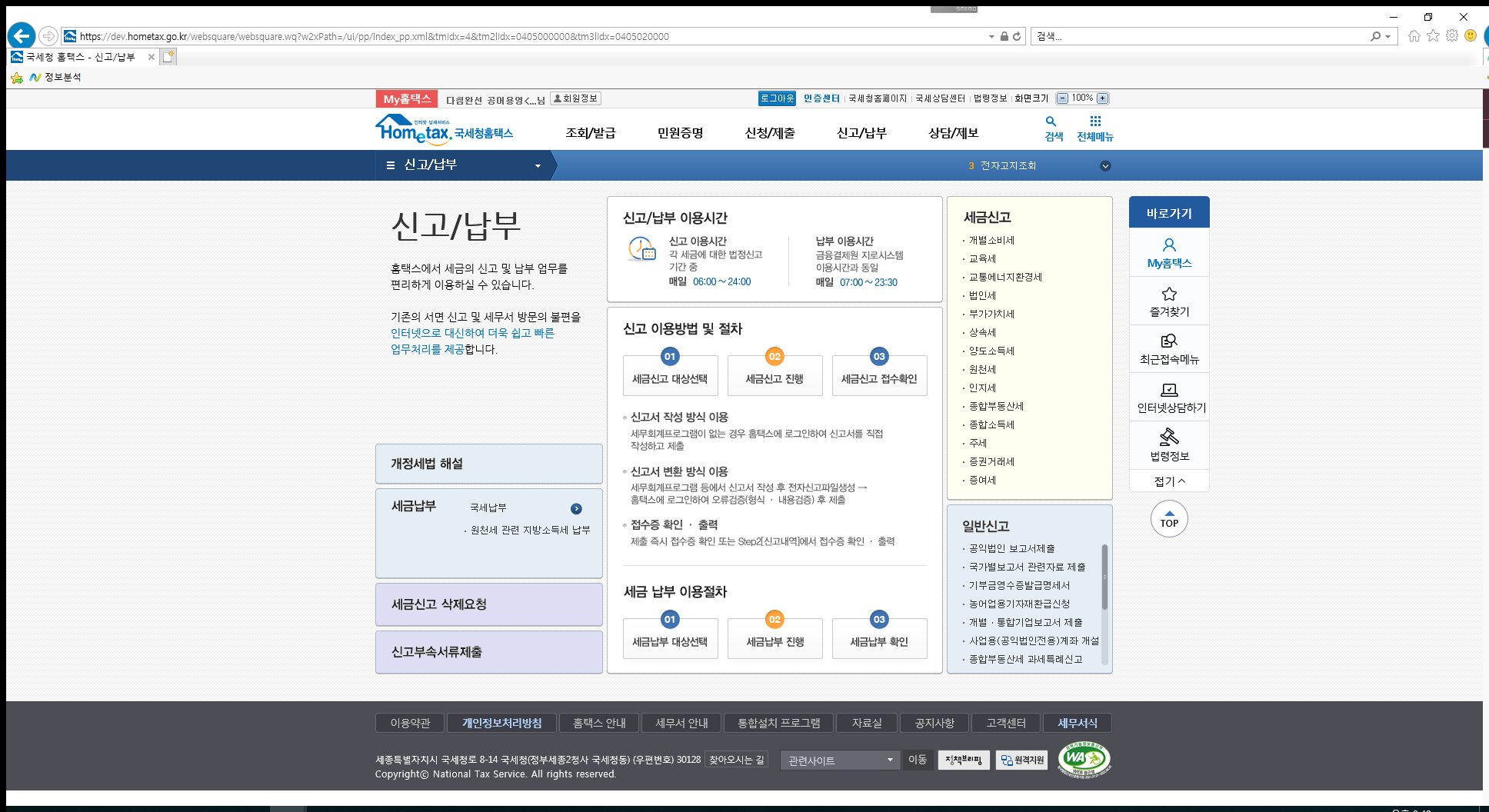 영업실적 및 세무조정 사항이 없는 법인(신고의무 있음) 은 간편 전자신고
- 법인 기본사항, 재무제표, 과세표준 및 세액조정계산서만 입력
이자소득만 있는 비영리법인은 간이서식에 의해  신고 가능
결산서류 등 부속서류 전자제출  :  [신고/납부] → [세금신고] → [법인세] → [부속서류제출]
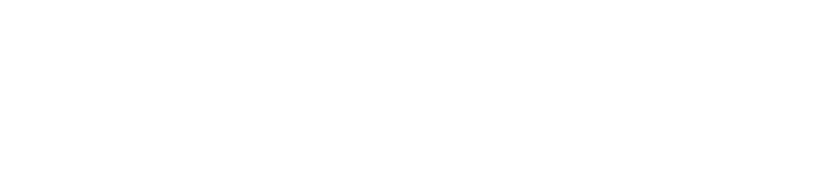 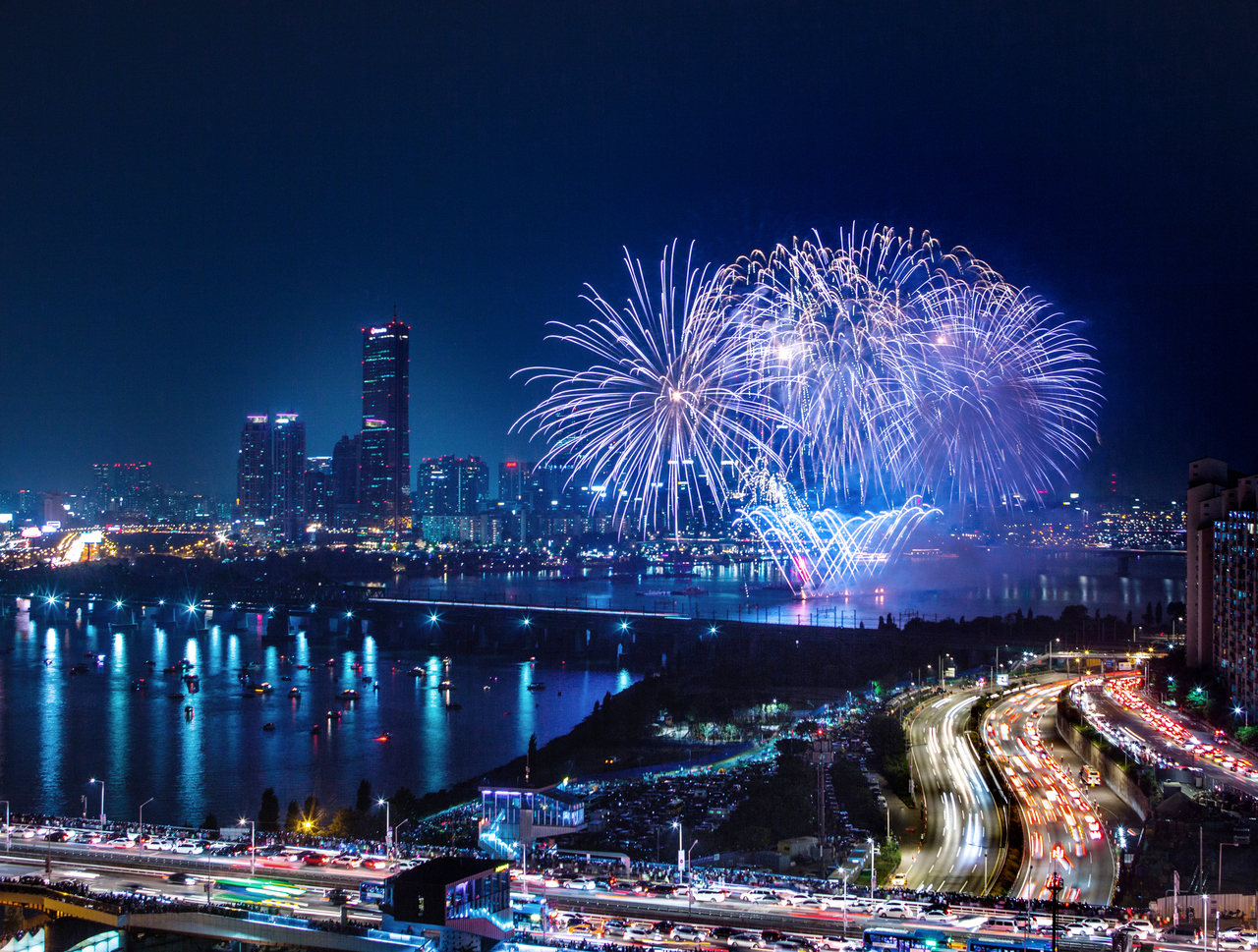 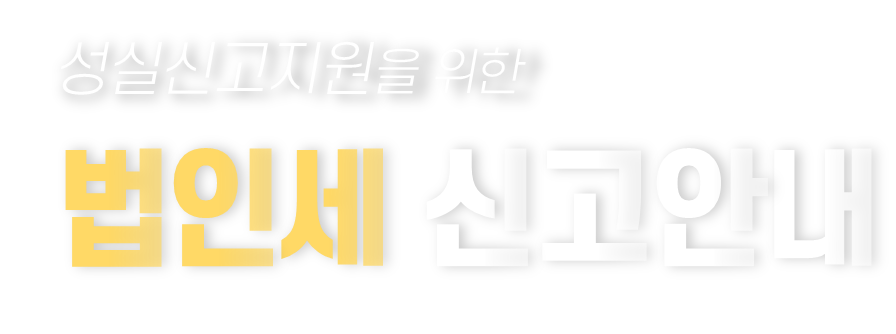 Ⅰ
Ⅰ. 신고지원방향
신고납부안내
01
Ⅰ
간편결제  또는 신용카드 납부 
[홈택스] → [신고/납부] → [세금납부] → [국세납부] → [납부할세액 조회납부] 또는 [자진납부]
[손택스] → [신고/납부] → [국세납부] → [납부할세액 조회납부] 또는 [자진납부]
[금융결제원] → [지로업무] → [인터넷지로] 또는 [카드로택스]
은행 CD/ATM을 이용하여 신용(체크)카드 납부
납부방법
4.납부방법
납부방법
계좌이체
국세계좌인 전자납부번호(19자리, 0126으로 시작) 이용하여 이체수수료 없이 납부 가능
* 인터넷은행, 증권사 계좌 이용불가
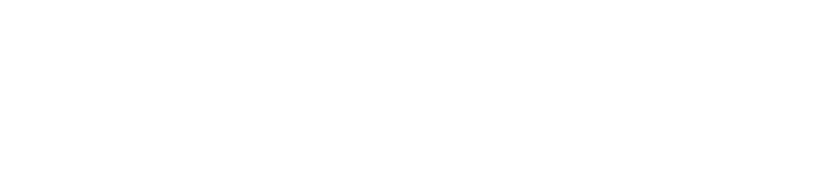 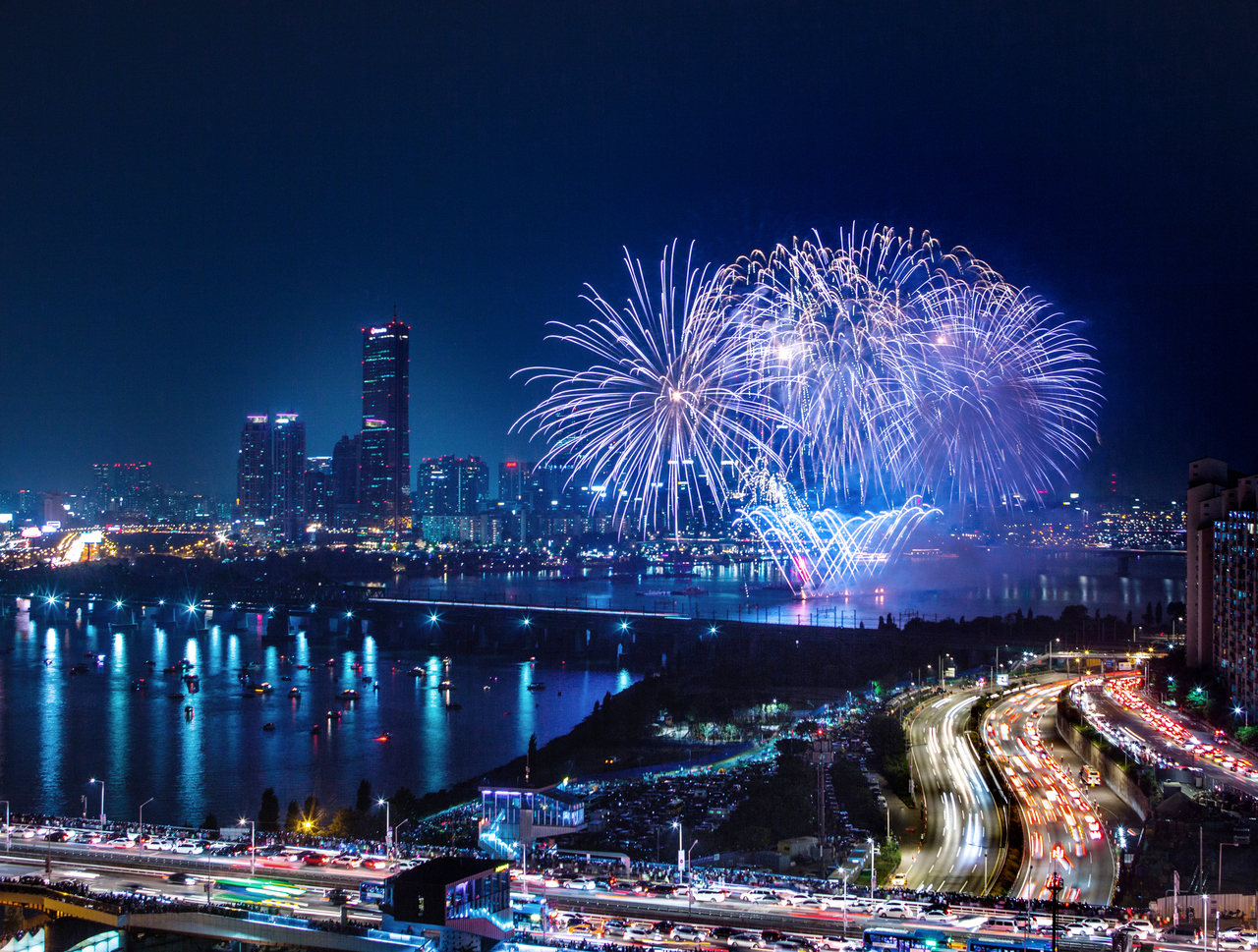 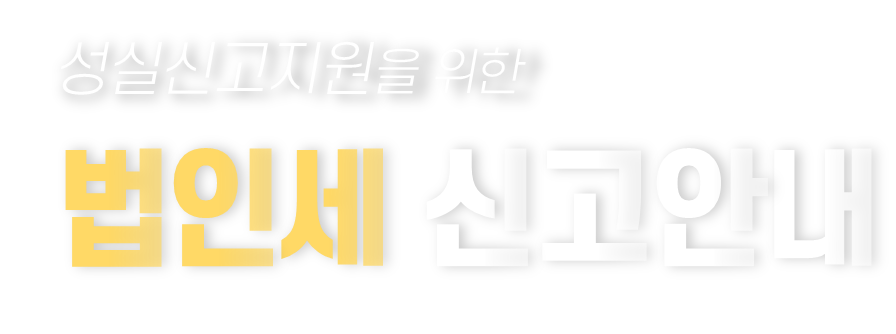 Ⅰ
Ⅰ. 신고지원방향
신고납부안내
01
Ⅰ
납부할 법인세액 (가산세 및 감면분 추가납부세액 제외)이 1천만원 초과 시
      납부기한의 다음 날부터 1개월(23.5.2.), 중소기업은 2개월(23.5.31.)이내에 분납 가능
분납기한
5.분납기한
분납기한
분납할 세액
 	┏ 납부할 세액이 2천만원 이하인 경우 ⇒ 1천만원 초과 금액
 	┗ 납부할 세액이 2천만원 초과하는 경우 ⇒ 50%이하의 금액
(예시)  납부할 세액이 1,500만원인 경우  분납할 수 있는 세액 500만원 이하
            납부할 세액이 3,000만원인 경우  분납할 수 있는 세액 1,500만원 이하
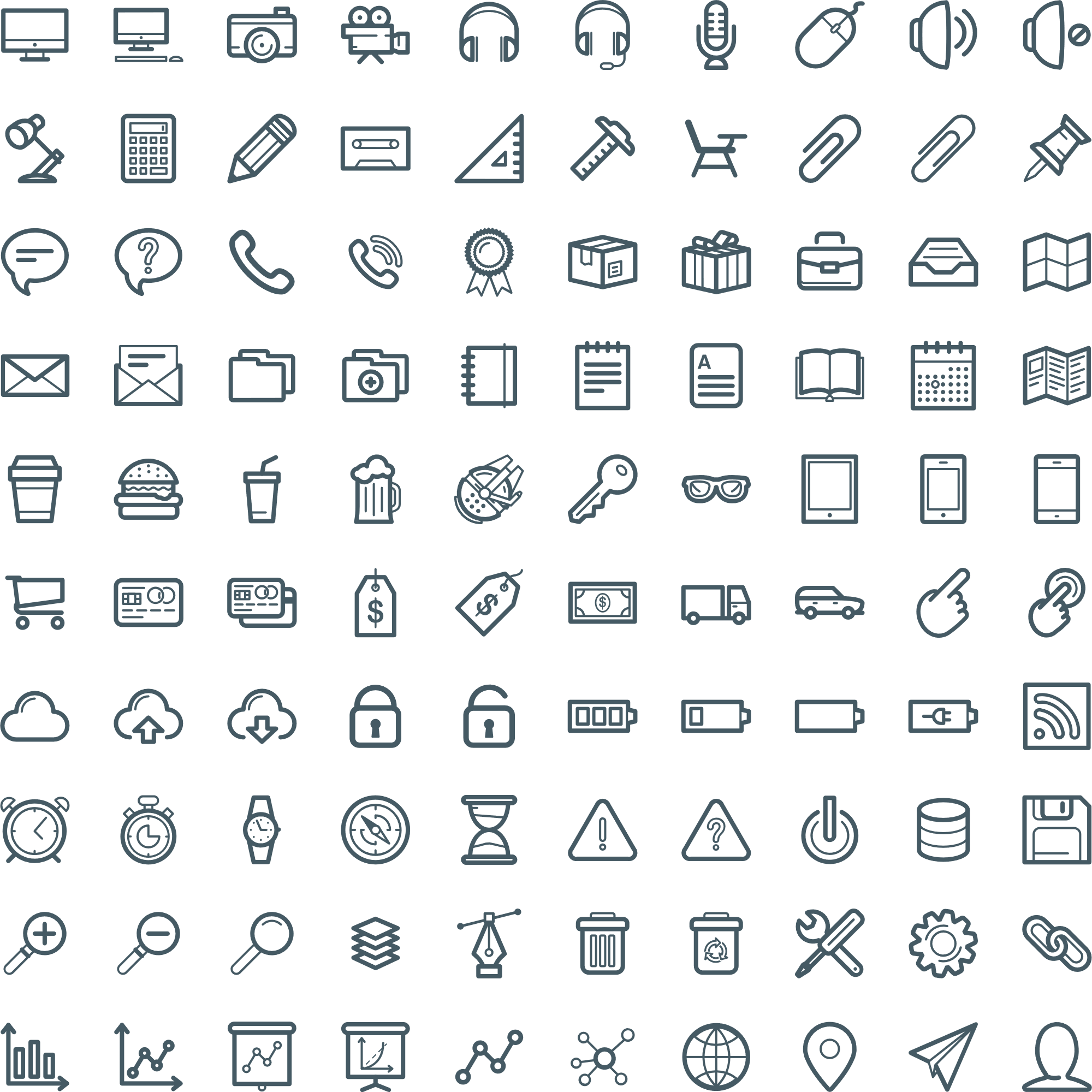 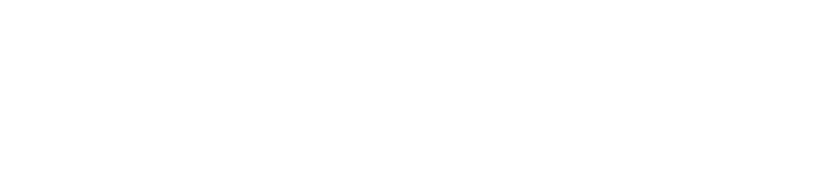 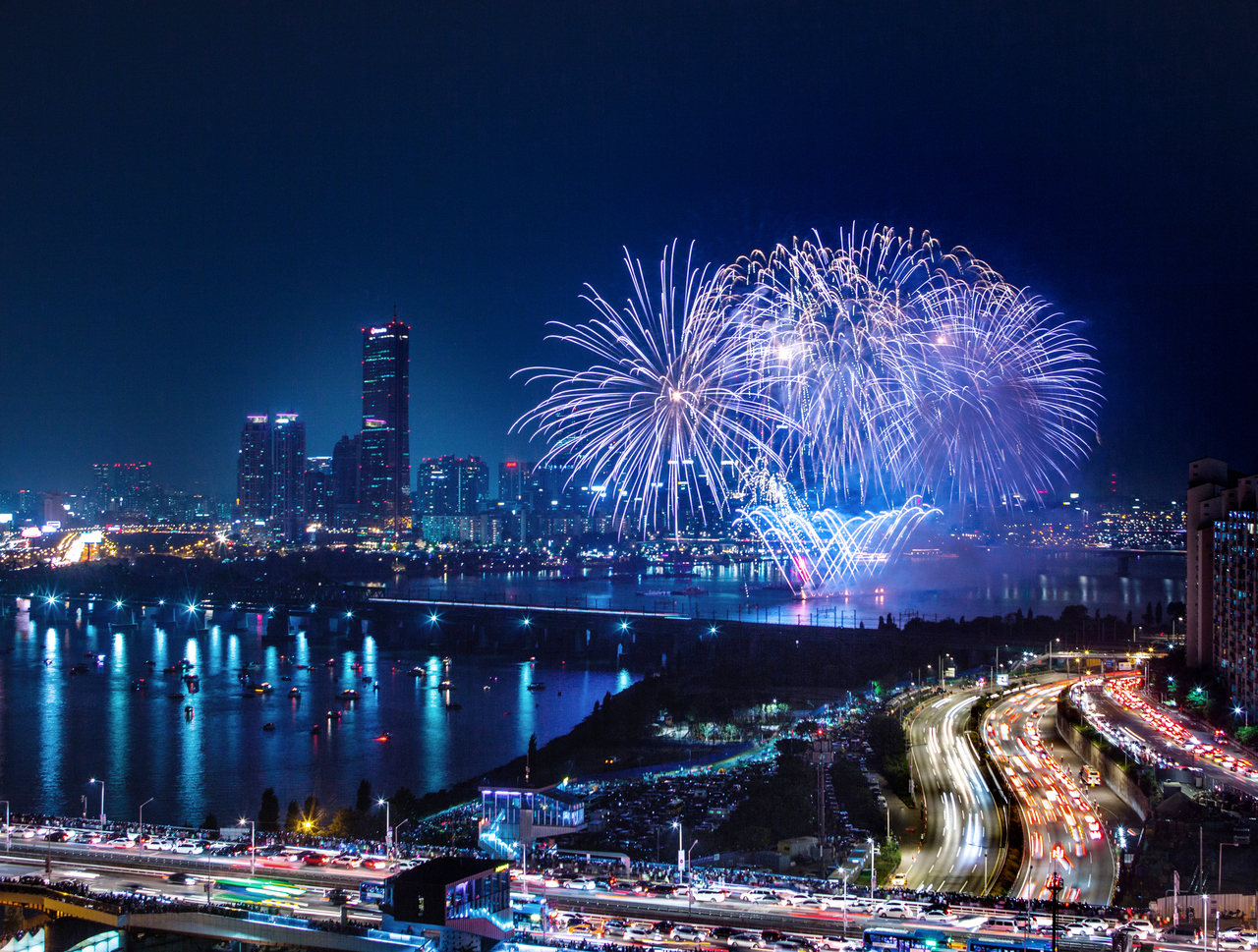 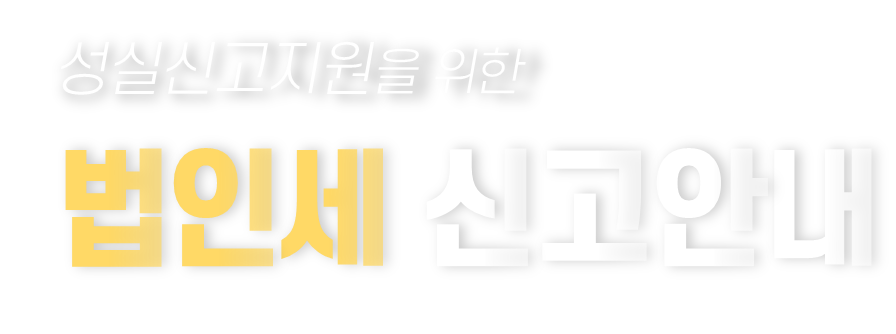 ①  신고·납부 안내
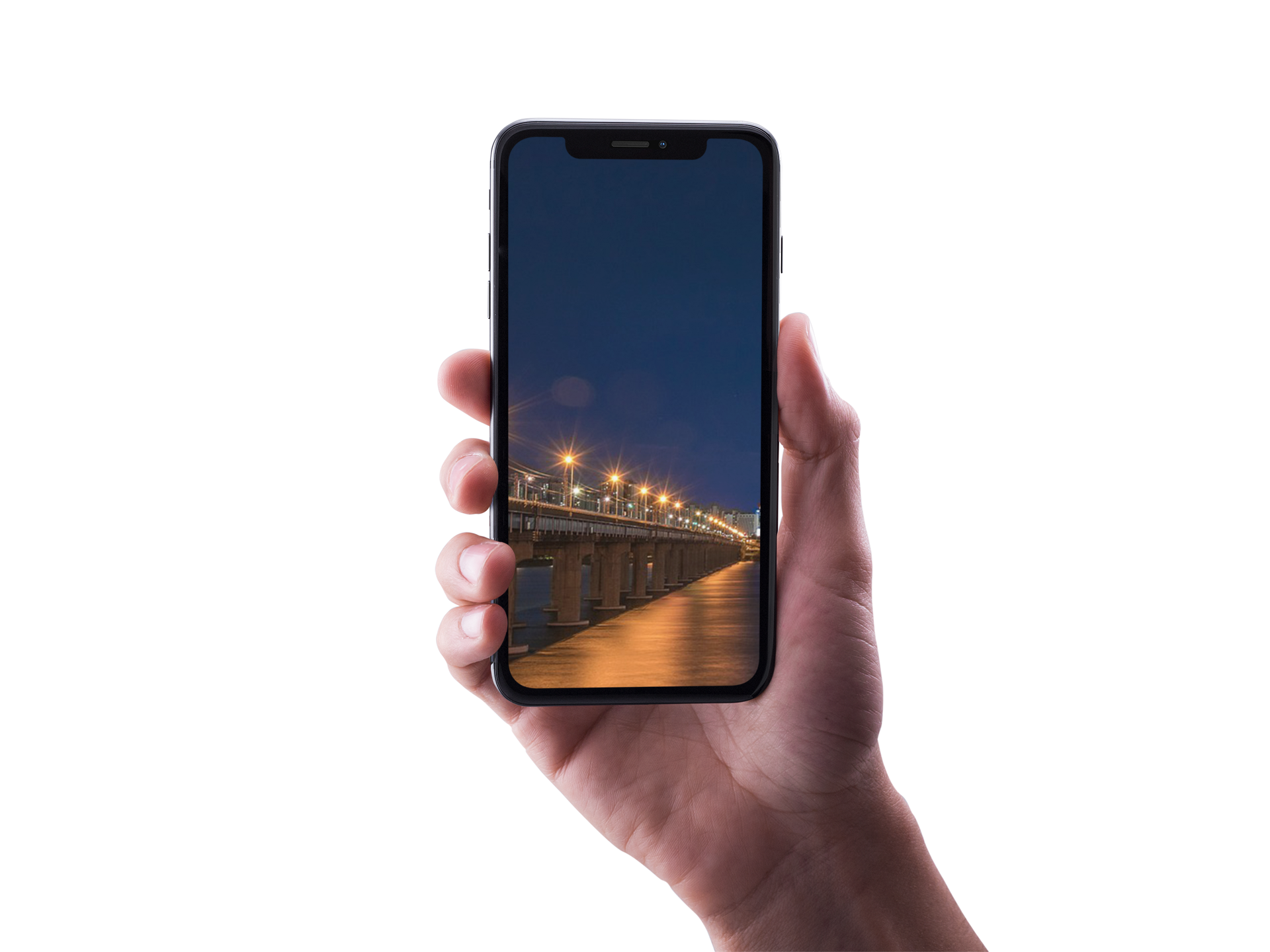 ②  다양한 신고도움자료 제공
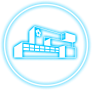 ③  공제·감면 적극안내
신고
지원
방향
④  세정지원 방안
Ⅰ
⑤  연구·인력개발비 세액공제 사전심사
⑥  공익법인 서류제출
⑦  중소법인 신고편의 제공
⑧  성실신고와 연계한 신고내용확인 실시
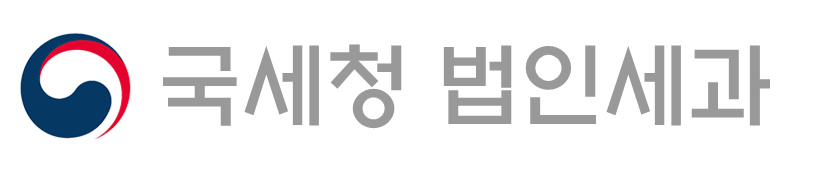 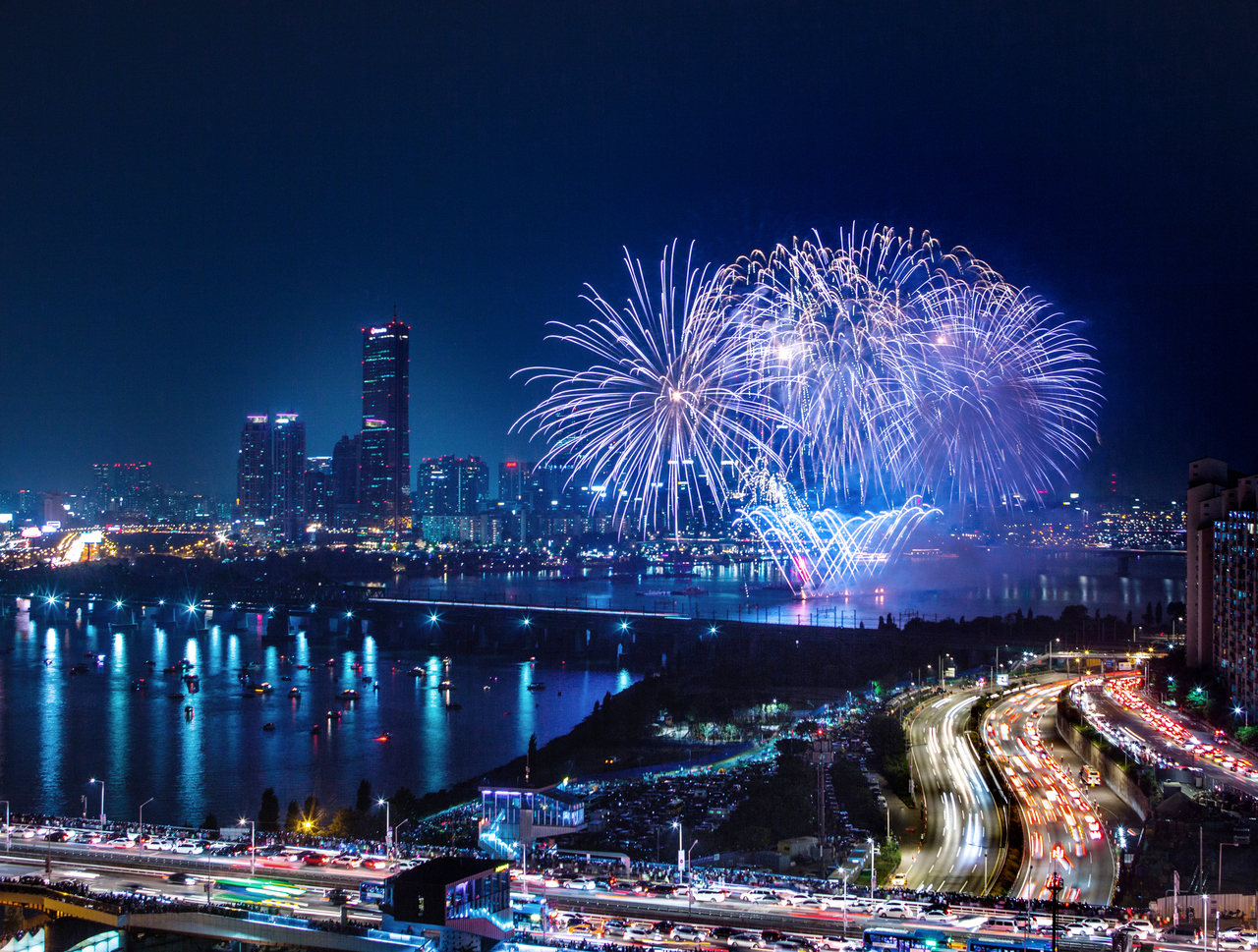 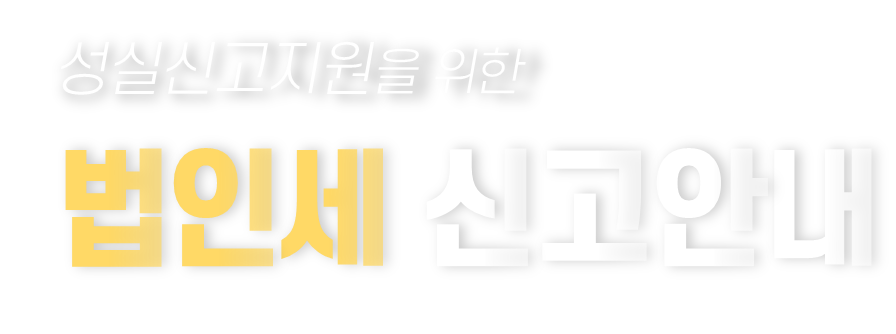 Ⅰ
Ⅰ. 신고지원방향
다양한 신고도움자료 제공
01
Ⅰ
이용자가 편리하게 활용할 수 있도록 신고도움자료를 6개의 주제별로 분류하고 Tab형태 구성
분납기한
5.분납기한
신고도움서비스
[홈택스, 손택스] → [신고/납부] → [법인세] → 『법인세 신고도움 서비스』
접근경로
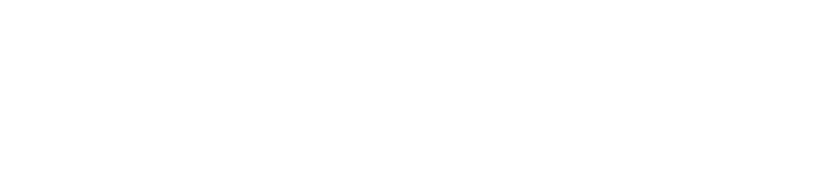 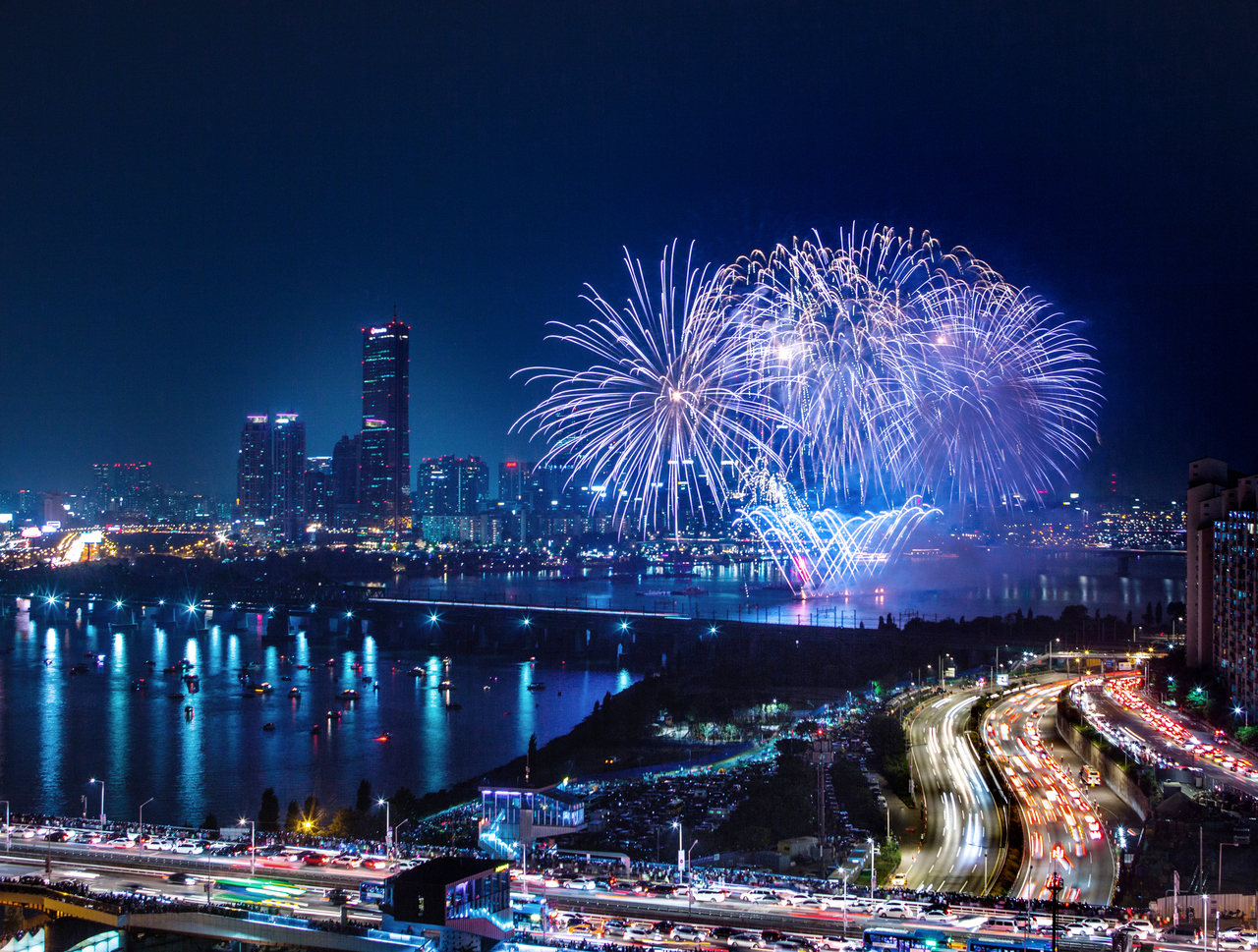 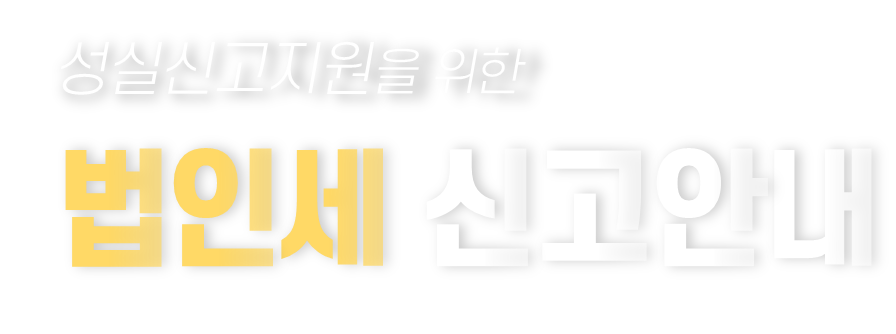 Ⅰ
Ⅰ. 신고지원방향
다양한 신고도움자료 제공
기업체질정보
주요 판매관리비 현황
특정 용도의 신용카드 사용 현황
대법인의 업황과 영업실적 등을 정밀 분석하여 중점 안내자료 발굴
대법인의 업황과 영업실적 등을 정밀 분석하여 중점 안내자료 발굴
대법인의 업황과 영업실적 등을 정밀 분석하여 중점 안내자료 발굴
01
Ⅰ
다양한 대내외 자료를 빅데이터 분석기법을 활용하여 맞춤형 신고도움자료 최대한 제공
2021년
2021년
분납기한
5.분납기한
신고도움서비스
신고시 유의사항
    ① 법인별 유의사항
    ┏개별분석  57개 항목, 32만개 법인
    ┗취약분야  46개 항목
    ②  업종별 유의사항 133개 항목
    ③  계정별 유의사항 36개 항목
절세 도움말   35개 항목
세법 도우미   85개 항목
2020년
2021년
2022년
지출증빙 수취 현황
대법인의 업황과 영업실적 등을 정밀 분석하여 중점 안내자료 발굴
83.5%
81.3%
77.6%
2019년
2021년
2020년
개인적 치료
신변잡화
가정용품
업무무관업소
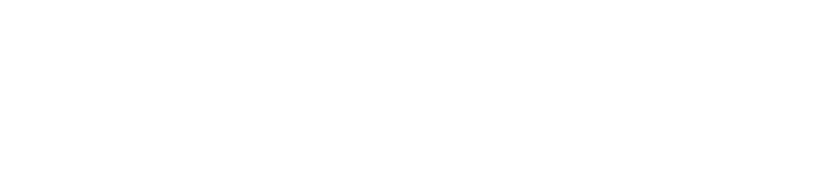 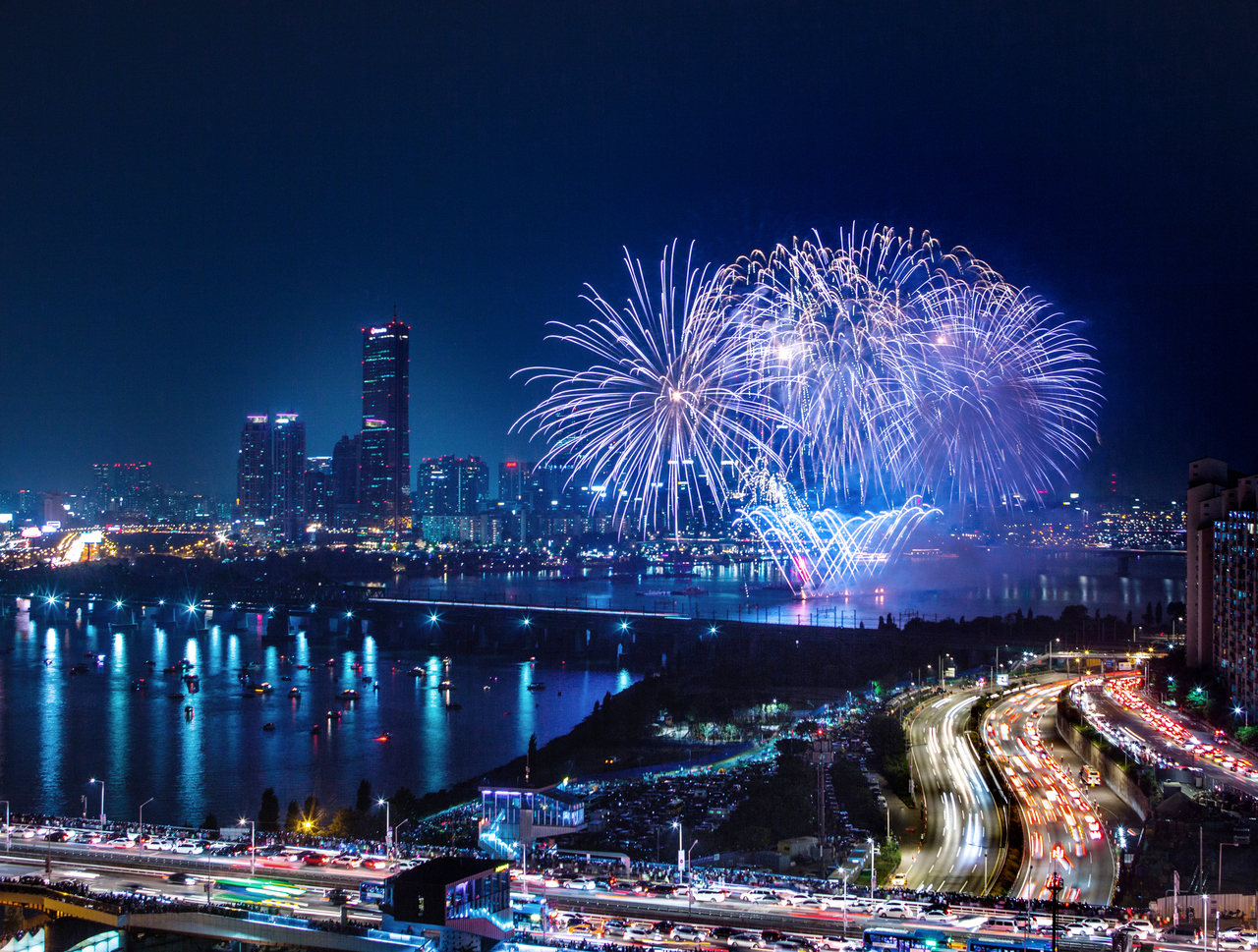 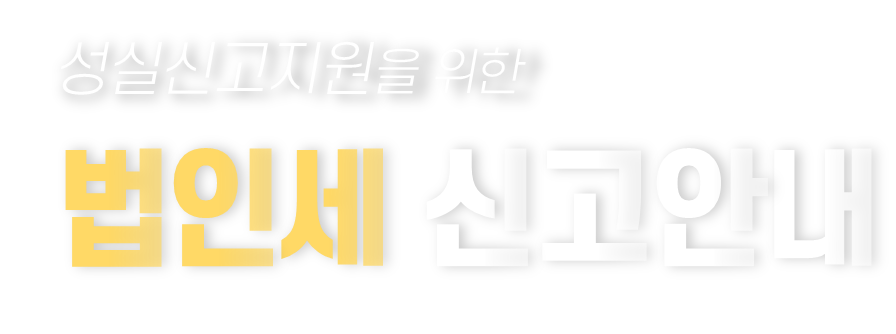 Ⅰ
Ⅰ. 신고지원방향
다양한 신고도움자료 제공
01
중소법인에게 실질적인 도움이 되는 적중도 높은 항목을 핵심 절세도움말로 안내 추가
Ⅰ
분납기한
5.분납기한
도움자료 확대
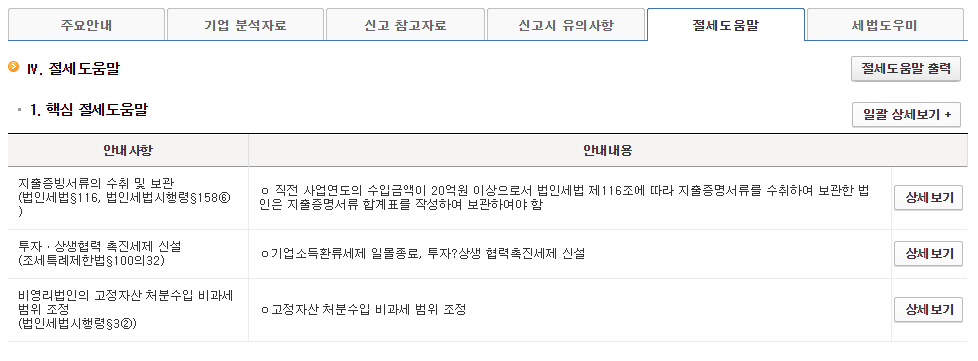 30억원
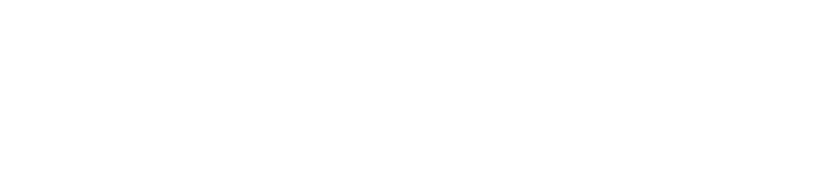 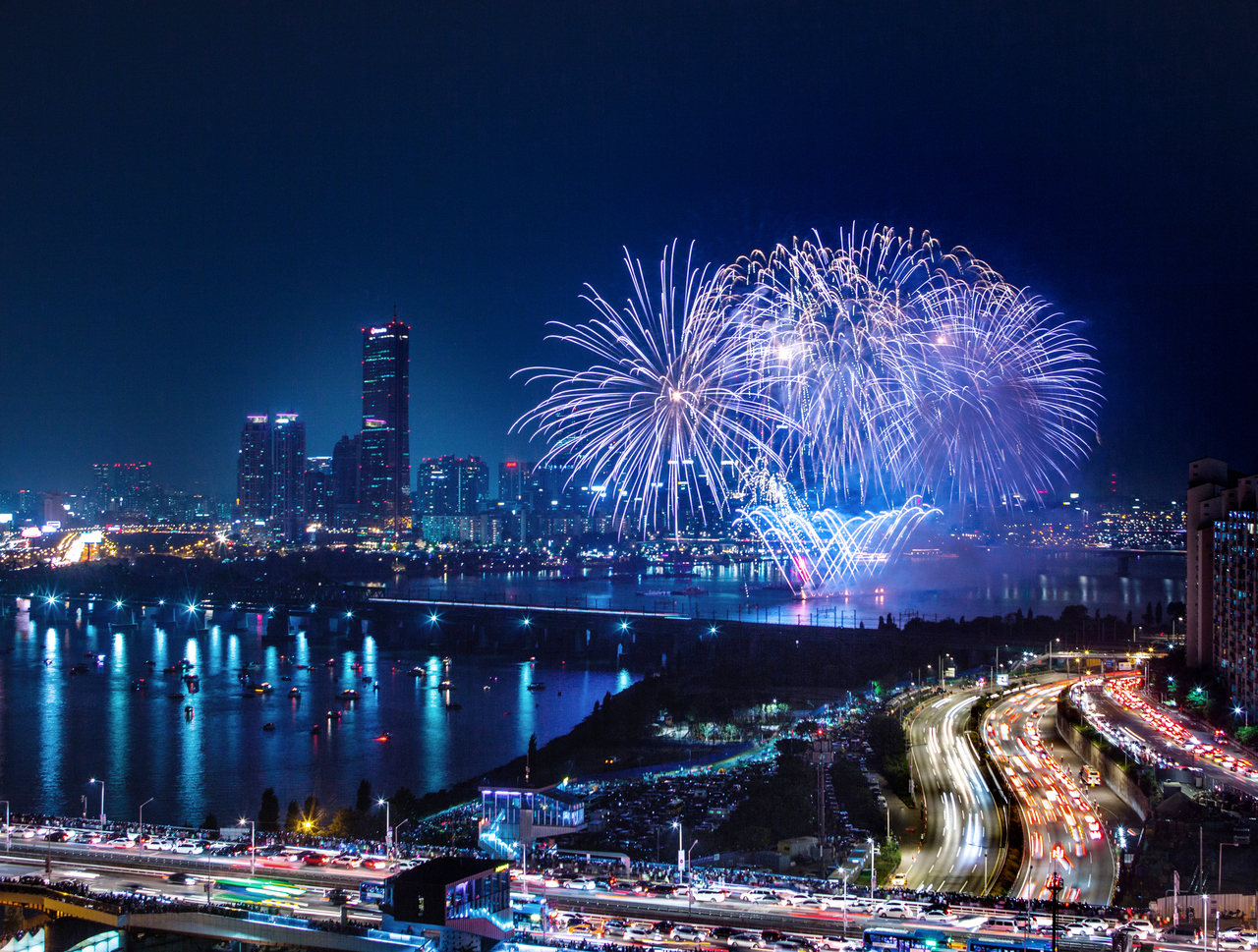 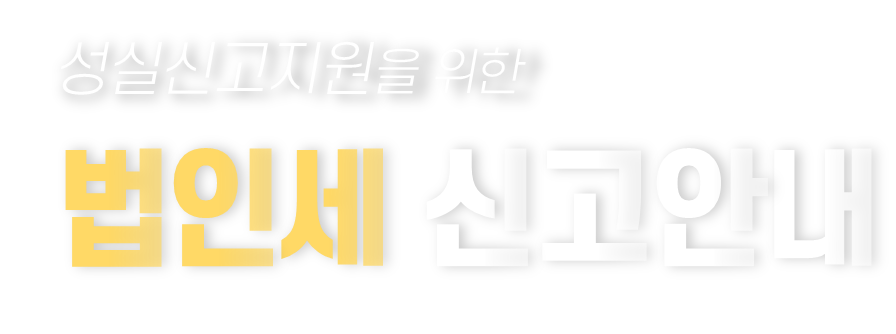 Ⅰ
Ⅰ. 신고지원방향
다양한 신고도움자료 제공
01
성실신고확인대상 법인 ‘신고 참고자료 탭＇에 적용 대상 안내사항 추가
Ⅰ
분납기한
5.분납기한
도움자료 확대
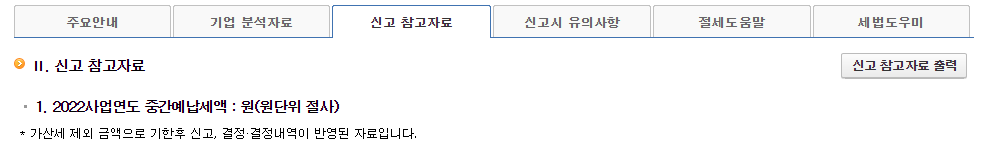 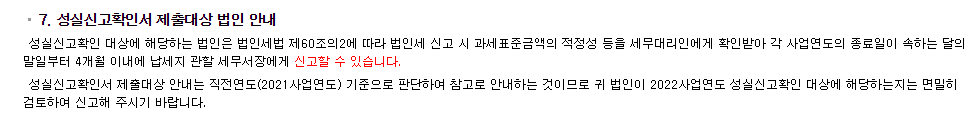 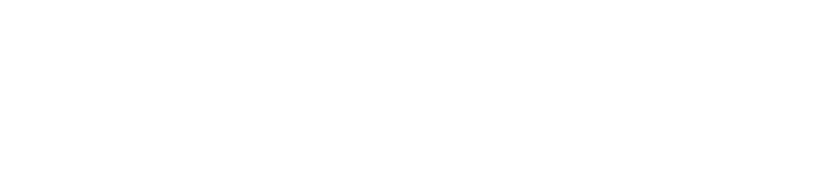 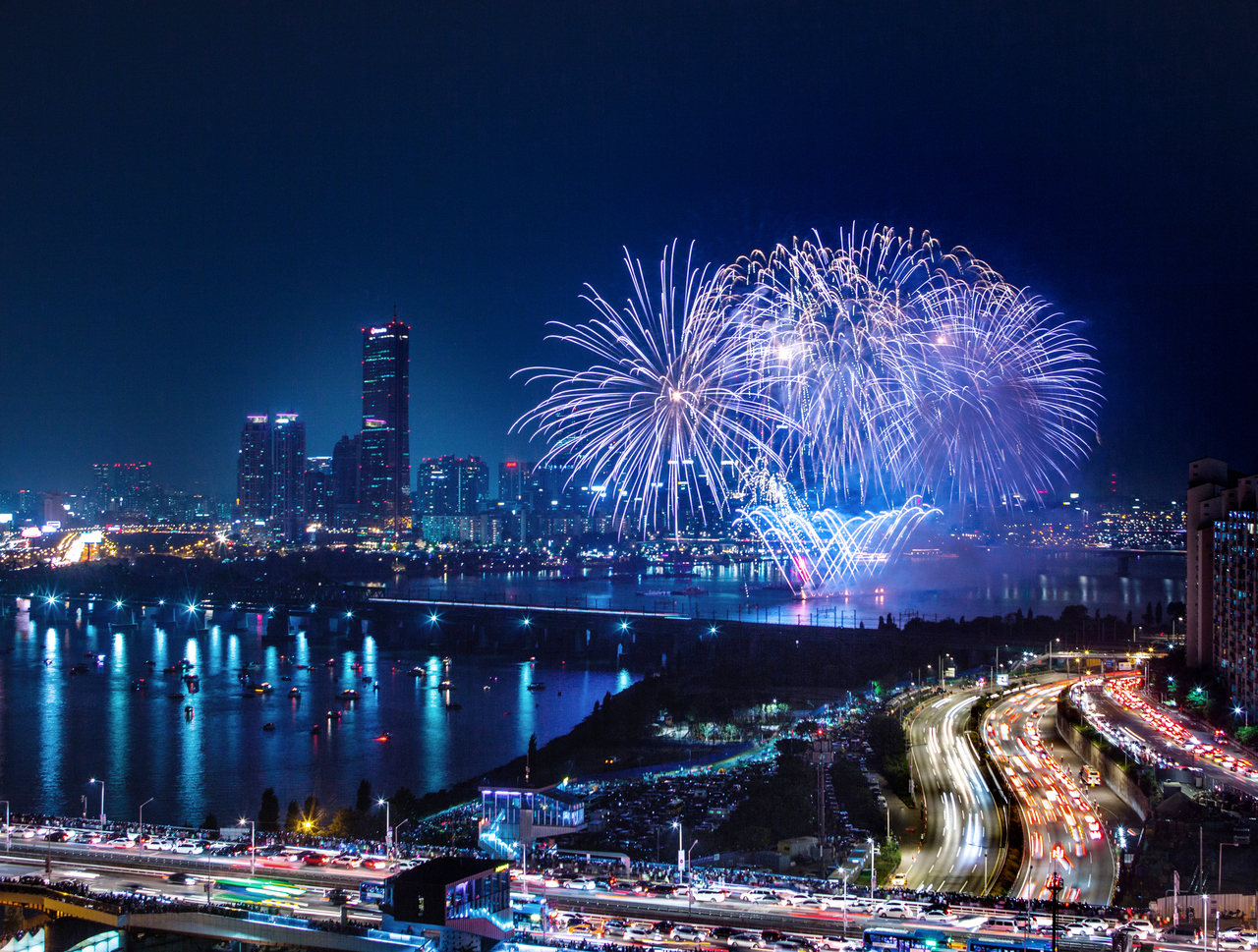 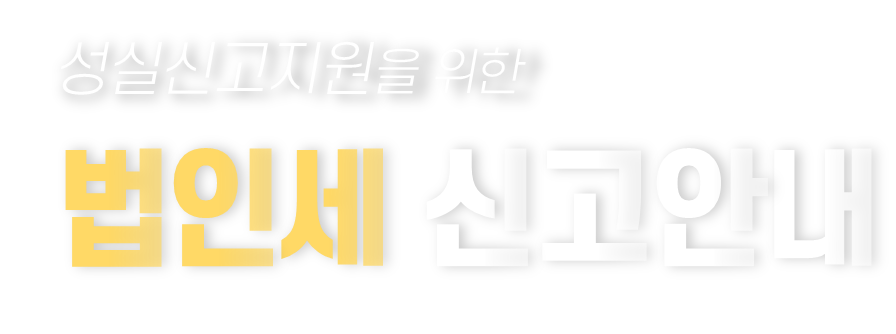 Ⅰ
Ⅰ. 신고지원방향
다양한 신고도움자료 제공
01
모바일 안내 대상을 전체 중소기업으로 확대하고 주요항목은 대표자에게 모바일 제공
Ⅰ
분납기한
5.분납기한
도움자료 확대
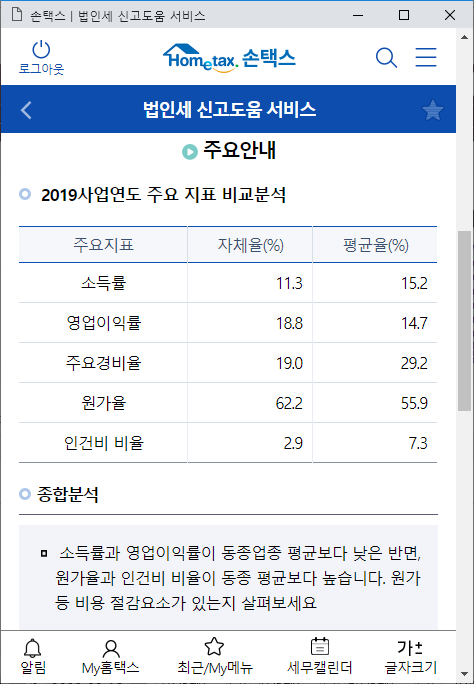 [Web발신] 주식회사 000 대표이사 귀하

안녕하세요 국세청입니다. 

귀하의 성실한 납세에 깊이 감사드리며,
 ’22년 12월 결산법인의 법인세 신고·납부와 
관련된 안내사항을 알려드립니다.

■ 신고방법 : 
  전자신고 - 인터넷[홈택스]으로 신고
  홈택스(www.hometax.go.kr)
   > 신고/납부 >  세금신고-법인세

아래 ‘열람하기 URL’를 누른 후 본인 인증을
하시면 상세 안내문을 확인하실 수 있습니다.

■ 열람기간 : 2023년 5월 2일까지
○ 열람하기
https://공공알림문자.
org/ml.do?b=SMa0k0kaAakKD4x (접속 무료)
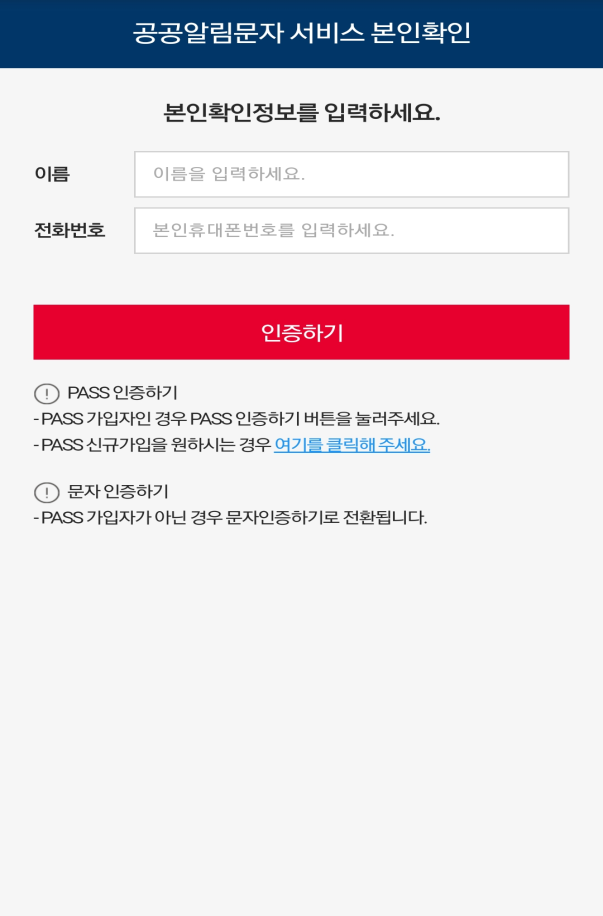 2021사업연도 주요 지표 비교분석
③ 신고 도움자료 조회
② 본인인증
① 문자수신→열람하기
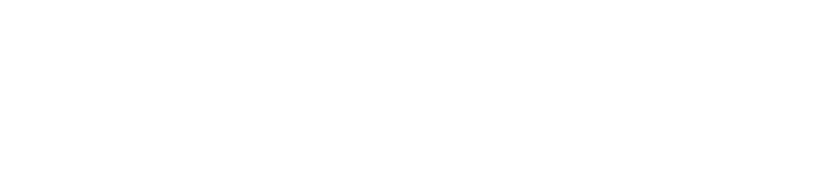 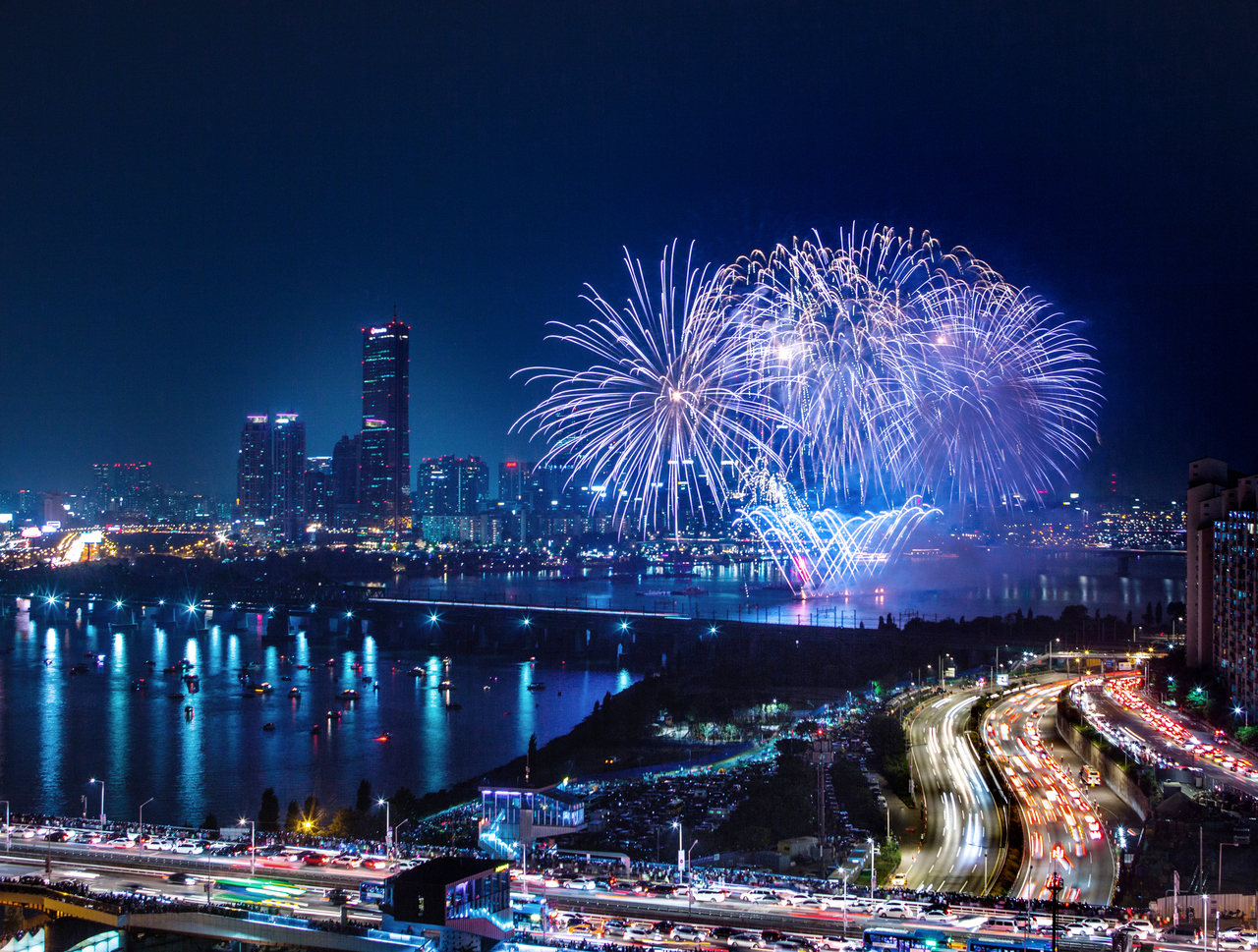 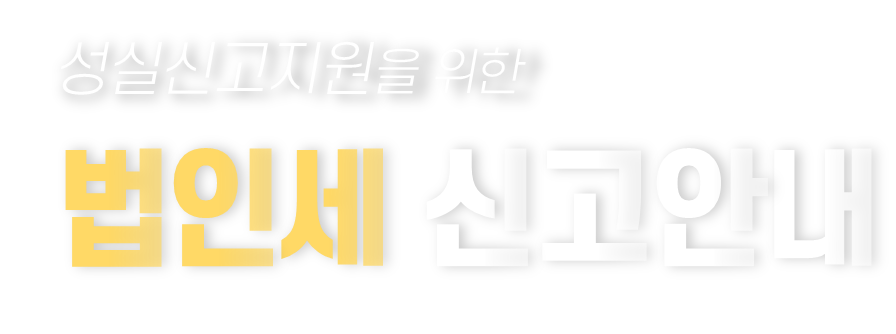 Ⅰ
Ⅰ. 신고지원방향
다양한 신고도움자료 제공
01
수정이 필요한 항목(오류)과  오류검토 참고 항목(경고)으로 구분하여 8개 항목 추가
Ⅰ
분납기한
5.분납기한
홈택스 신고오류 검증서비스 확대
오류 항목
     - 주식등변동상황명세서 미제출
경고 항목
    ① 기부금명세서 작성오류                        ② 중소기업등 기준검토
    ③ 벤처기업 미등록 법인                          ④ 당기순이익 중소법인
    ⑤ 업종코드 검증                                     ⑥ 감면사후관리 항목 사전안내
    ⑦ 고용증가 법인에 대한 안내
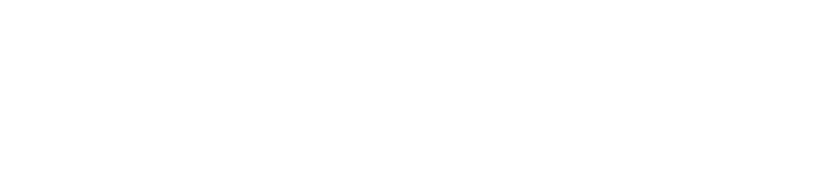 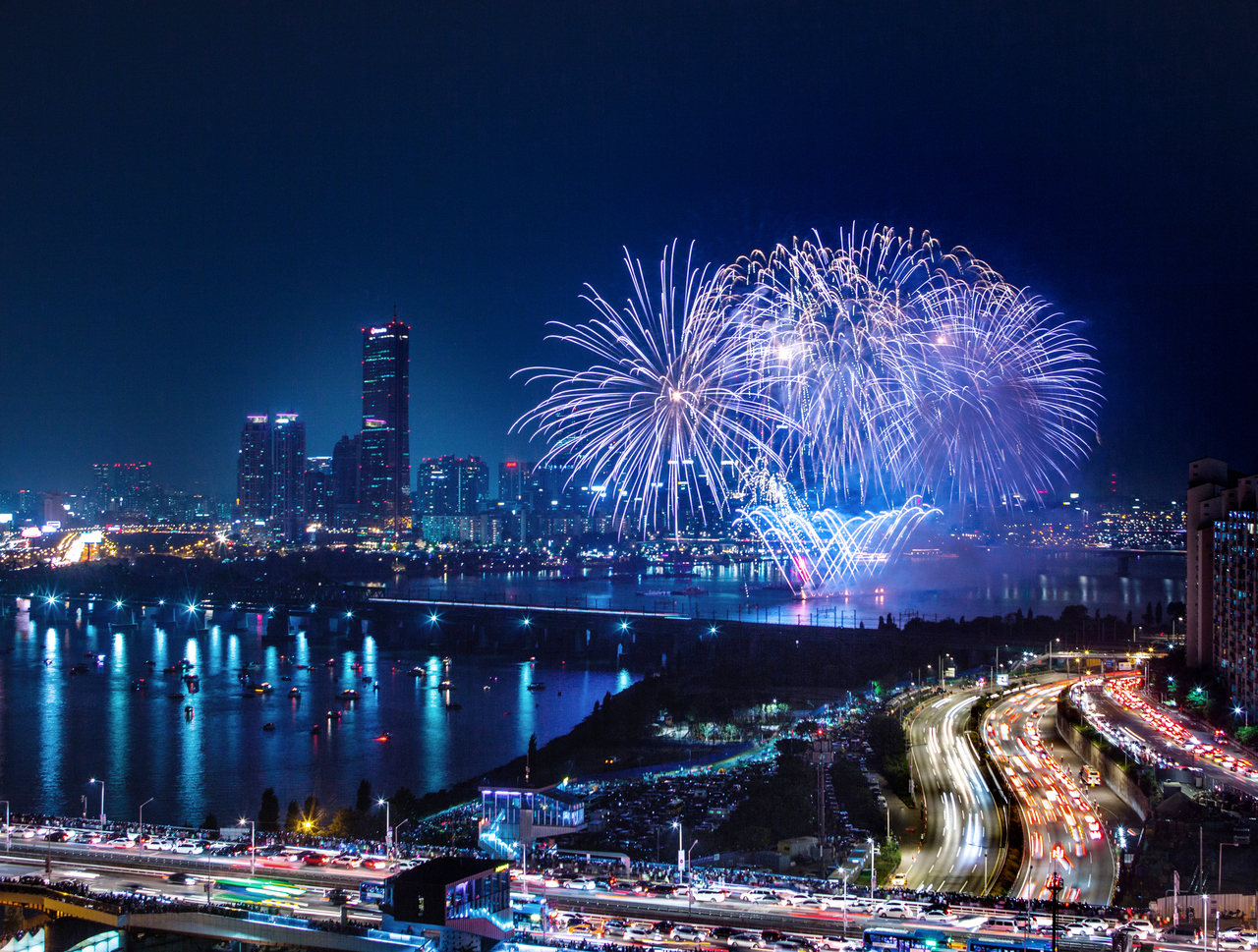 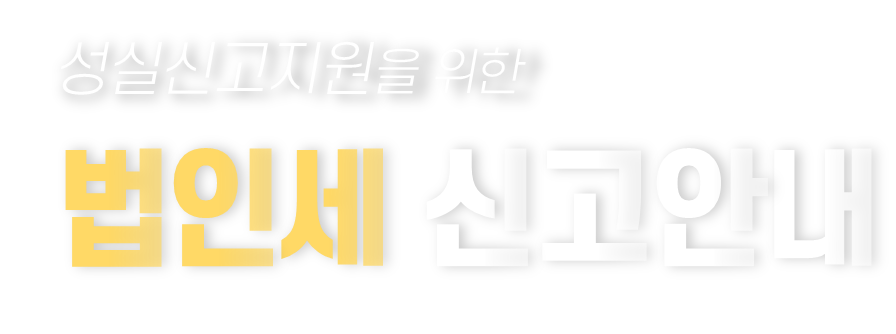 Ⅰ
Ⅰ. 신고지원방향
다양한 신고도움자료 제공
01
주요 탈루 유형, 실수하기 쉬운 항목을 체크리스트 형식으로 제공
Ⅰ
분납기한
5.분납기한
자기검증용 검토서 제공
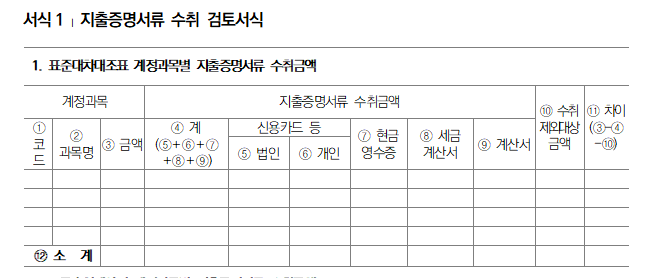 23년 ‘최저한세 적용 여부 검토서식 추가   (’22년 21개 유형 → ’23년 22개 유형)
접근 경로
      [국세청 누리집] → [국세신고안내] → 
      [법인신고안내] → [법인세] → [참고자료실]
접근경로
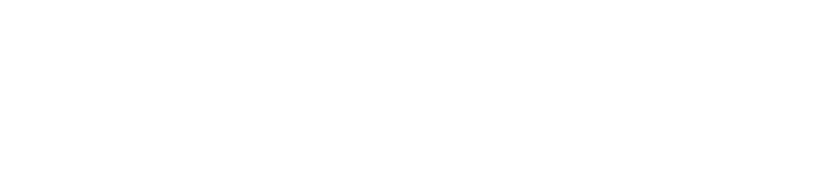 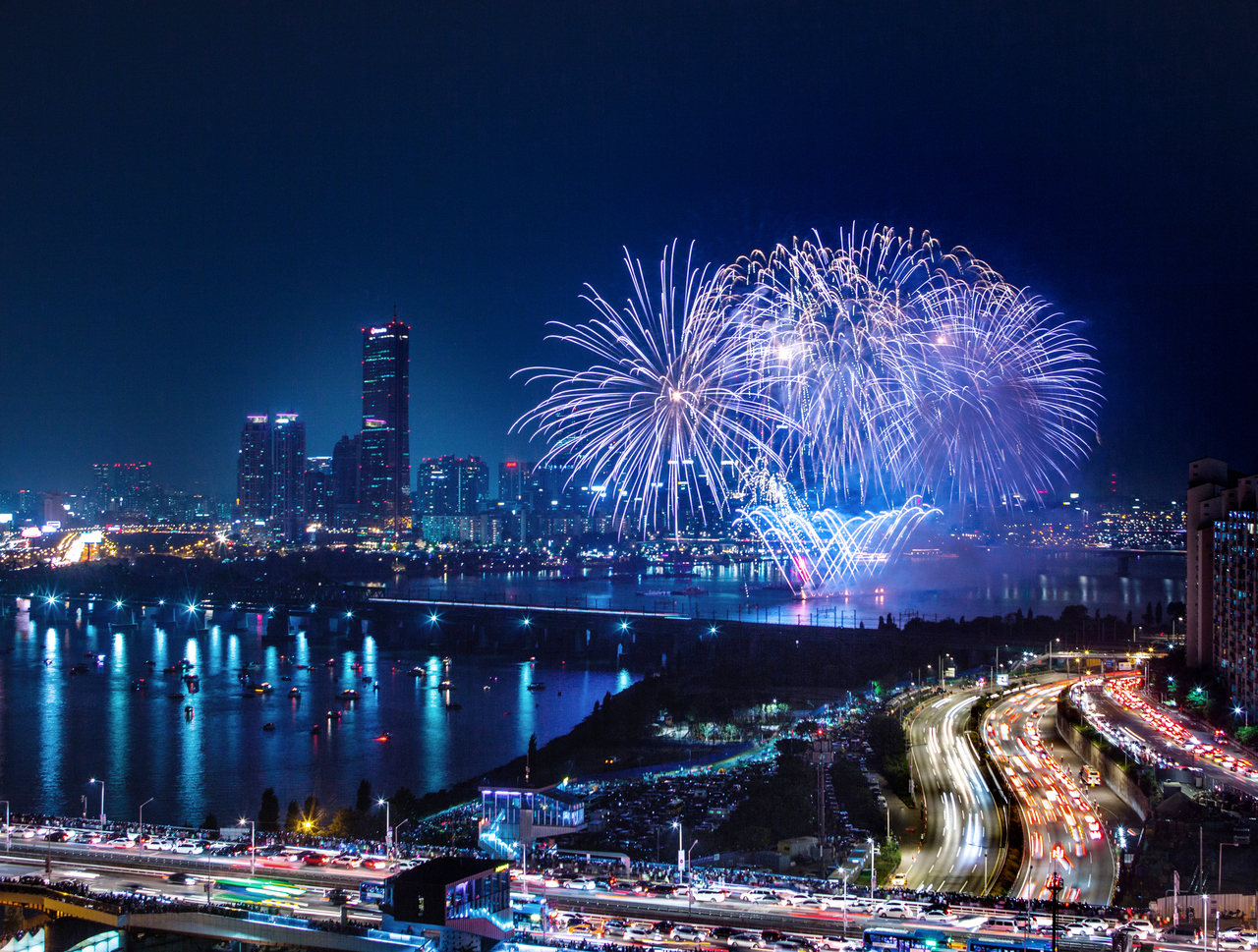 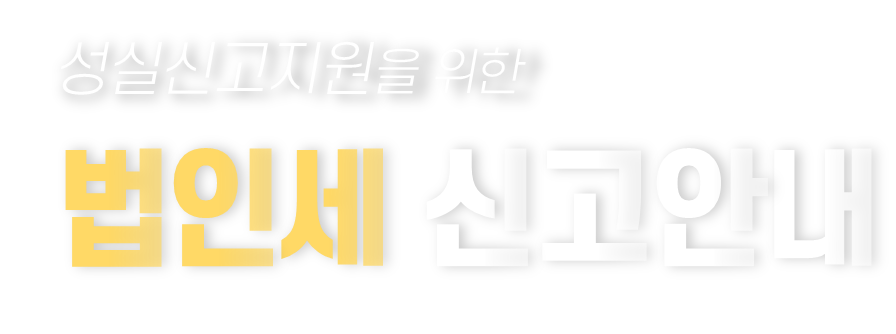 ①  신고·납부 안내
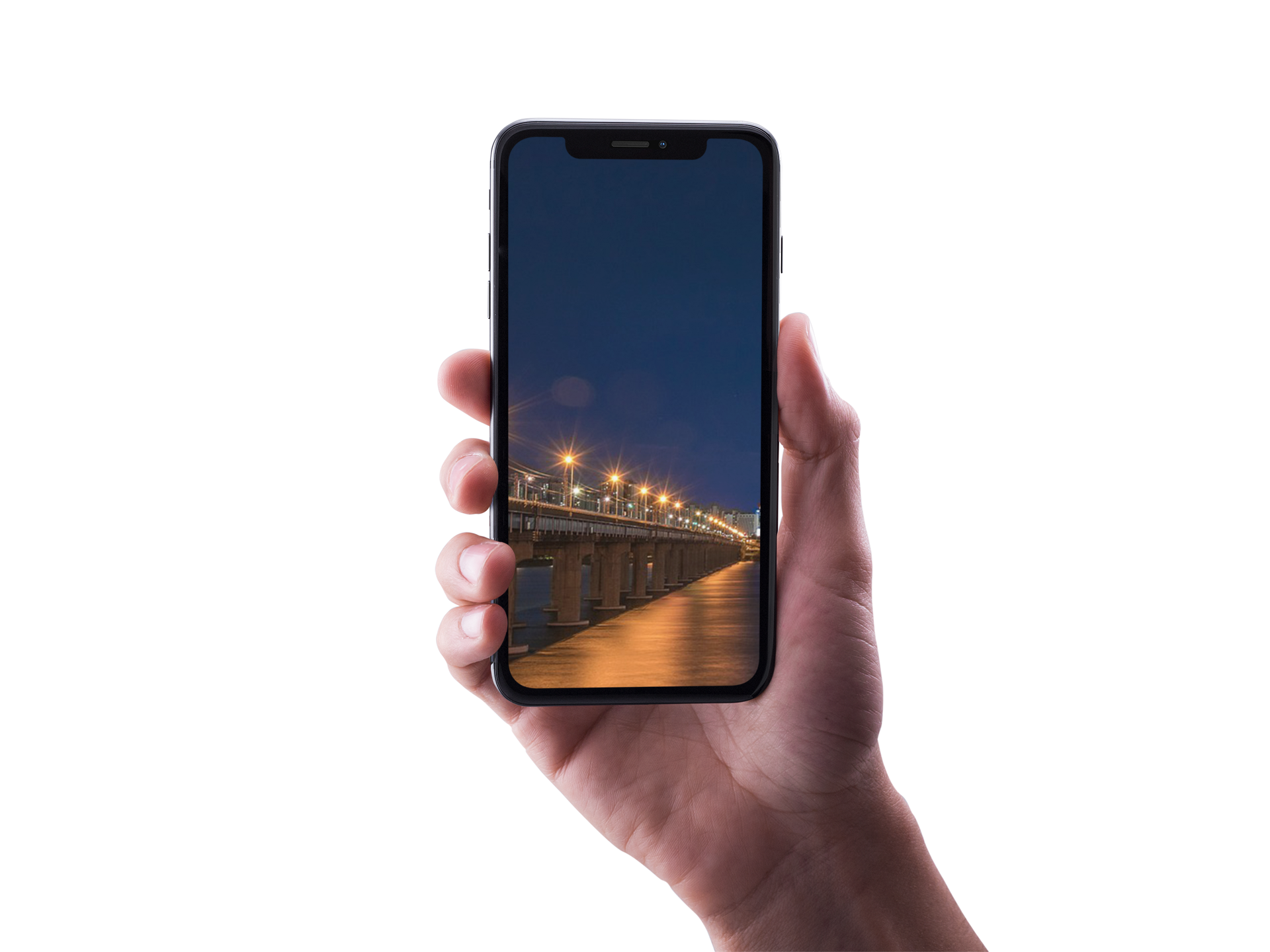 ②  다양한 신고도움자료 제공
③  공제·감면 적극안내
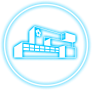 신고
지원
방향
④  세정지원 방안
Ⅰ
⑤  연구·인력개발비 세액공제 사전심사
⑥  공익법인 서류제출
⑦  중소법인 신고편의 제공
⑧  성실신고와 연계한 신고내용확인 실시
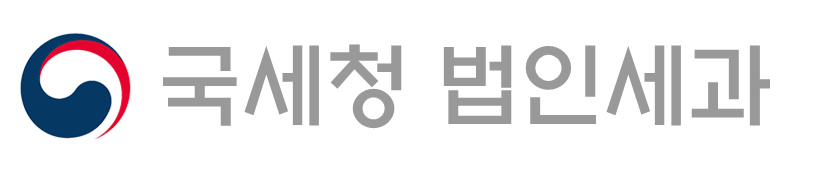 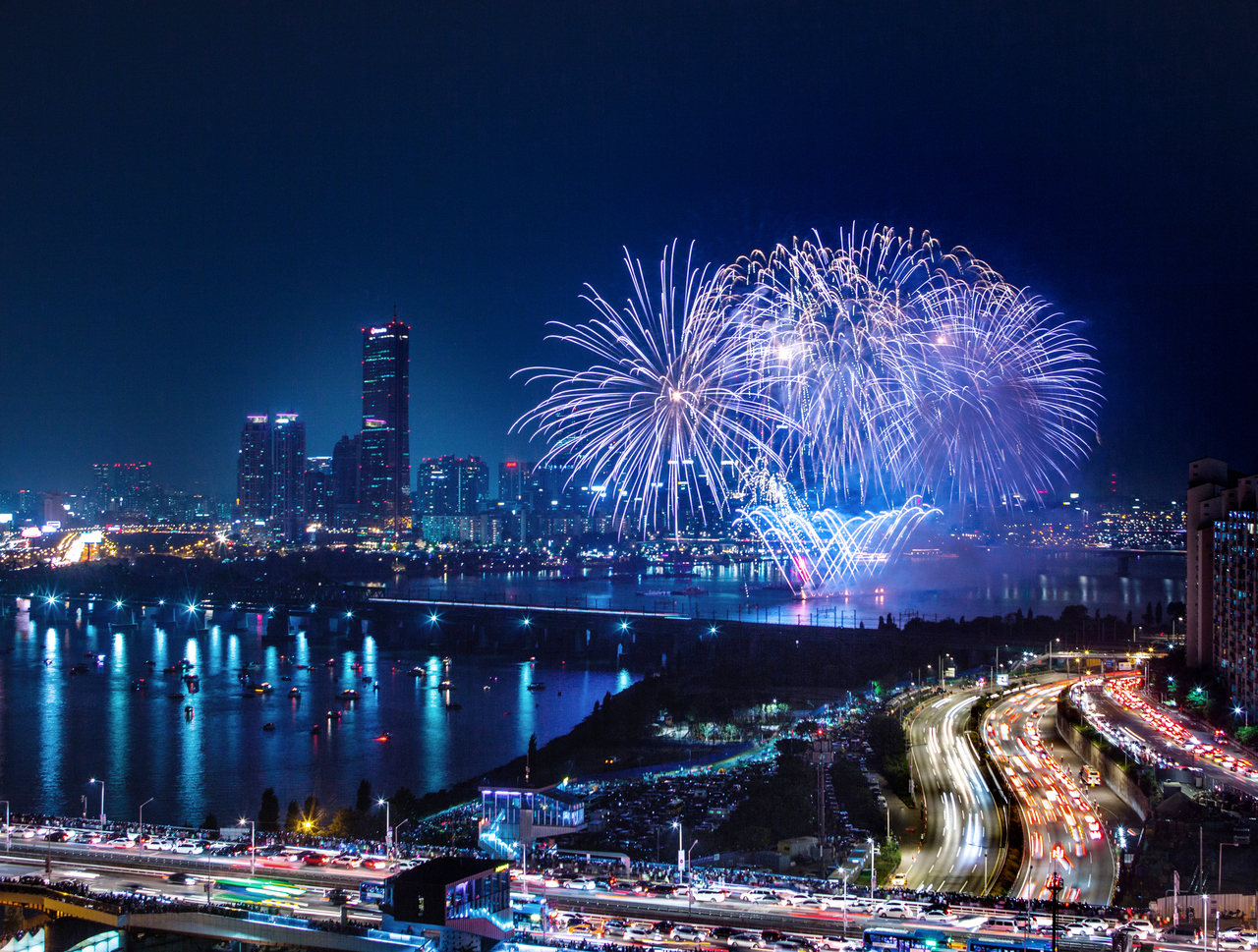 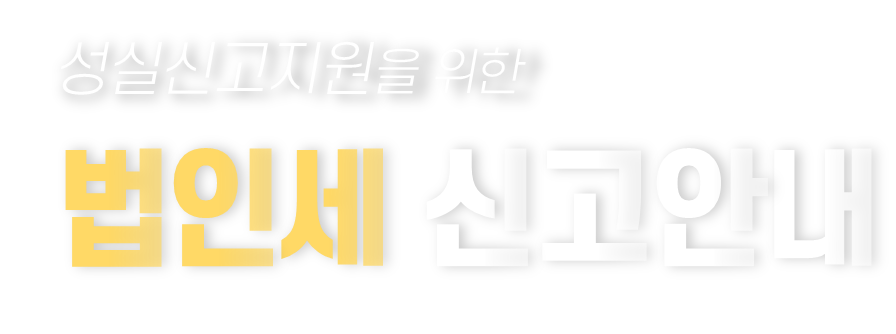 Ⅰ
Ⅰ. 신고지원방향
공제감면 적극 안내
01
알아두면 유익한 18가지 공제·감면제도 안내
Ⅰ
분납기한
5.분납기한
안내용 PPT 제공
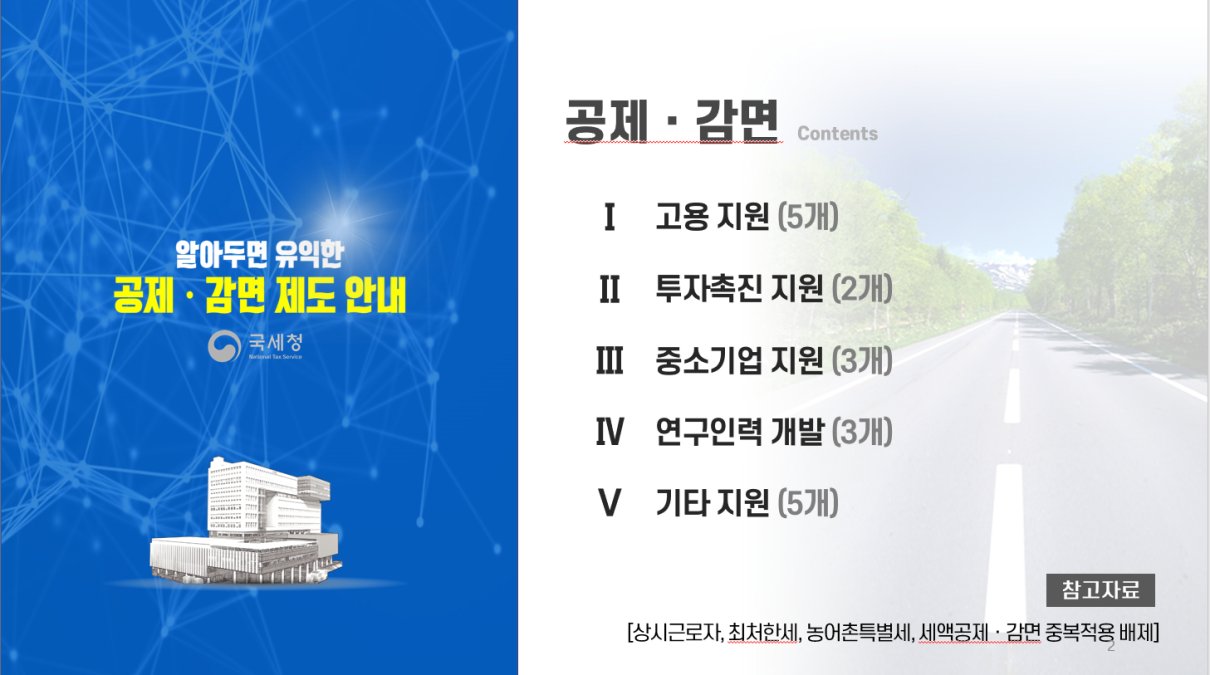 [고용지원] 고용증대세액공제, 중소기업 사회보험료 세액공제 등
 [투자촉진] 통합투자세액공제, 영상콘텐츠 제작비용에 대한 세액공제
 [중소기업 지원] 중소기업 특별세액감면, 창업중소기업 세액감면 등
 [연구인력 개발] 연구인력개발비 세액공제, 
                                성과공유 중소기업 경영성과급 세액공제 등
 [참고자료] 상시근로자 개념 및 제외대상 등
접근경로
[국세청 누리집 www.nts.go.kr] → [국세신고안내] → [법인신고안내] → [법인세]
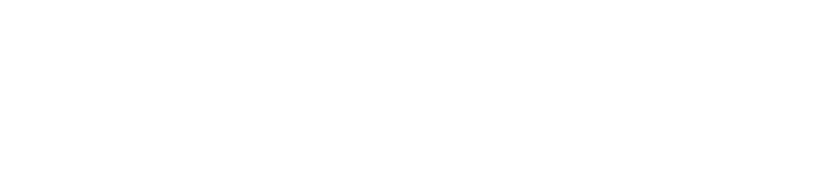 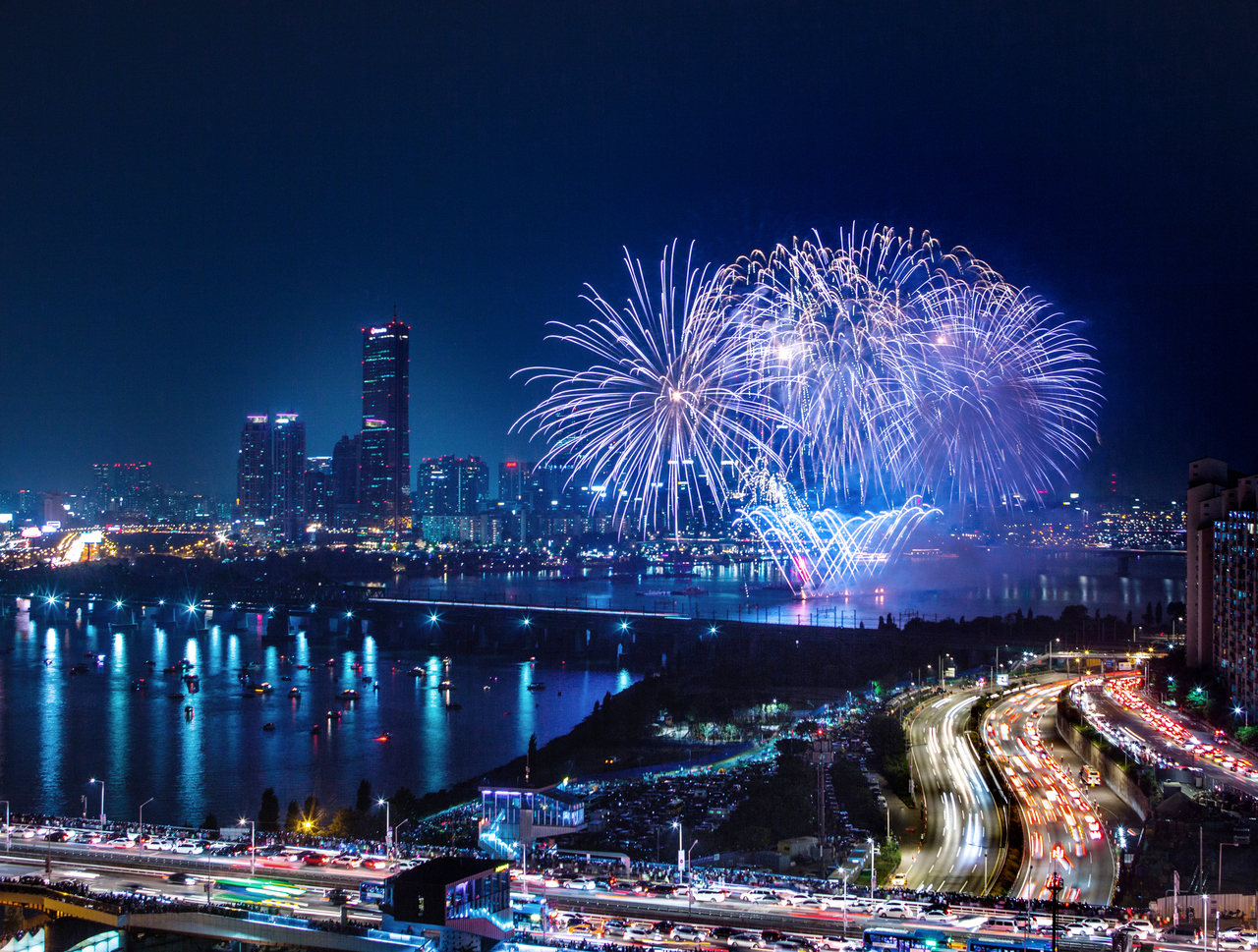 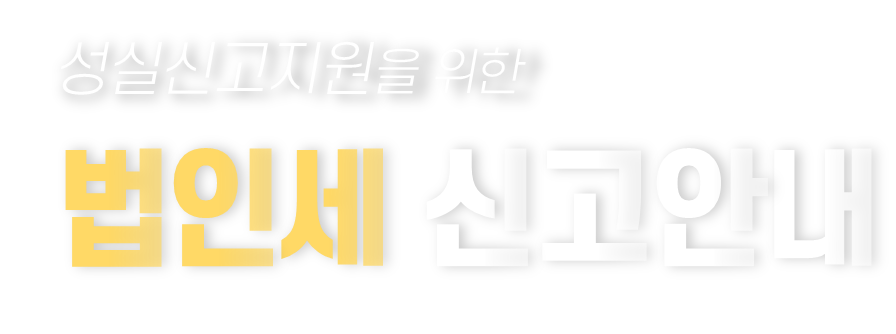 Ⅰ
Ⅰ. 신고지원방향
공제감면 적극 안내
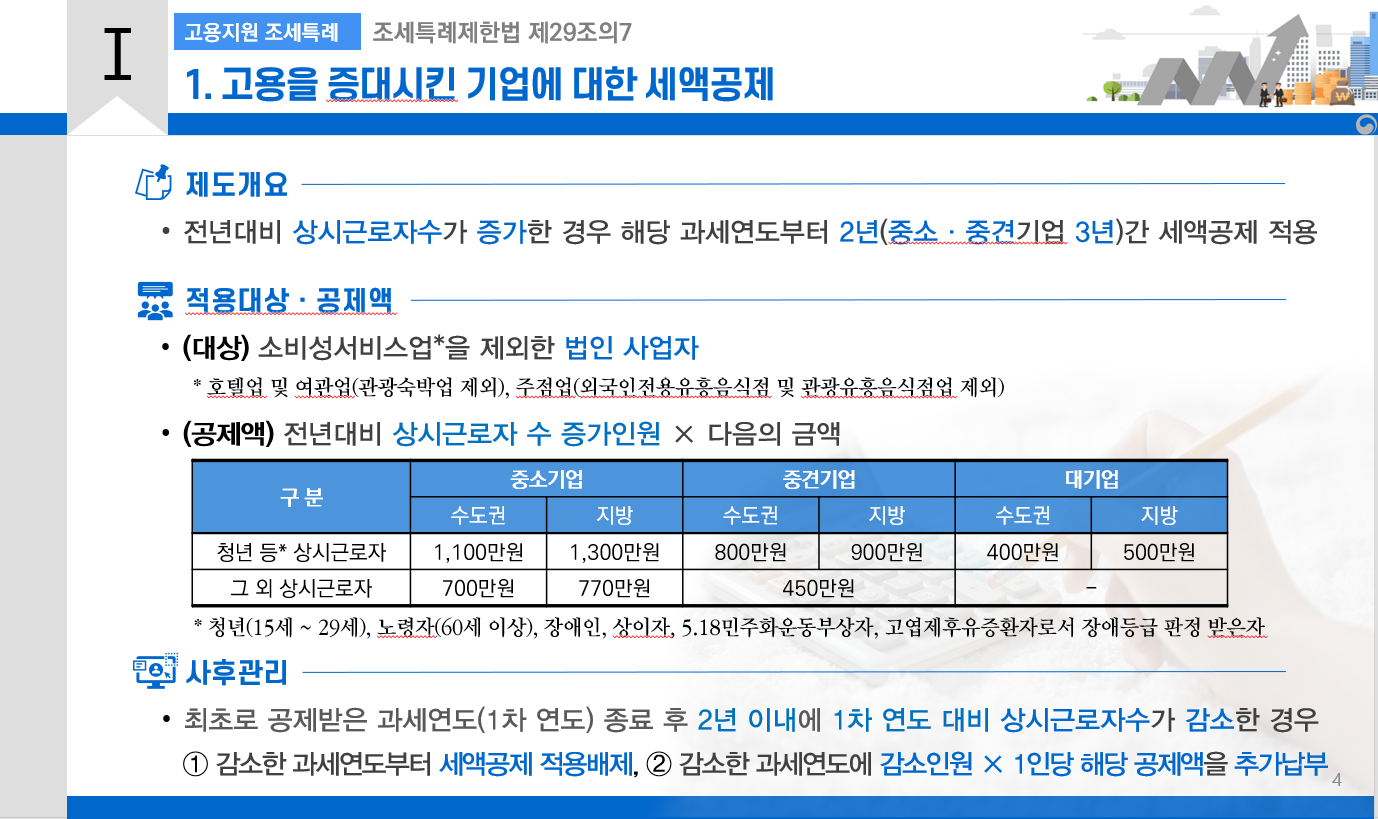 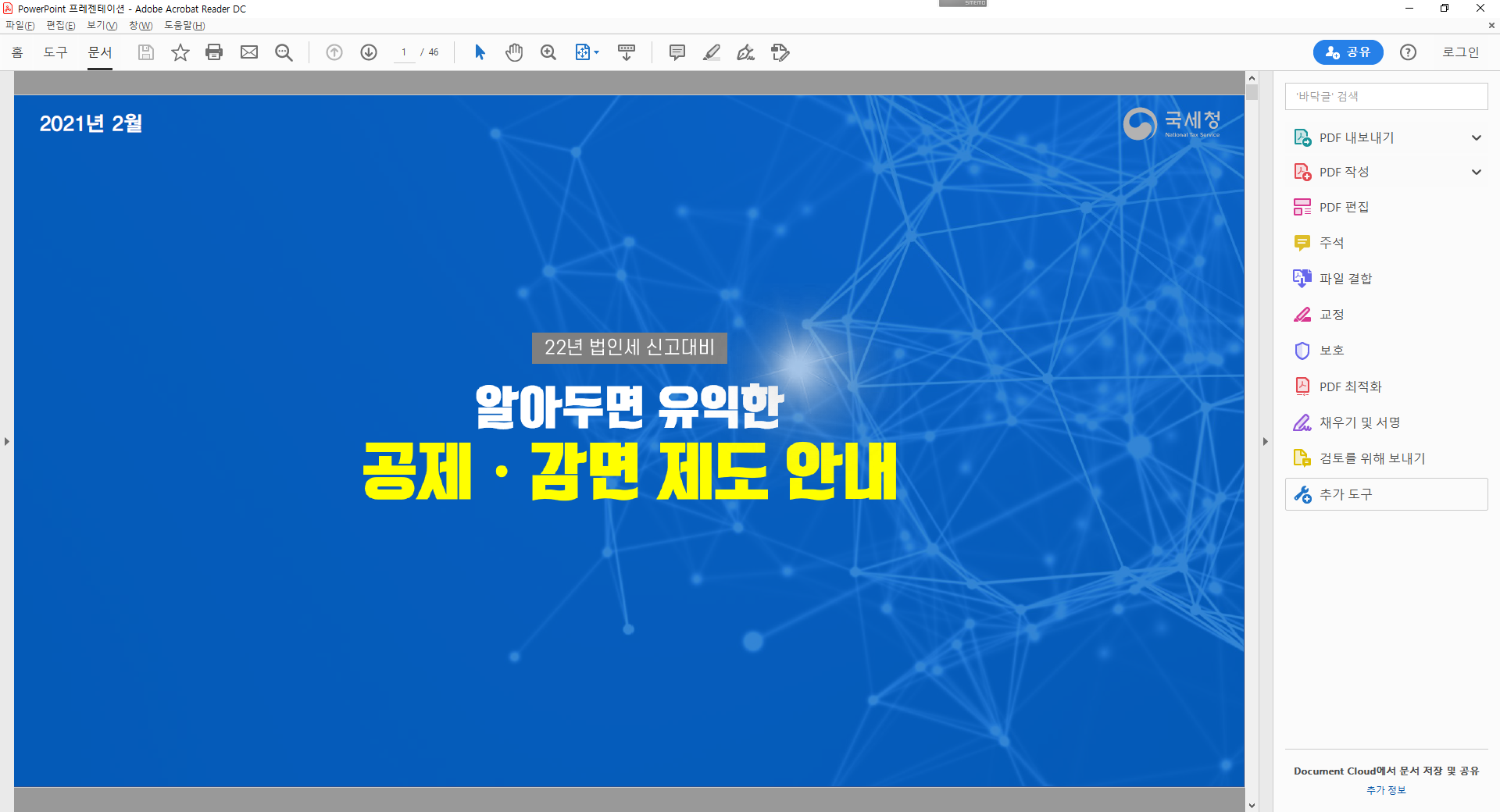 01
Ⅰ
분납기한
5.분납기한
안내용 PPT 제공
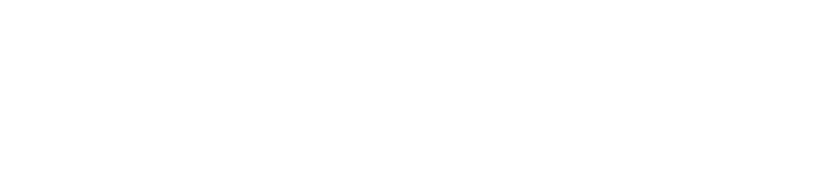 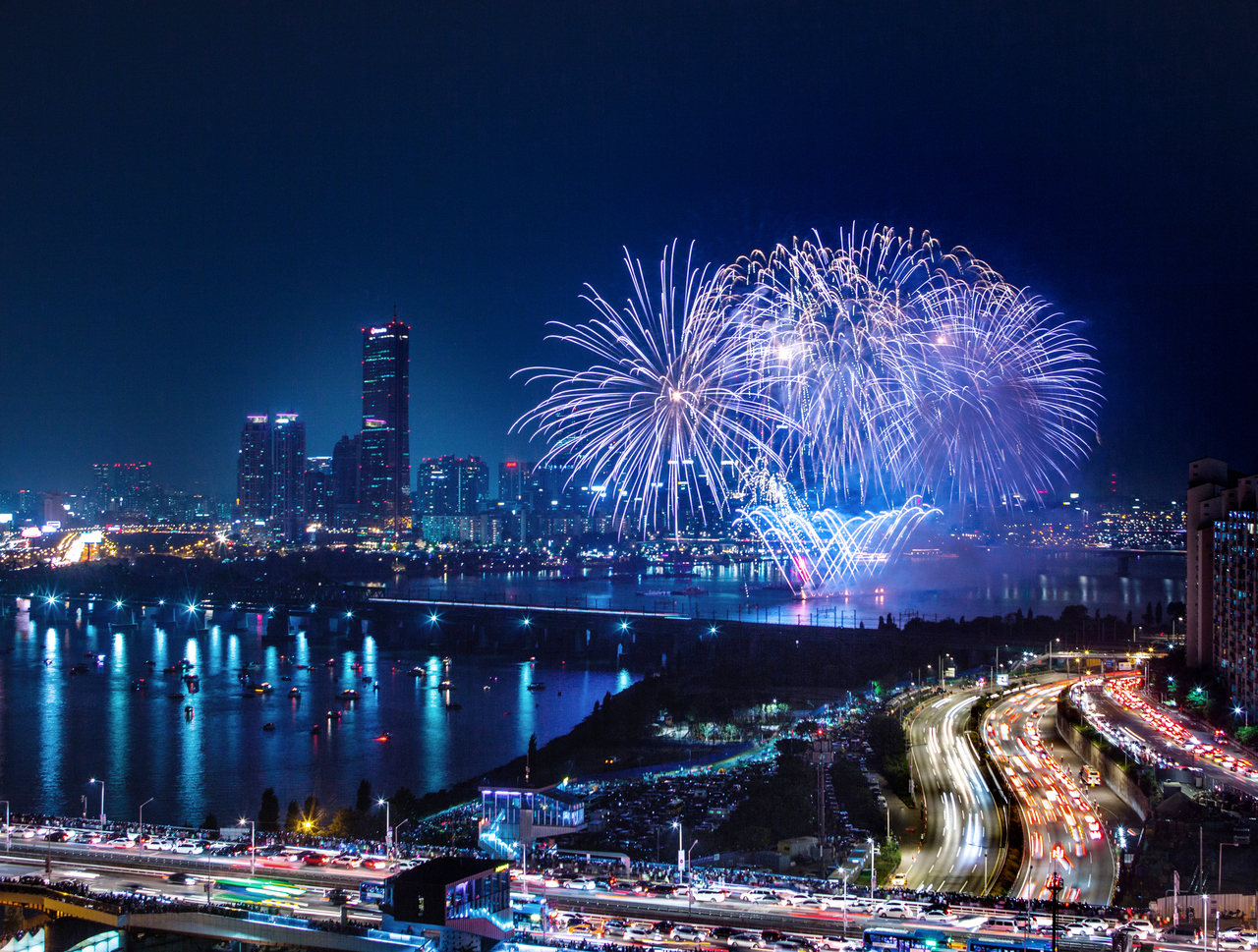 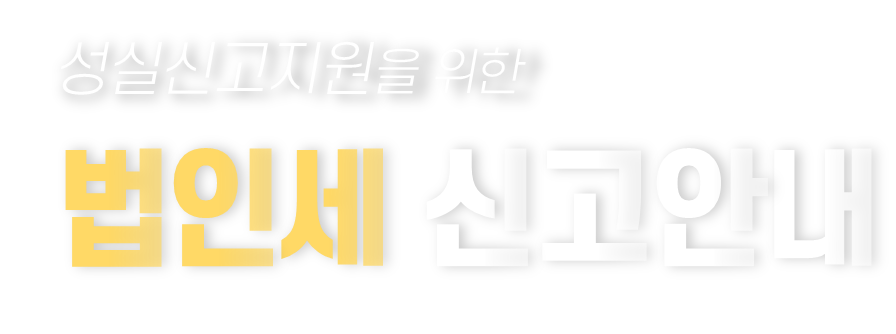 Ⅰ
Ⅰ. 신고지원방향
공제감면 적극 안내
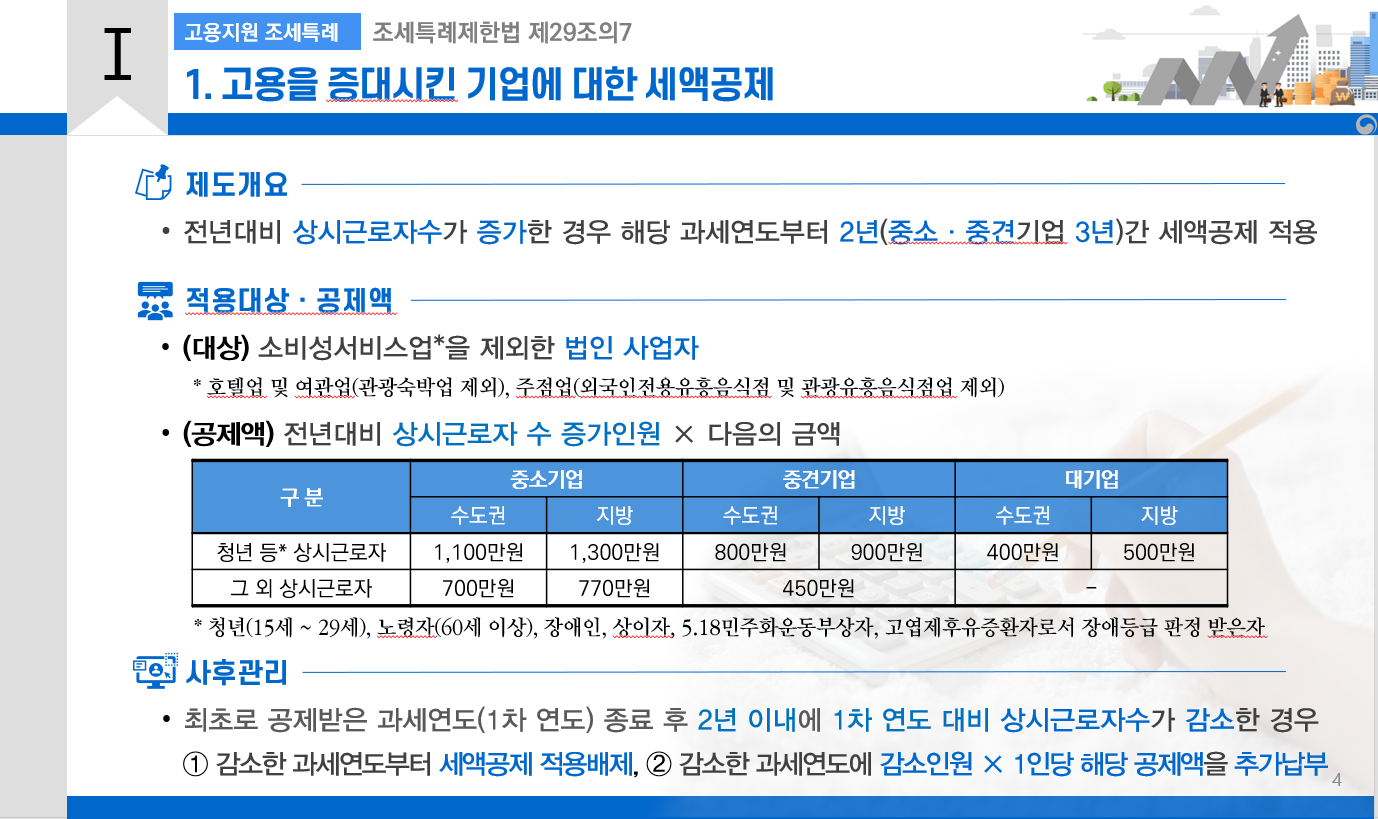 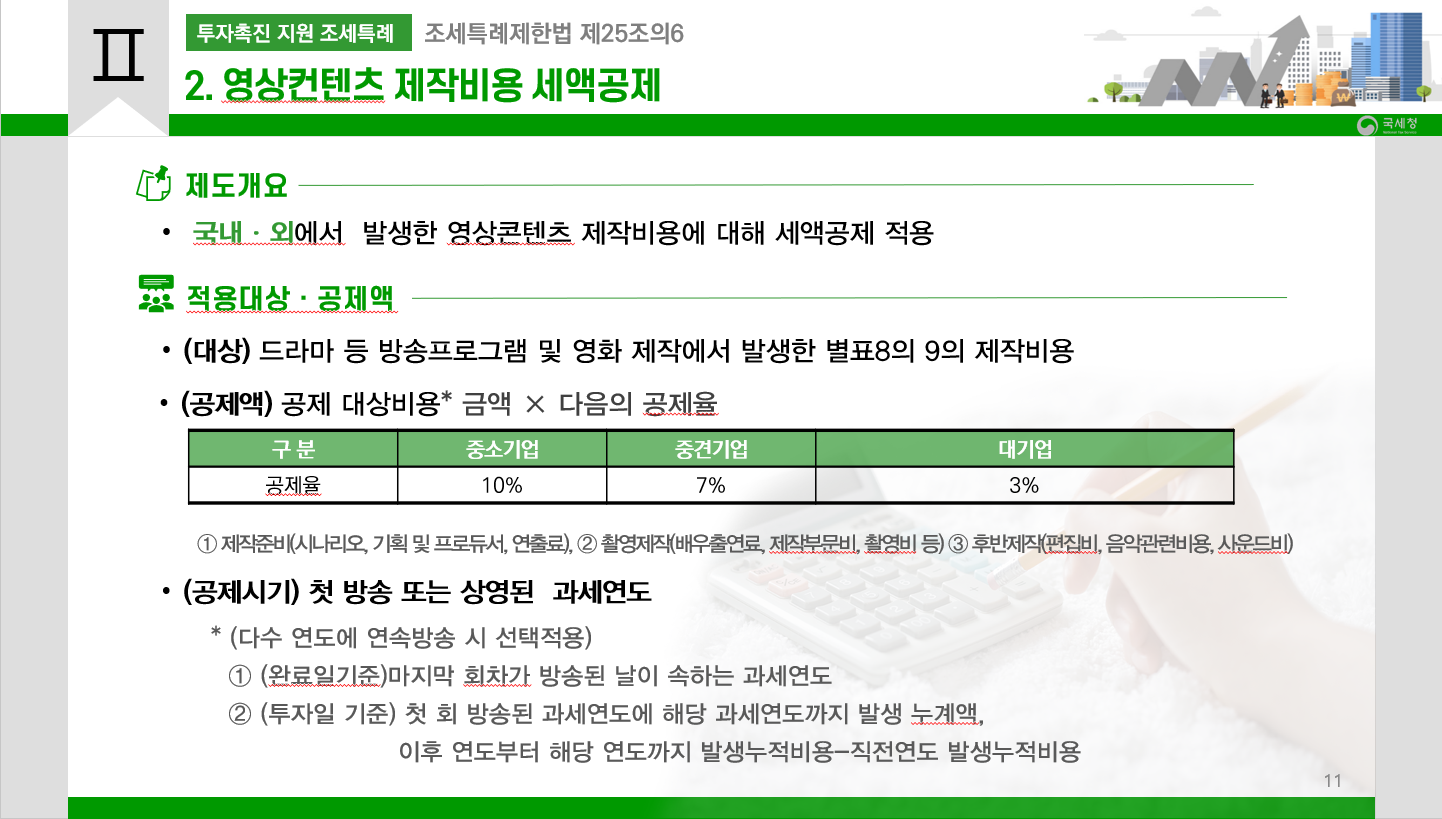 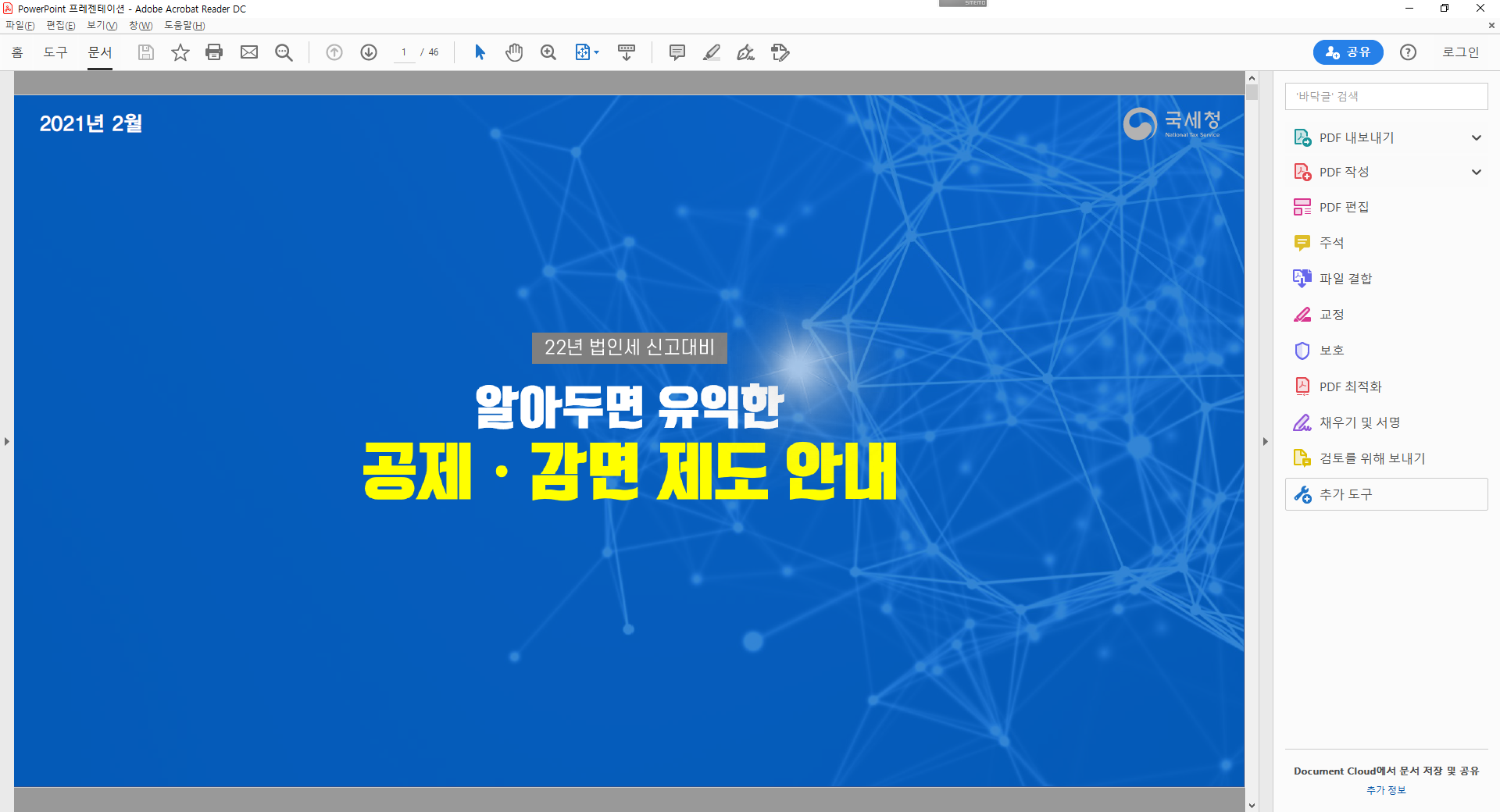 01
Ⅰ
분납기한
5.분납기한
안내용 PPT 제공
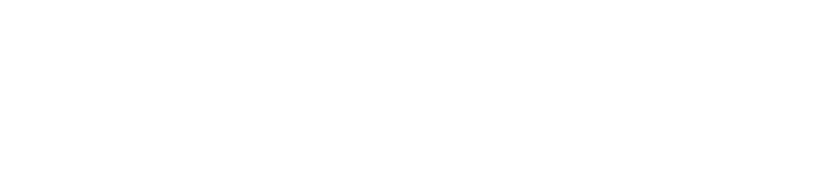 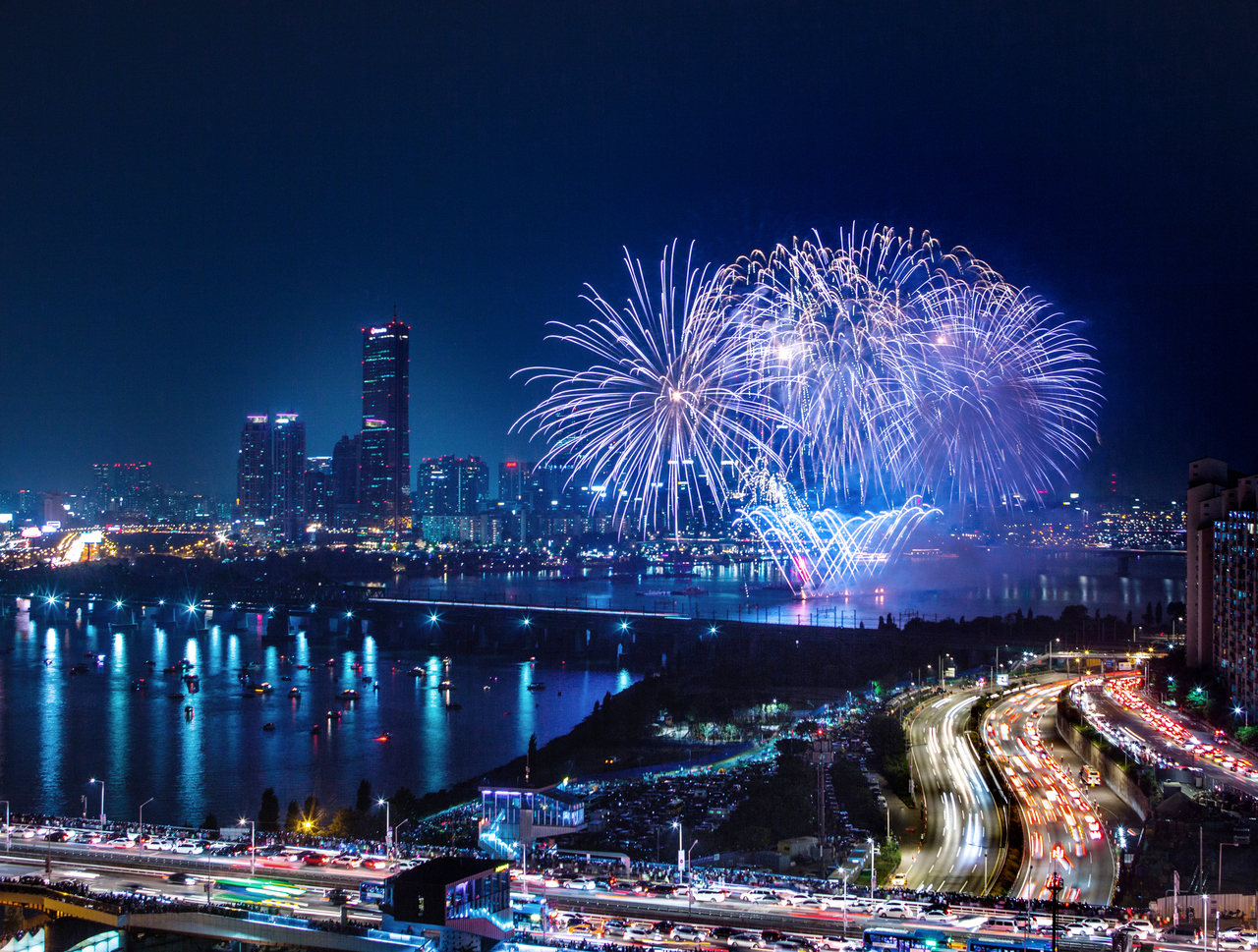 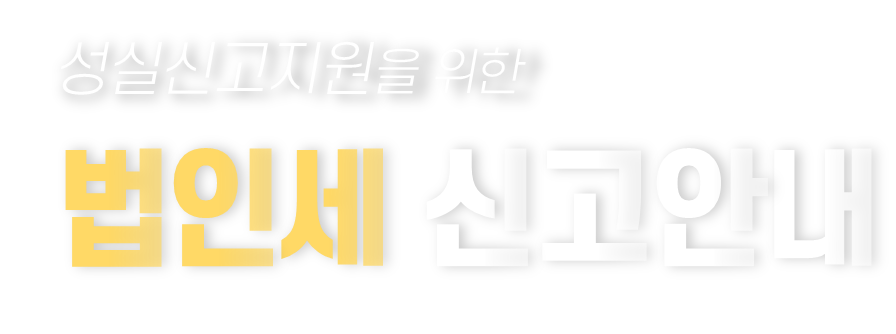 Ⅰ
Ⅰ. 신고지원방향
공제감면 적극 안내
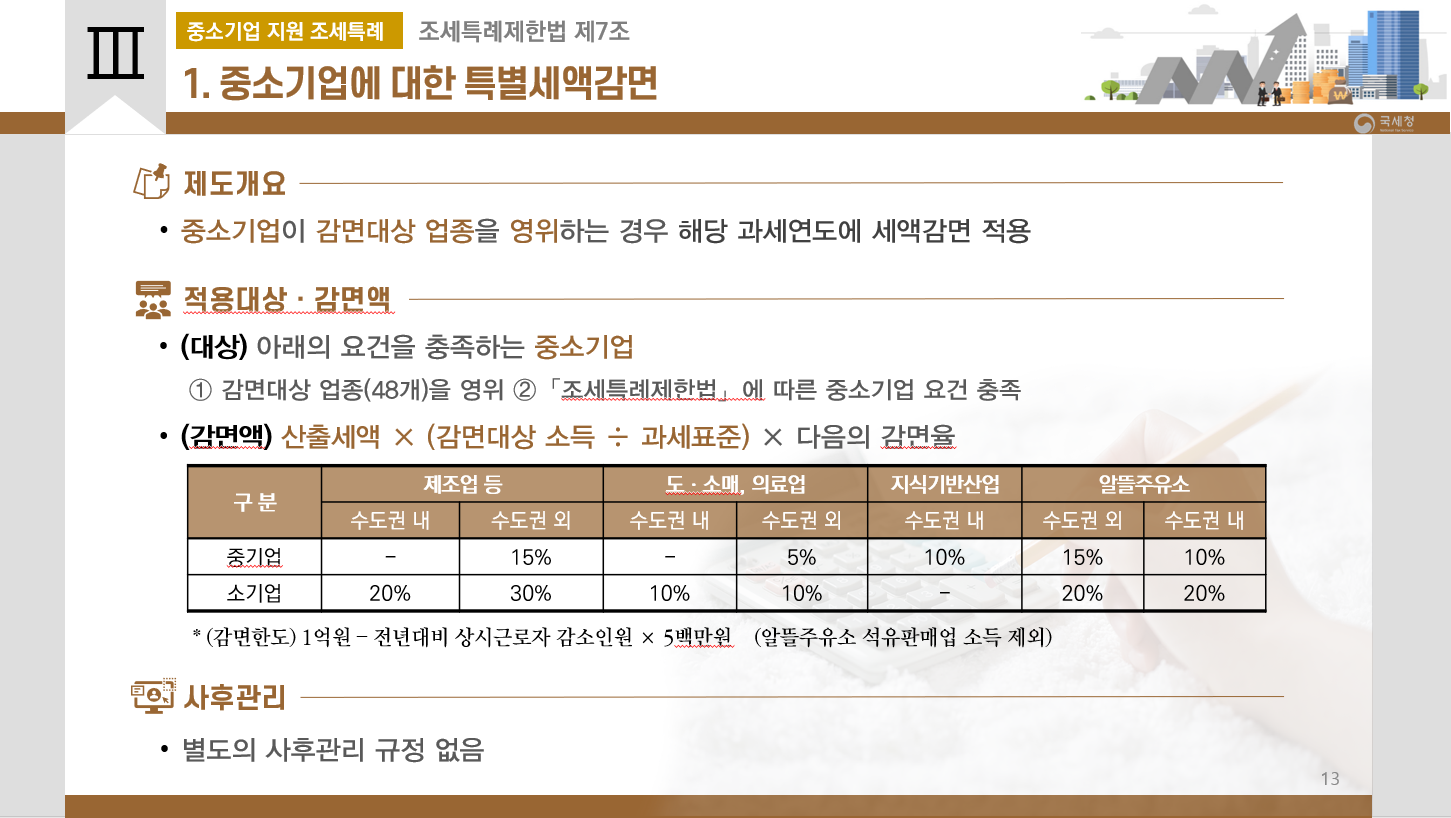 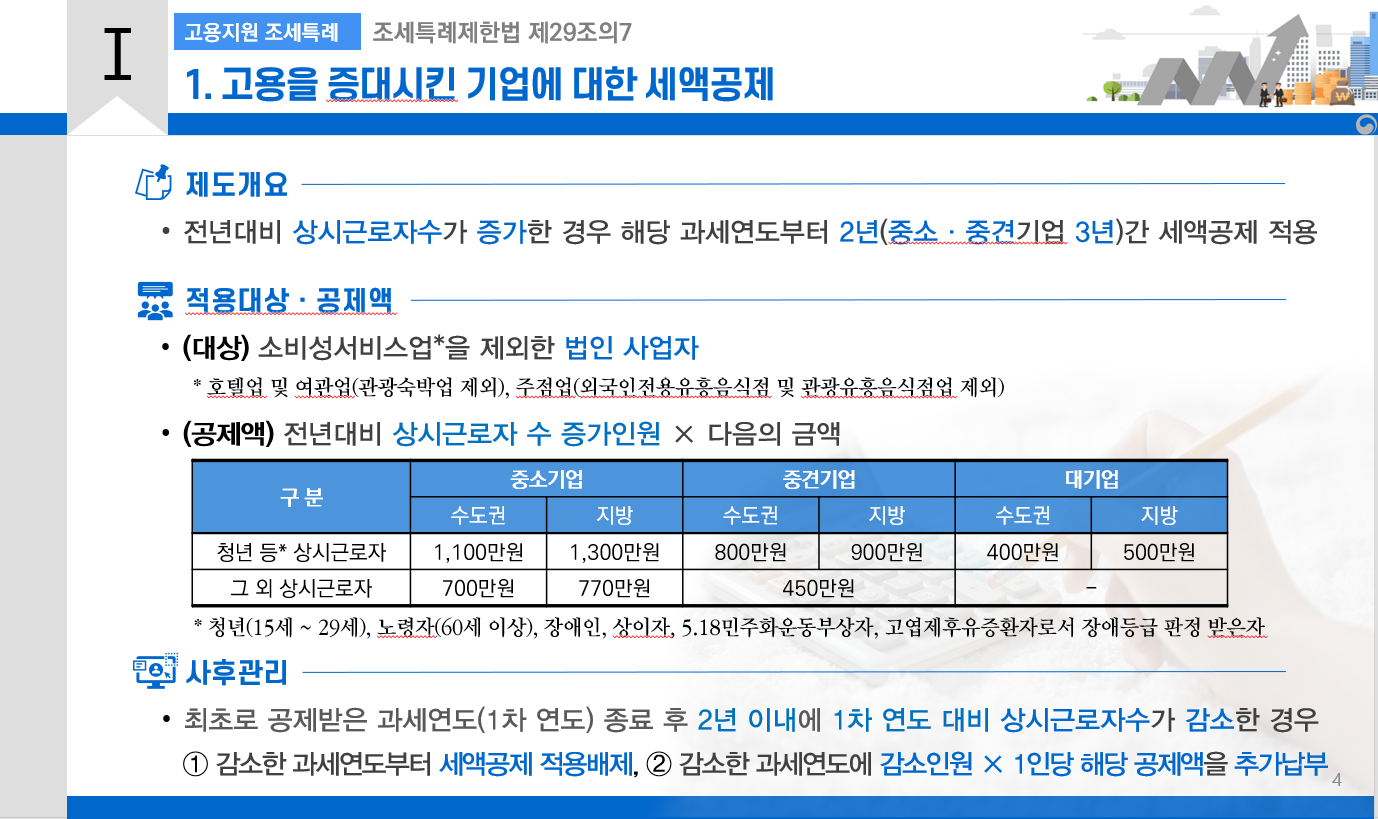 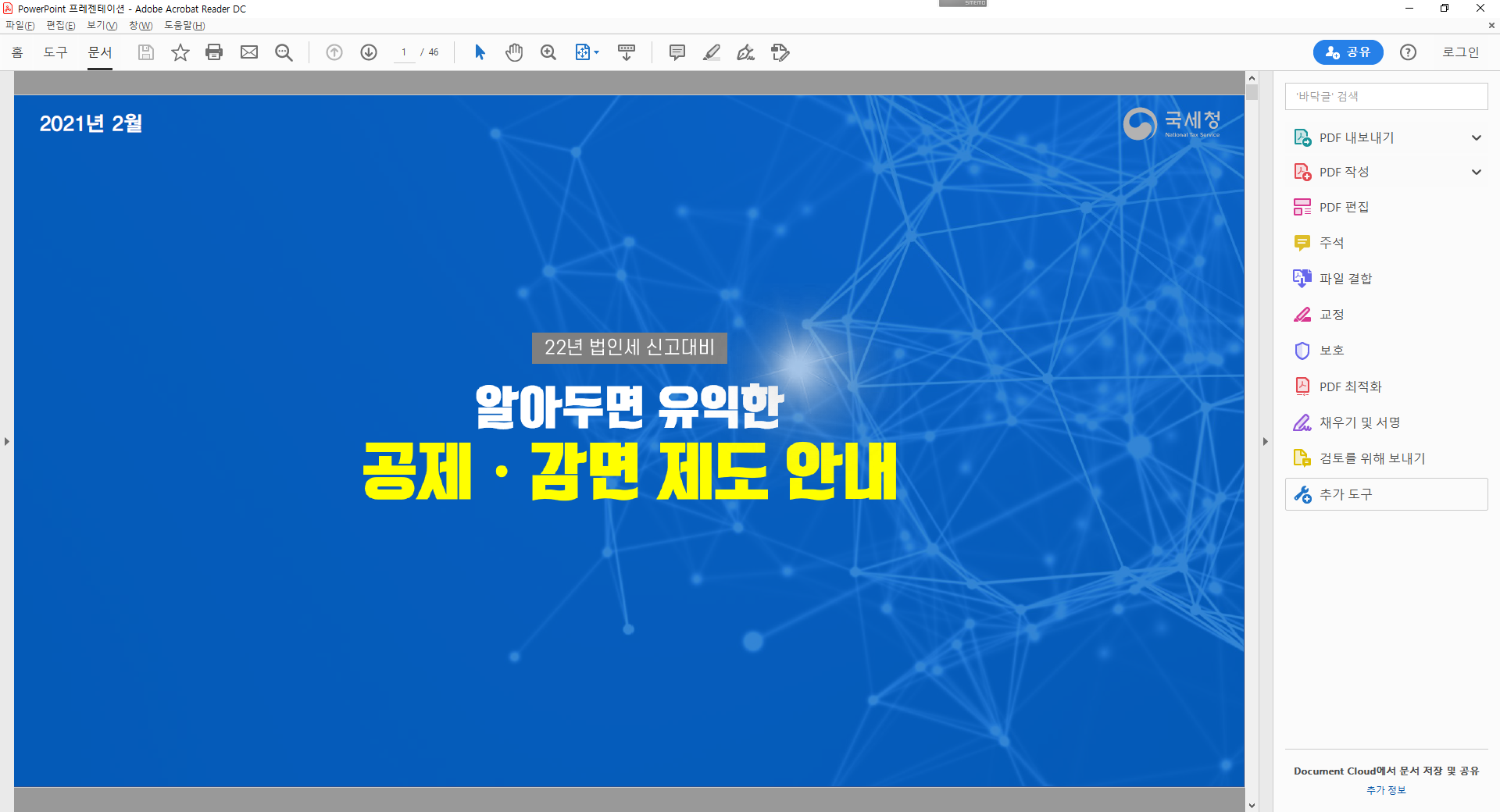 01
Ⅰ
분납기한
5.분납기한
안내용 PPT 제공
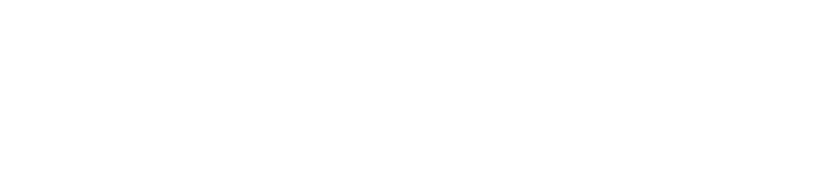 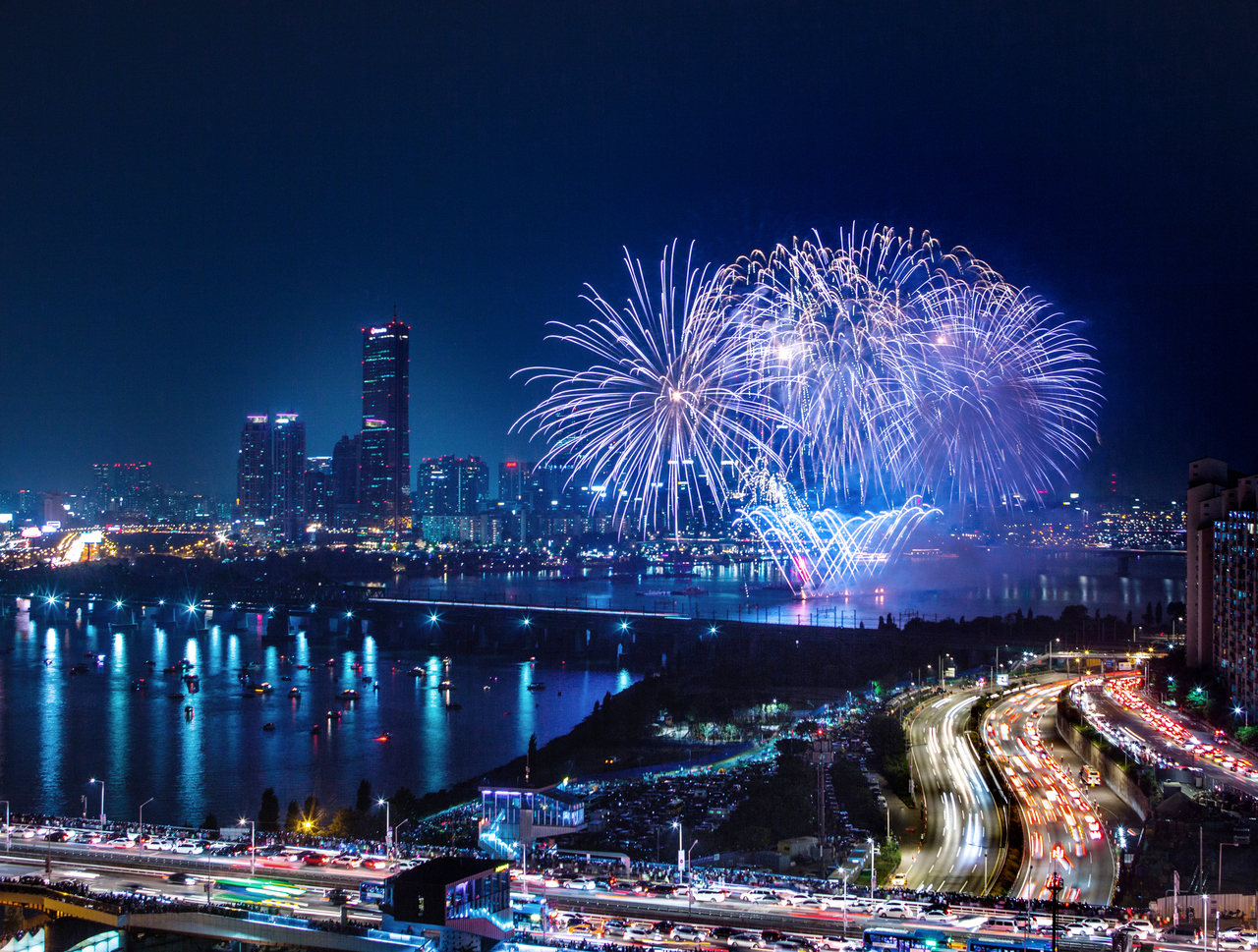 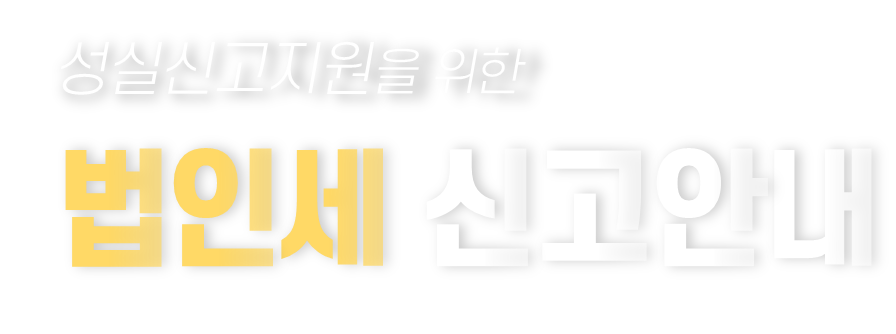 Ⅰ
Ⅰ. 신고지원방향
공제감면 적극 안내
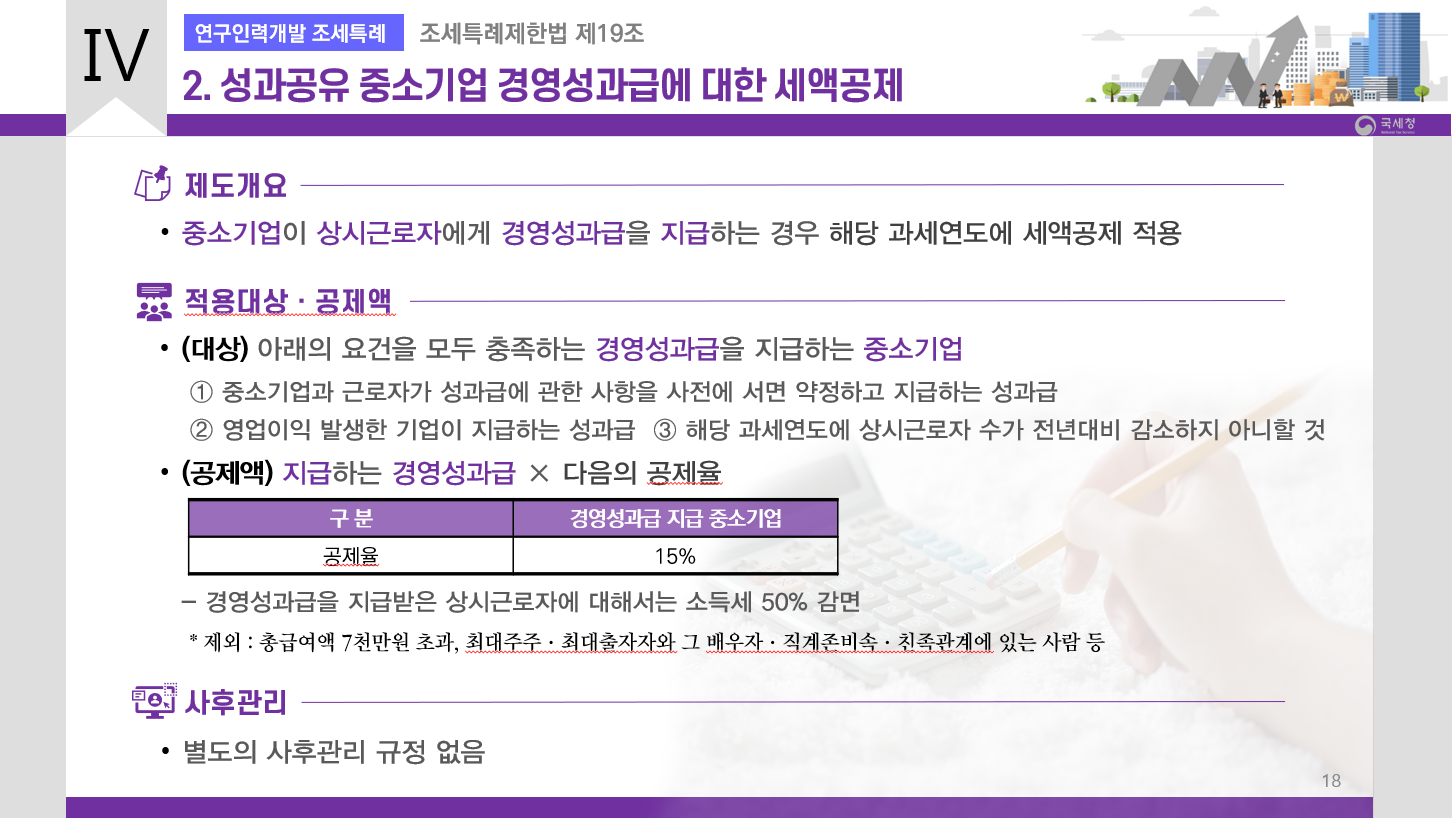 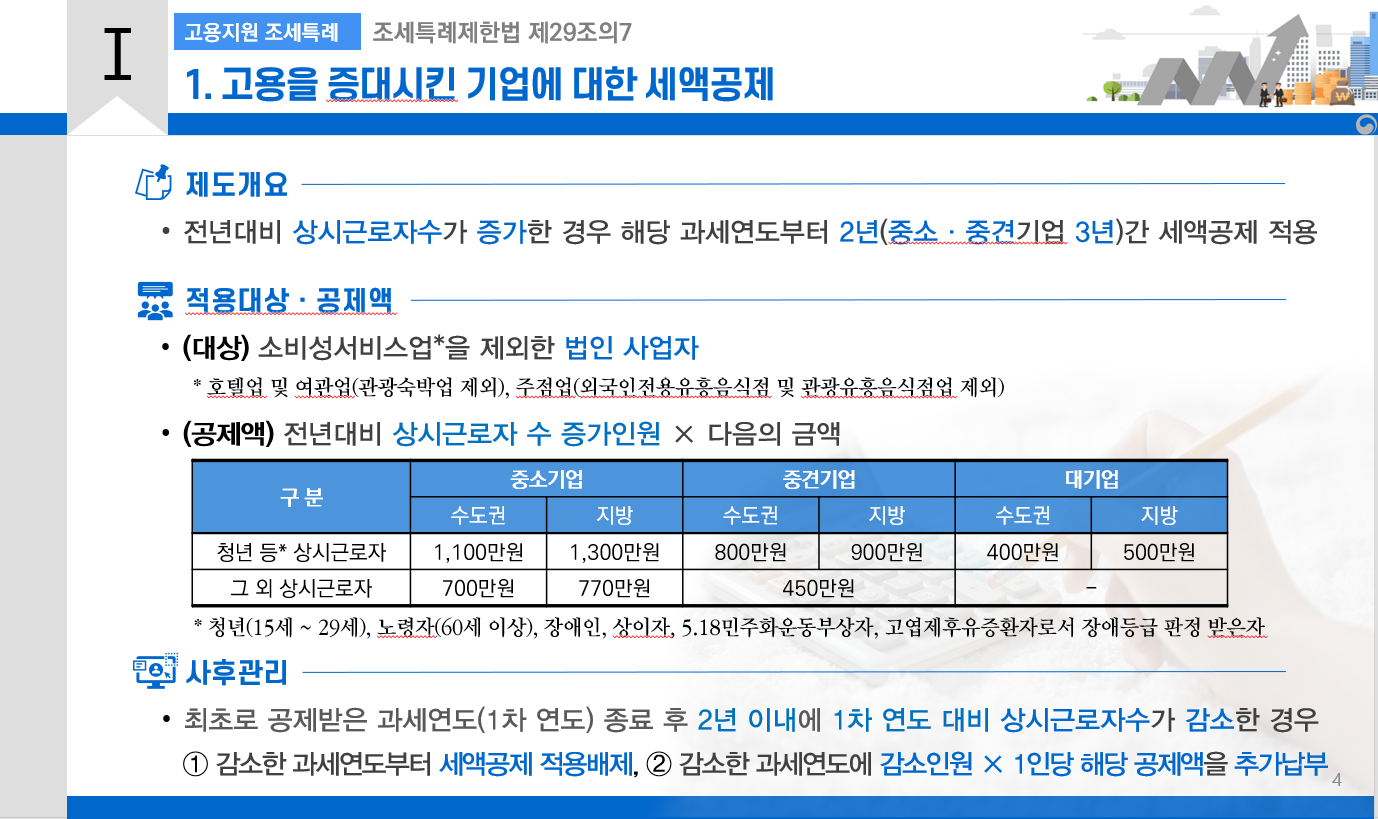 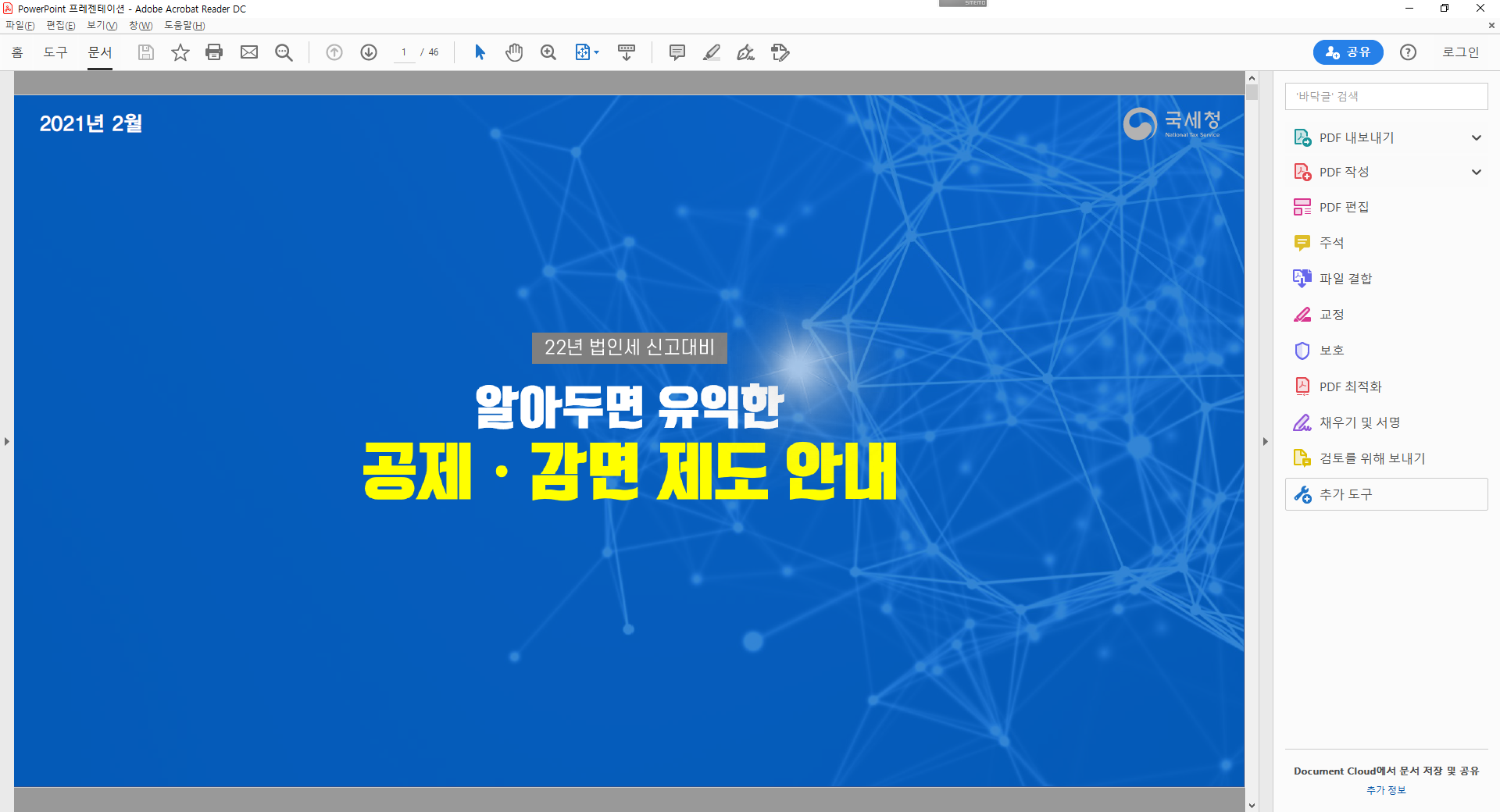 01
Ⅰ
분납기한
5.분납기한
안내용 PPT 제공
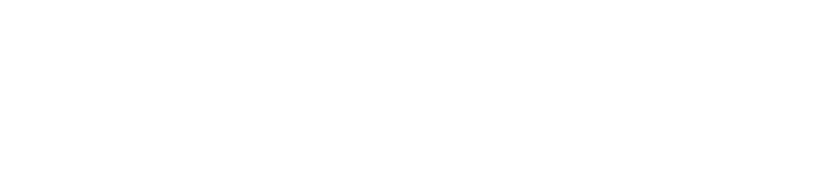 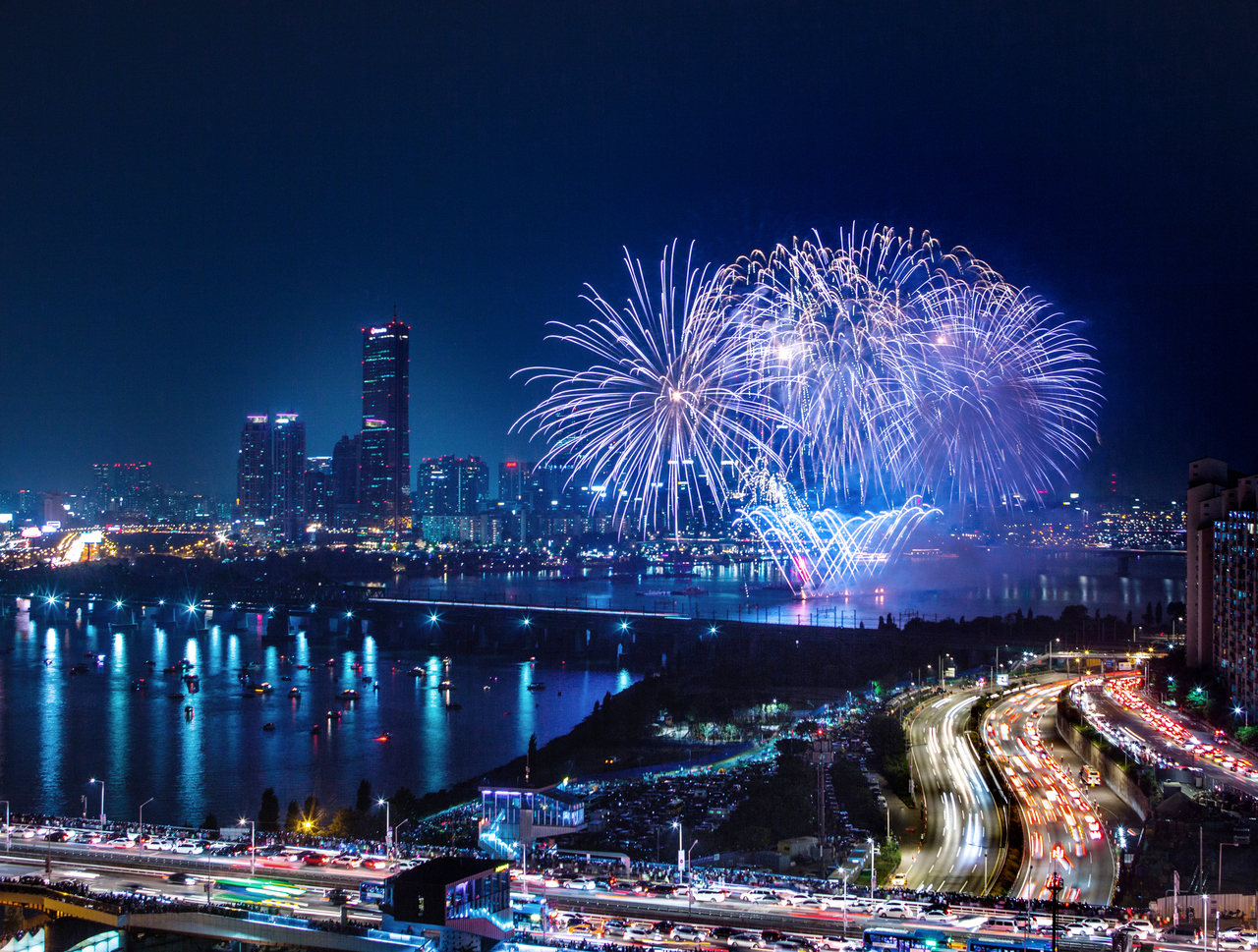 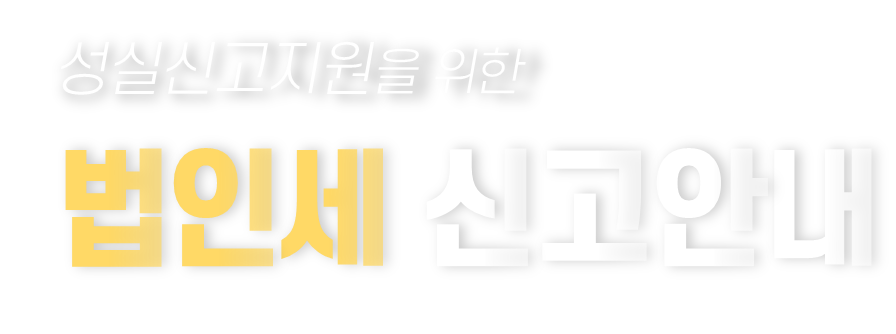 Ⅰ
Ⅰ. 신고지원방향
공제감면 적극 안내
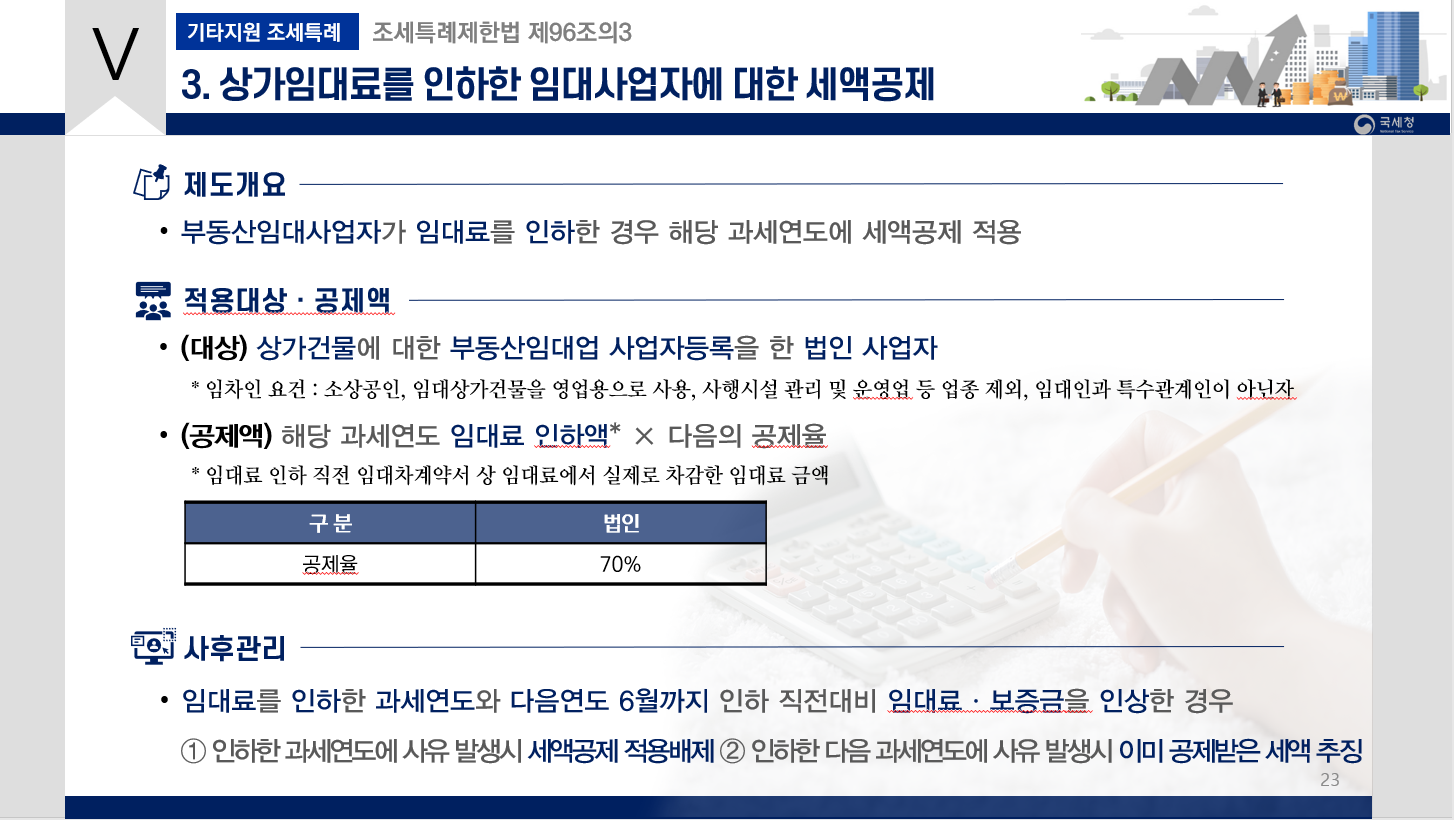 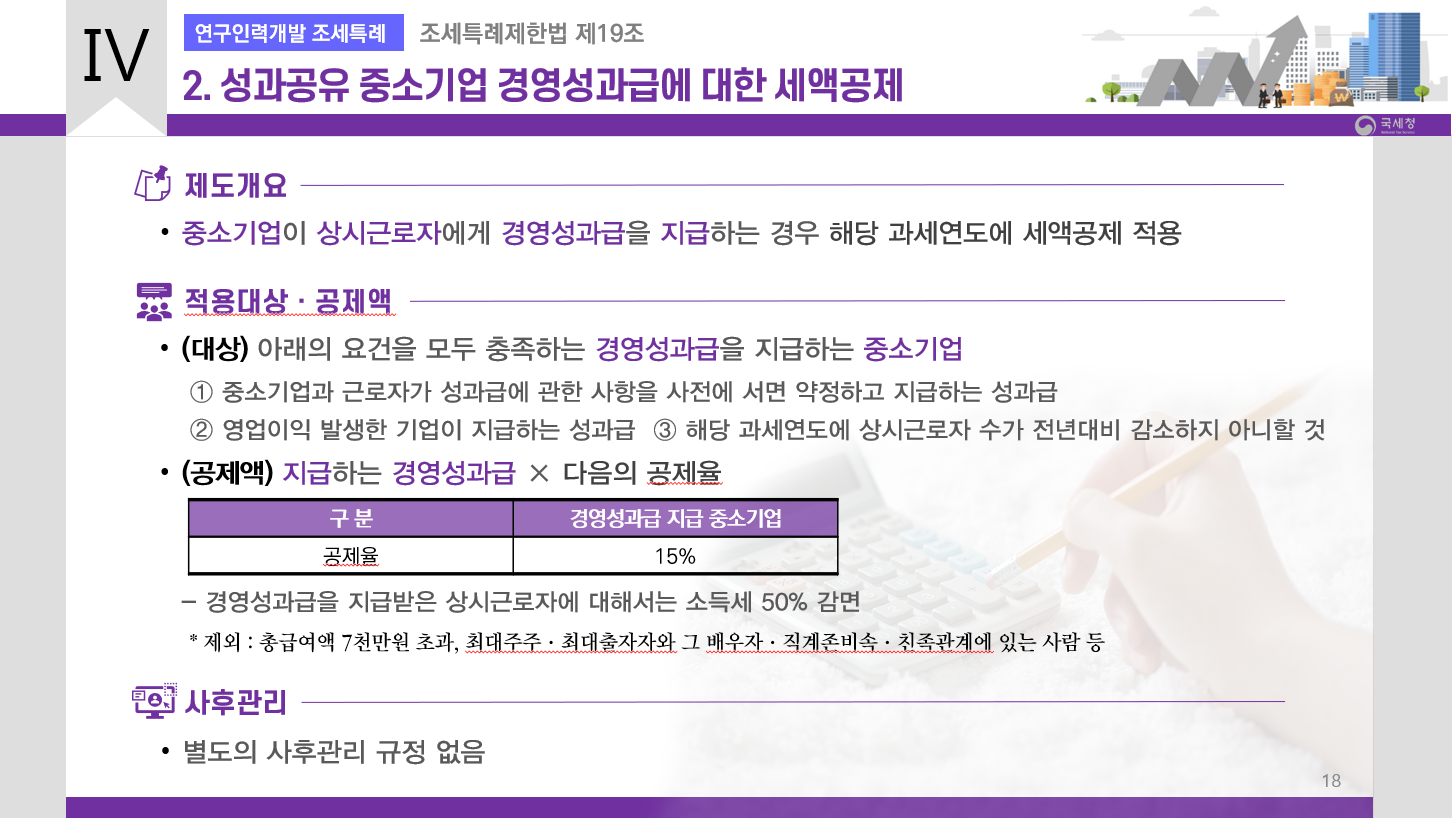 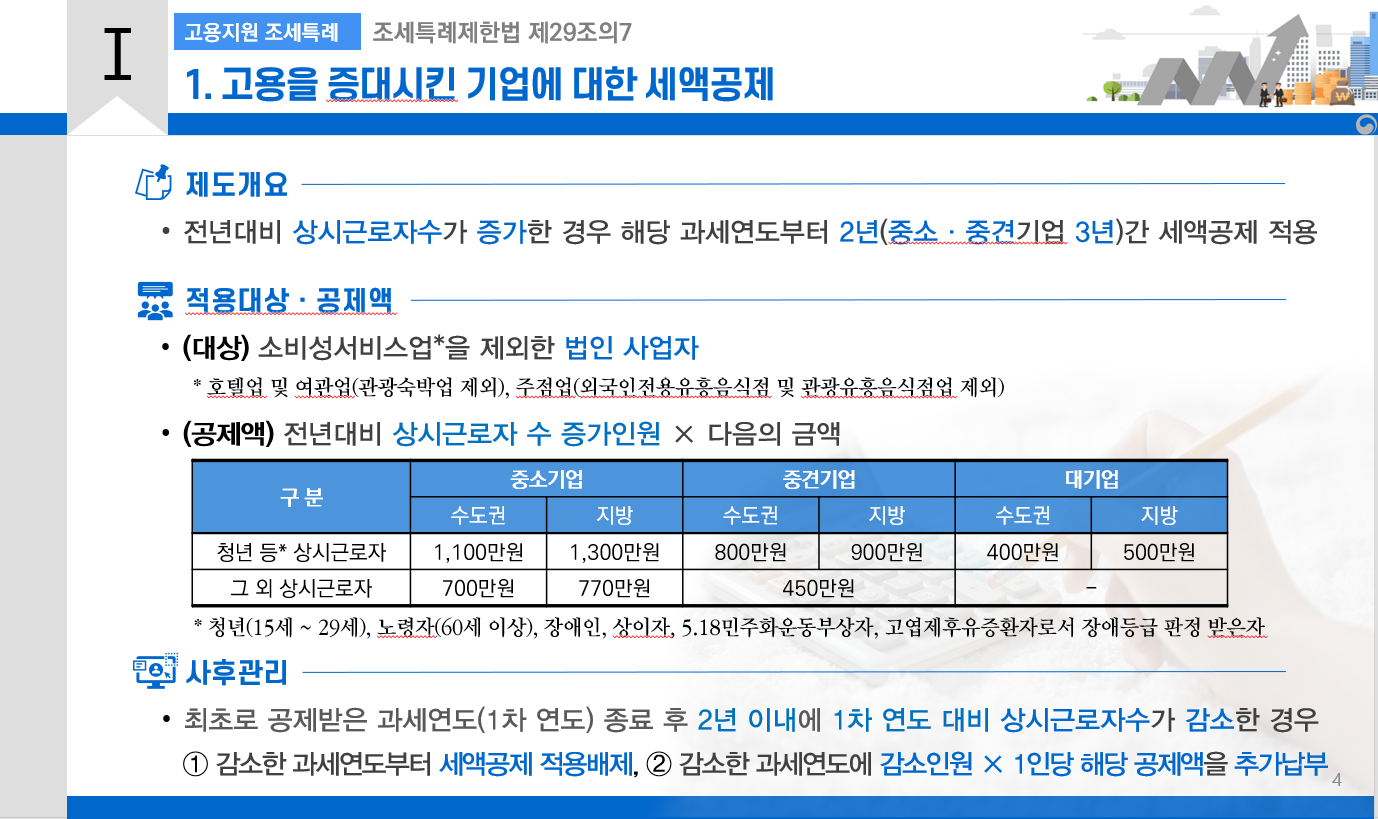 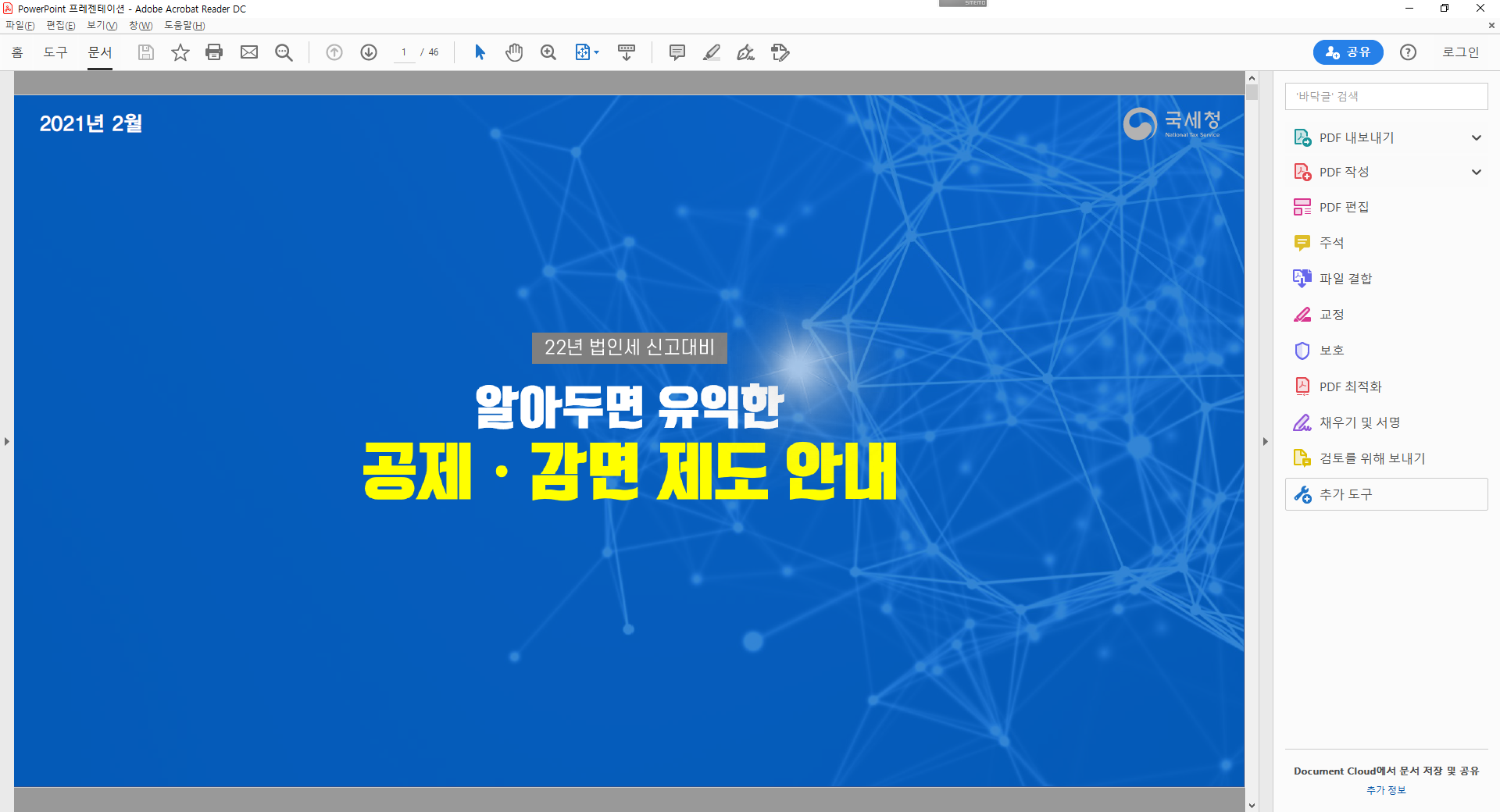 01
Ⅰ
분납기한
5.분납기한
안내용 PPT 제공
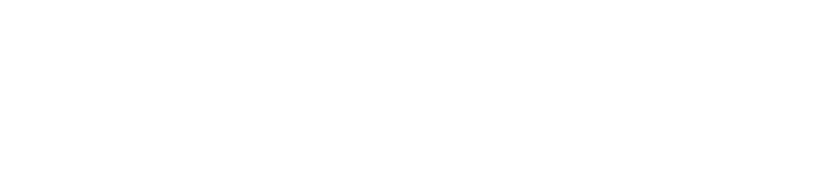 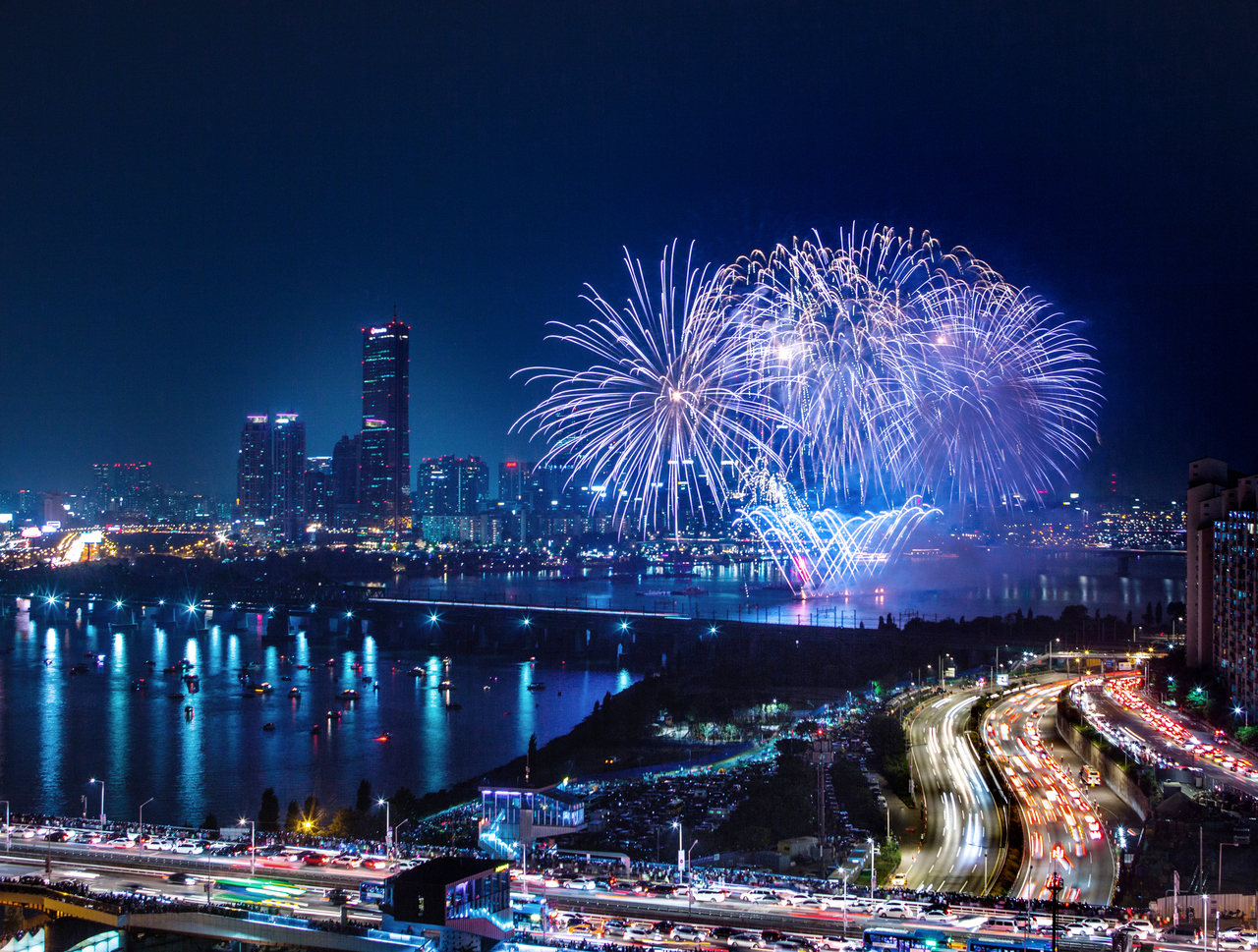 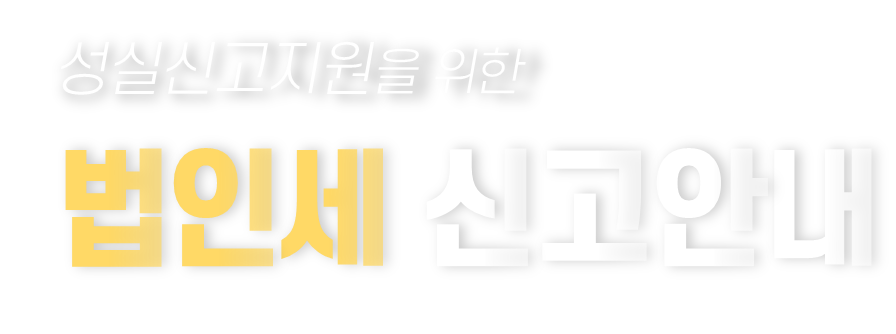 Ⅰ
Ⅰ. 신고지원방향
공제감면 적극 안내
01
Ⅰ
분납기한
5.분납기한
공제감면 관련 컨텐츠 10종
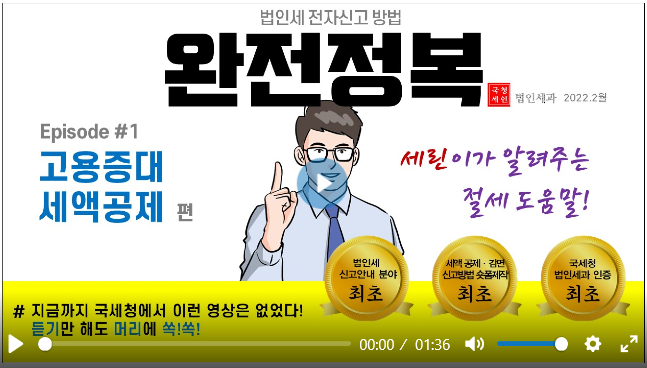 [기타]
[고용관련]
고용증대 세액공제 
고용감소 추가납부
고용감소 사후관리 유예
중소기업 사회보험료 세액공제
사회적기업 법인세 감면
장애인 표준사업장 법인세 감면
근로소득 증대시킨 기업에 대한 세액공제
중소기업 결손금 소급공제
중소기업 특별세액 감면
상가임대료를 인하한 법인에 대한 세액공제
[국세청 누리집 www.nts.go.kr] → [국세신고안내] → [법인신고안내] → [법인세]
접근경로
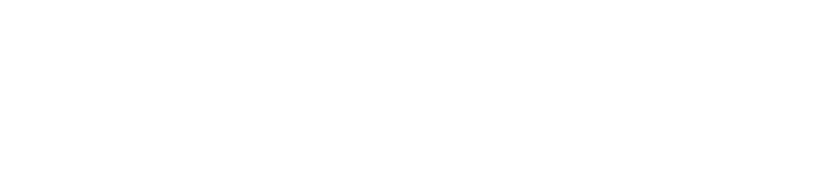 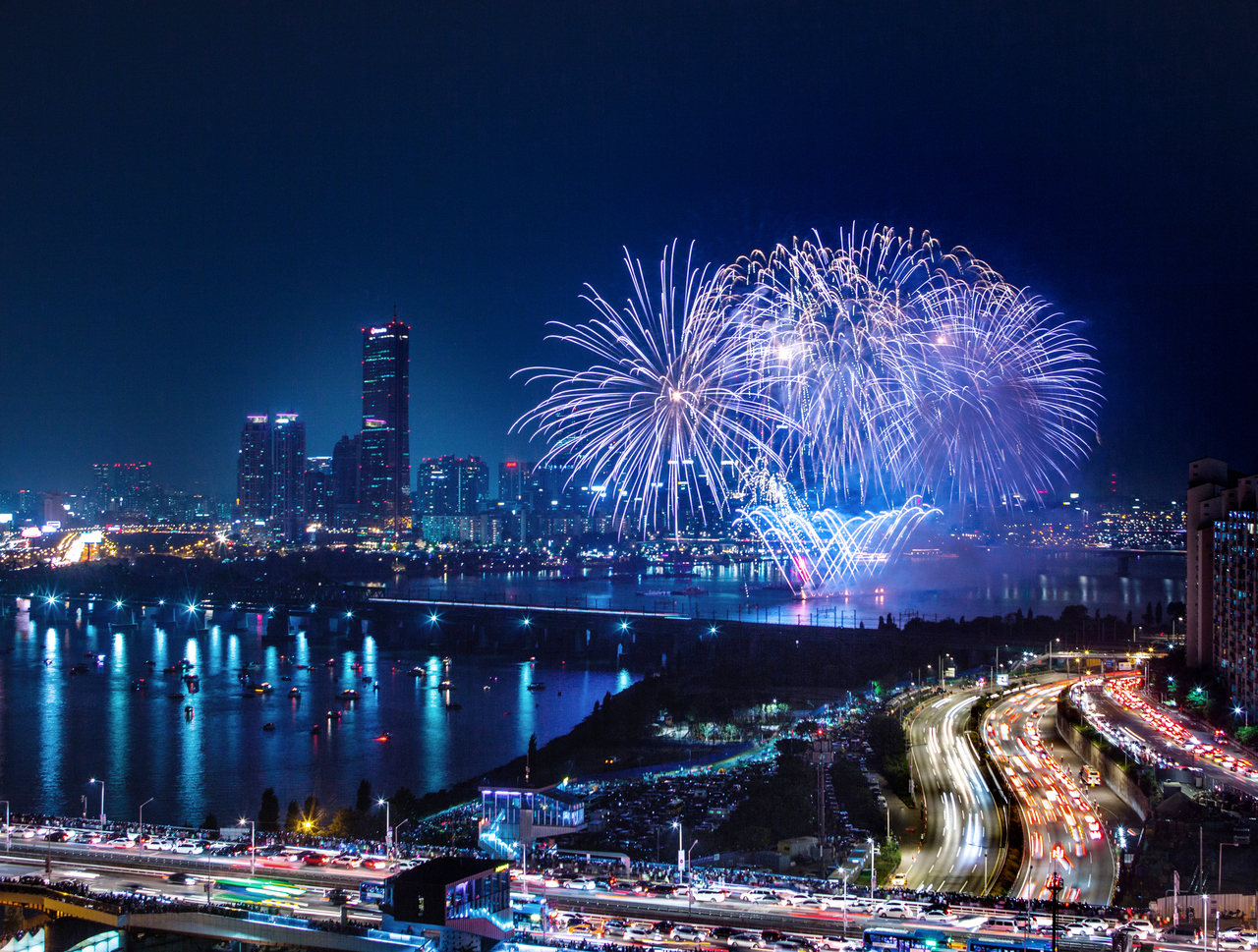 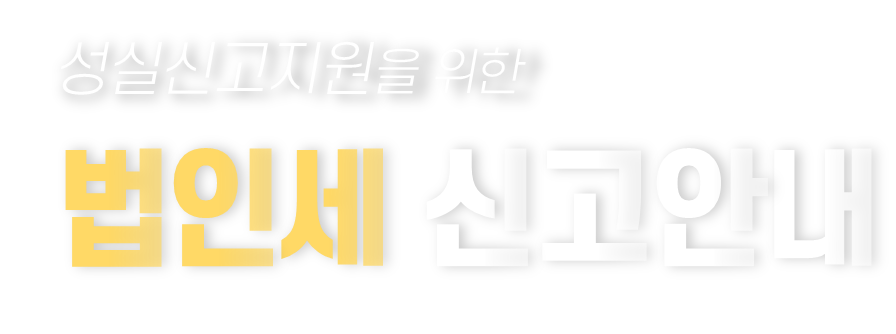 ①  신고·납부 안내
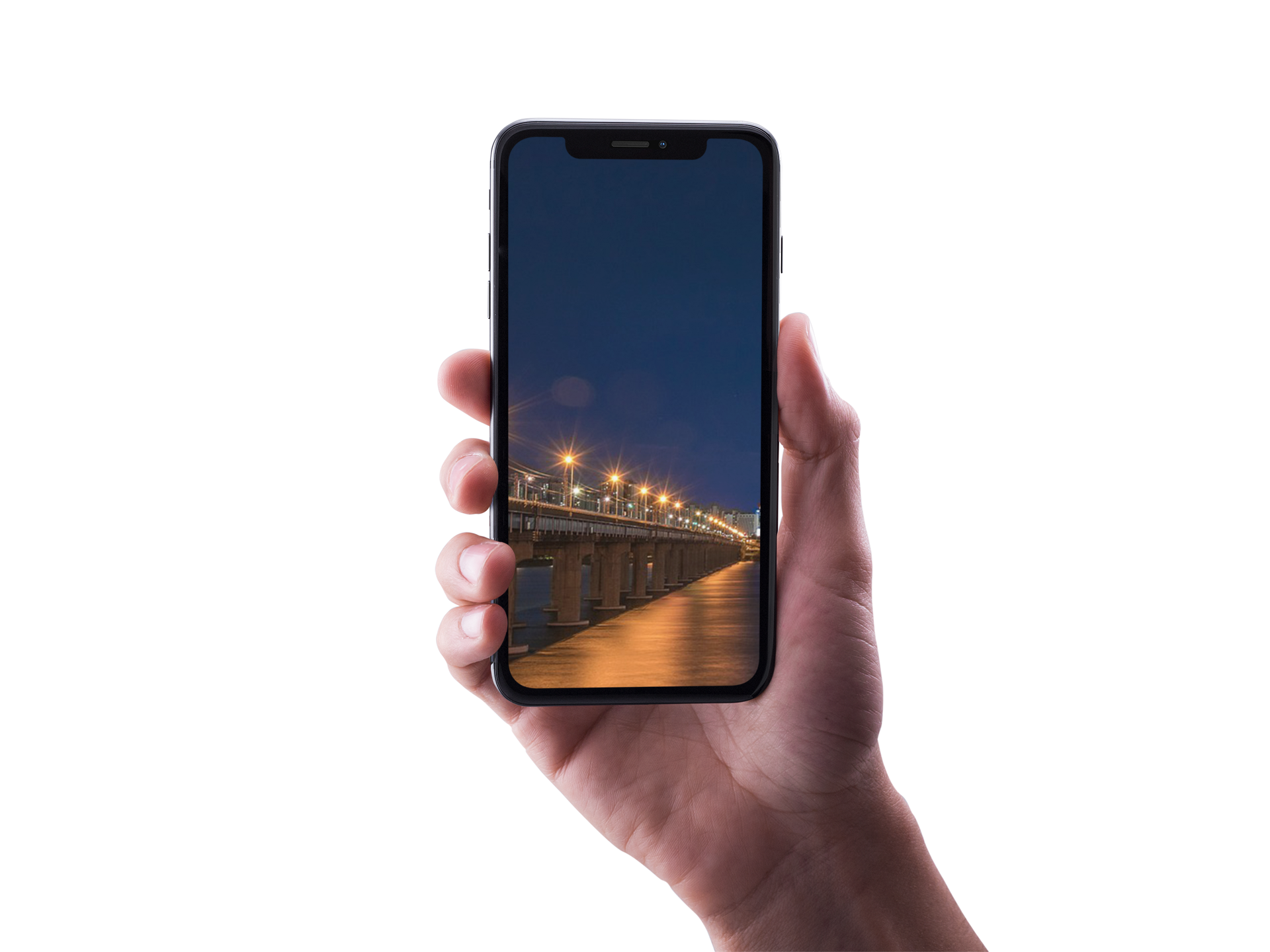 ②  다양한 신고도움자료 제공
③  공제·감면 적극안내
신고
지원
방향
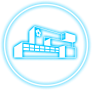 ④  세정지원 방안
Ⅰ
⑤  연구·인력개발비 세액공제 사전심사
⑥  공익법인 서류제출
⑦  중소법인 신고편의 제공
⑧  성실신고와 연계한 신고내용확인 실시
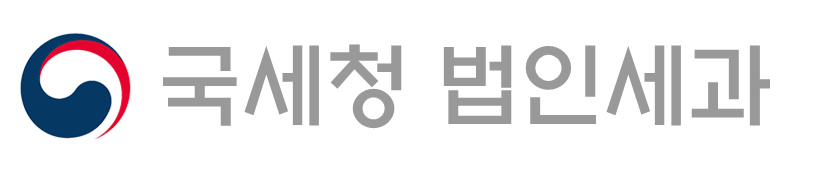 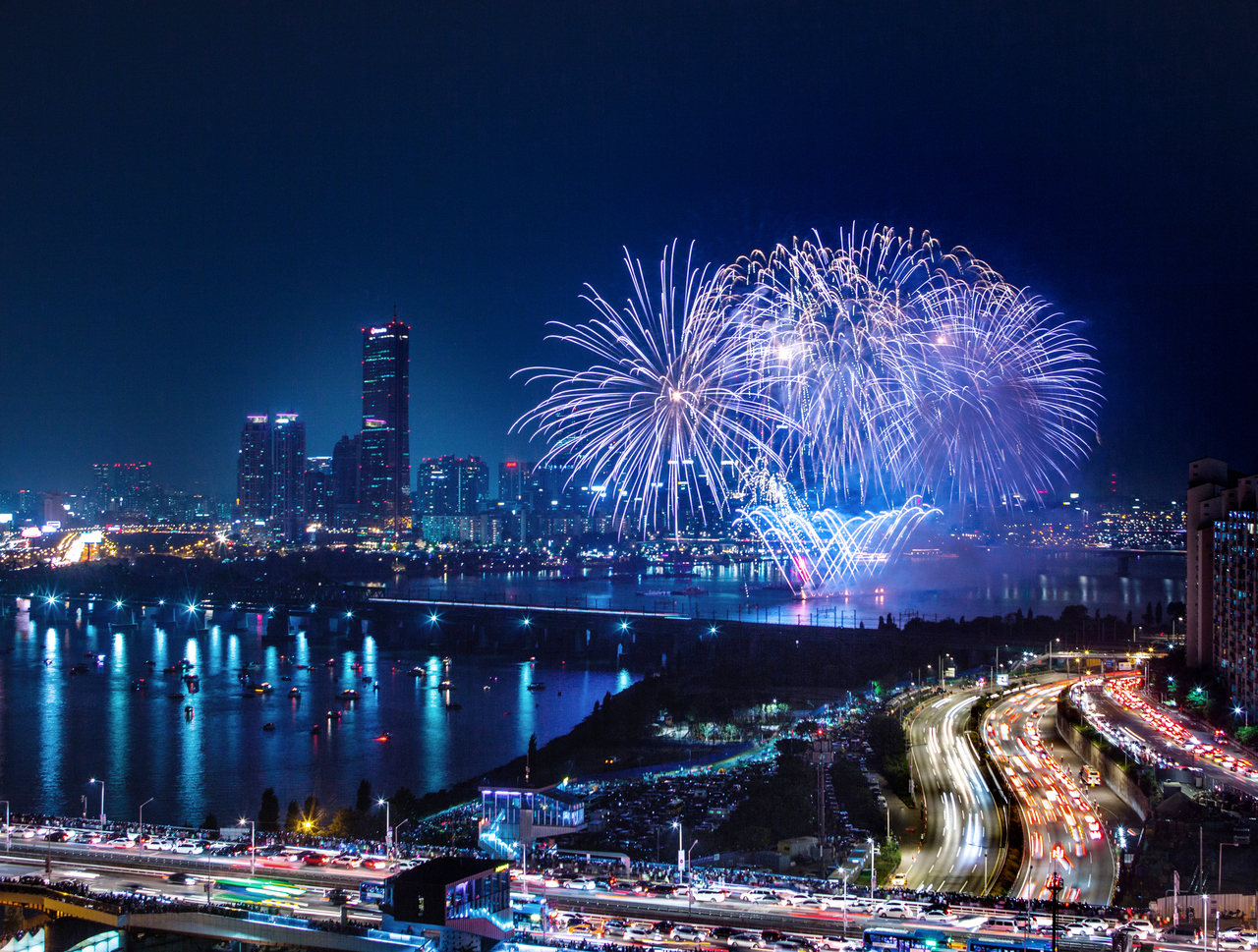 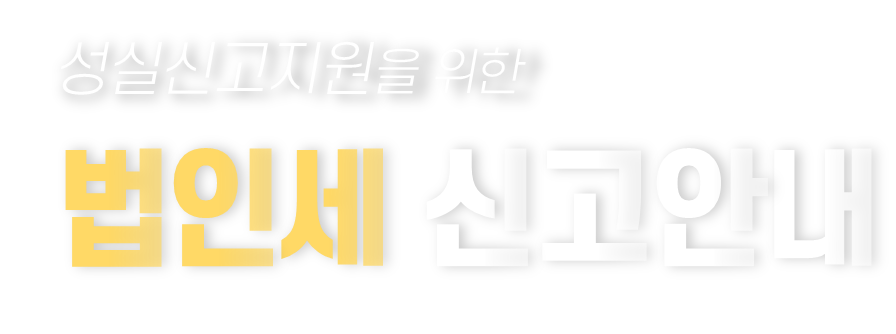 Ⅰ
Ⅰ. 신고지원방향
세정지원 방안
세정지원 방안
국세청•KOTRA•관세청 간 업무협업을 통한 수출기업 적극지원
01
Ⅰ
분납기한
5.분납기한
수출기업에 대한 세정지원
검증제외
직권연장
납부기한 3개월 연장
신고내용확인 제외로 검증부담 축소
수출비중* 50% 이상 중소기업
    * ’21•22년 기준(조세범 등 부적격자 배제)
기타지원
KOTRA•관세청 통보 수출기업
    * 납세협력프로그램 등 성실 중소제조기업 등
환급금 조기지급, 경정청구 조기처리
사전심사, 공제감면 컨설팅 신속처리
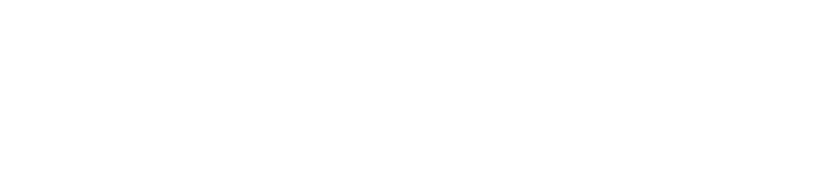 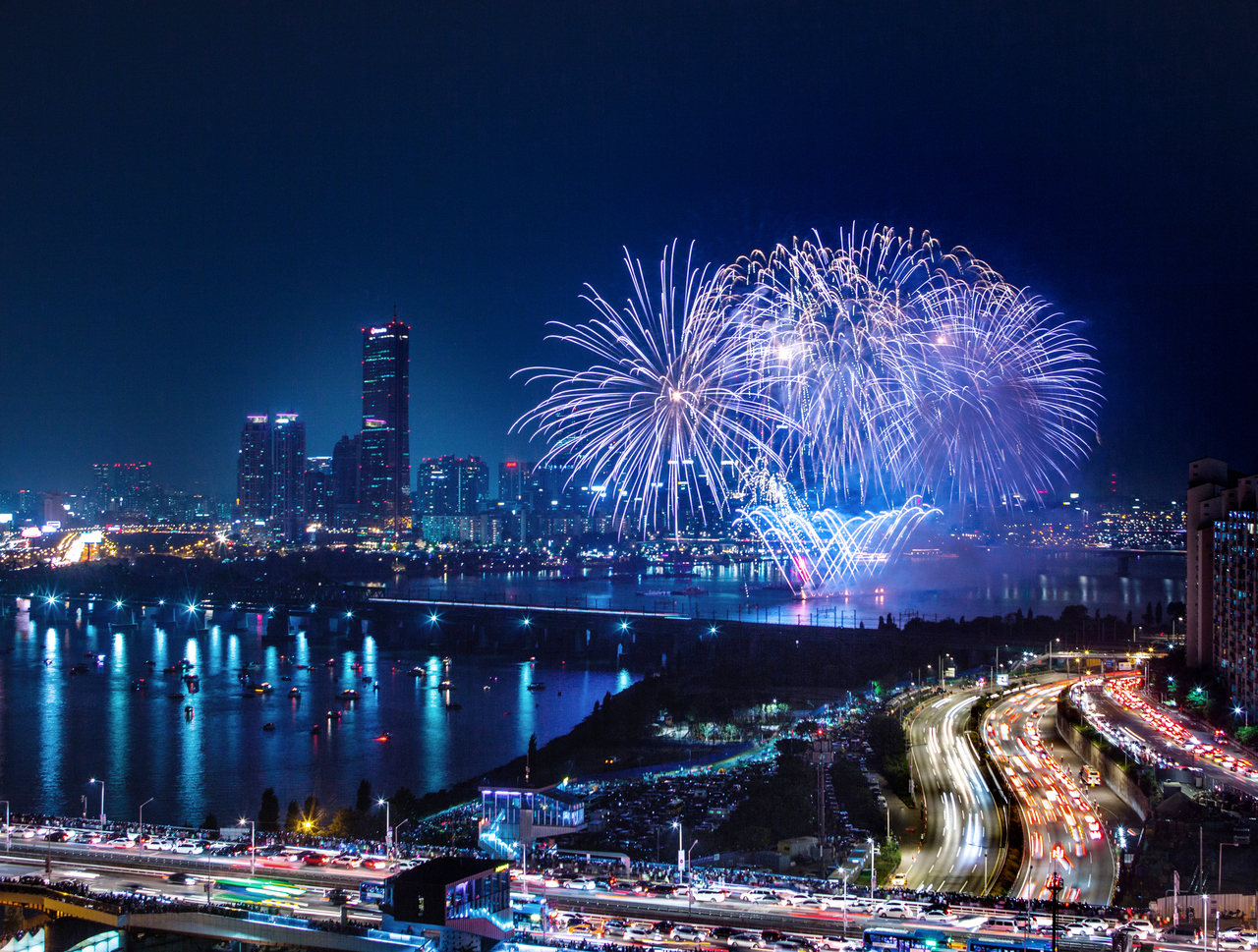 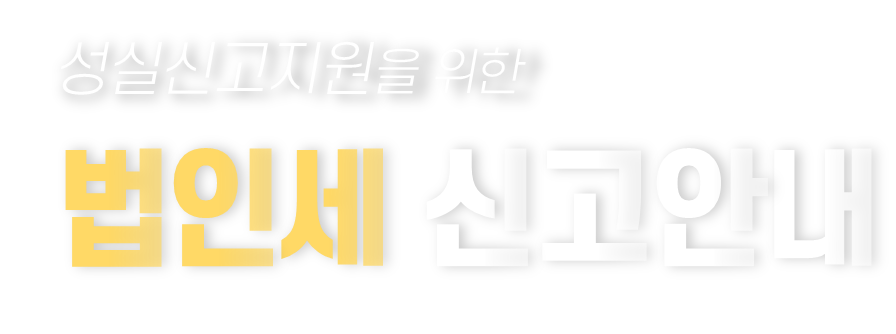 ①  신고·납부 안내
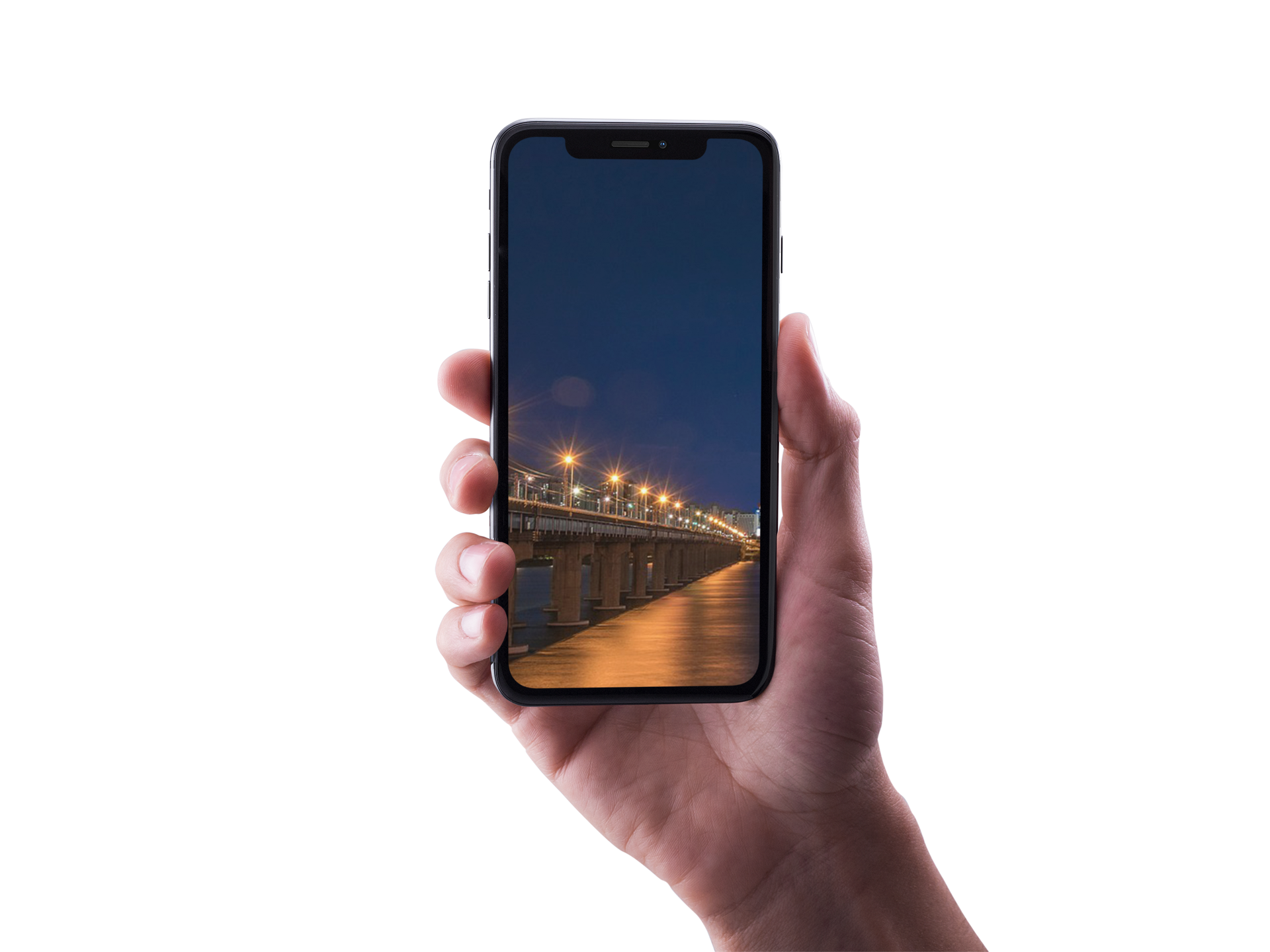 ②  다양한 신고도움자료 제공
③  공제·감면 적극안내
신고
지원
방향
④  세정지원 방안
Ⅰ
⑤  연구·인력개발비 세액공제 사전심사
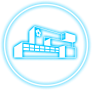 ⑥  공익법인 서류제출
⑦  중소법인 신고편의 제공
⑧  성실신고와 연계한 신고내용확인 실시
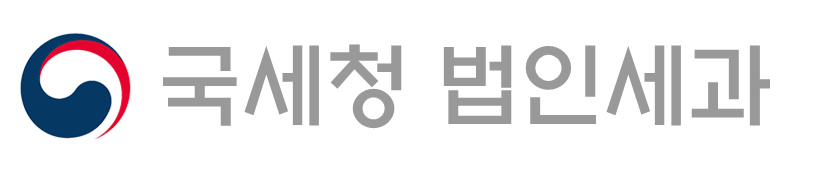 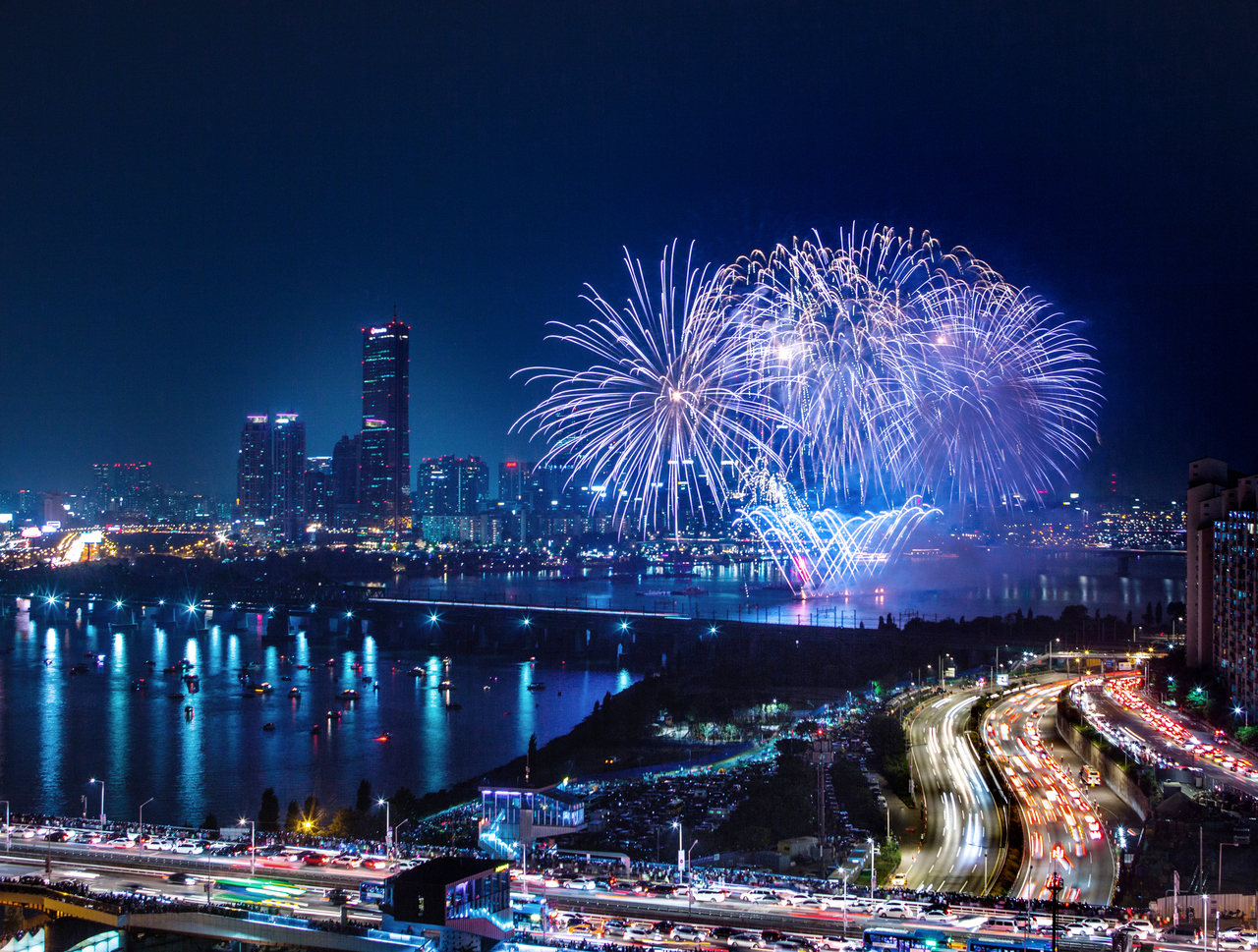 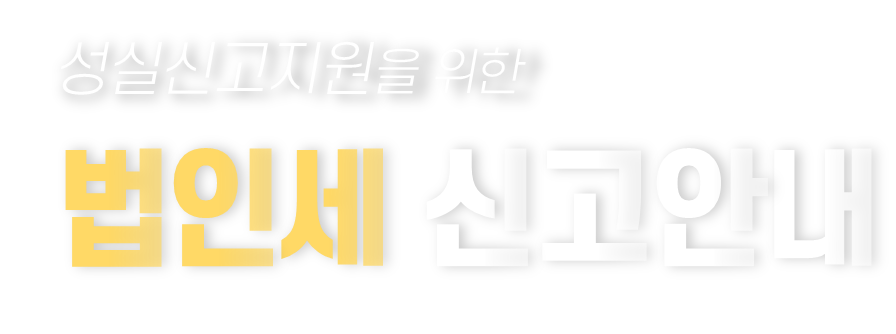 Ⅰ
Ⅰ. 신고지원방향
연구인력개발비 세액공제 사전심사
세정지원 방안
01
Ⅰ
연구·인력개발비 세액공제를 적용받고자 하는 내국인이 신청하면
국세청이 세액공제 적정여부를 사전에 확인해주는 제도 (2020년부터 시행)
분납기한
5.분납기한
연구•인력개발비 세액공제 사전심사
세무상 불확실성 해소, 가산세 부담 완화로 연구·인력개발 활동에 전념할 수 있도록 지원
(신청방법) 내국법인과 거주자는 법인세(소득세) 신고 전까지 홈택스, 우편, 방문 접수를 통해 신청
(신청대상) 연구·인력개발에 사용된 인건비, 재료비 등의 비용이 세액공제 대상에 해당되는지, 
                        수행한 연구과제가 세액공제 대상 연구개발에 해당되는지 등을 신청
[홈택스] → [신청/제출] → [일반세무서류 신청] → 민원명 찾기에서 [“연구”]로 조회 → [인터넷 신청]
접근경로
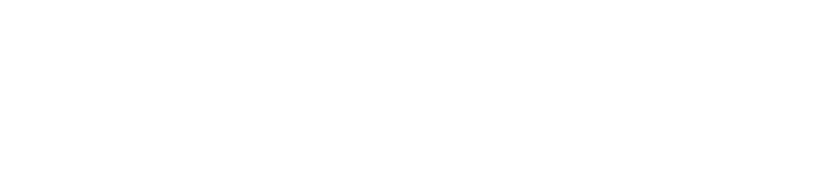 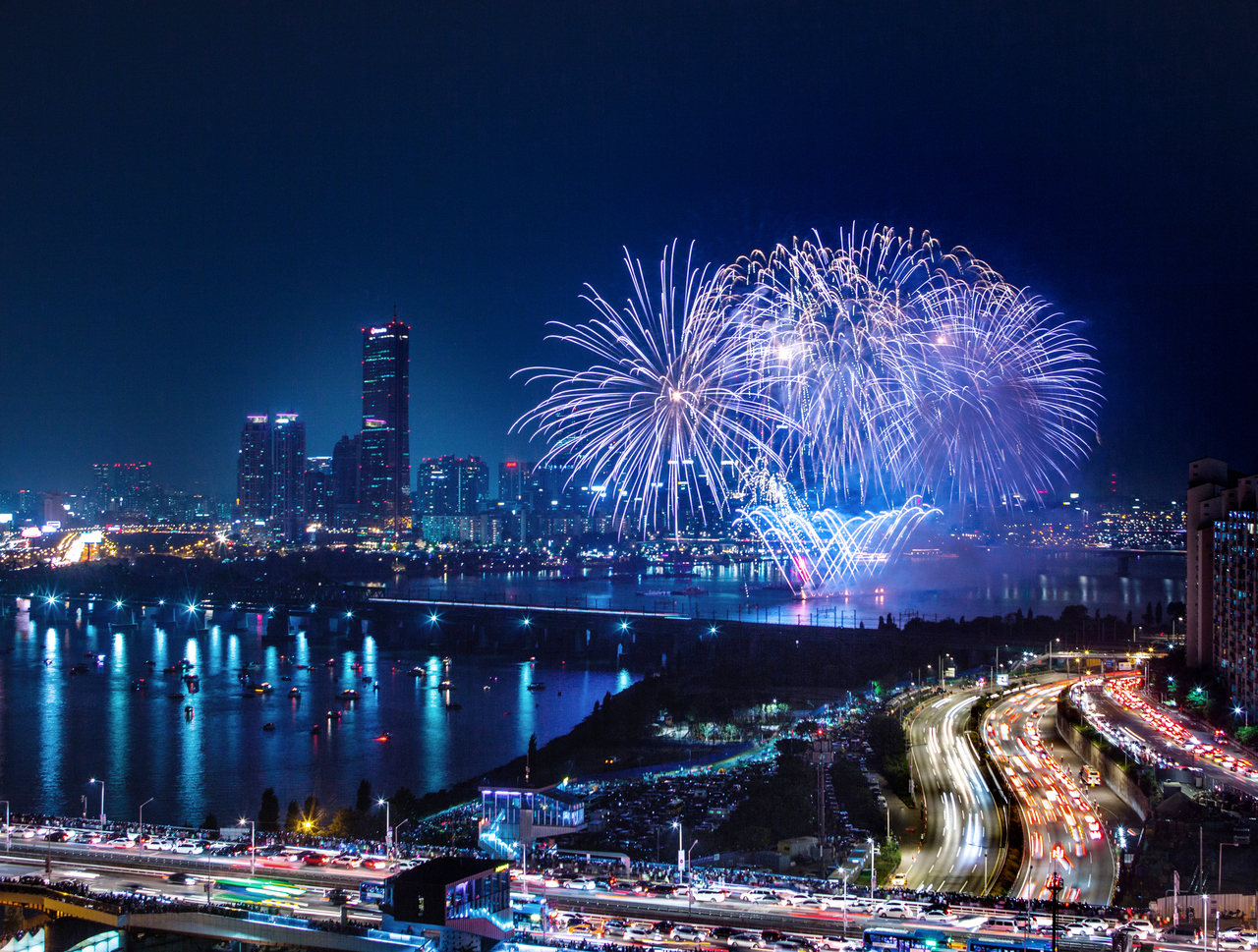 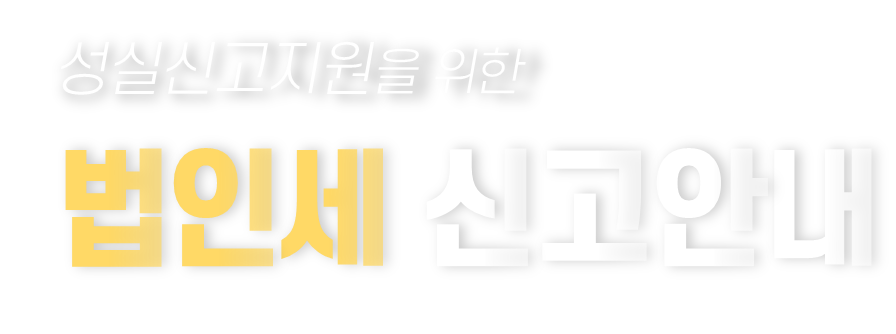 ①  신고·납부 안내
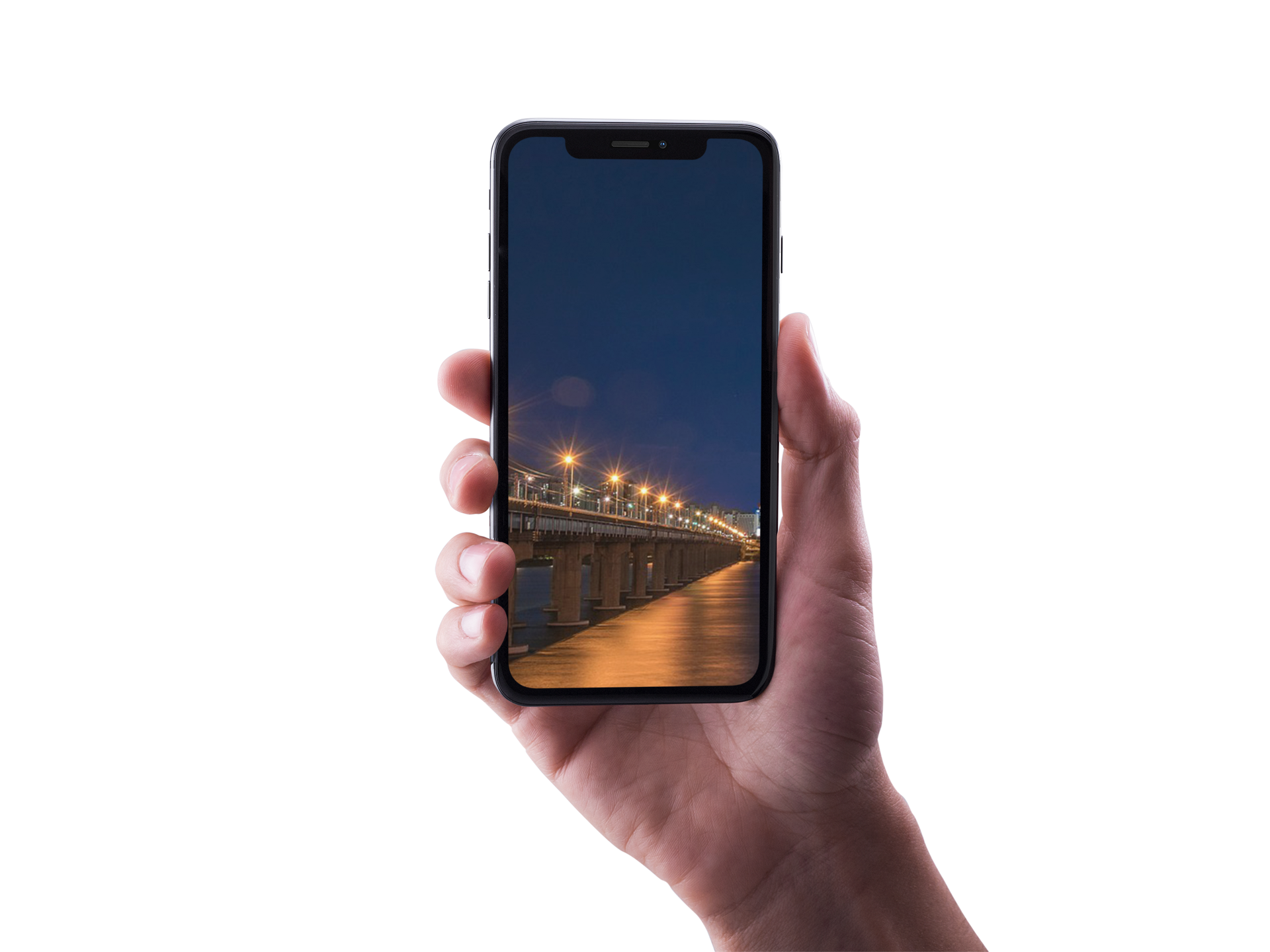 ②  다양한 신고도움자료 제공
③  공제·감면 적극안내
신고
지원
방향
④  세정지원 방안
Ⅰ
⑤  연구·인력개발비 세액공제 사전심사
⑥  공익법인 서류제출
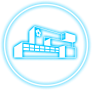 ⑦  중소법인 신고편의 제공
⑧  성실신고와 연계한 신고내용확인 실시
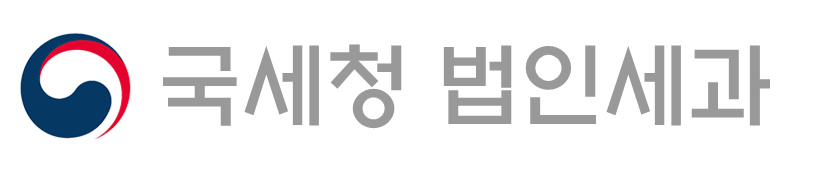 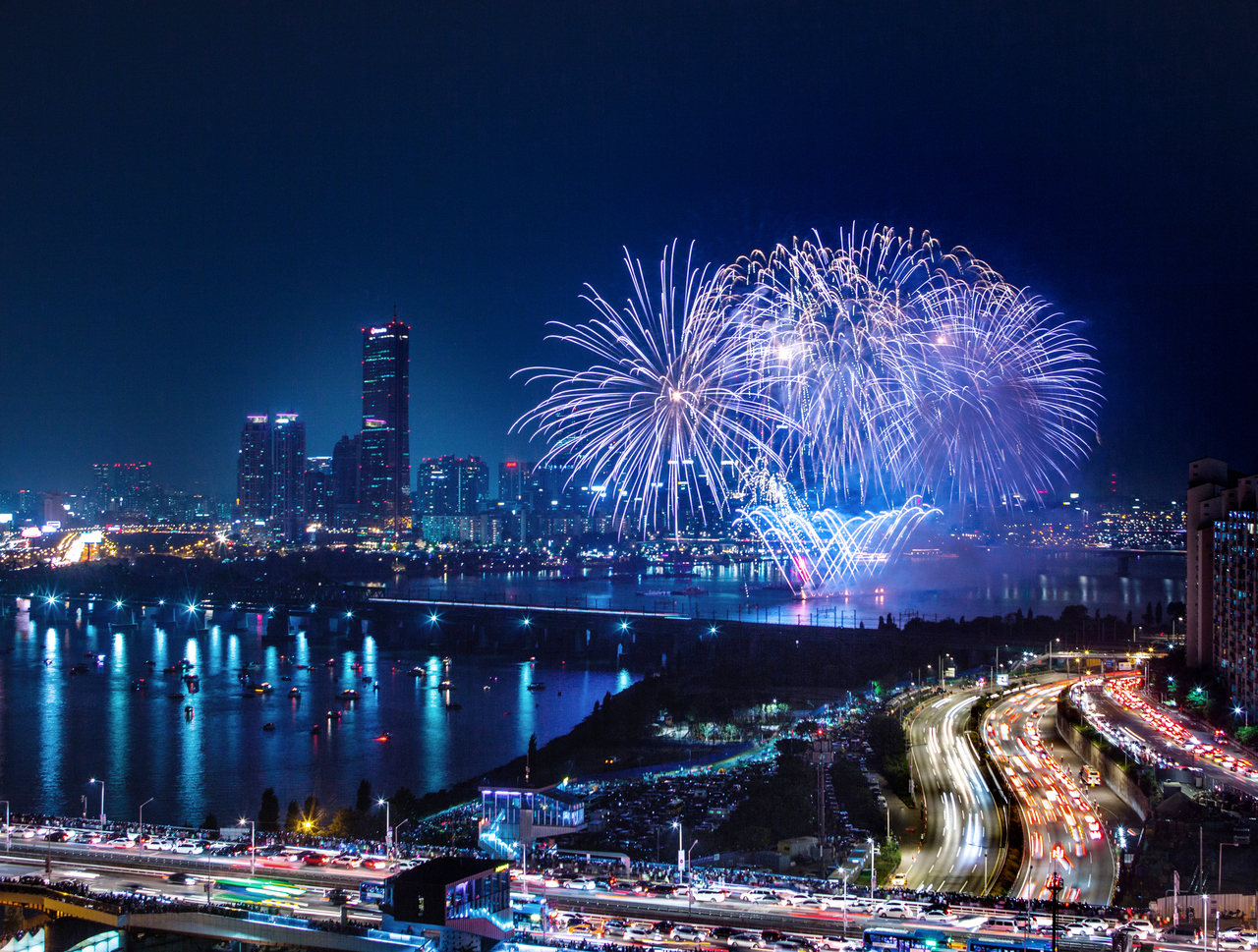 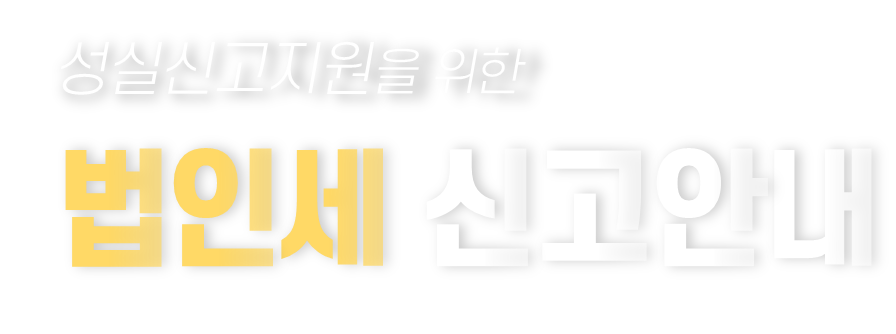 Ⅰ. 신고지원방향
공익법인 서류제출
세정지원 방안
Ⅰ
‘출연재산 등에 대한 보고서’, ‘외부전문가 세무확인서’, ‘외부회계감사 보고서’ 등  5.2.까지 제출
제출기한 변경 : (종전) 3월말 → (’22년부터) 4월말
공익법인 협력의무
[홈택스] → [신고/납부] → [일반신고] → [공익법인 보고서 제출]
접근경로
모든 공익법인(종교단체 제외) 은 재무상태표, 운영성과표 등의 결산서류를 5.2.까지 공시
[홈택스] → [세금종류별서비스] → [공익법인공시] → [공시/공개 등록하기]
접근경로
‘공익법인 등 의무이행 여부 보고서’를 관할 세무서에 5.2.까지 제출
제출처 변경 : (종전) 주무관청에 제출 → (’22년부터) 국세청에 제출
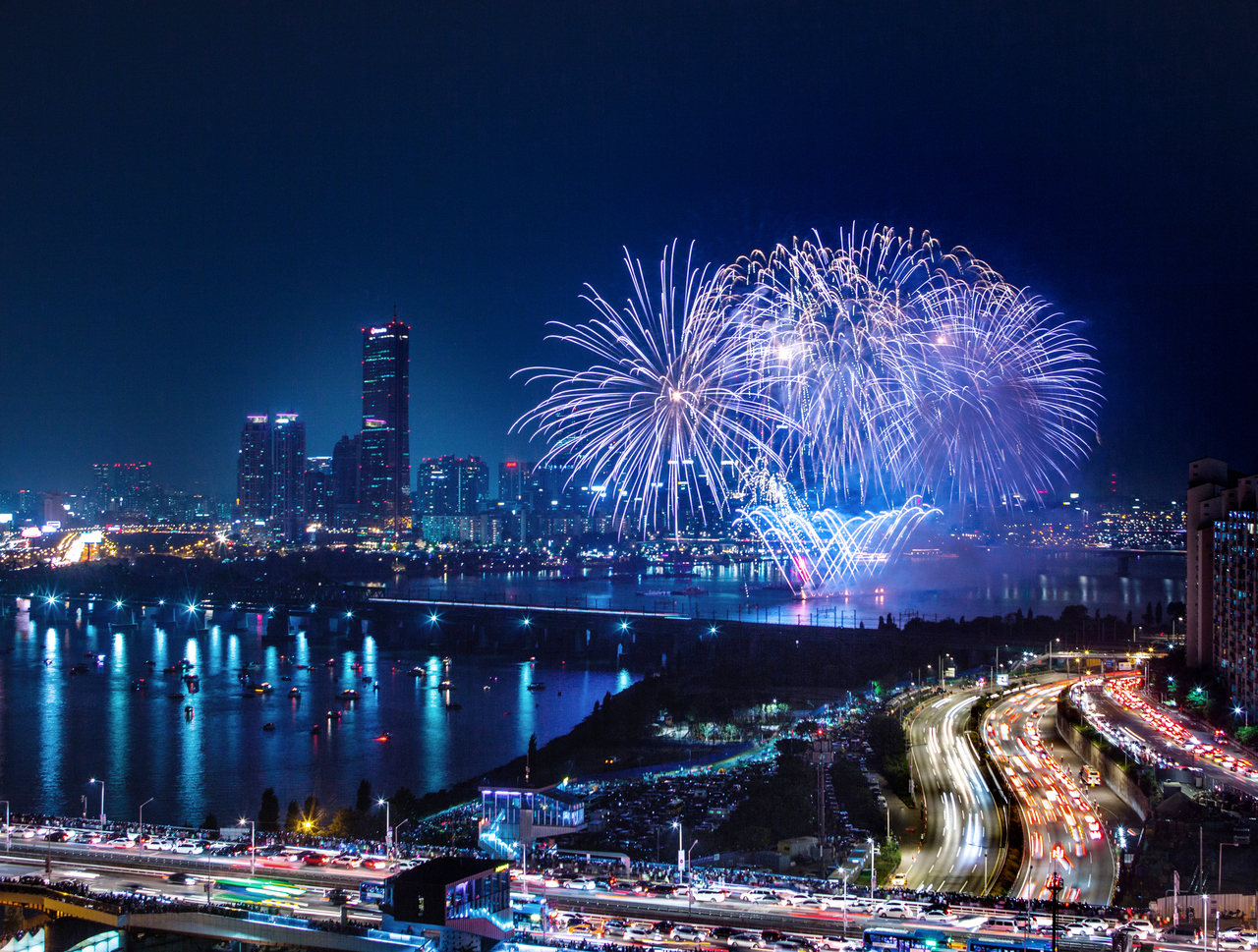 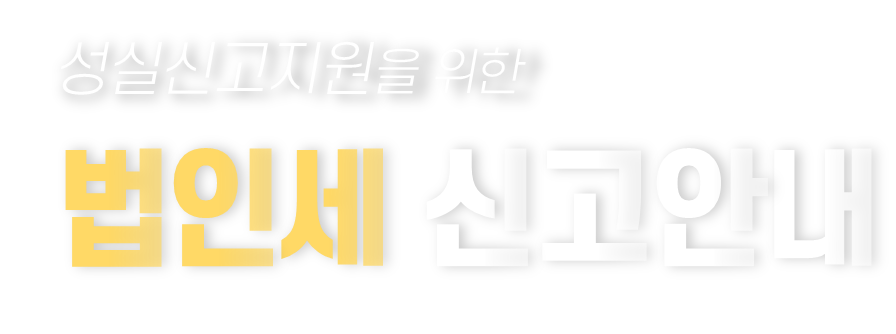 ①  신고·납부 안내
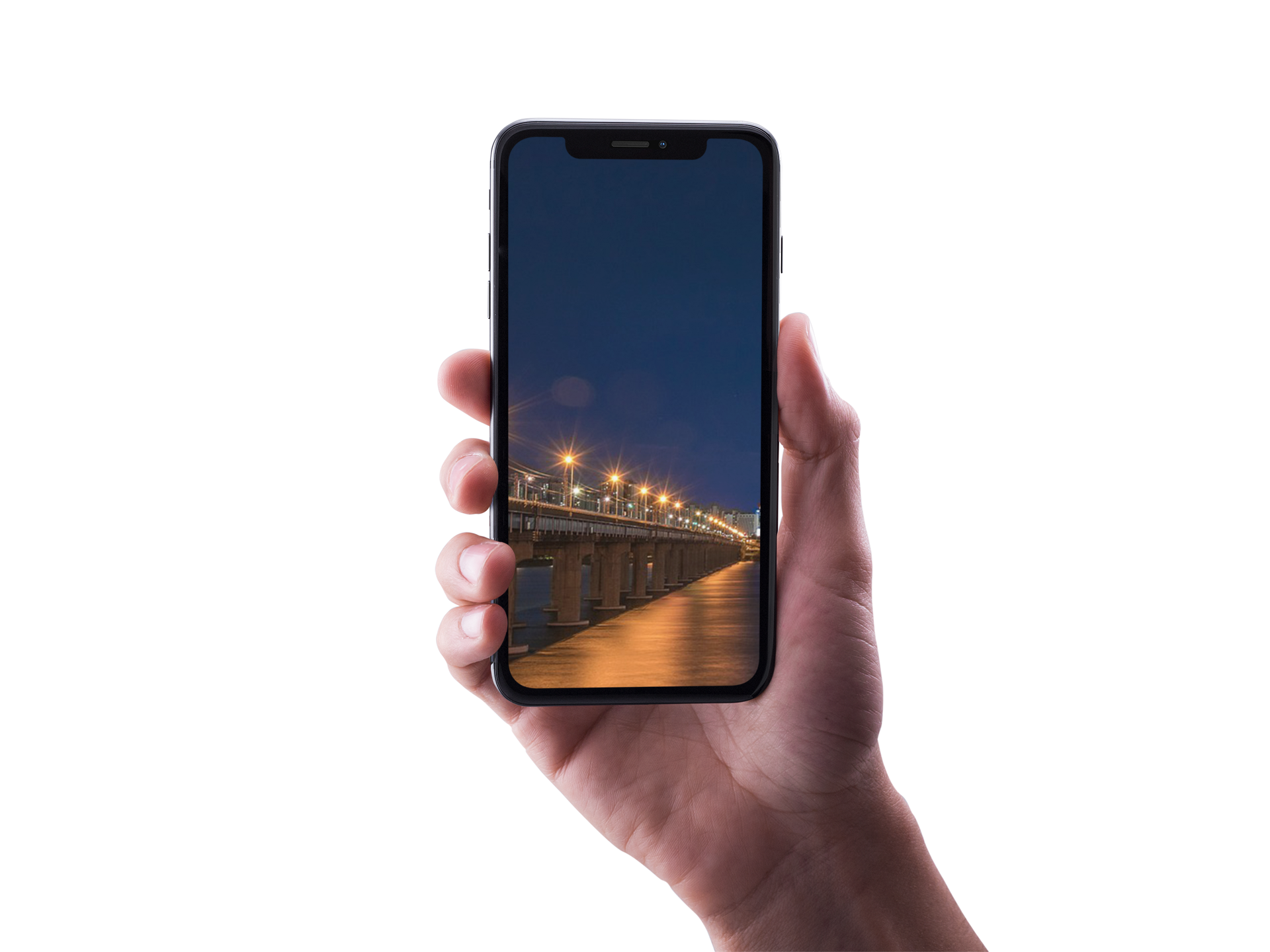 ②  다양한 신고도움자료 제공
③  공제·감면 적극안내
신고
지원
방향
④  세정지원 방안
Ⅰ
⑤  연구·인력개발비 세액공제 사전심사
⑥  공익법인 서류제출
⑦  중소법인 신고편의 제공
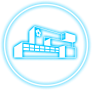 ⑧  성실신고와 연계한 신고내용확인 실시
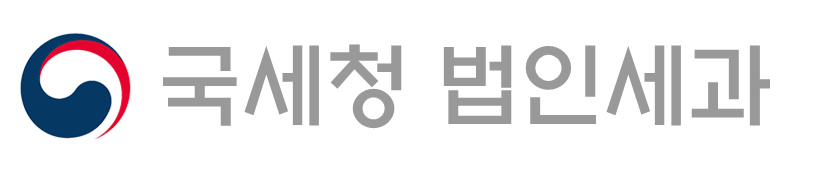 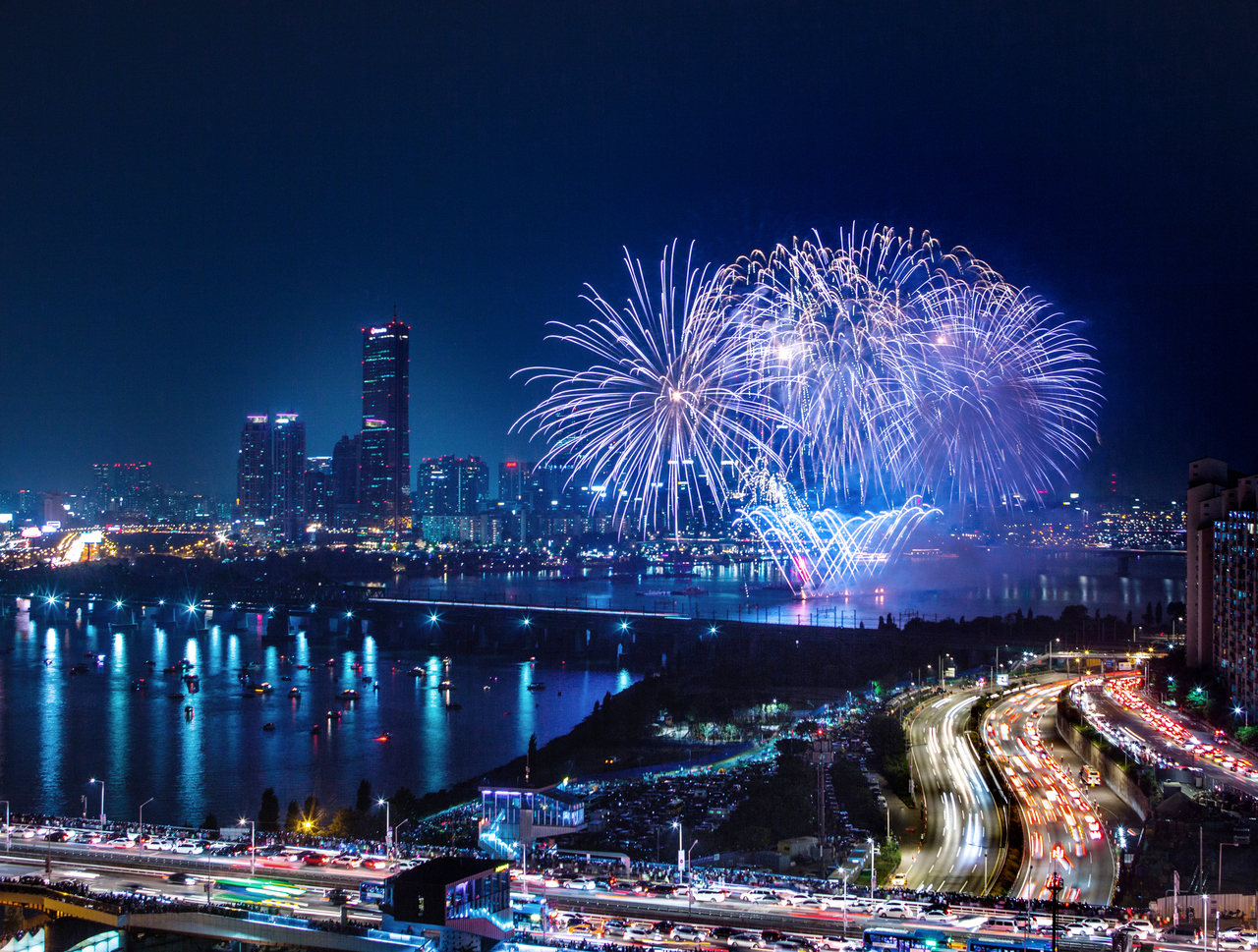 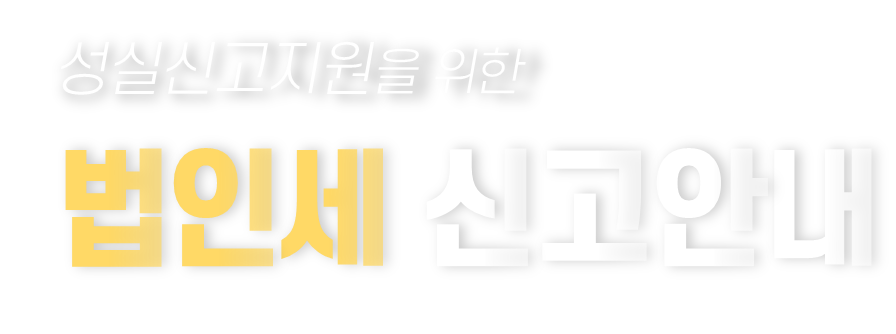 Ⅰ
Ⅰ. 신고지원방향
중소법인 신고편의제공
세정지원 방안
01
Ⅰ
분납기한
5.분납기한
전용 상담팀 운영
중소법인·성실신고 확인 사업자 전용 상담팀  ⇒  세무서
      상담팀장과 법인별 안내담당이 신고지원항목을 설명하고 신고반영 방법 등을 안내
세액공제·감면 전문 상담팀  ⇒  지방청
      중소법인이 반복적으로 잘못 신고하는 사례를 선제적으로 안내
세무상담 핫라인 운영(2~3월)  ⇒  본청·지방청
      ‘중소기업협동조합 컨설팅 지원단’, ‘노란우산경영지원단’과 핫라인을 개설하여 상담서비스 제공
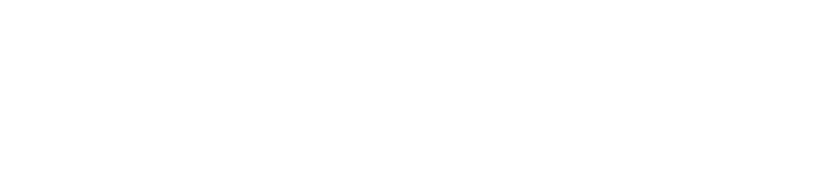 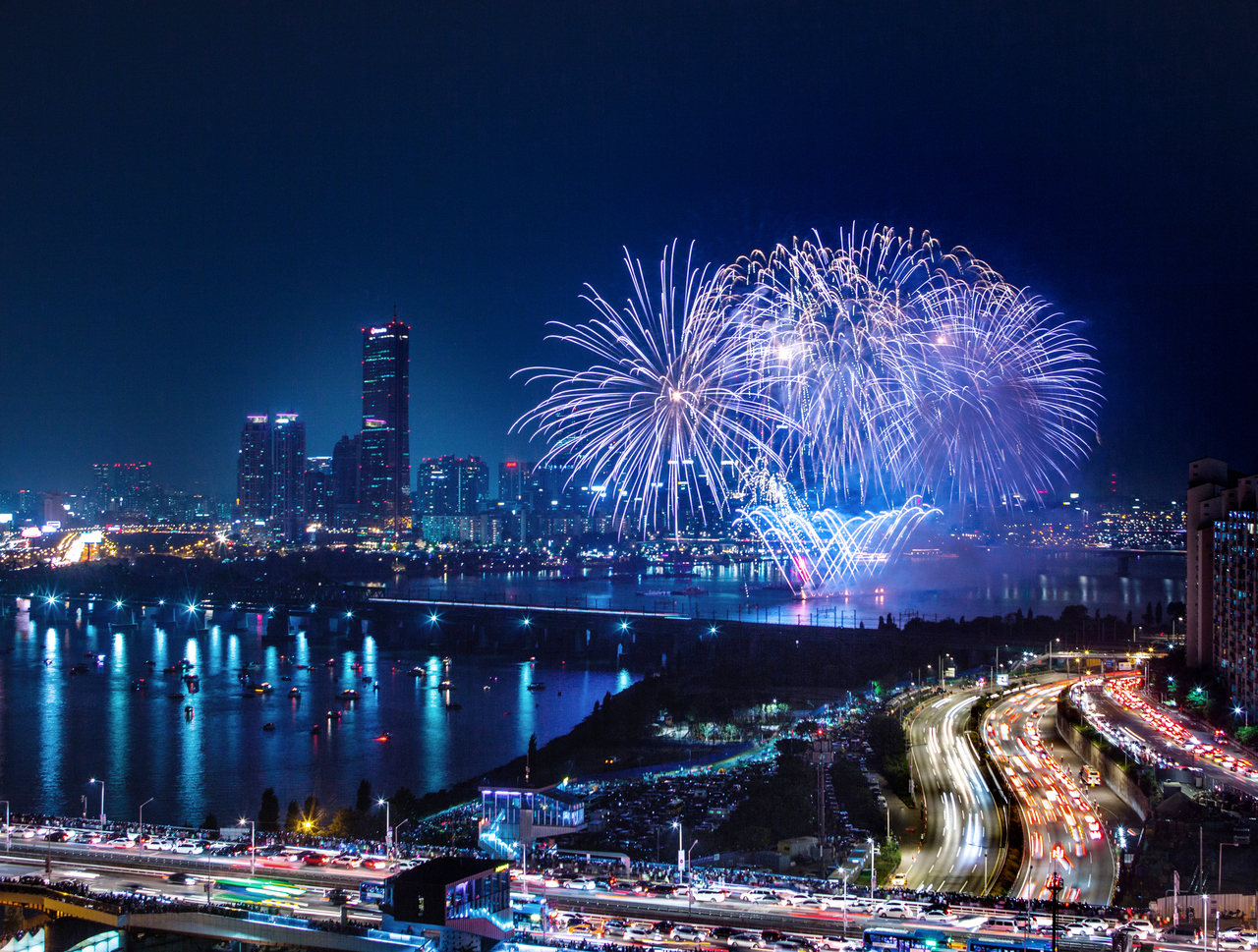 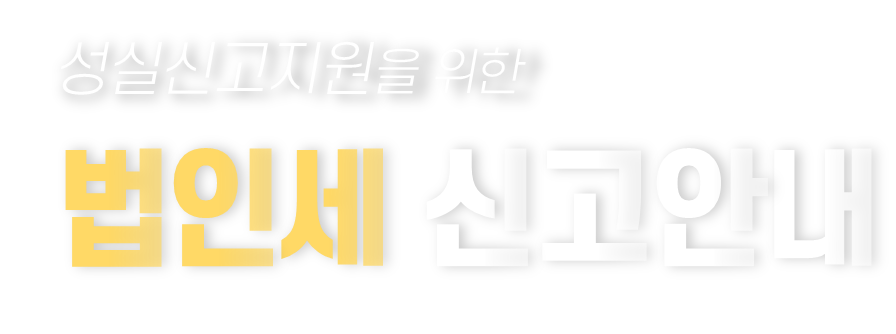 Ⅰ
Ⅰ. 신고지원방향
중소법인 신고편의제공
세정지원 방안
‘중소기업협동조합 컨설팅 지원단’, ‘노란우산 경영지원단’과 핫라인을 개설하여 상담서비스 제공
01
Ⅰ
분납기한
5.분납기한
세무상담 핫라인
| (총괄) 본청 법인4팀장 김영주 |
2~3월
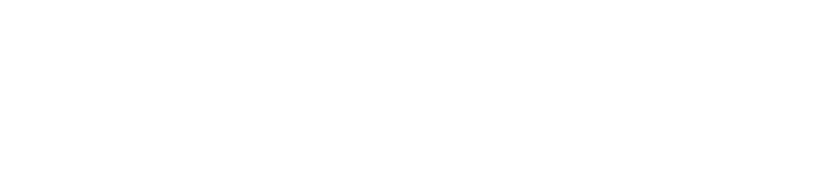 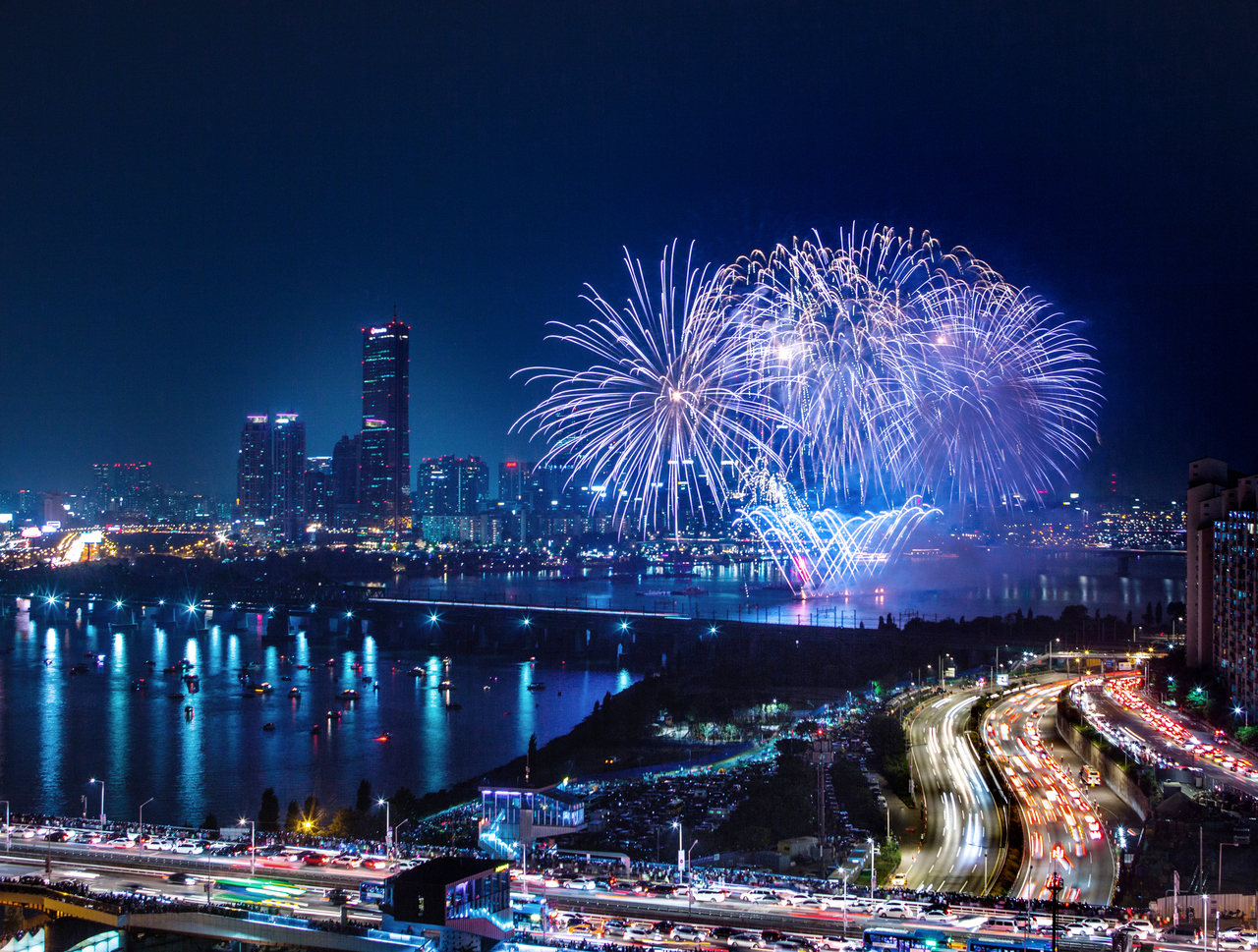 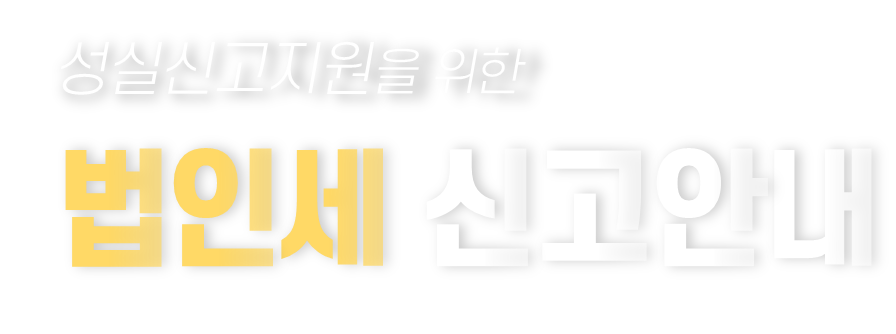 ①  신고·납부 안내
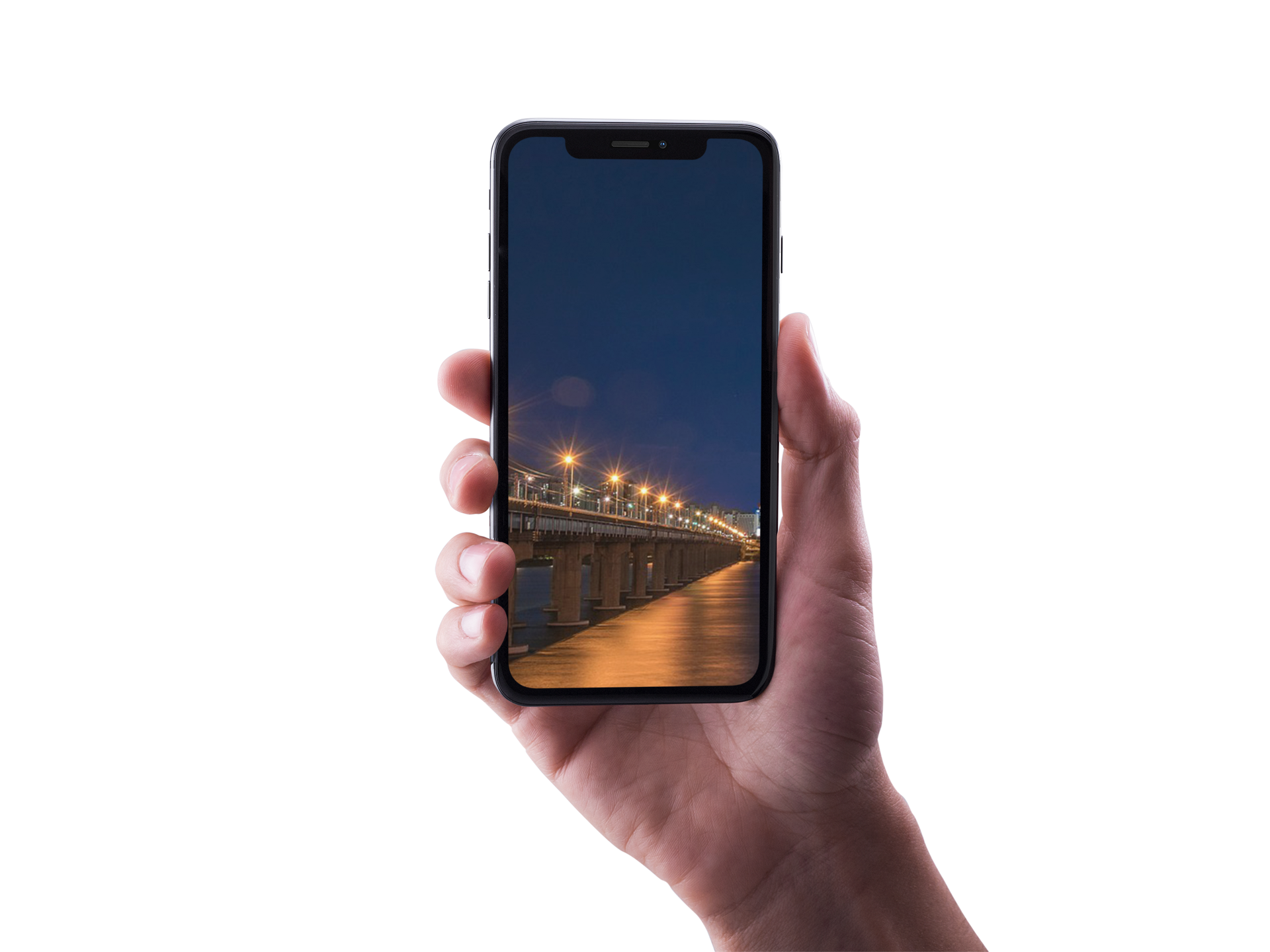 ②  다양한 신고도움자료 제공
③  공제·감면 적극안내
신고
지원
방향
④  세정지원 방안
Ⅰ
⑤  연구·인력개발비 세액공제 사전심사
⑥  공익법인 서류제출
⑦  중소법인 신고편의 제공
⑧  성실신고와 연계한 신고내용확인 실시
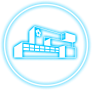 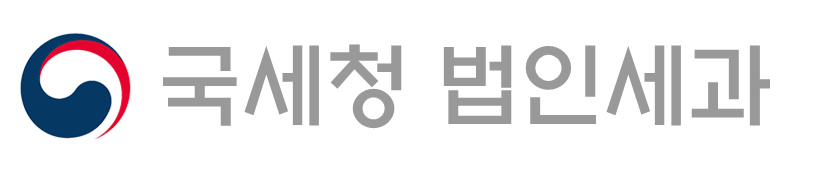 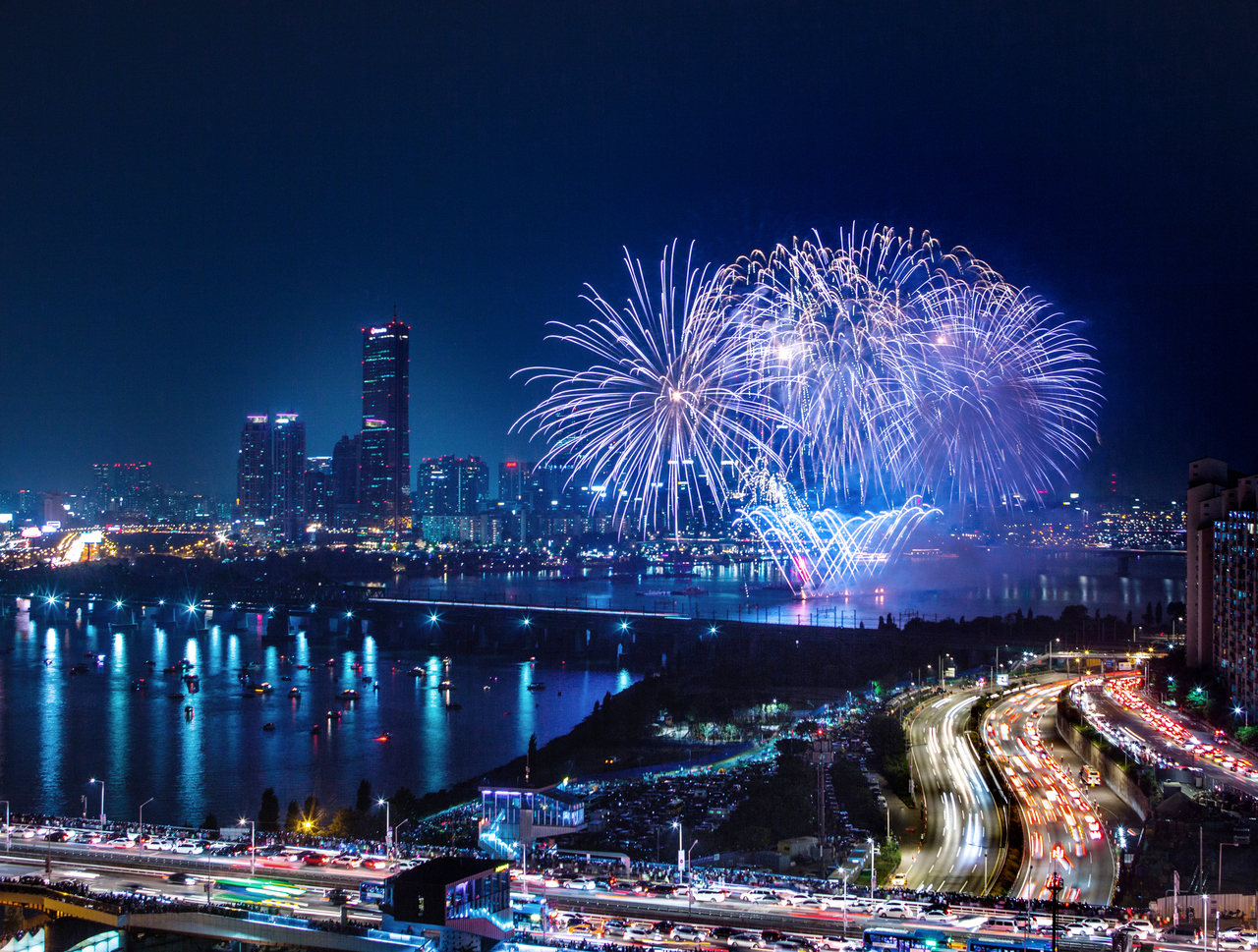 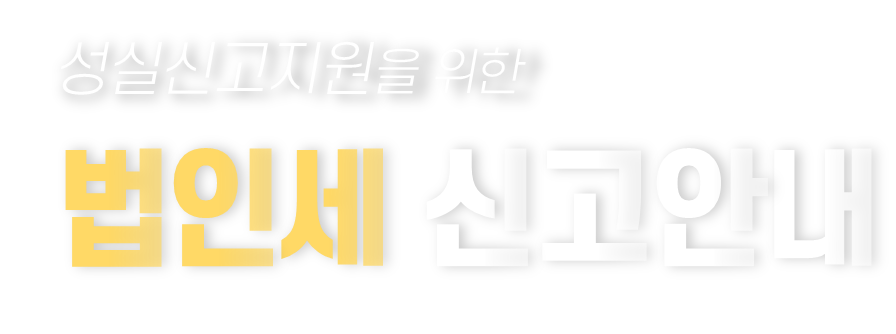 Ⅰ
Ⅰ. 신고지원방향
세정지원 방안
신고내용 확인
01
Ⅰ
분납기한
5.분납기한
성실신고와 연계한 신고내용 확인 실시
신고 전
        납세자가 자발적으로 성실신고할 수 있도록 실질적으로 도움이 되는 자료를 최대한 제공
신고 후
        신고 도움자료의 반영 여부 등 법인세 신고내용을 검토하여 특정 항목·유형의 오류 또는 
        누락 혐의가 있는 법인에 대하여 서면으로 신고내용의 적정여부를 확인
“성실신고가 최선의 절세입니다.”
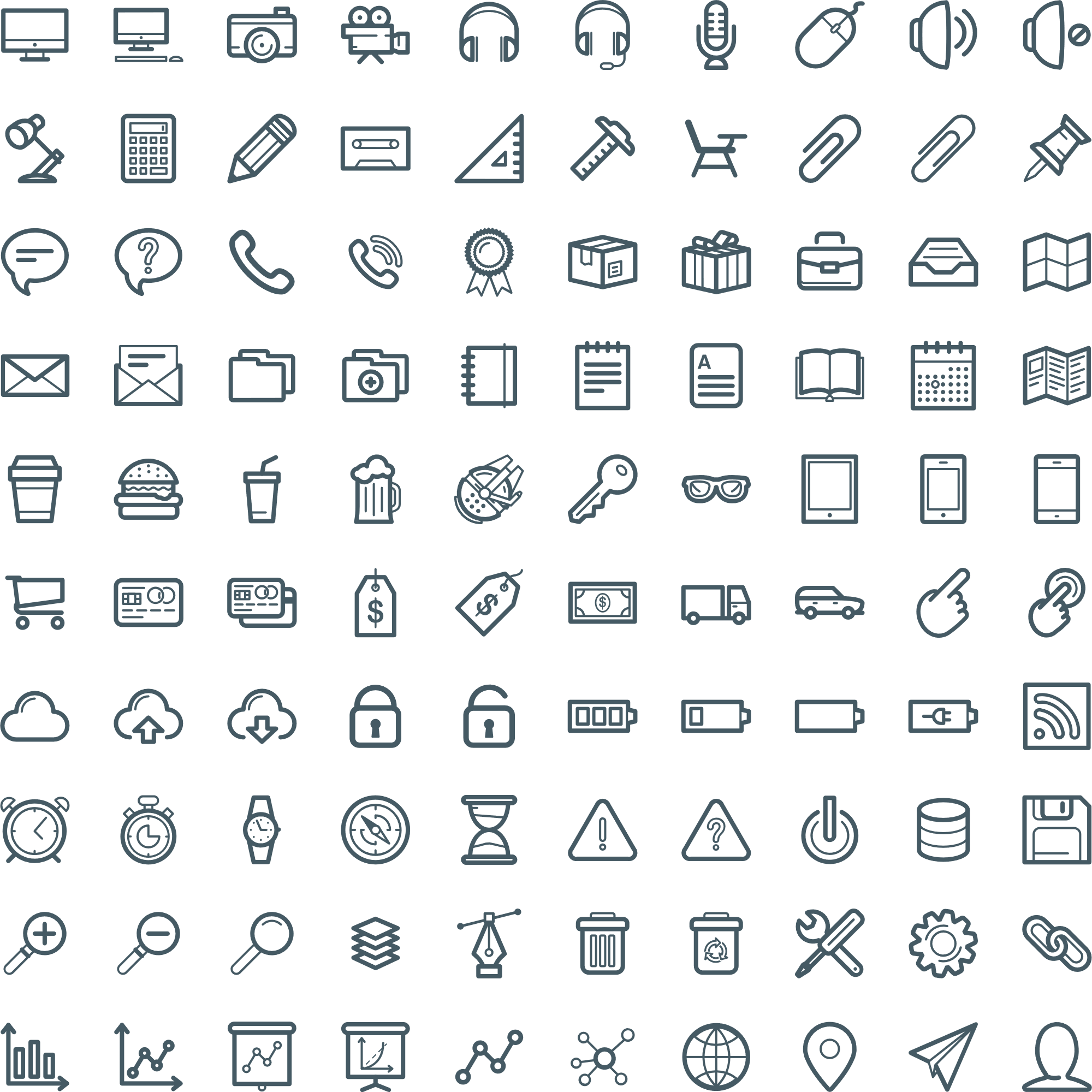 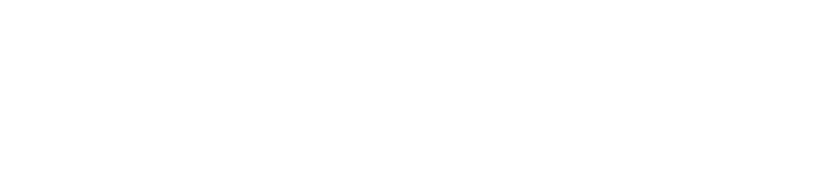 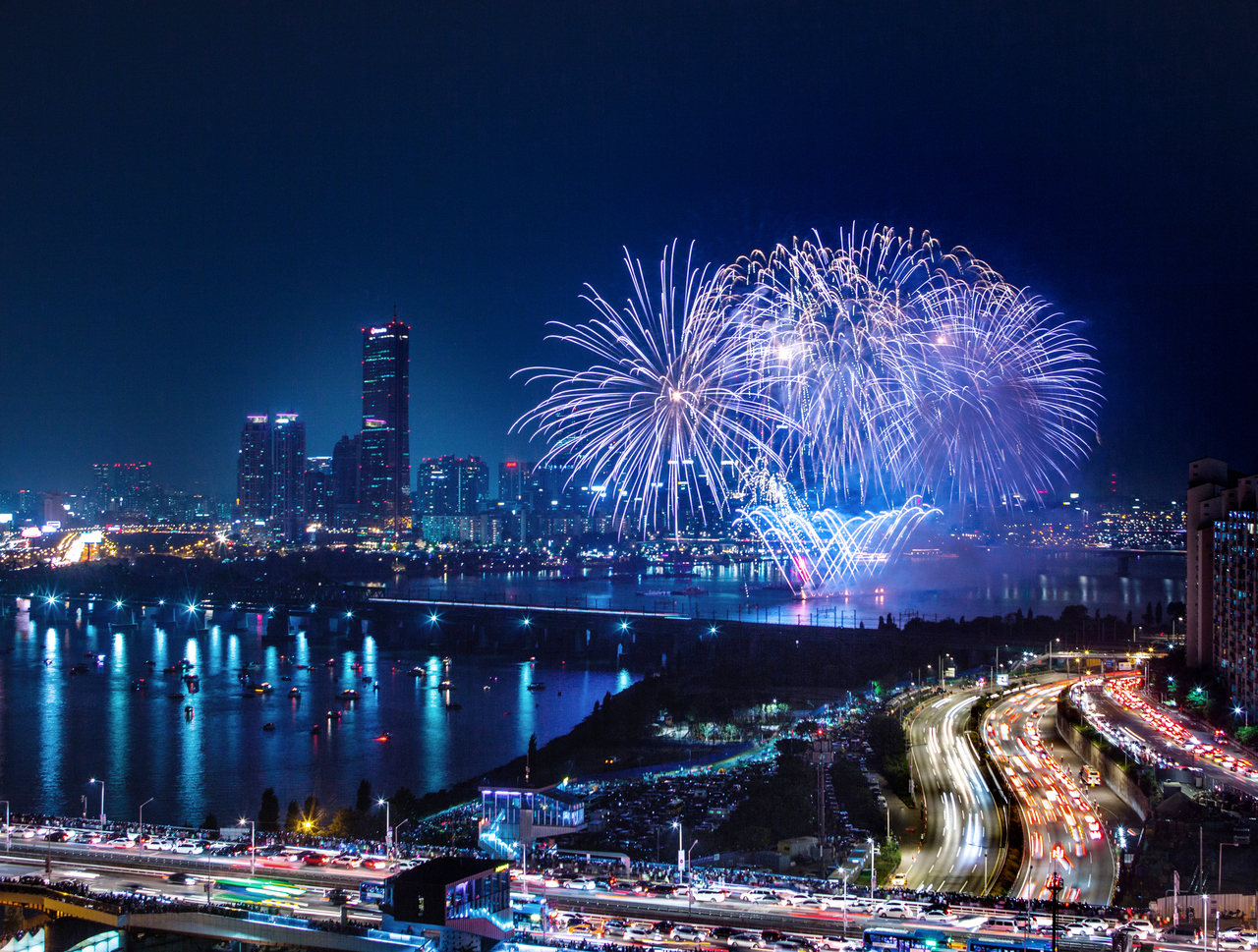 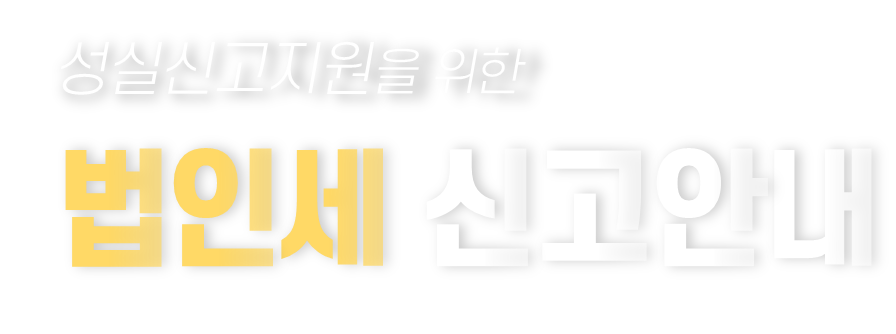 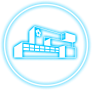 ①  신고도움서비스 접근경로
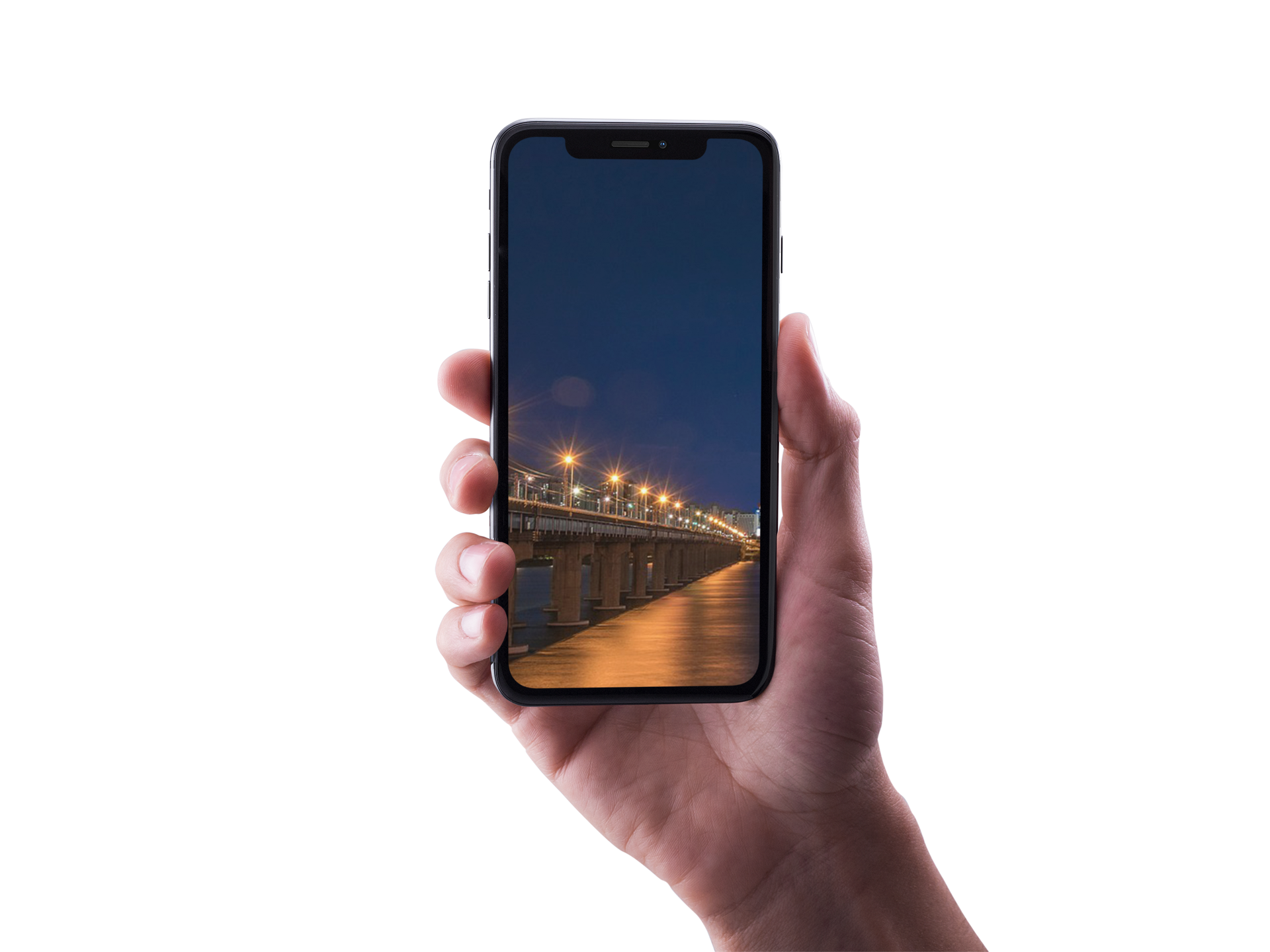 ②  신고도움서비스 화면설명
신고
도움
서비스
Ⅱ
③  주요 안내항목
G u I d a n c e  N o t e
④  자가검증용 검토서식
⑤  오류검증 서비스 항목
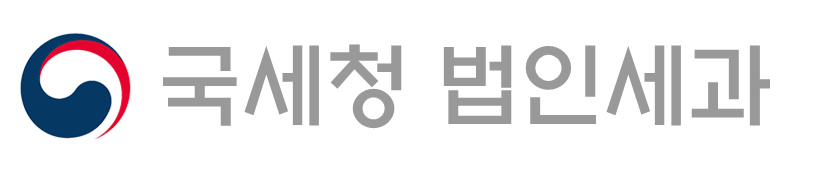 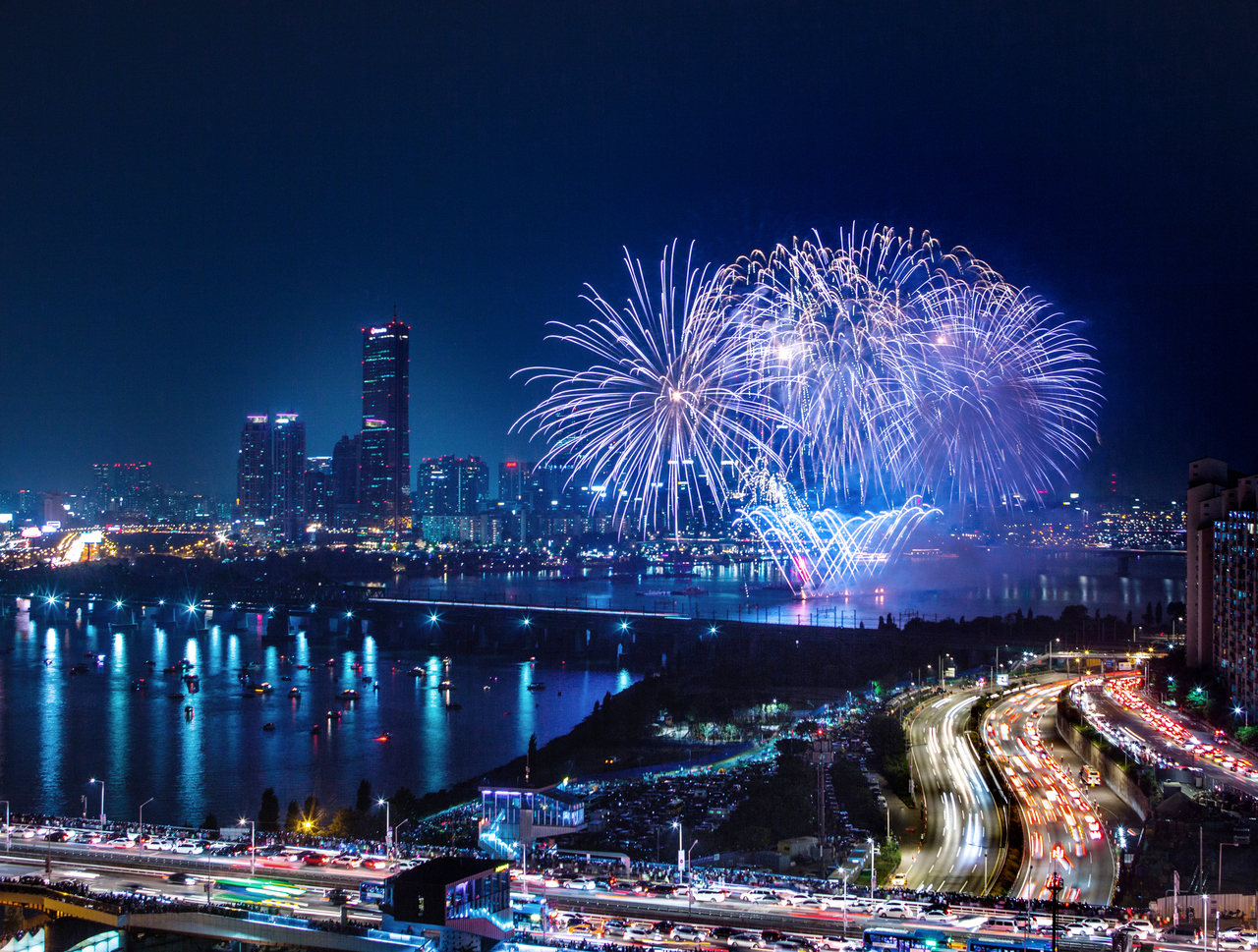 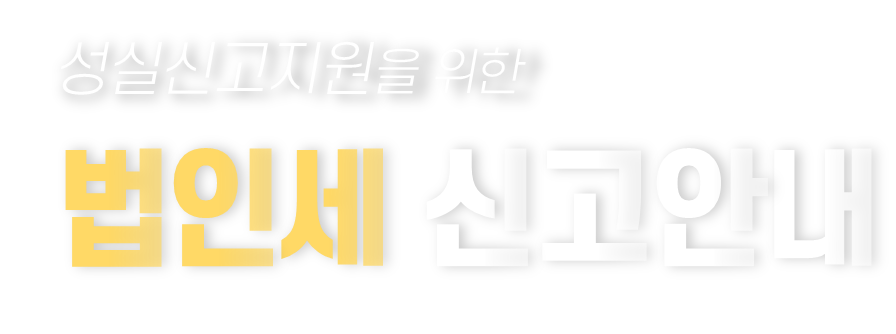 ①  신고도움서비스 접근경로
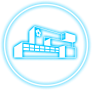 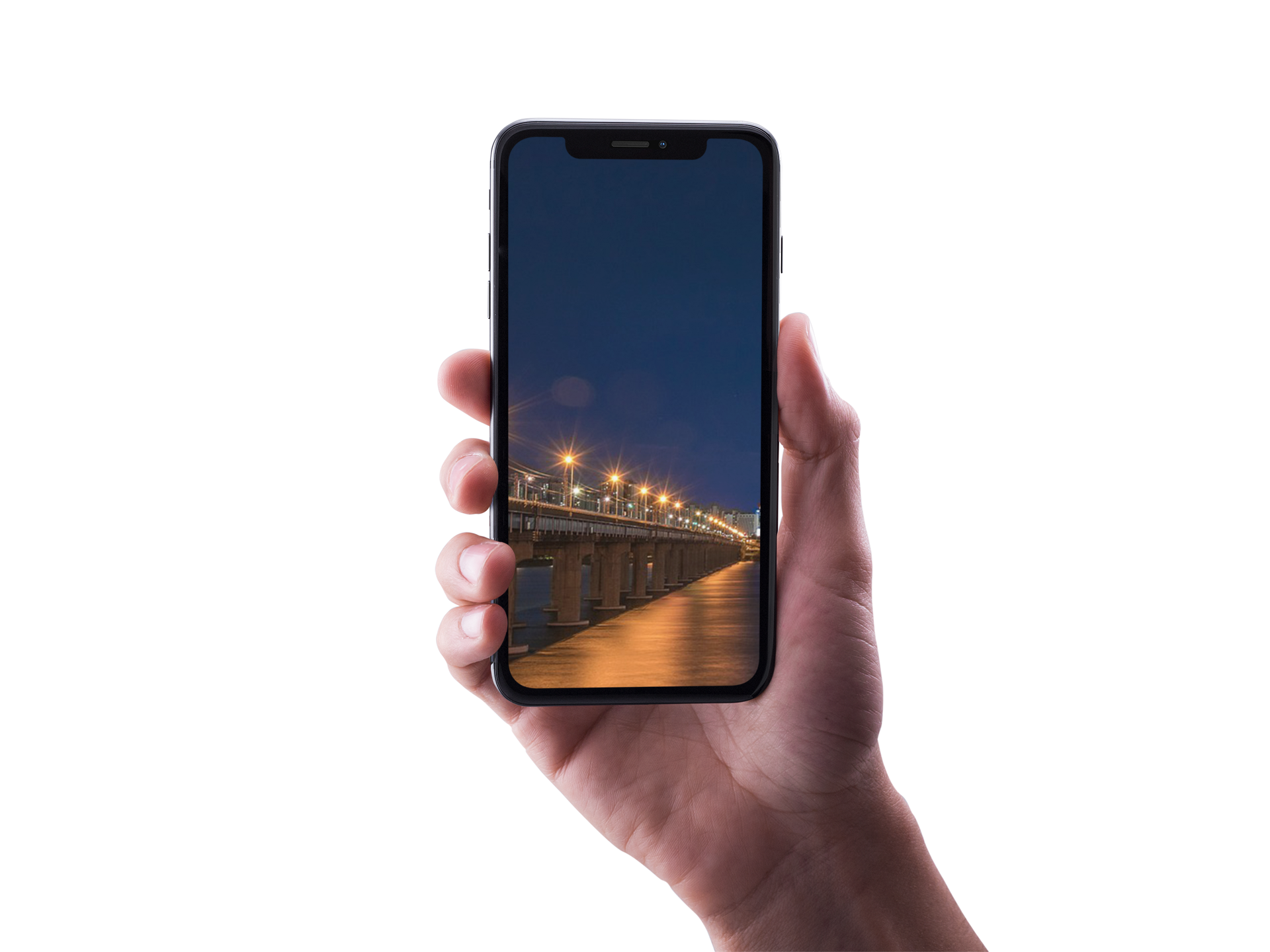 ②  신고도움서비스 화면설명
신고
도움
서비스
Ⅱ
③  주요 안내항목
④  자가검증용 검토서식
⑤  오류검증 서비스 항목
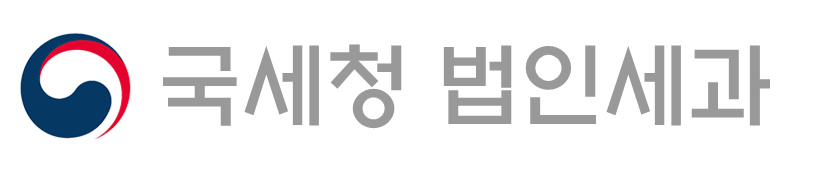 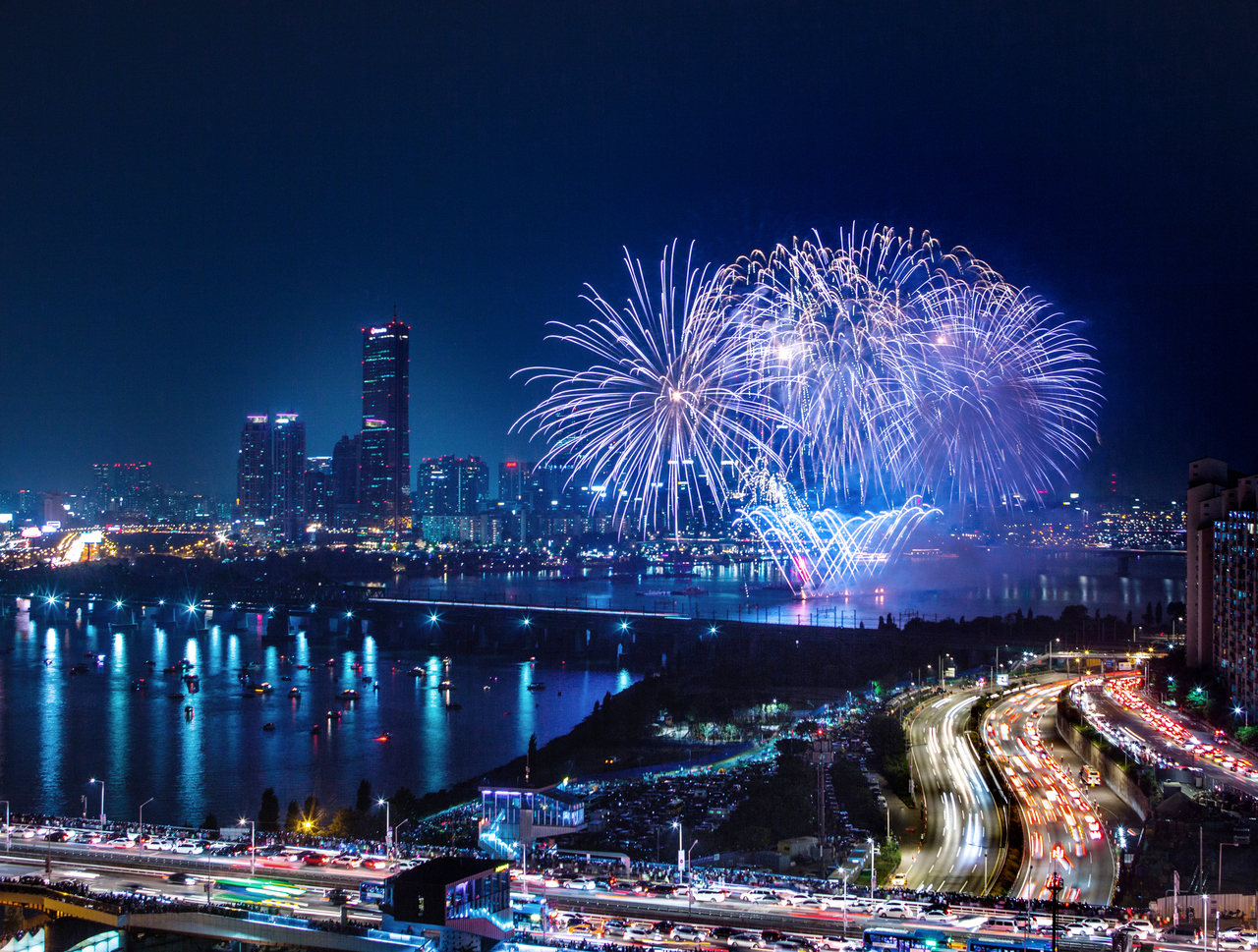 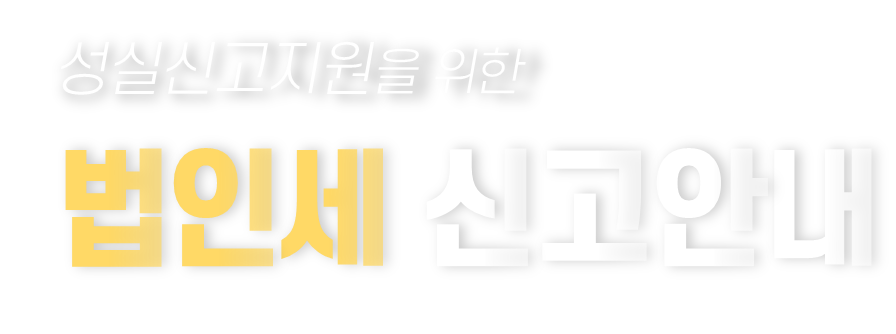 Ⅱ. 신고도움서비스
신고도움서비스 접근경로
세정지원 방안
①
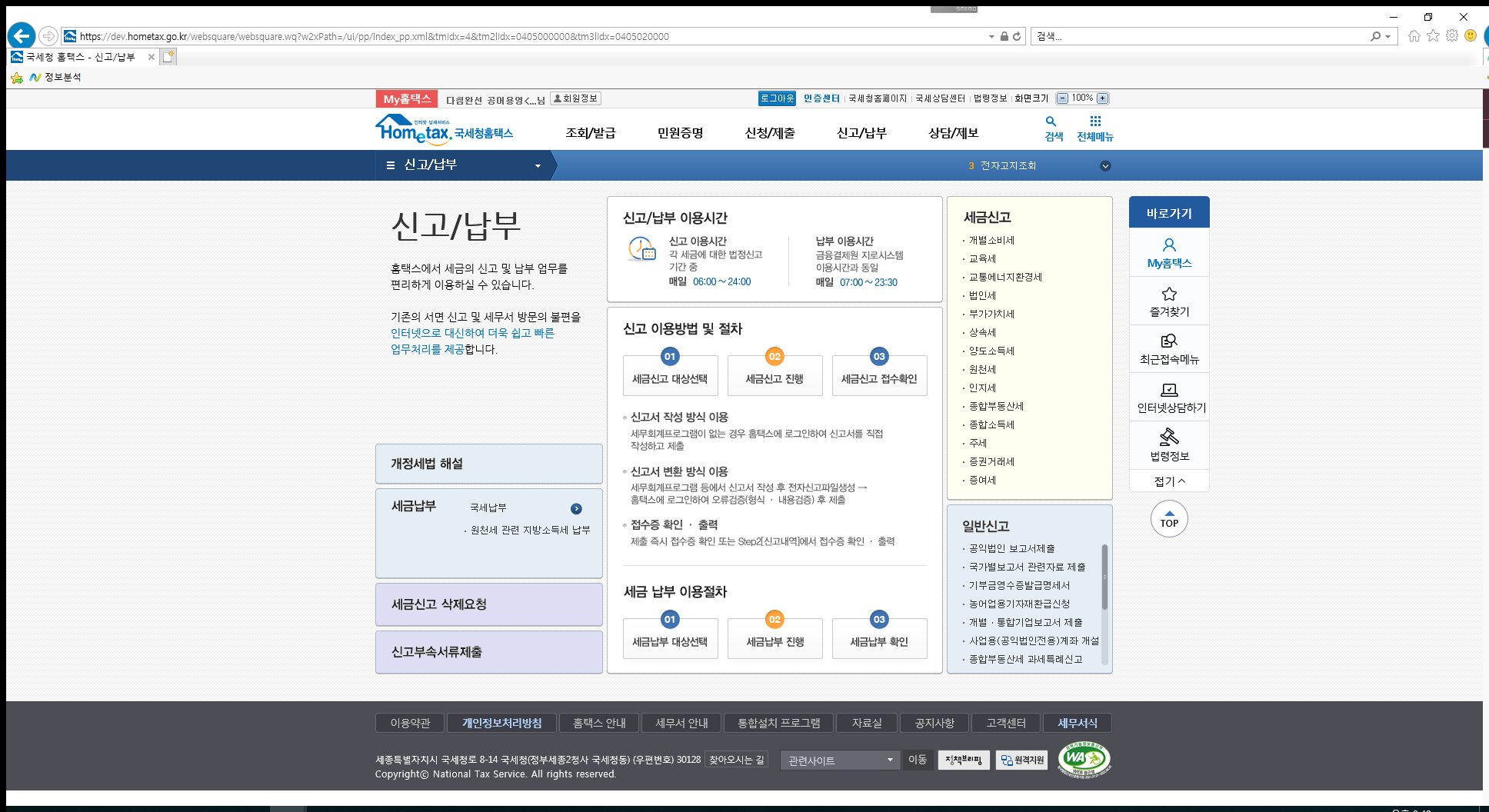 신고도움서비스 접근경로
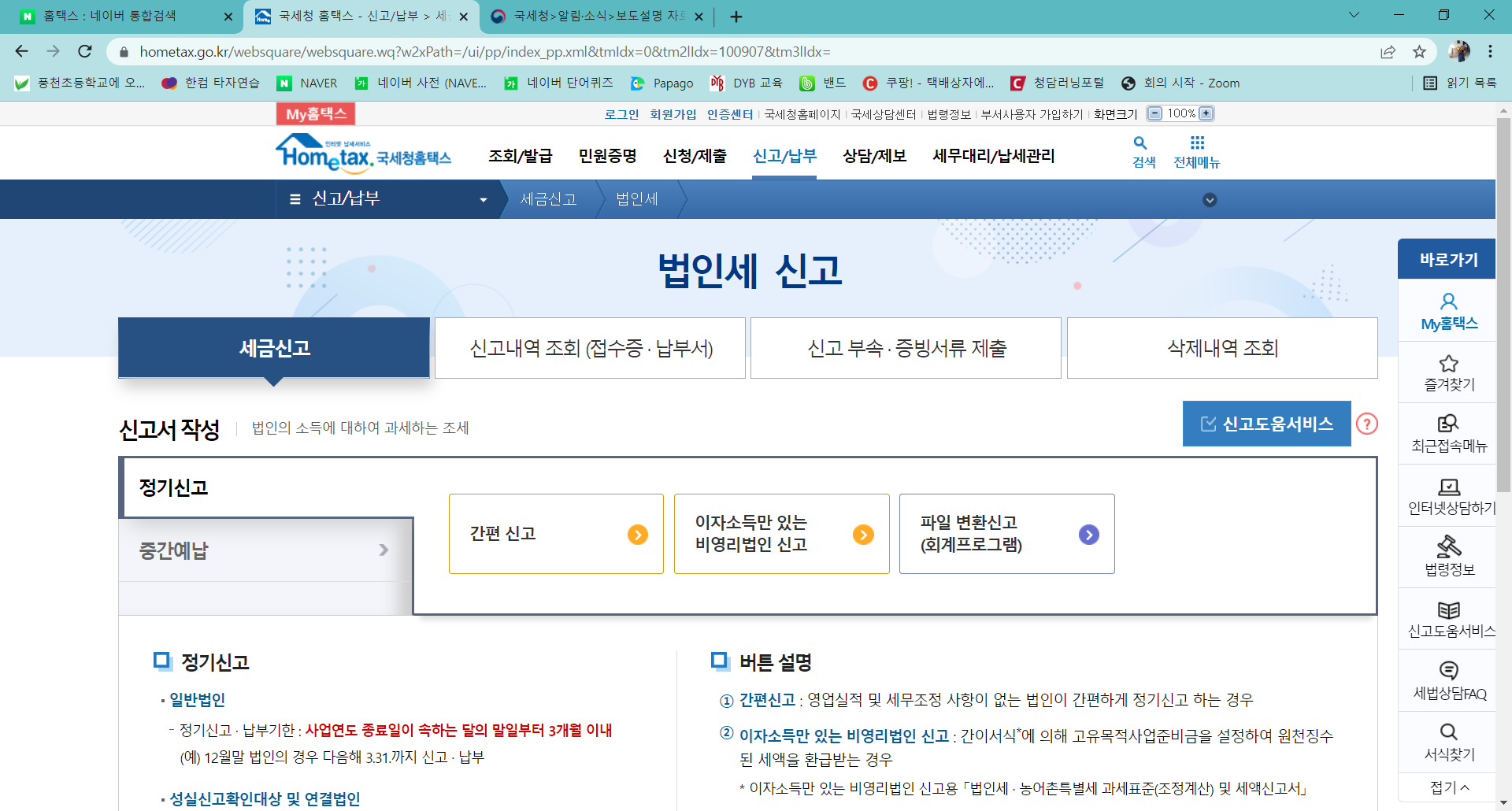 ②
③
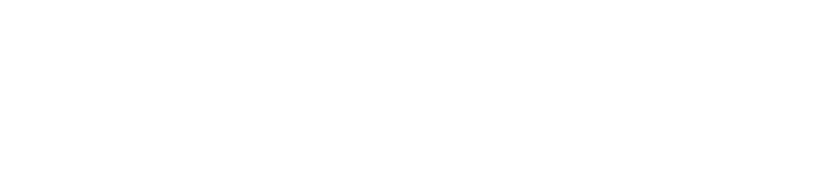 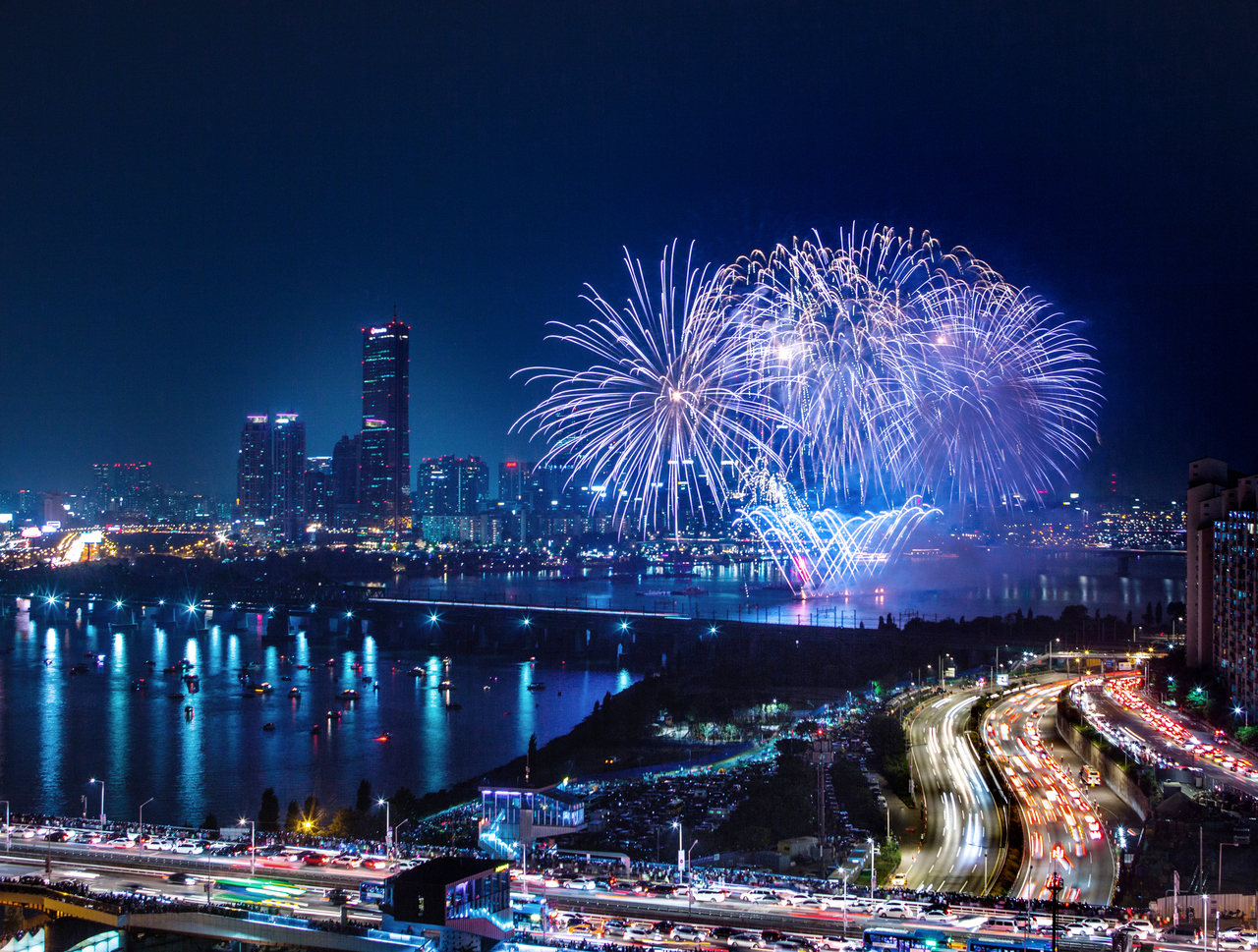 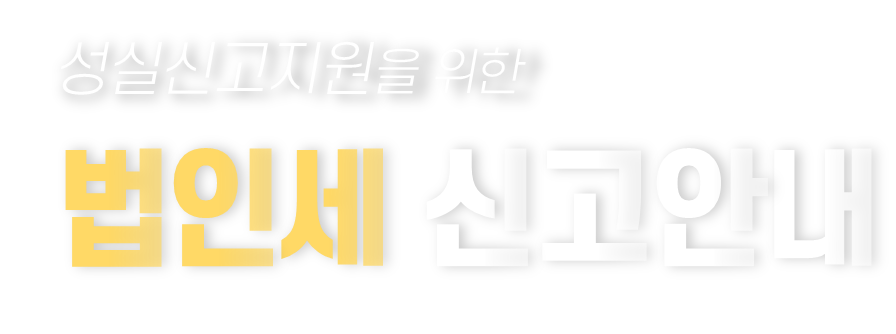 Ⅱ. 신고도움서비스
신고도움서비스 접근경로
세정지원 방안
Ⅰ
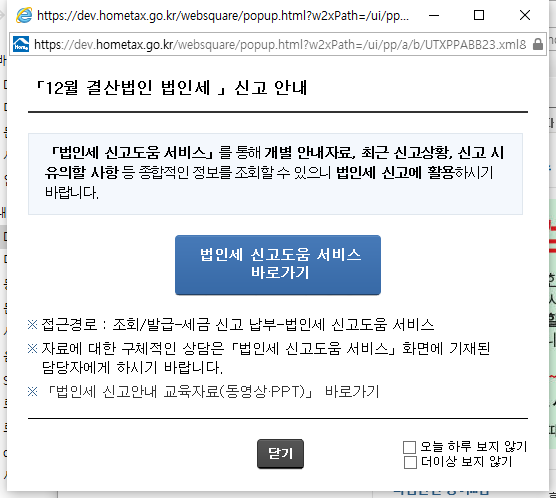 바로 제공
홈택스 로그인 
→ 『법인세 신고도움 서비스』
법인사업자
접근경로
홈택스 로그인 → 팝업창
→ 『법인세 신고도움 서비스』
세무대리인
접근경로
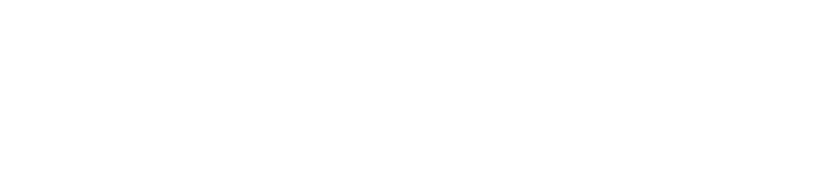 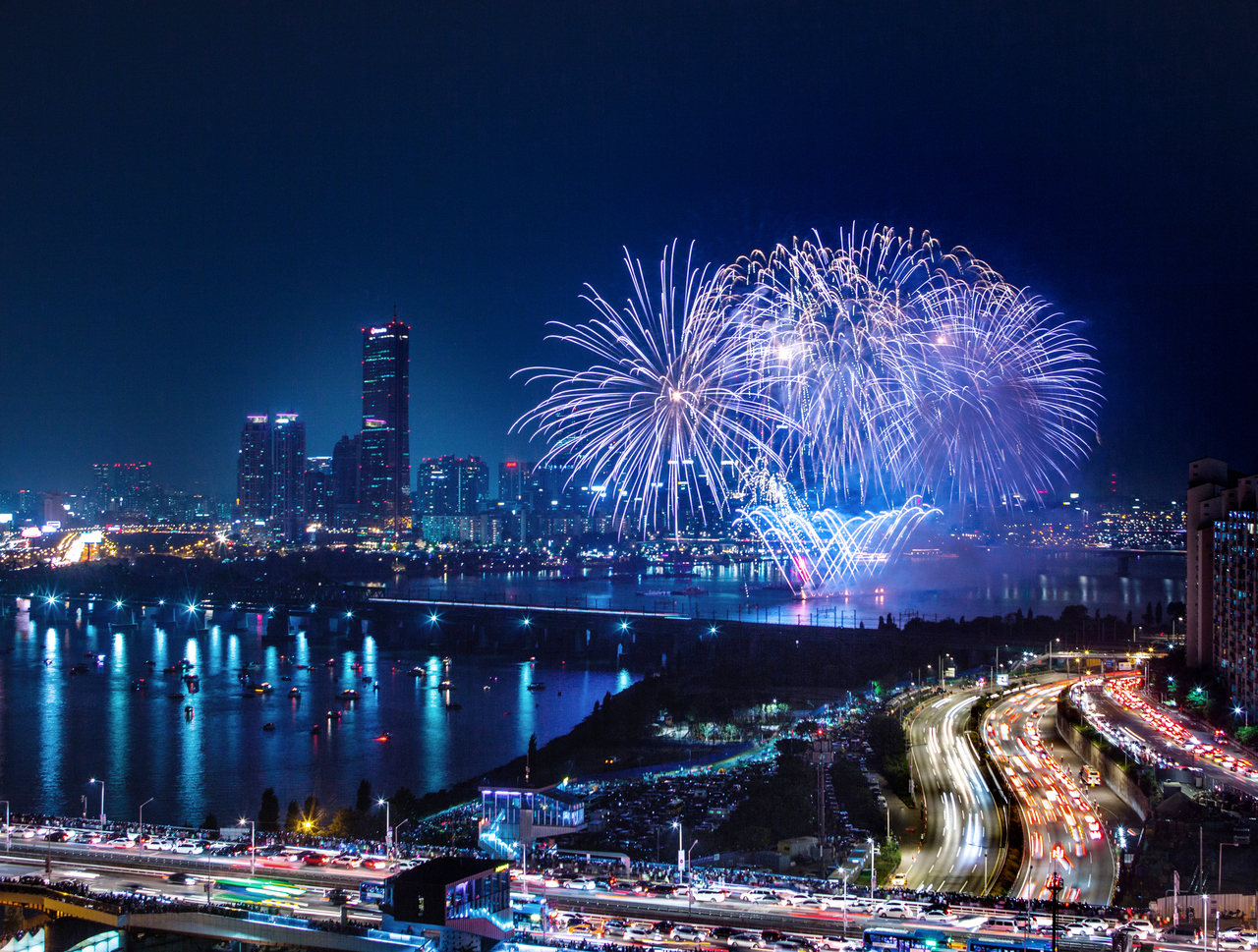 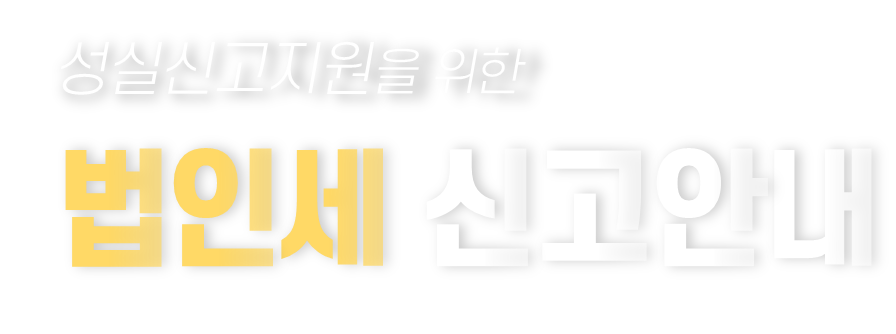 ①  신고도움서비스 접근경로
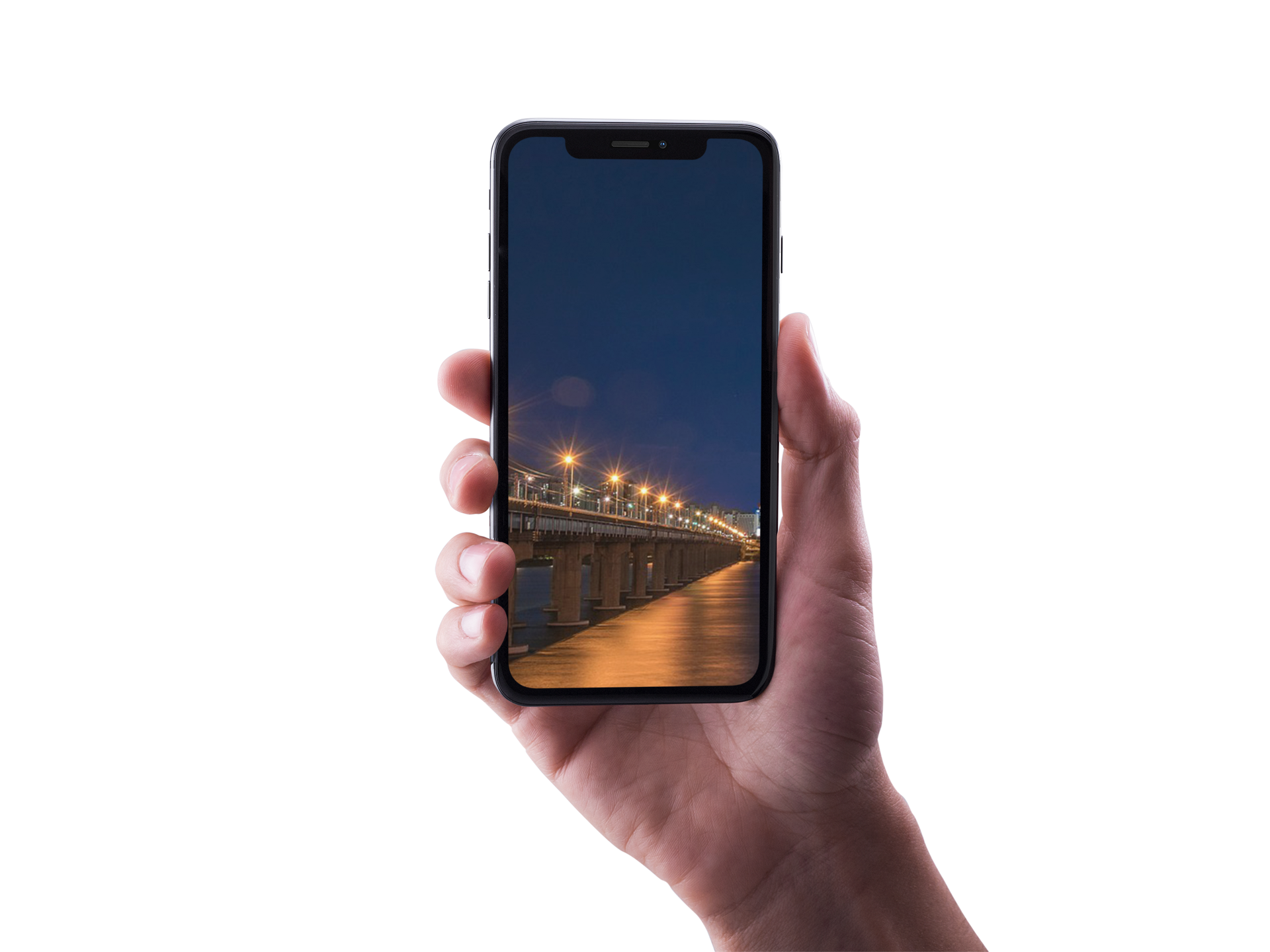 ②  신고도움서비스 화면설명
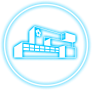 신고
도움
서비스
Ⅱ
③  주요 안내항목
④  자가검증용 검토서식
⑤  오류검증 서비스 항목
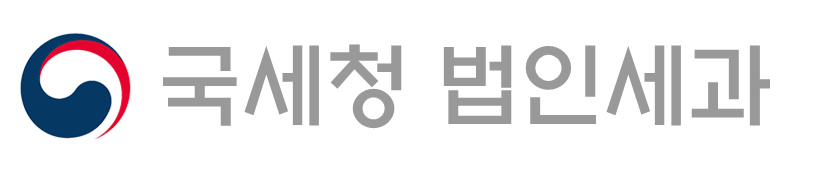 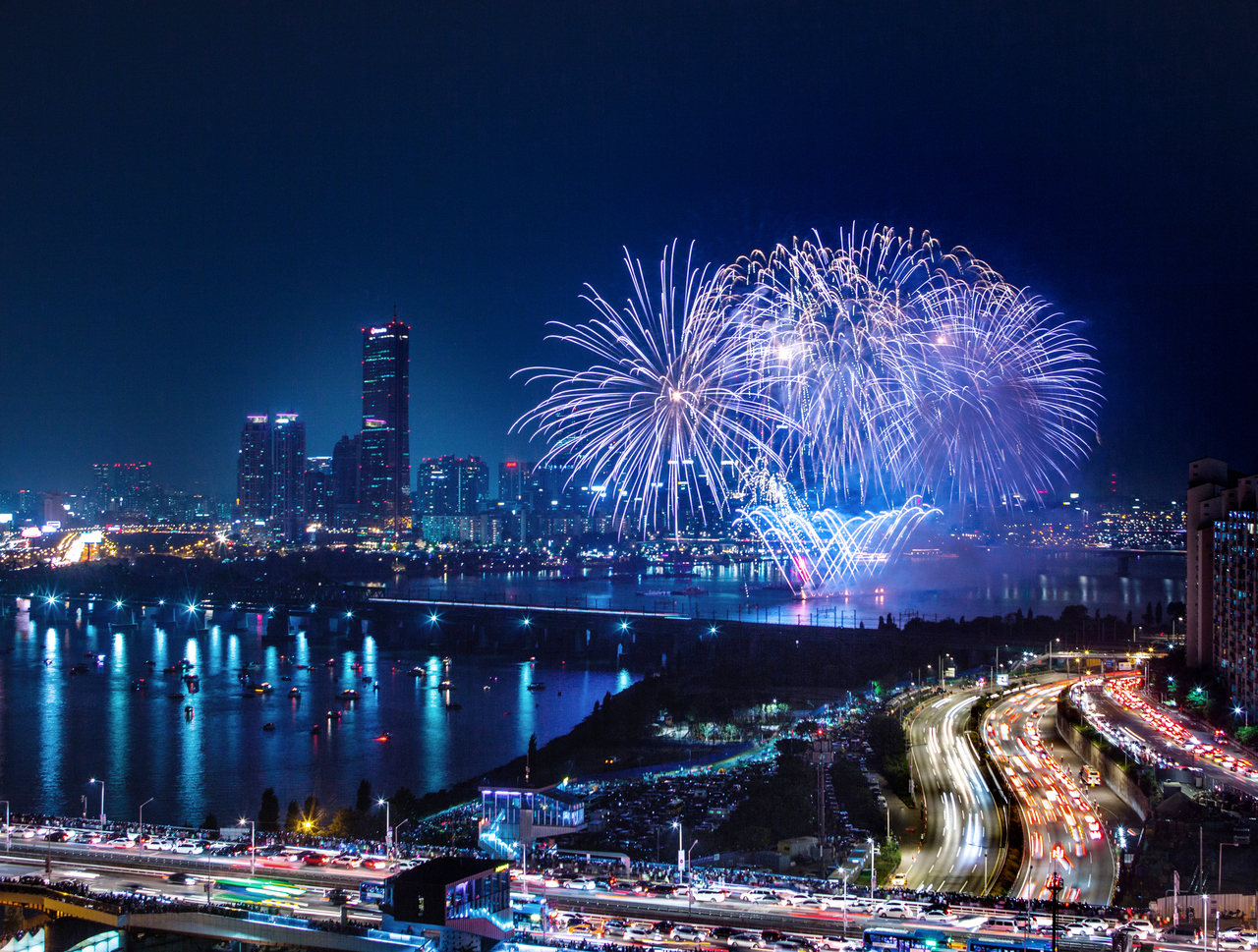 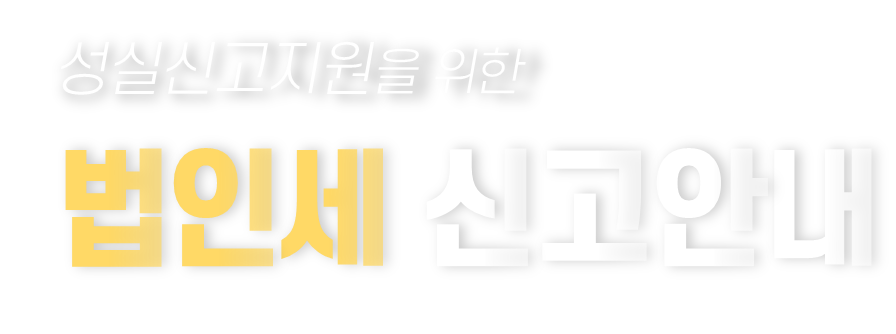 Ⅱ. 신고도움서비스
신고도움서비스 화면설명
세정지원 방안
Ⅰ
최근 3년간 분석자료
신고대상 사업연도 자료
주요 신고오류·추징항목
세제혜택
세법규정
우선 안내 항목
화면 구성
주요안내
기업 분석자료
신고 참고자료
신고시 유의사항
절세 도움말
세법 도우미
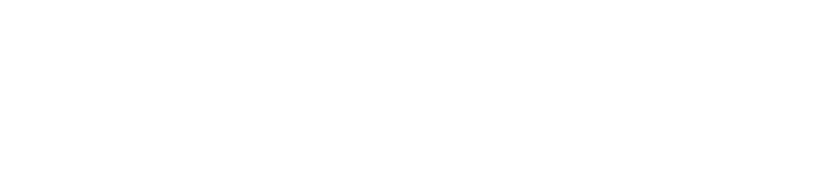 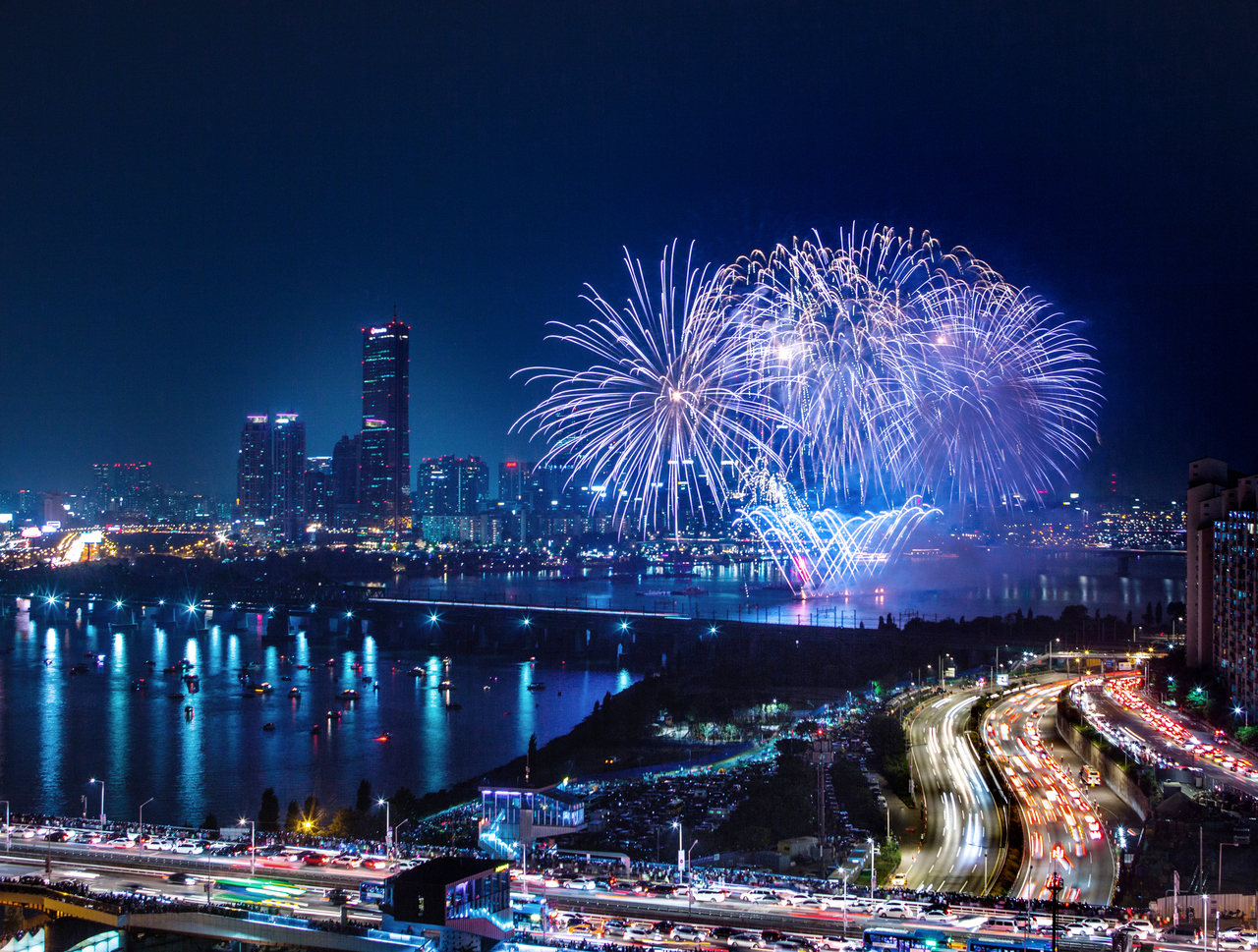 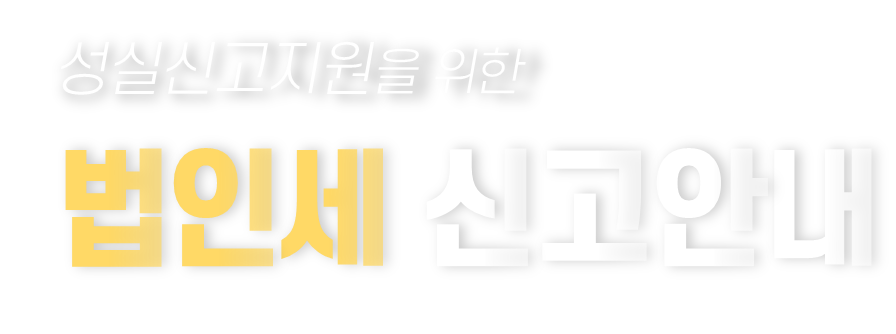 Ⅱ. 신고도움서비스
신고도움서비스 화면설명
세정지원 방안
Ⅰ
화면 구성
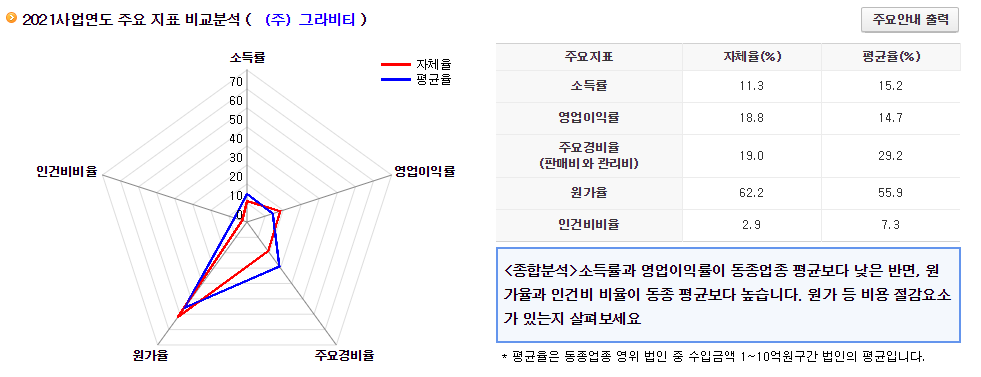 주요안내
기업 분석자료
신고 참고자료
신고시 유의사항
절세 도움말
세법 도우미
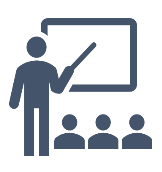 기업체질정보 제공
      소득률, 영업이익률, 주요경비율, 원가율 등 주요 경영지표를 동종업종 평균과 비교하여 방사형 차트로 제공
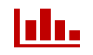 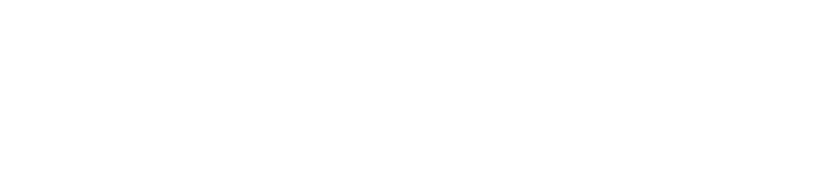 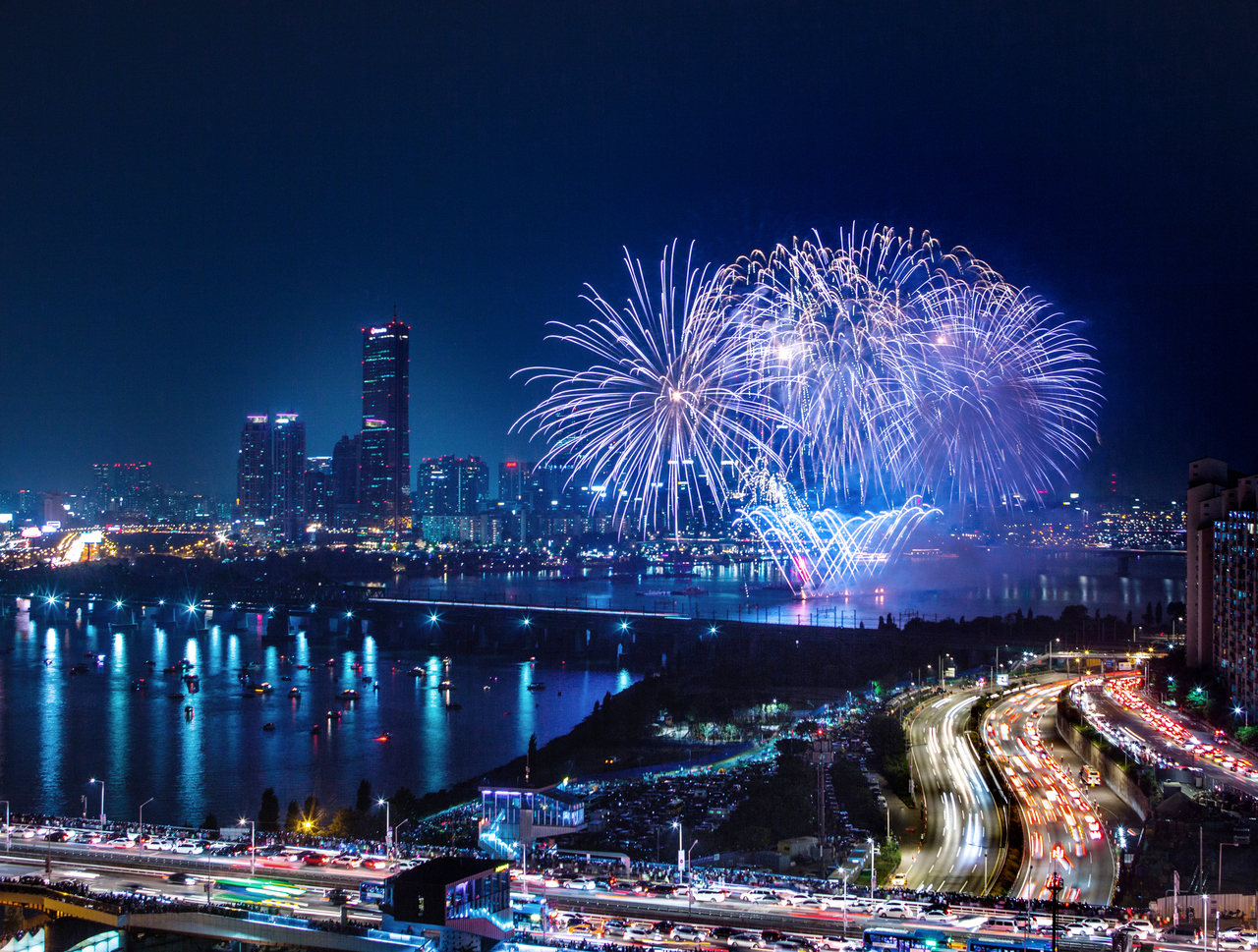 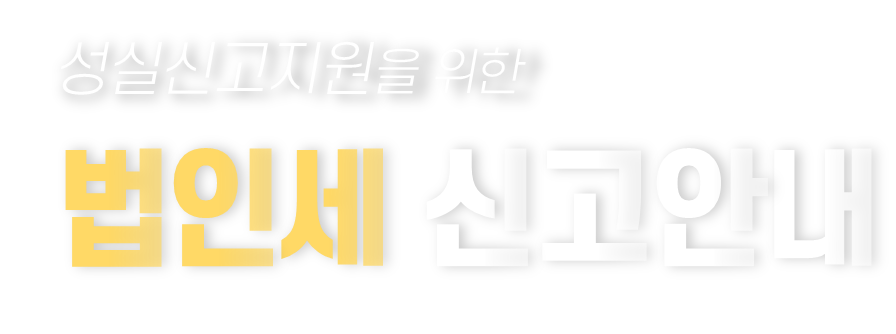 Ⅱ. 신고도움서비스
신고도움서비스 화면설명
세정지원 방안
Ⅰ
화면 구성
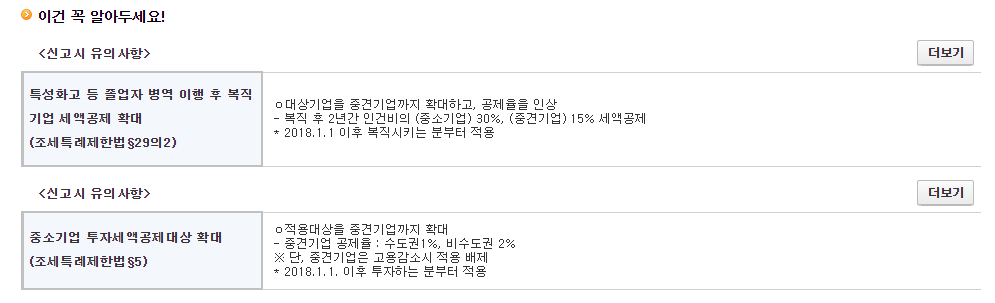 주요안내
기업 분석자료
신고 참고자료
신고시 유의사항
절세 도움말
세법 도우미
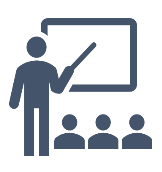 주요 안내사항
      다양한 도움자료 중 꼭 알아야 할 「신고시 유의사항」 , 「절세 도움말」 의 주요 안내자료를 첫 화면에 우선 안내
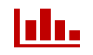 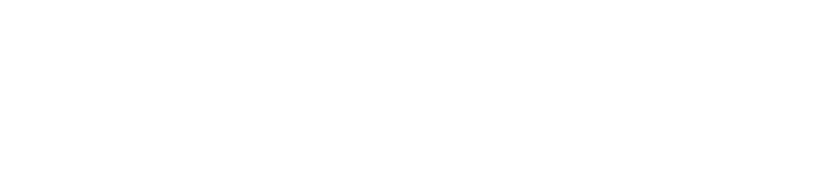 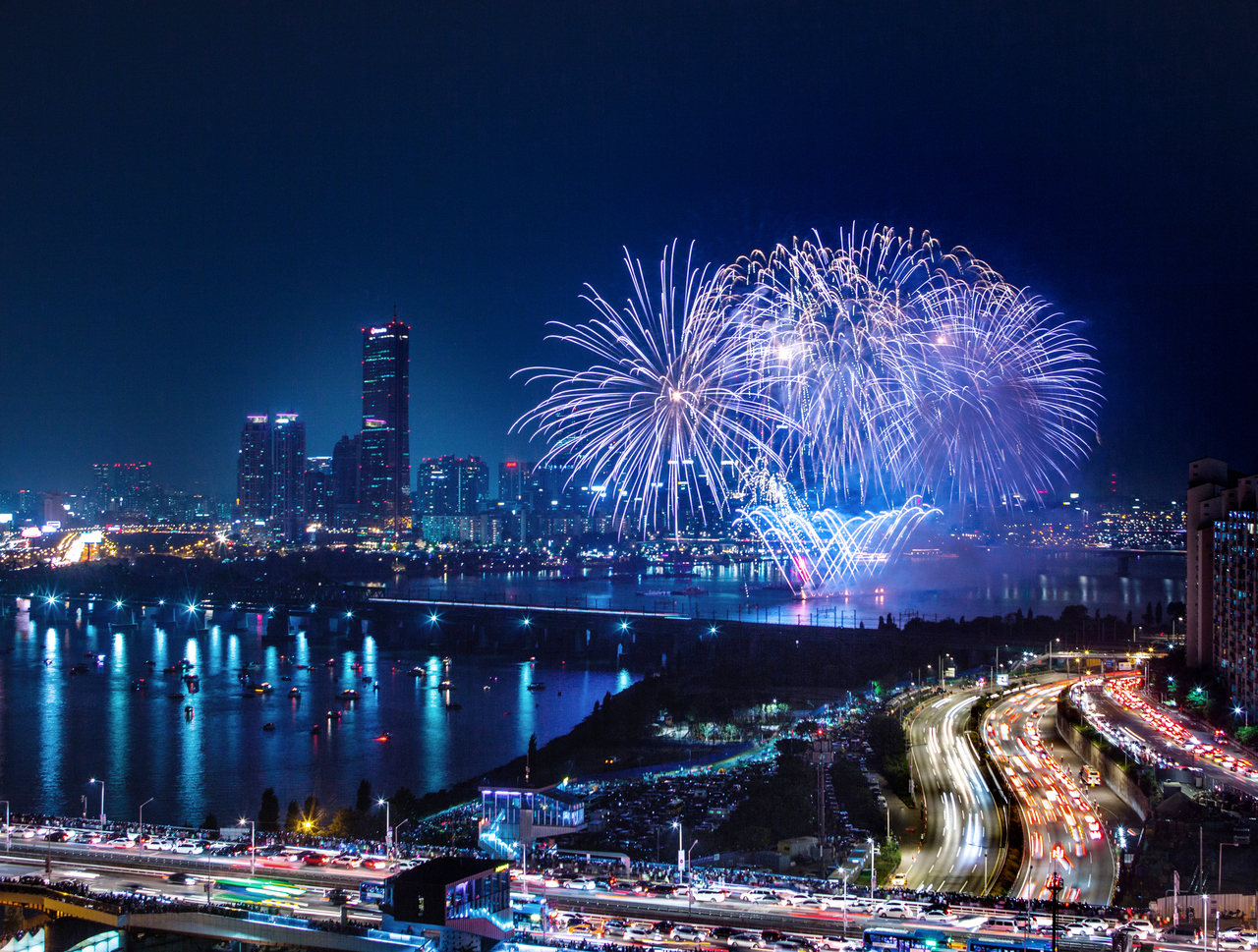 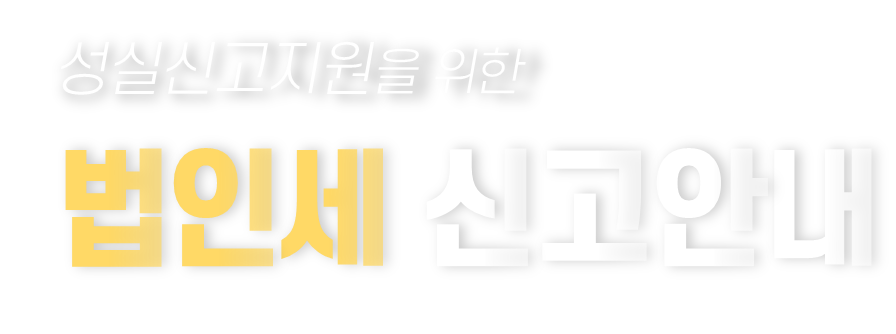 Ⅱ. 신고도움서비스
신고도움서비스 화면설명
세정지원 방안
Ⅰ
화면 구성
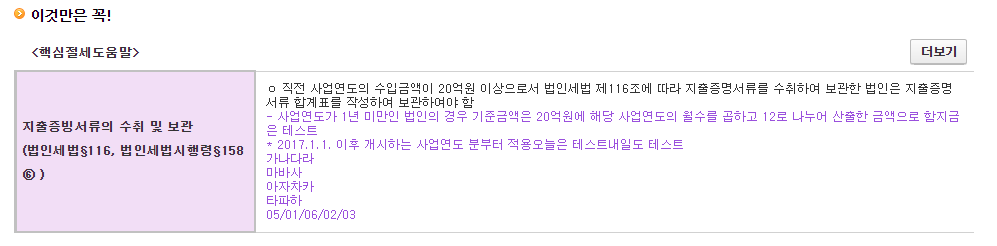 주요안내
기업 분석자료
신고 참고자료
신고시 유의사항
절세 도움말
세법 도우미
30억원
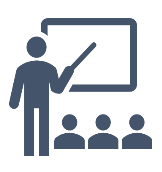 주요 안내사항
       「절세 도움말」 중 해당 법인에 적용 확률이 높은 」 「핵심절세도움말」 안내
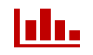 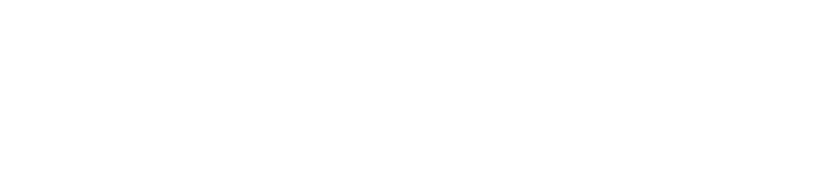 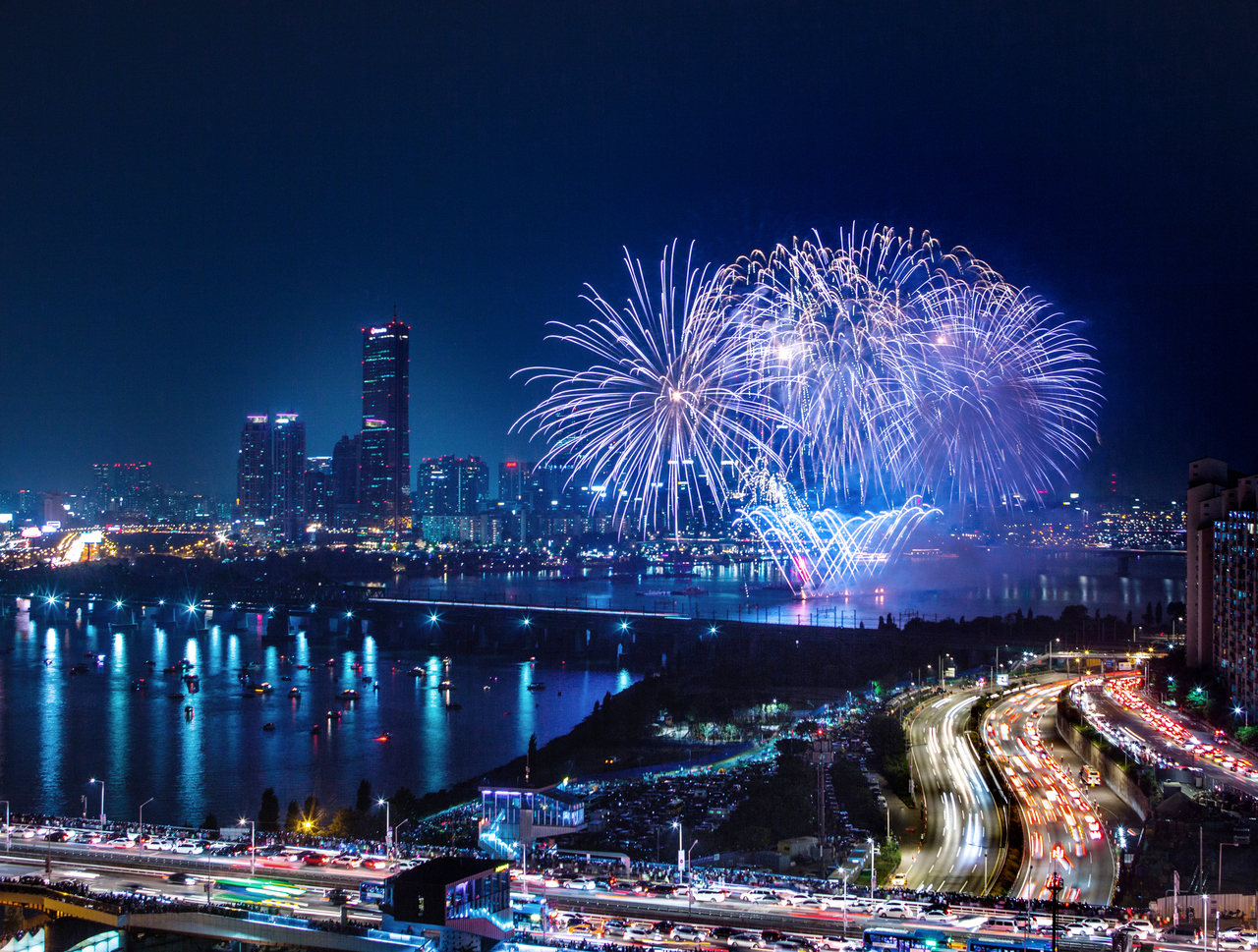 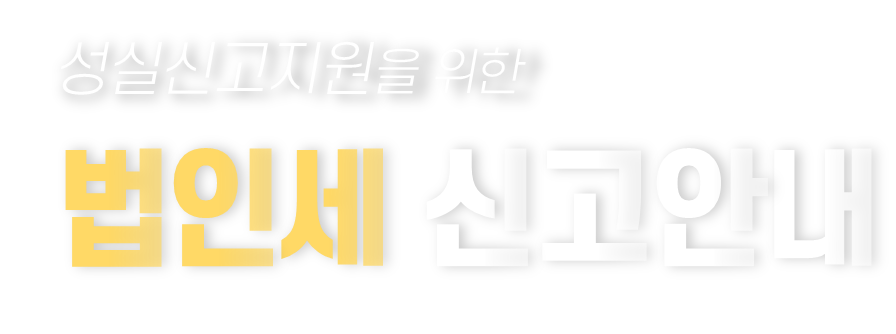 Ⅱ. 신고도움서비스
신고도움서비스 화면설명
세정지원 방안
Ⅰ
화면 구성
1. 법인 기본사항
주요안내
기업 분석자료
신고 참고자료
신고시 유의사항
절세 도움말
세법 도우미
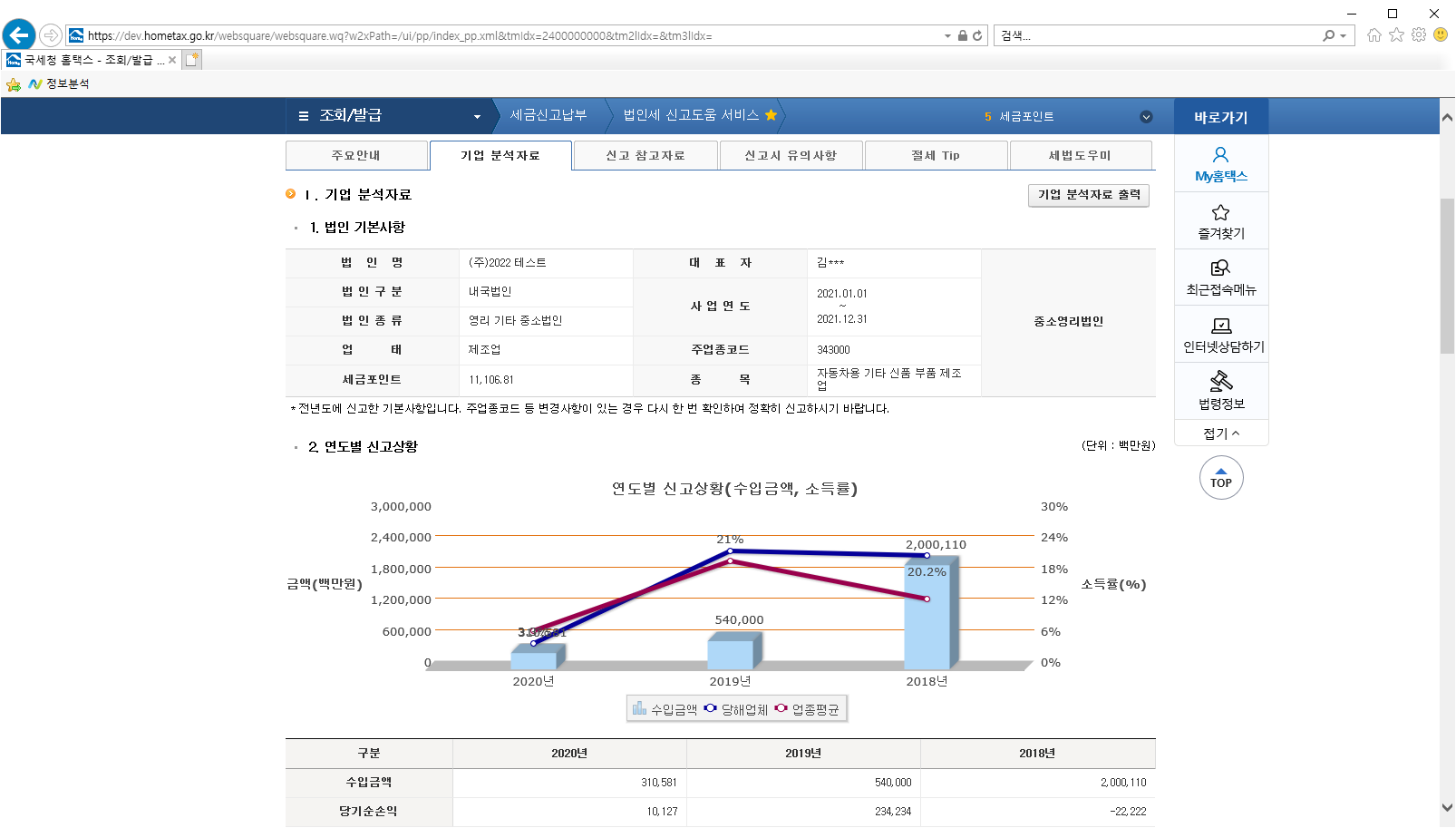 2. 연도별 현황
<최근 3개년의 정기신고 내역>
수입금액 / 당기순손익 / 각 사업연도 소득금액 / 과세표준금액 / 산출세액 /
공제감면세액 / 총부담세액 / 소득률 / 매출총이익률 / 영업이익률
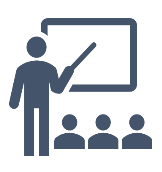 이전 신고 내역을 분석한 자료 제공
      전년도에 신고한 법인기본사항, 과거 3개 연도에 정기신고한 내역을 제공
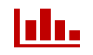 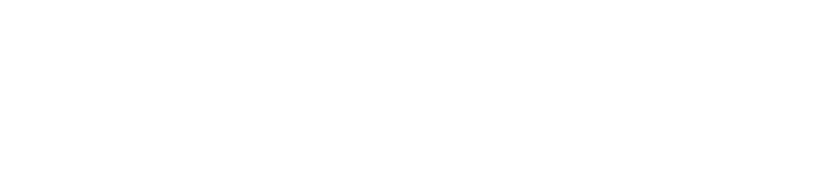 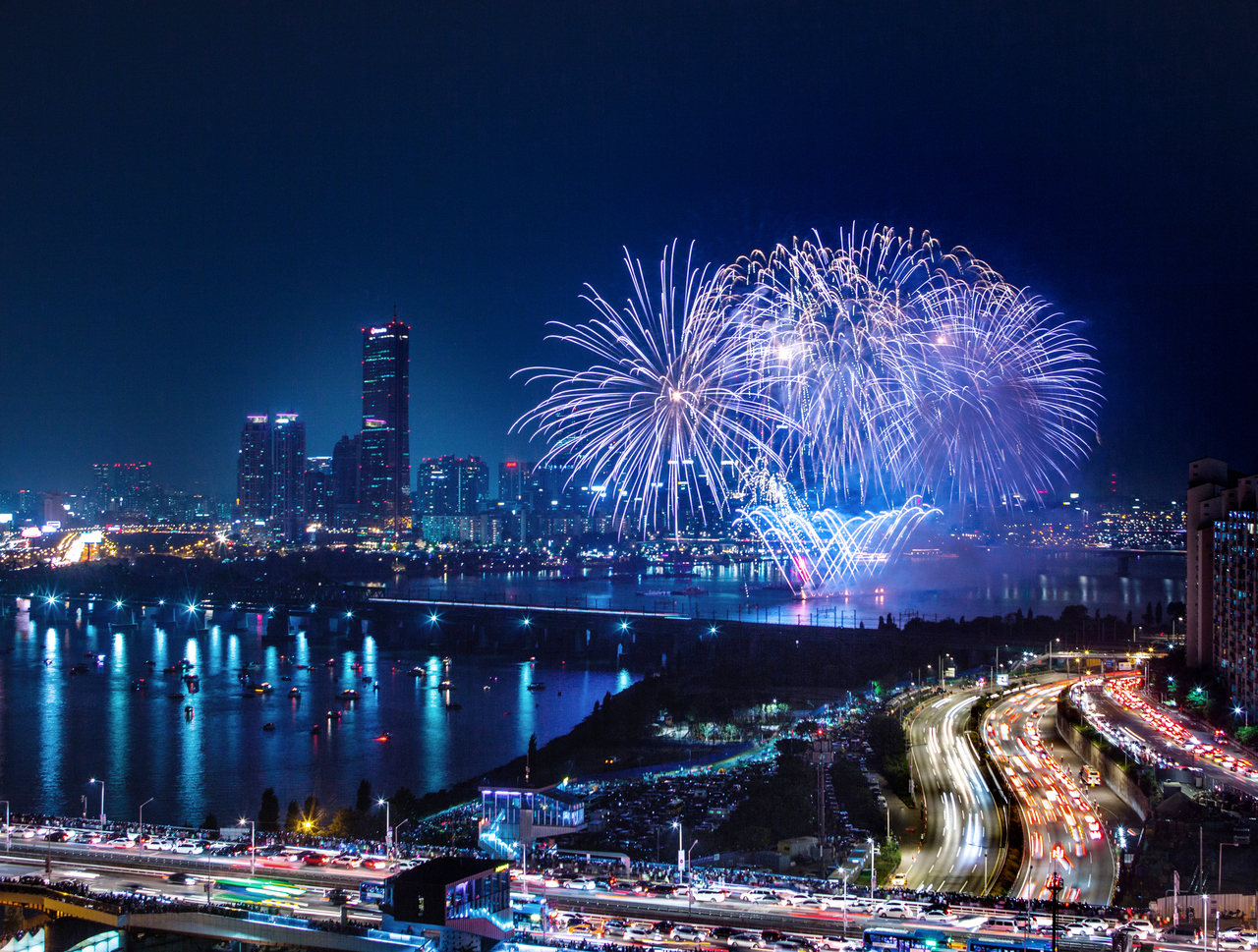 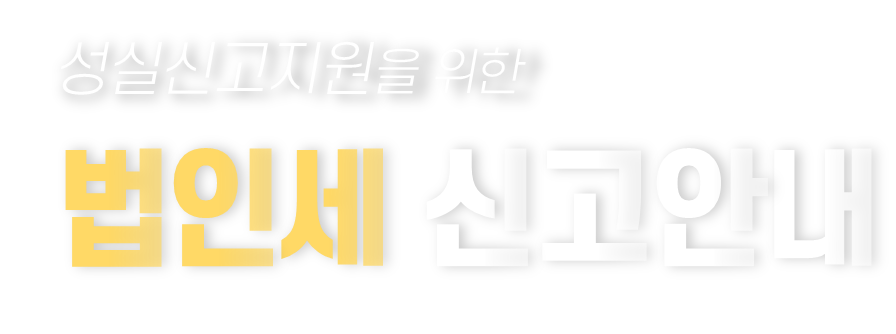 Ⅱ. 신고도움서비스
신고도움서비스 화면설명
세정지원 방안
Ⅰ
화면 구성
3. 주요 공제·감면 현황
     - 2021사업연도 총 공제 ·감면세액 : 37,282만원
(단위 : 원)
주요안내
기업 분석자료
신고 참고자료
신고시 유의사항
절세 도움말
세법 도우미
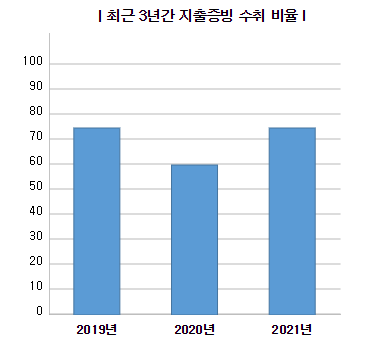 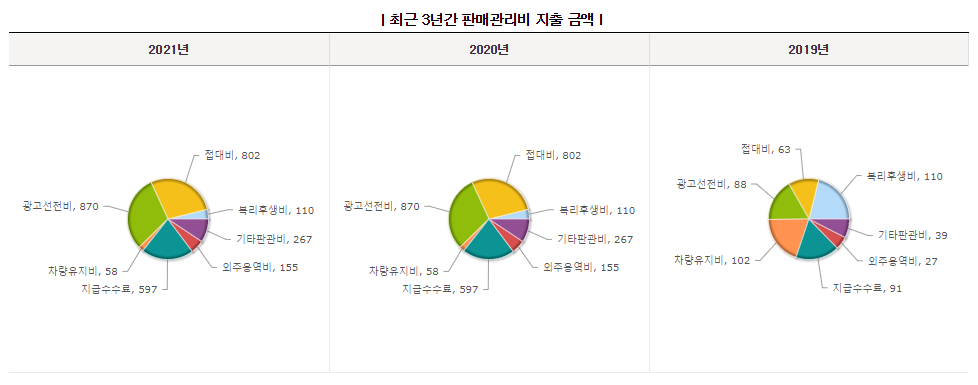 4. 기업 분석자료
<주요 판매관리비 현황>
복리후생비 / 접대비 / 광고선전비 
차량유지비 / 지급수수료 
외주용역비 / 기타판관비
<지출증빙 수취현황>
수취대상금액
증빙수취금액
증빙수취비율
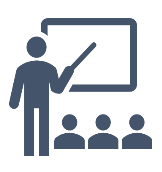 이전 신고 내역을 분석한 자료 제공
      전년도 신고 시 적용 받은 공제감면 중 세액 상위 3개 및 최근 3년간의 주요 판매관리비 및 지출증빙수취 현황을 제공
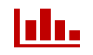 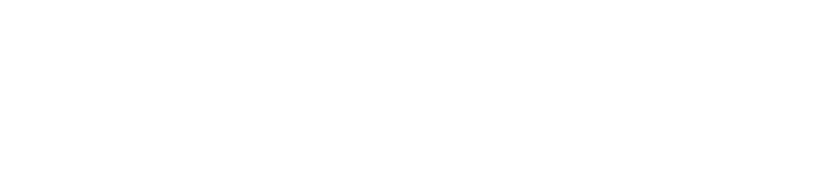 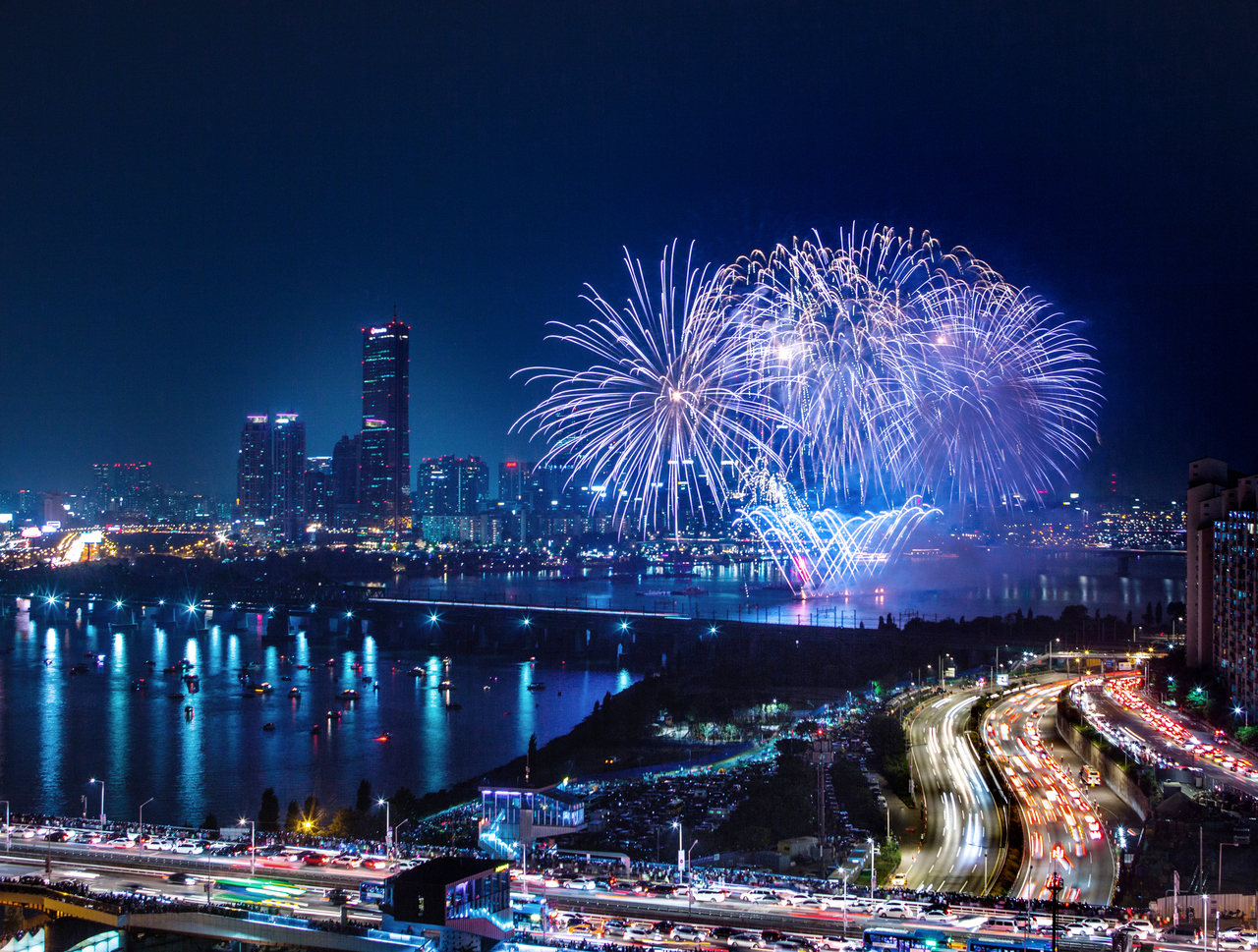 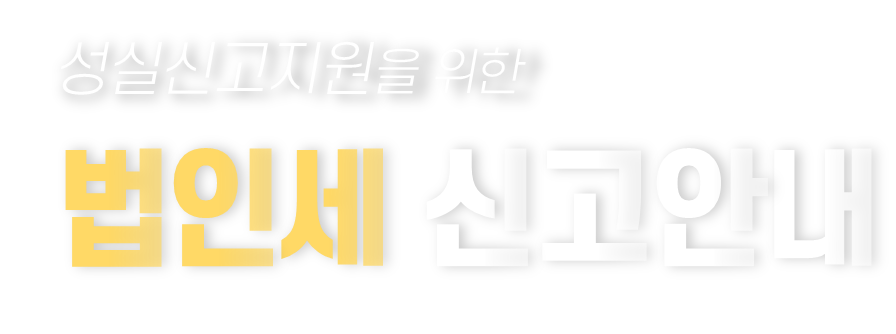 Ⅱ. 신고도움서비스
신고도움서비스 화면설명
세정지원 방안
Ⅰ
화면 구성
1. 2022 사업연도 중간예납세액 : 51.002.980원
2. 2022년 부가가치세 신고자료
주요안내
기업 분석자료
신고 참고자료
신고시 유의사항
절세 도움말
세법 도우미
<부가가치세 신고내용>
(단위 : 백만원)
<전자세금계산서 발행금액 등>
(단위 : 백만원)
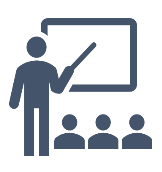 신고대상 사업연도의 참고자료 제공
      2022 사업연도의 중간예납세액, 2022.1기~2기 부가가치세 신고내용과 전자세금계산서 발행금액을 제공
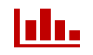 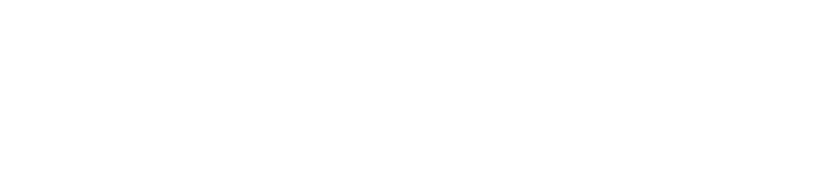 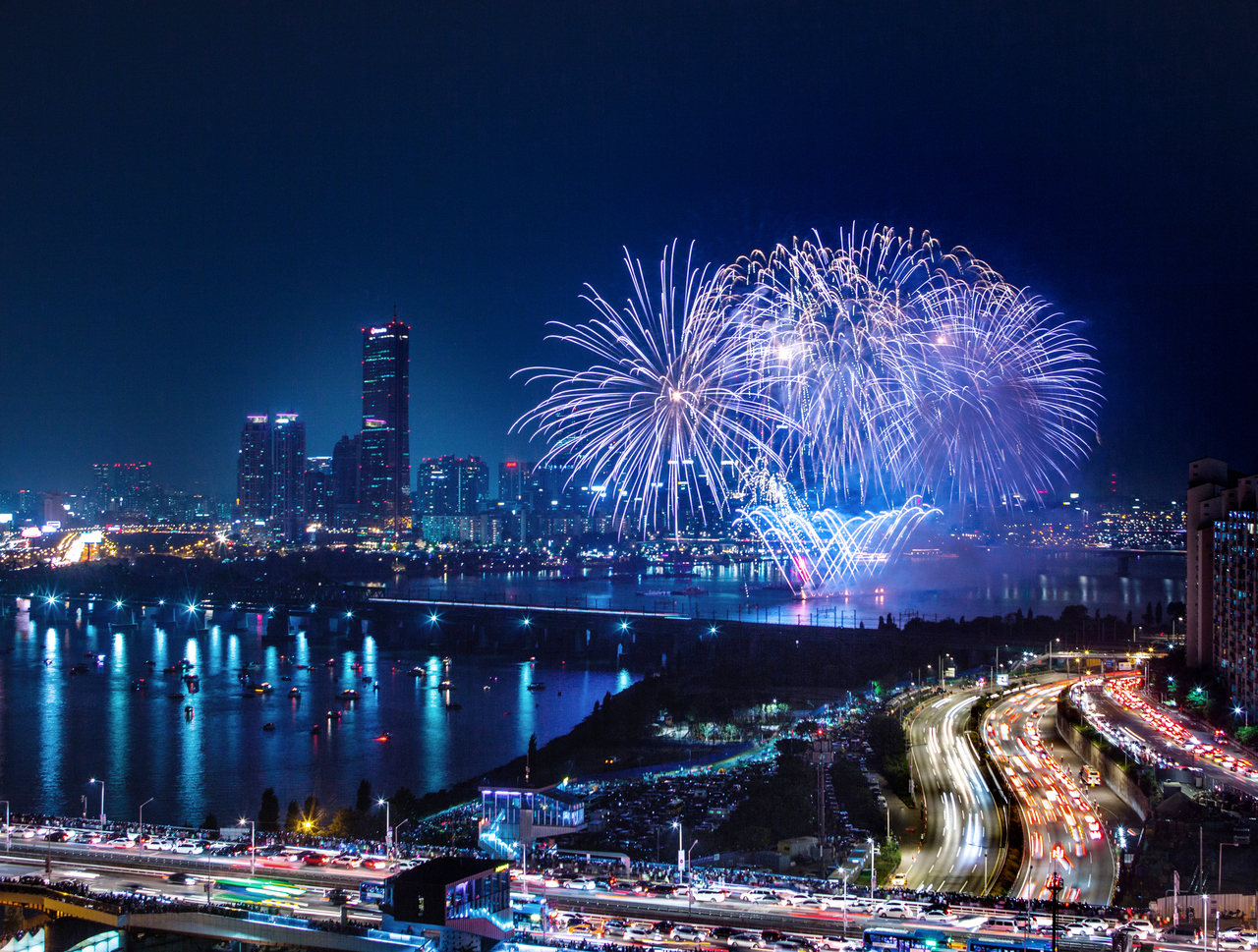 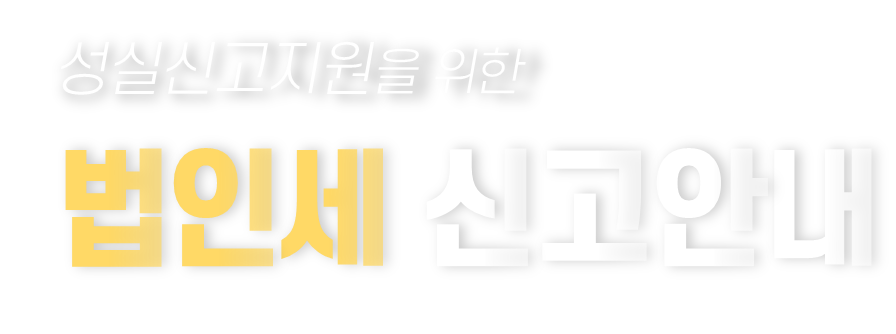 Ⅱ. 신고도움서비스
신고도움서비스 화면설명
세정지원 방안
Ⅰ
화면 구성
3. 2022년 귀속 원천세 신고자료
(단위 : 백만원)
주요안내
기업 분석자료
신고 참고자료
신고시 유의사항
절세 도움말
세법 도우미
4. 국고보조금 수취내역(2022년 집행)
(단위 : 원)
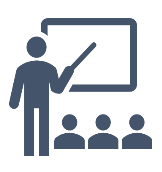 신고대상 사업연도의 참고자료 제공
      고용관련 공제 시 참고할 수 있는 2022년 원천세 신고자료와 2022년 집행된 국고보조금 내역을 제공
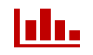 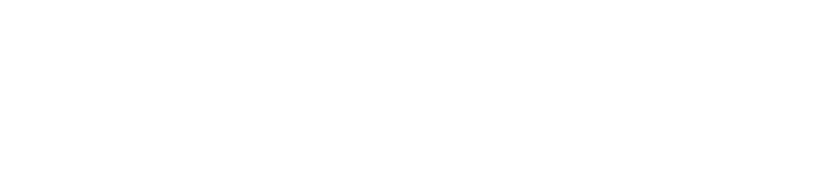 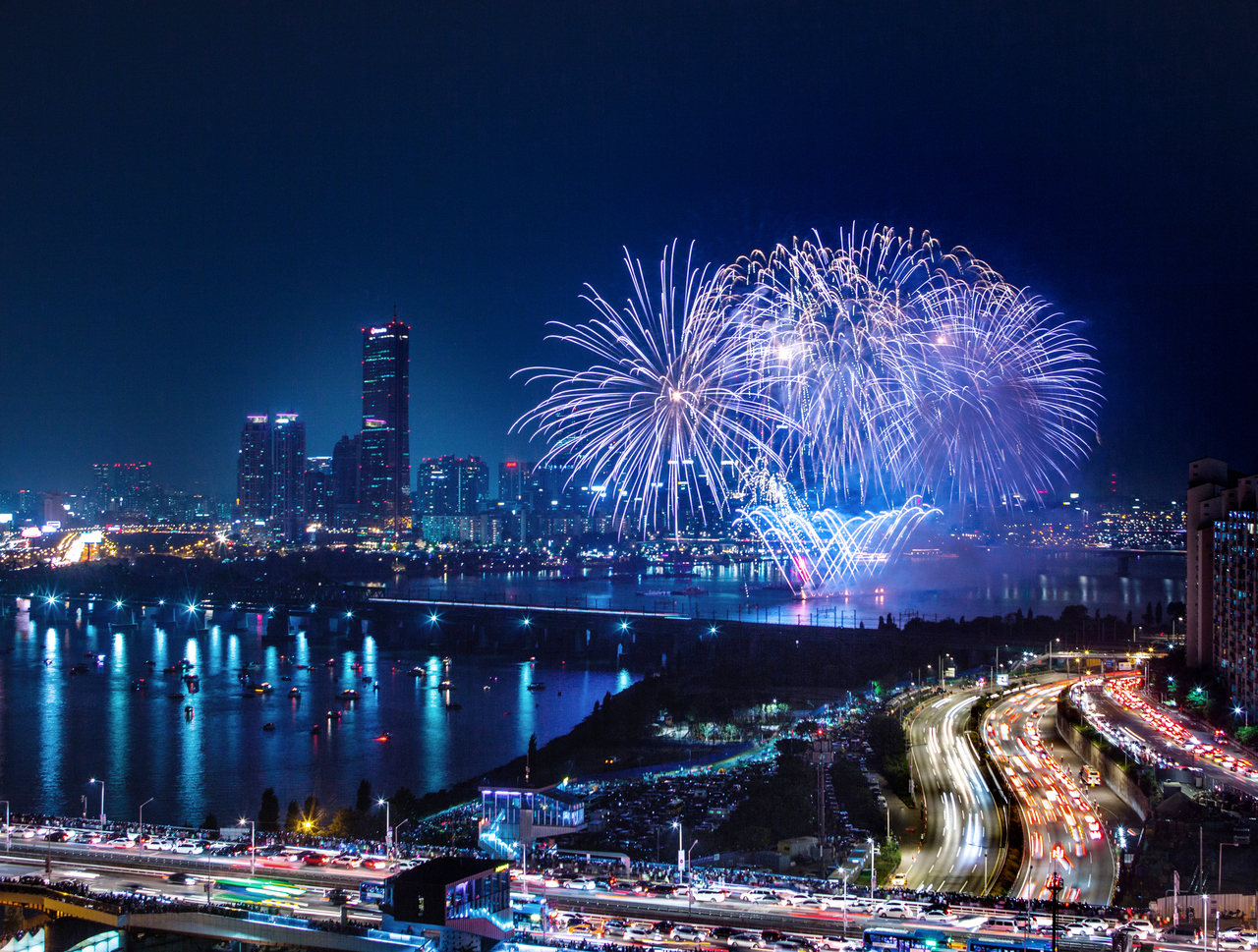 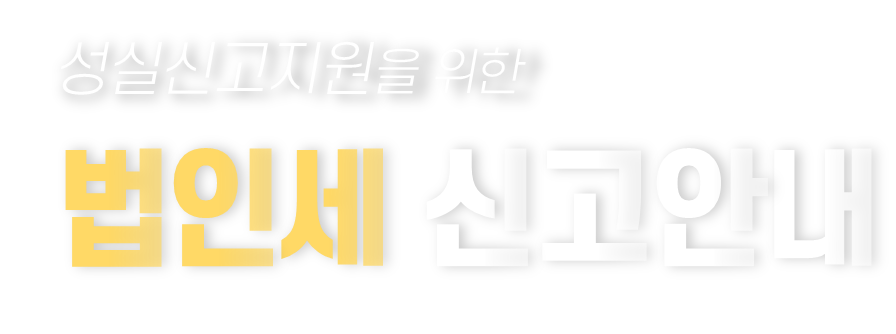 Ⅱ. 신고도움서비스
신고도움서비스 화면설명
세정지원 방안
Ⅰ
화면 구성
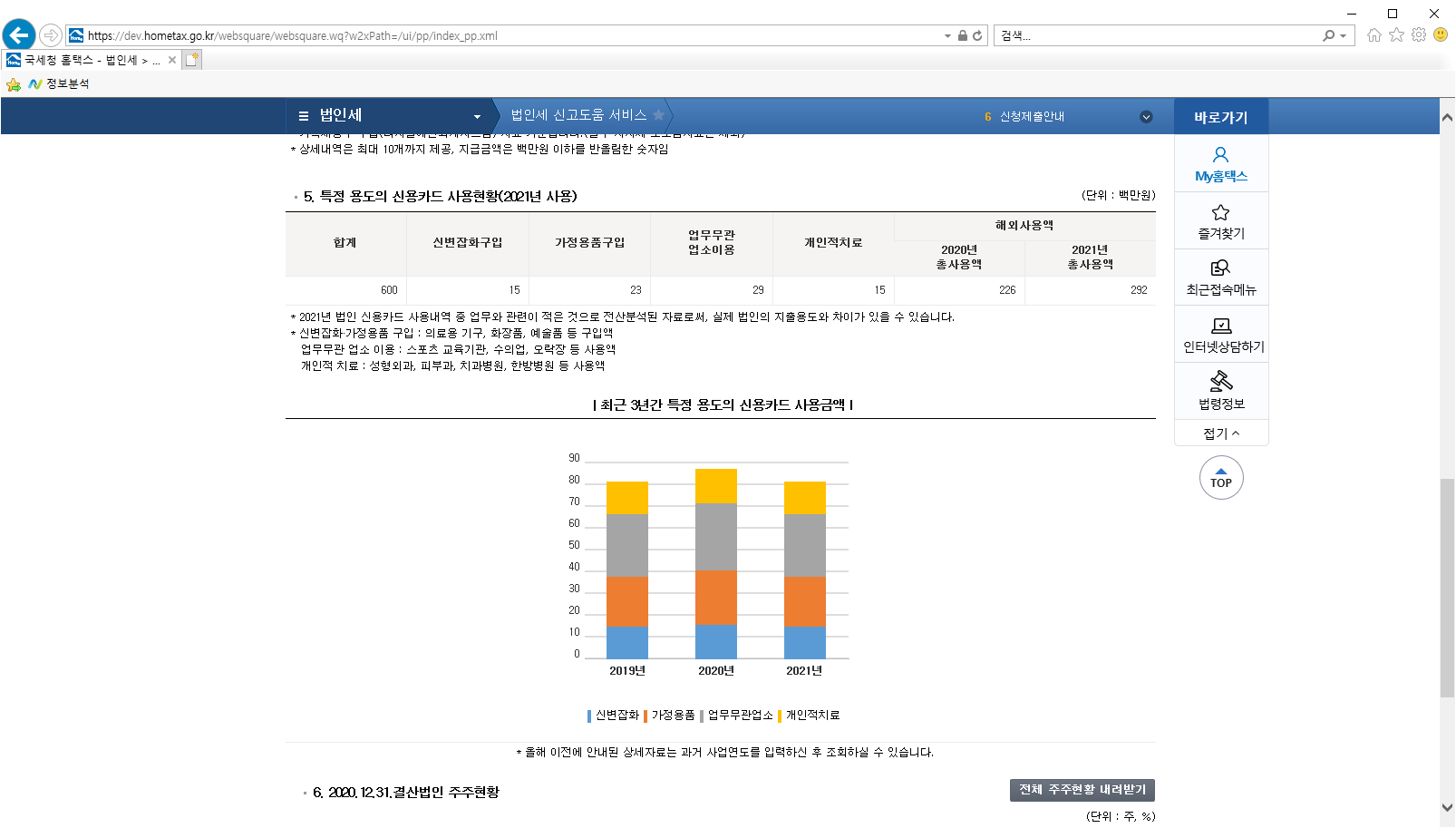 5. 특정용도의 신용카드 사용현황(2022년 사용)
(단위 : 백만원)
주요안내
기업 분석자료
신고 참고자료
신고시 유의사항
절세 도움말
세법 도우미
6. 2021.12.31. 결산법인 주주현황
전체 주주현황 내려받기
(단위 : 주, %)
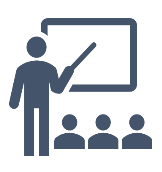 신고대상 사업연도의 참고자료 제공
      2022 중 신변잡화 구입 등 특정용도의 신용카드 사용현황(3년간 추이 그래프)과 2022초 주주현황을 제공
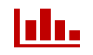 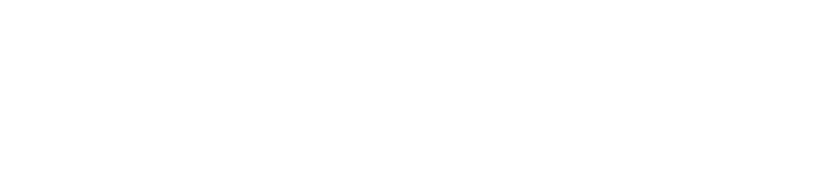 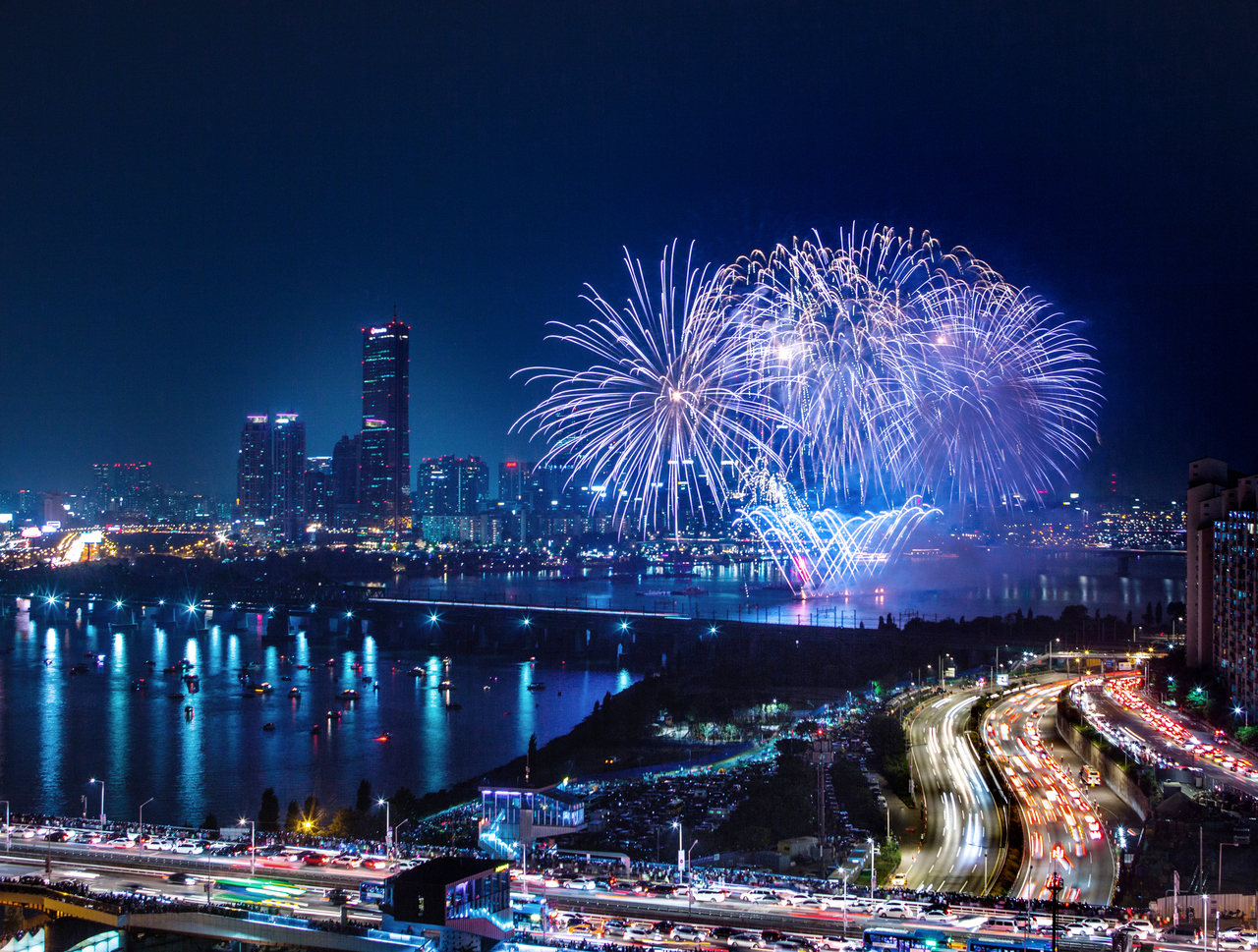 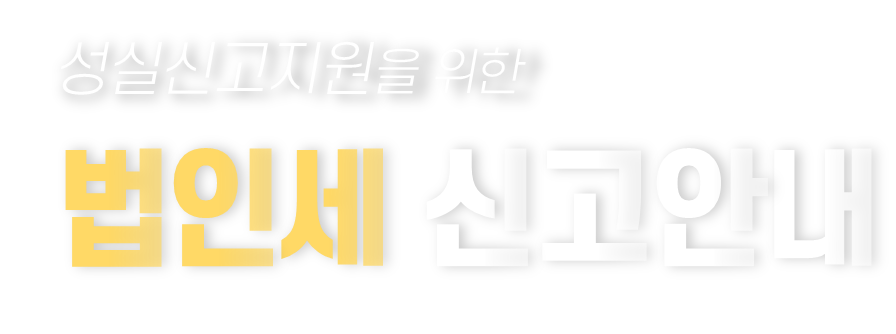 Ⅱ. 신고도움서비스
신고도움서비스 화면설명
세정지원 방안
Ⅰ
화면 구성
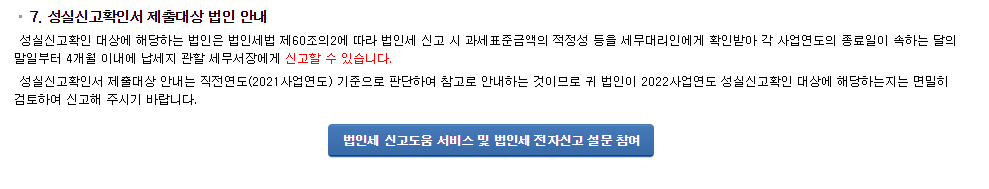 주요안내
기업 분석자료
신고 참고자료
신고시 유의사항
절세 도움말
세법 도우미
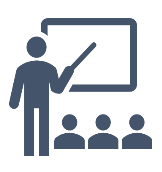 신고대상 사업연도의 참고자료 제공
      성실신고확인대상으로 개별안내한 법인에게 신고 시 유의사항 안내
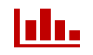 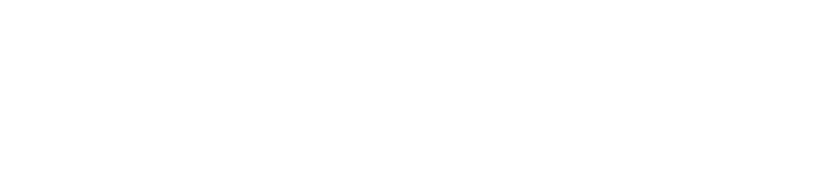 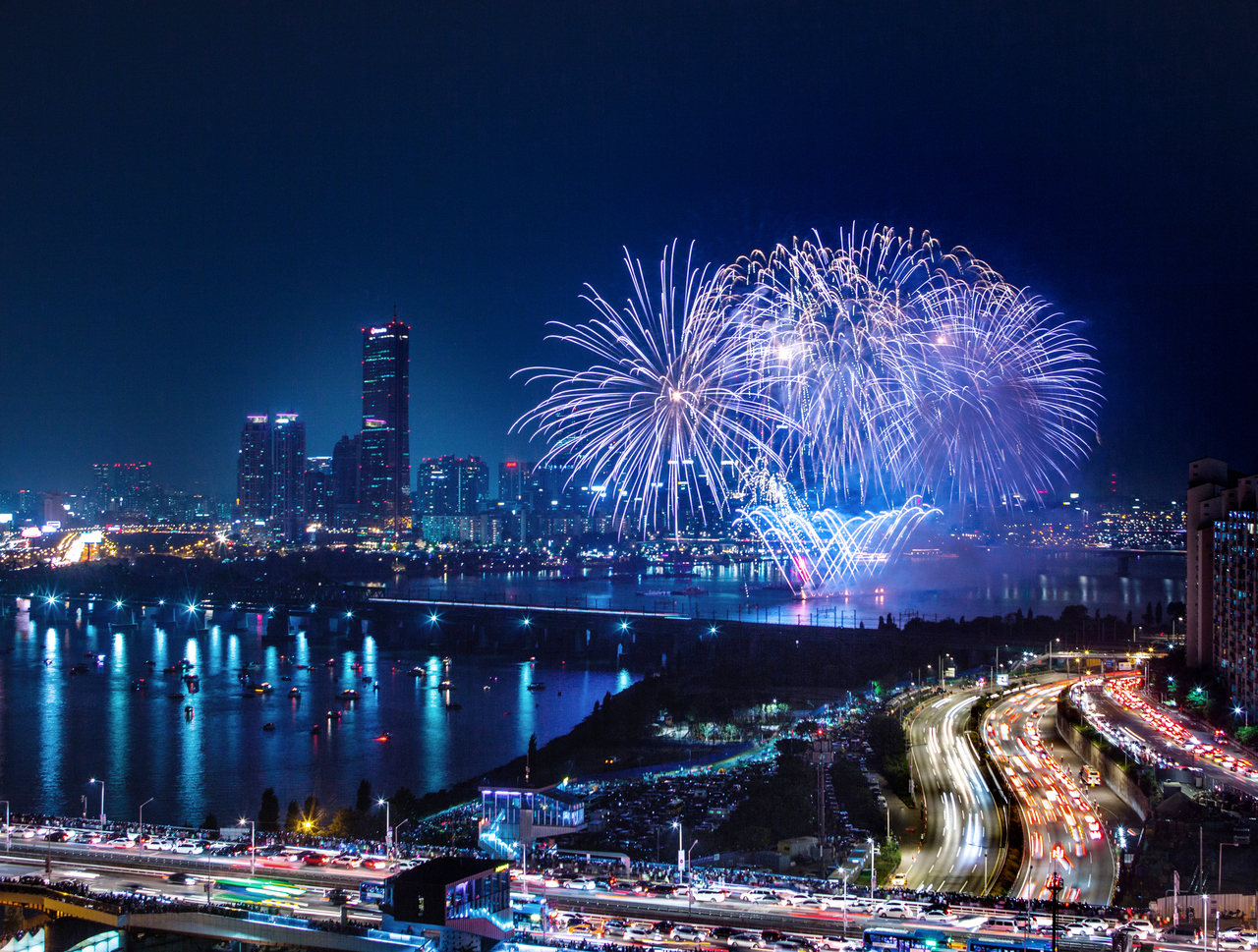 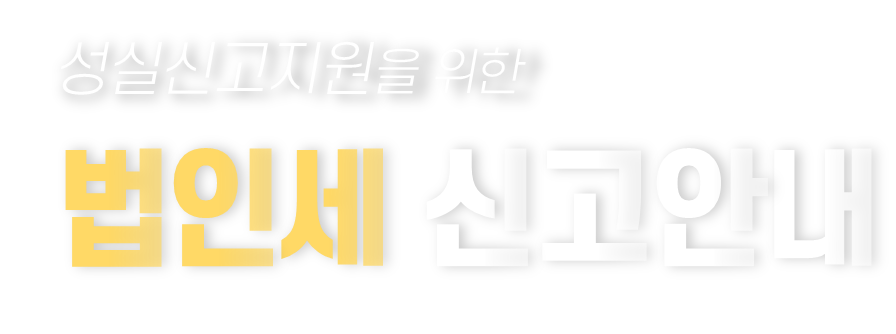 Ⅱ. 신고도움서비스
신고도움서비스 화면설명
세정지원 방안
Ⅰ
화면 구성
1. 법인별 유의사항
주요안내
기업 분석자료
신고 참고자료
신고시 유의사항
절세 도움말
세법 도우미
2. 업종별 유의사항
3. 계정과목별 유의사항
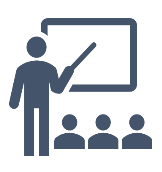 신고내용확인이 중점적으로실시되는 주요 신고오류 및 추징항목 사전안내 제공
      빅데이터·과세인프라를 활용하여 정밀 분석한 개별분석자료와 소규모 법인이 자주 실수하는 사례 등
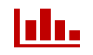 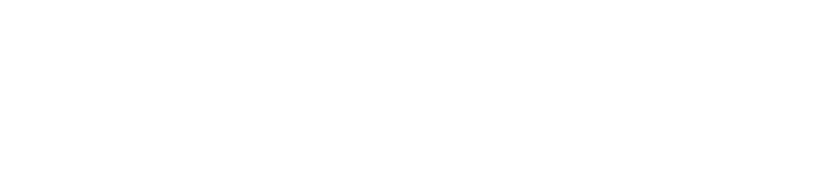 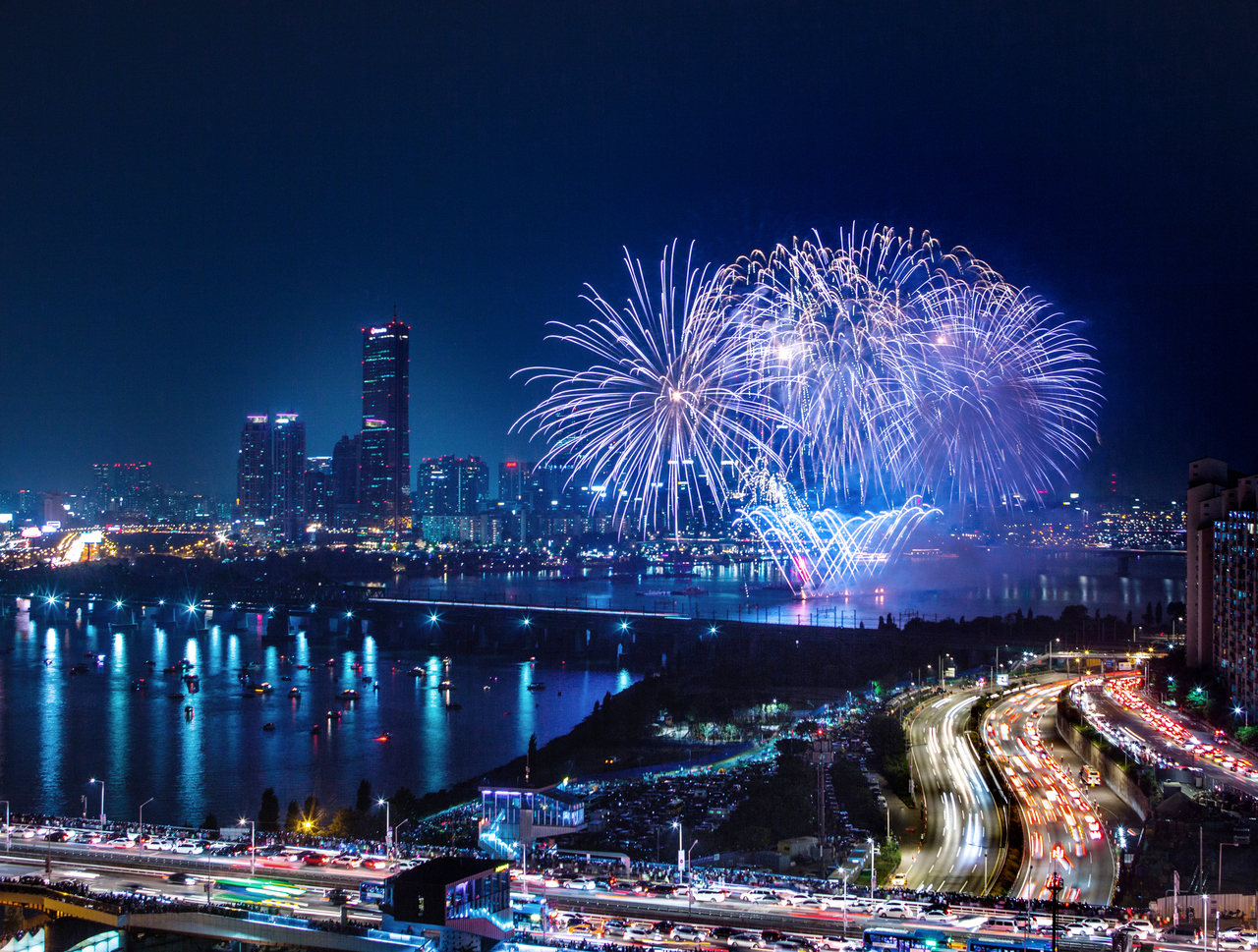 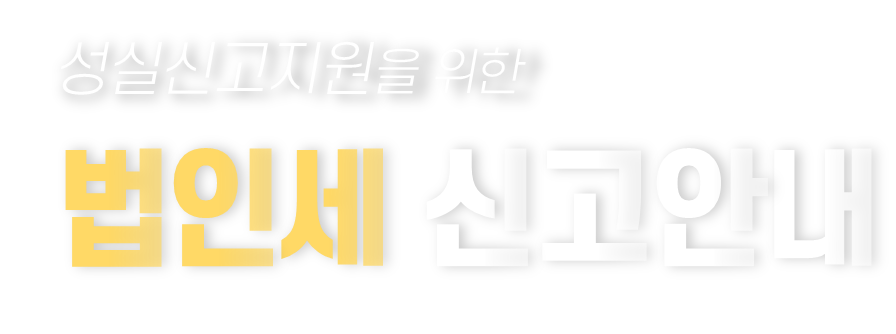 Ⅱ. 신고도움서비스
신고도움서비스 화면설명
세정지원 방안
Ⅰ
화면 구성
1. 핵심 절세도움말
주요안내
기업 분석자료
신고 참고자료
신고시 유의사항
절세 도움말
세법 도우미
상세보기
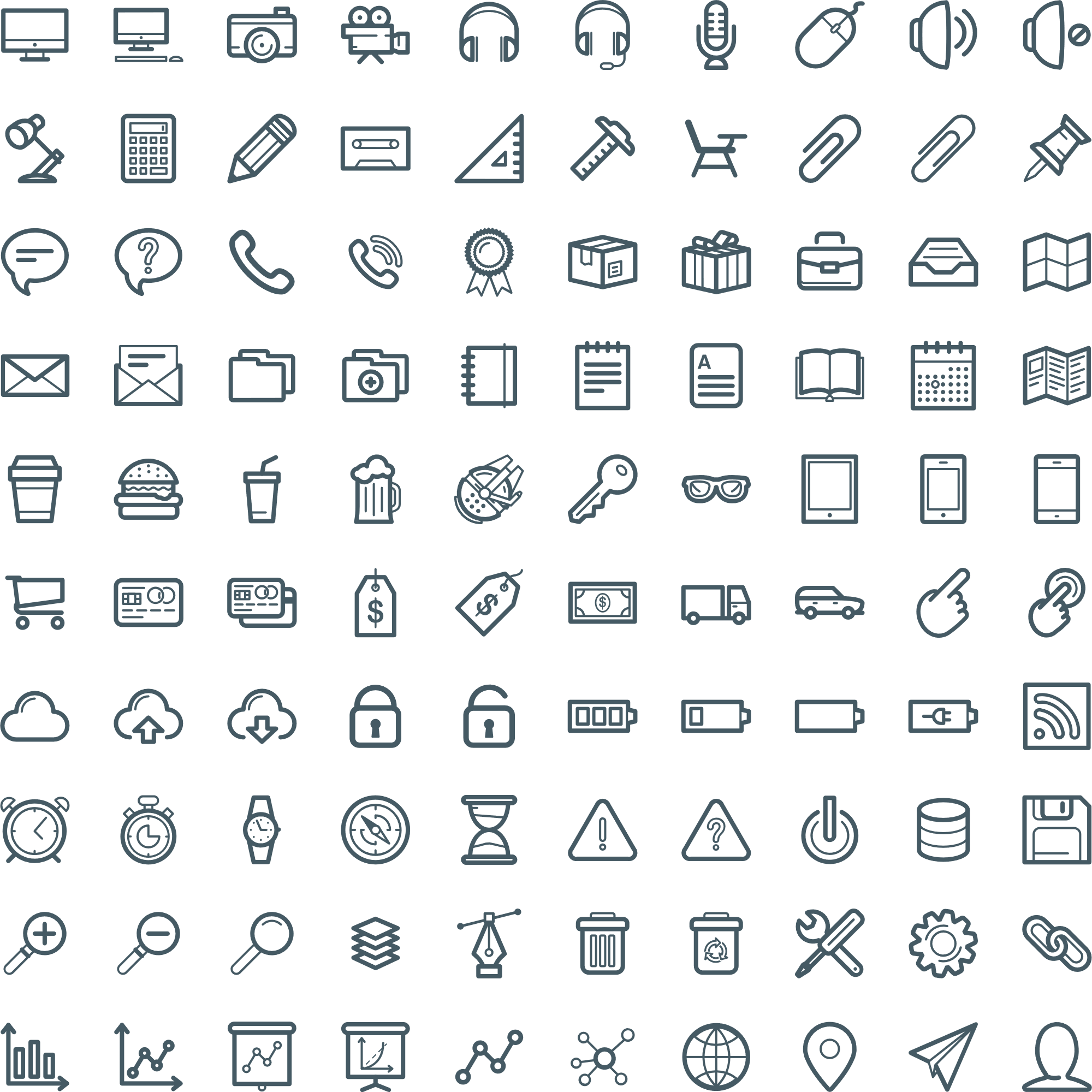 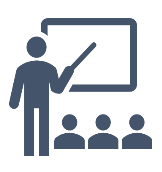 납세자가 놓치기 쉬운 공제•감면 등 세제혜택 안내
      중소법인에게 실질적인 도움이 되는 적중도 높은 항목을  핵심 절세도움말로 추가 안내
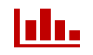 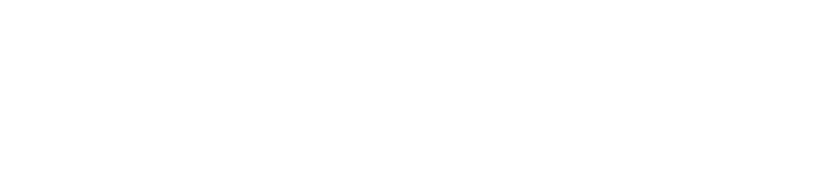 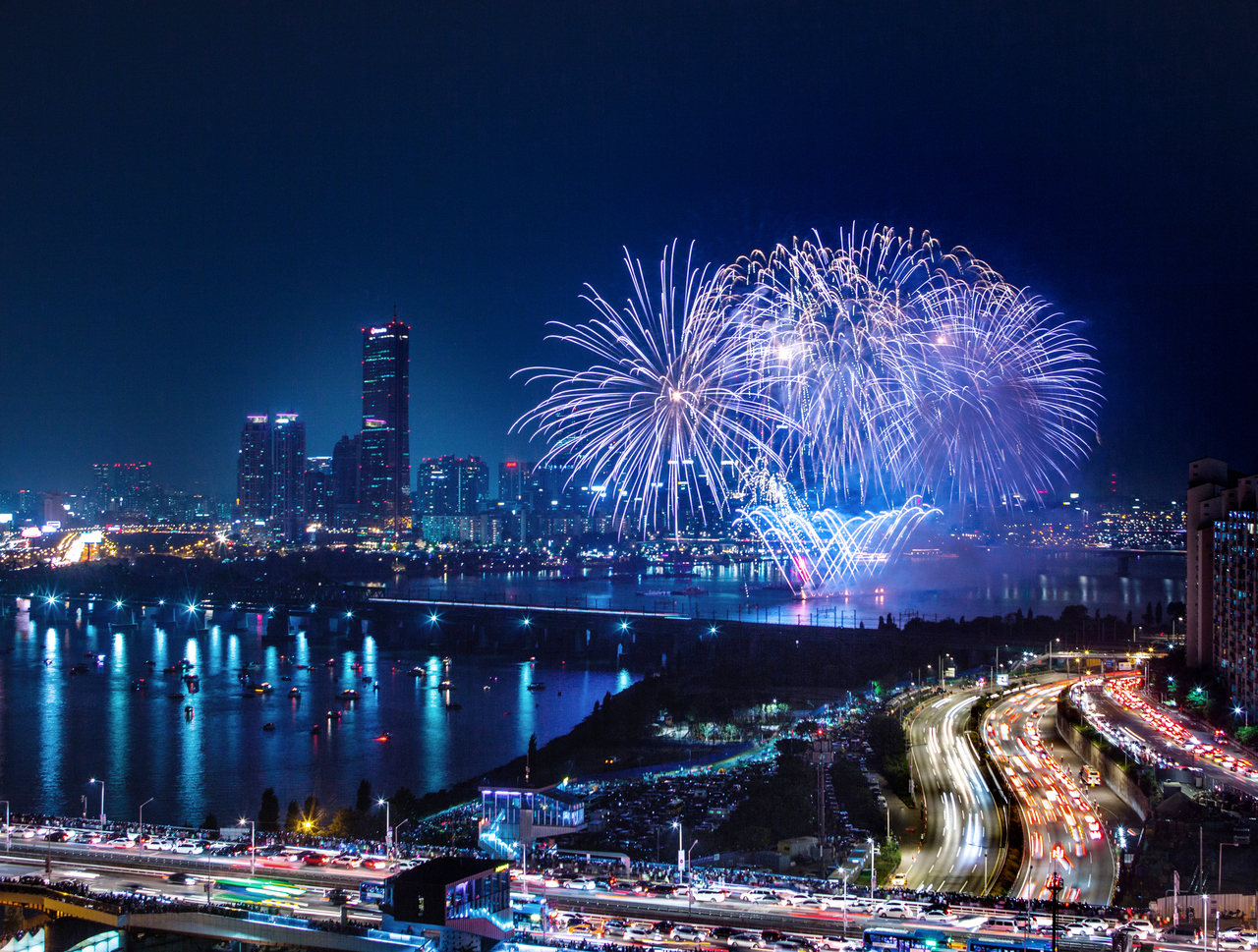 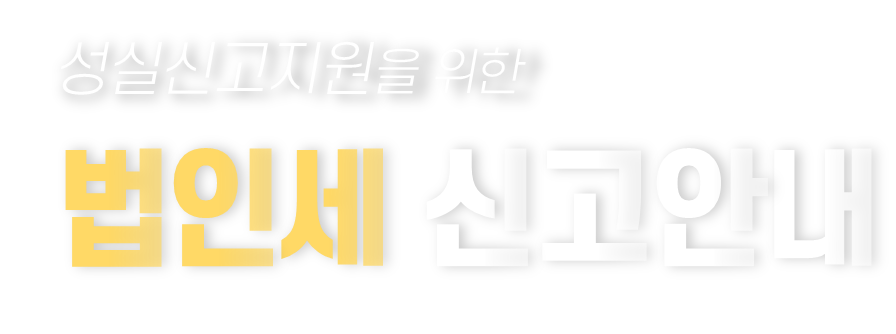 Ⅱ. 신고도움서비스
신고도움서비스 화면설명
세정지원 방안
Ⅰ
화면 구성
2. 법인별 절세도움말
상세보기
주요안내
기업 분석자료
신고 참고자료
신고시 유의사항
절세 도움말
세법 도우미
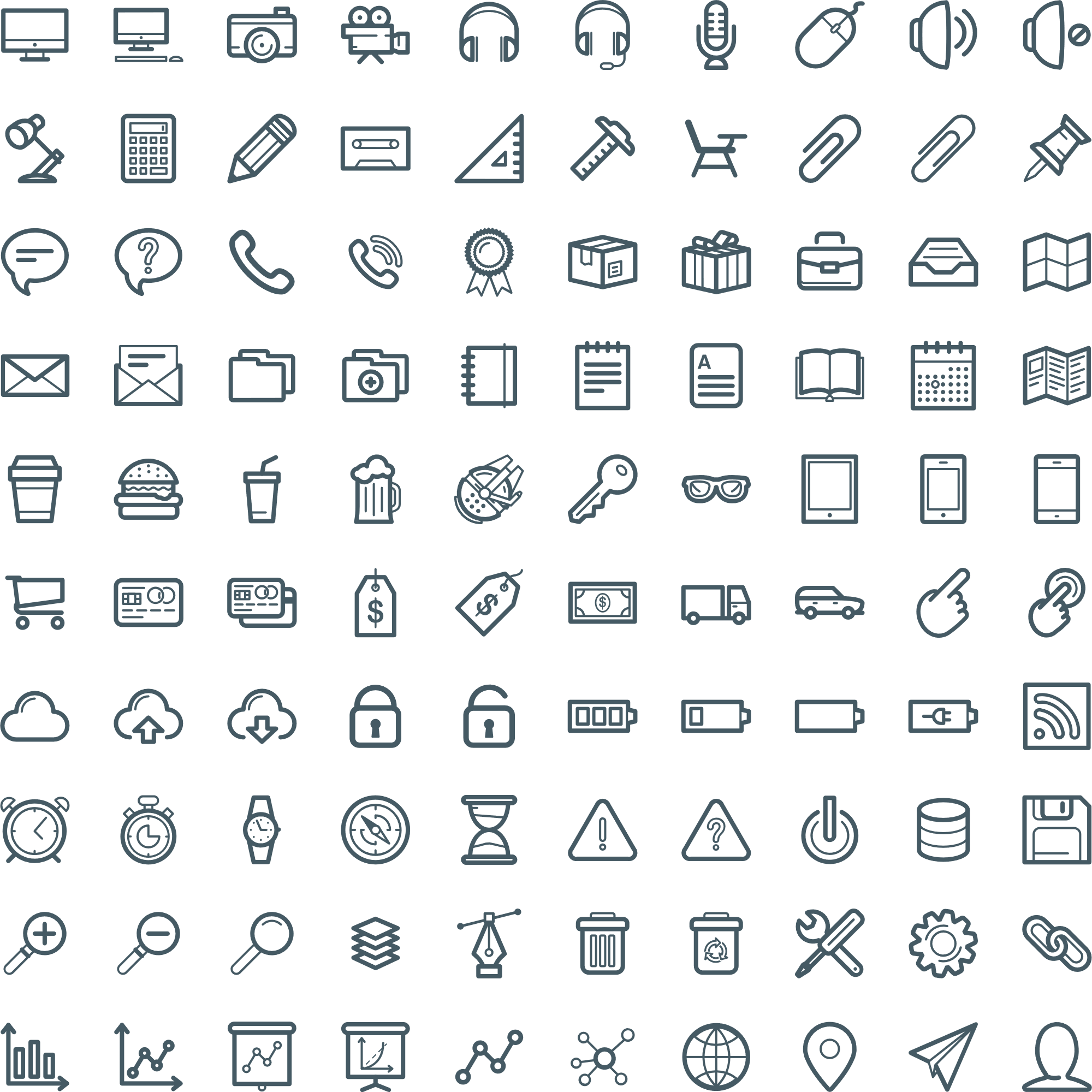 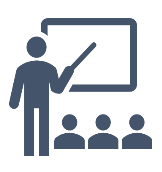 납세자가 놓치기 쉬운 공제•감면 등 세제혜택 안내
      법인별•업종별 절세도움말에 상세보기 기능을 추가하여 적용대상, 공제금액 등의 제도개요를 자세히 제공
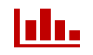 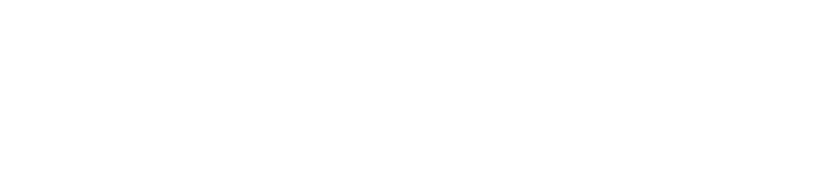 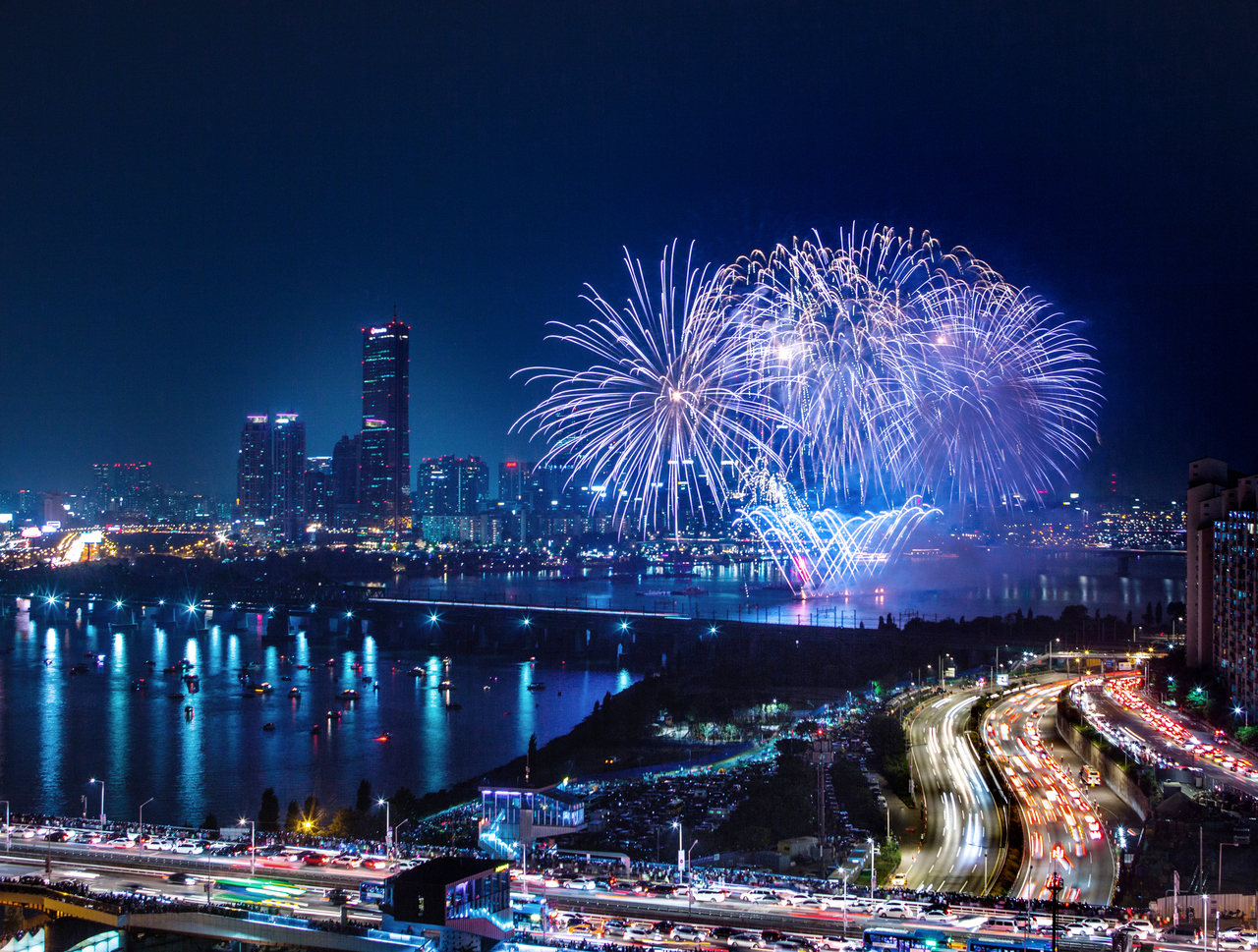 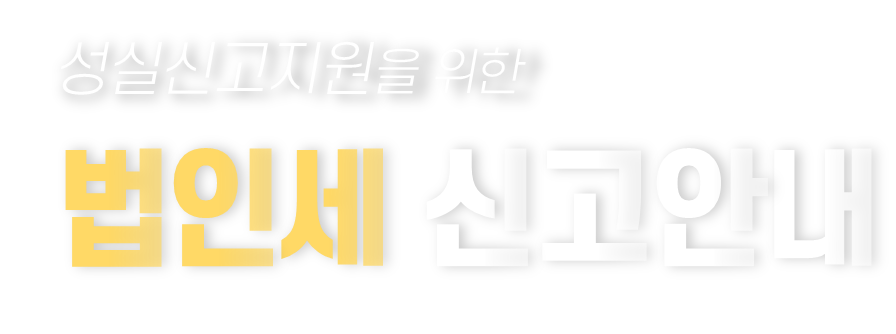 Ⅱ. 신고도움서비스
신고도움서비스 화면설명
세정지원 방안
Ⅰ
화면 구성
1. 참고할 세법규정
주요안내
기업 분석자료
신고 참고자료
신고시 유의사항
절세 도움말
세법 도우미
2. 주요 개정세법
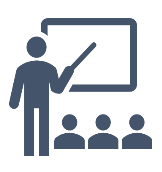 신고 시 참고할 세법규정 안내
      신고 도움자료와 연관된 세법규정과 최근 주요 개정세법을 법인 유형(중소/중견/일반)에 따라 제공
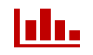 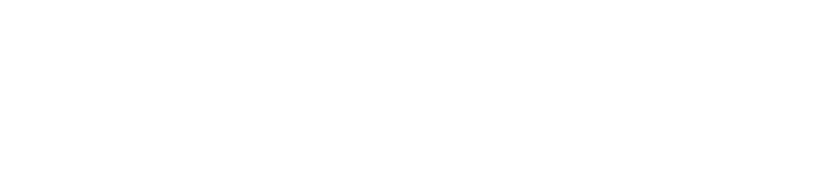 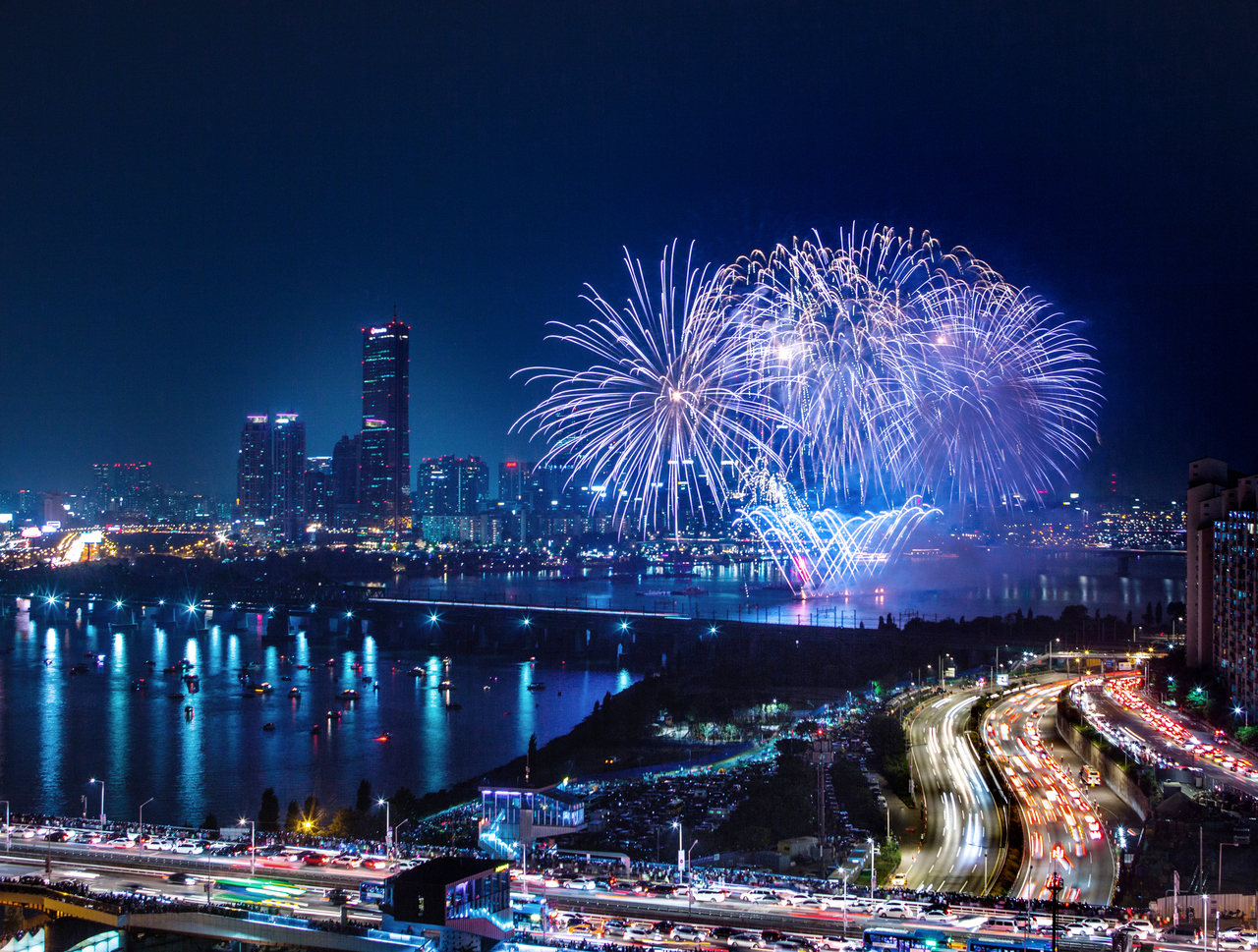 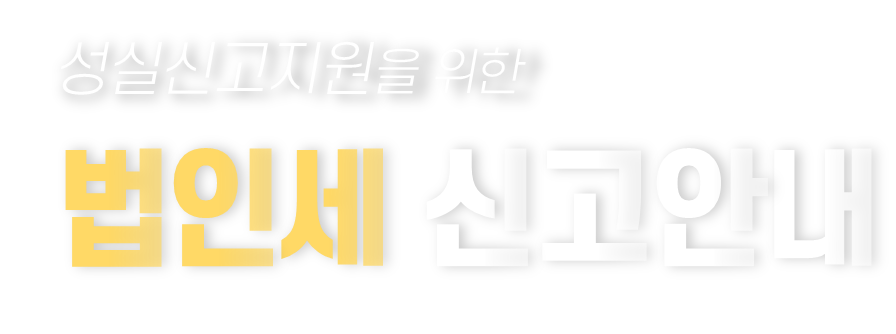 ①  신고도움서비스 접근경로
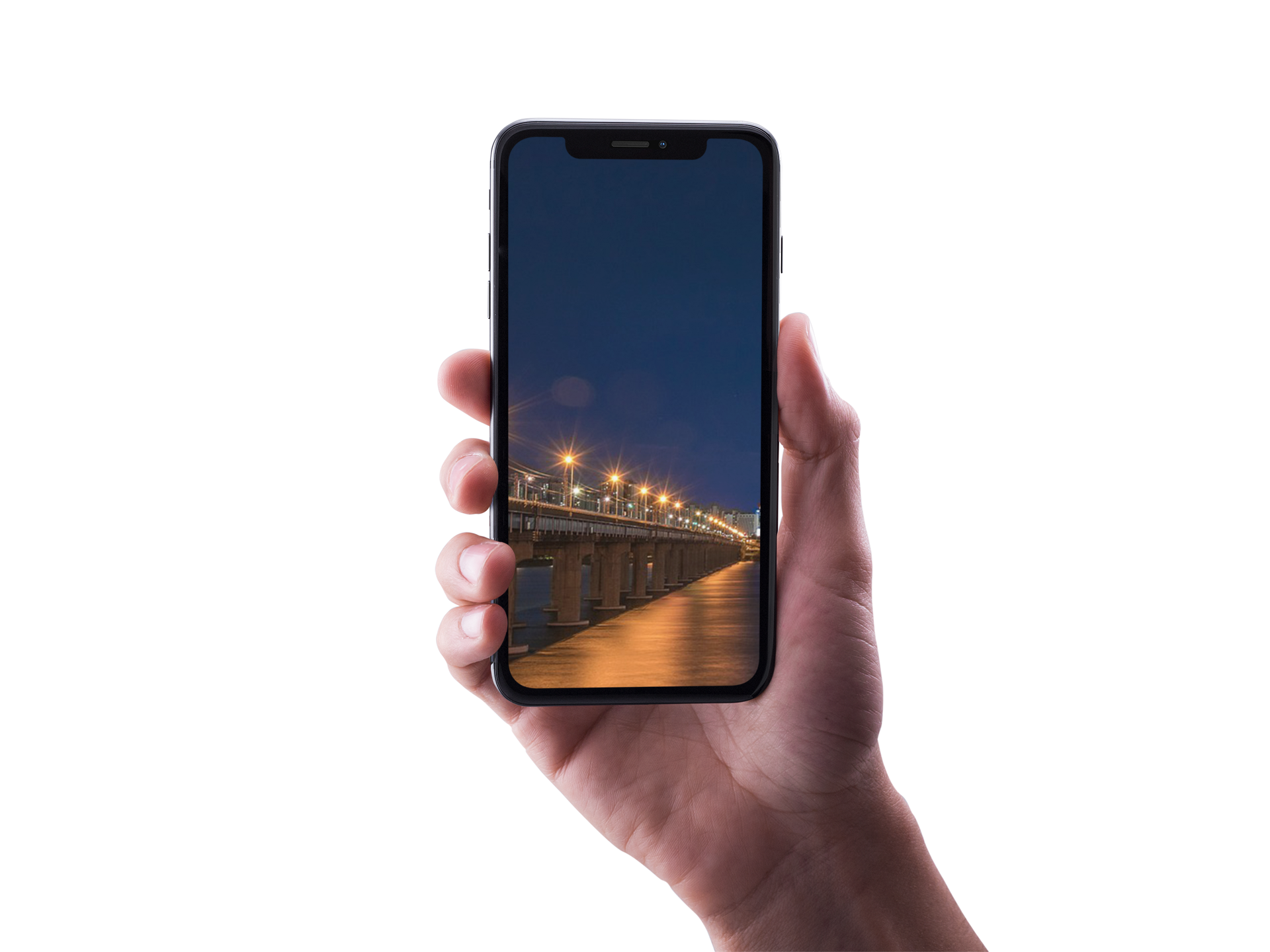 ②  신고도움서비스 화면설명
신고
도움
서비스
③  주요 안내항목
Ⅱ
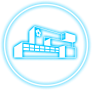 ④  자가검증용 검토서식
⑤  오류검증 서비스 항목
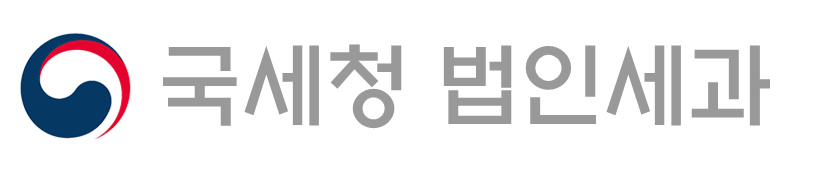 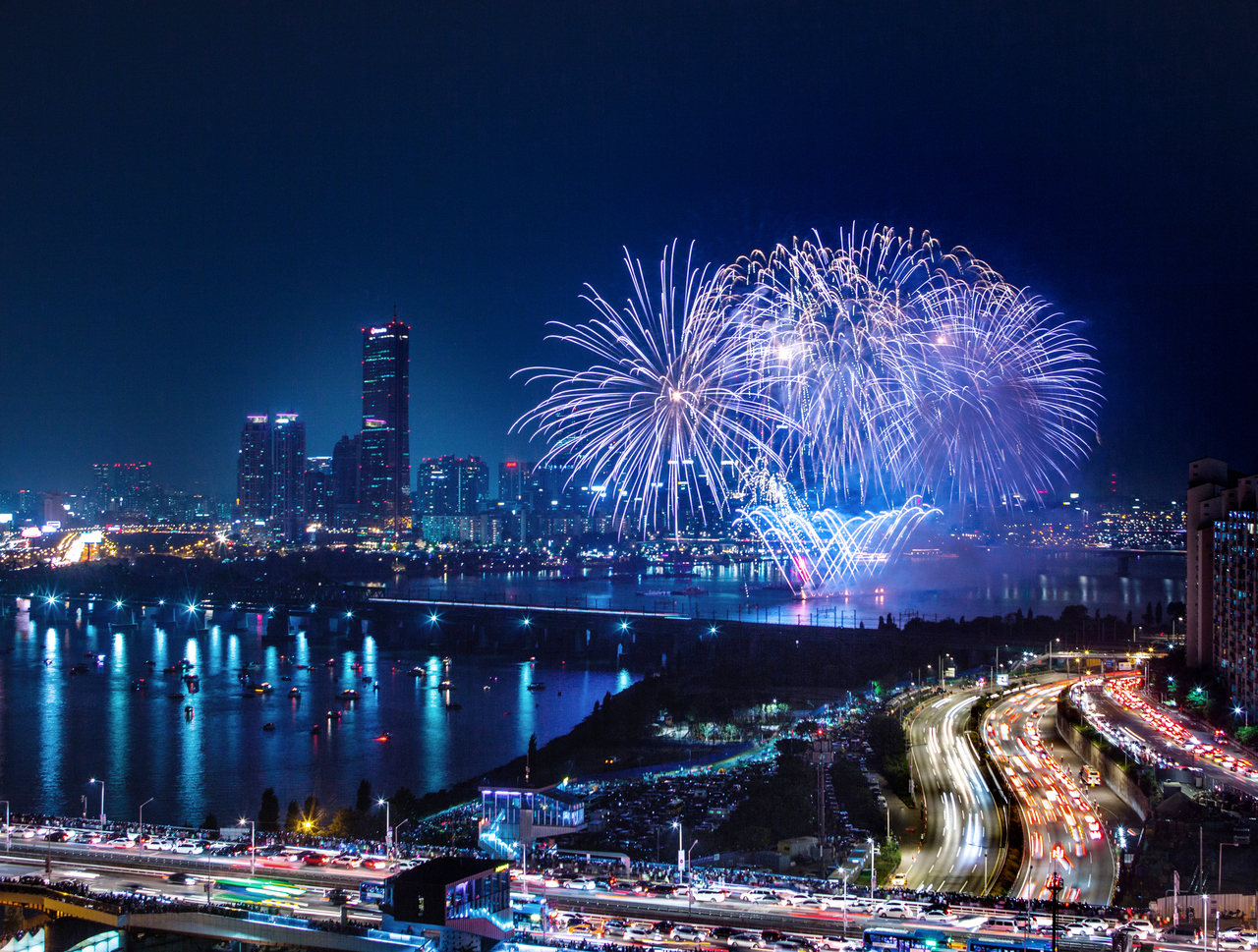 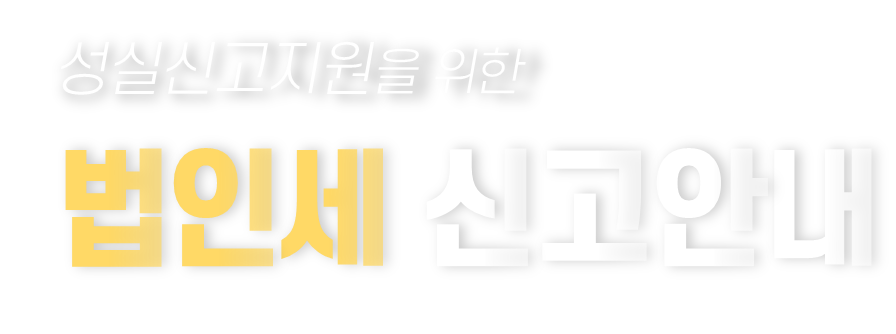 Ⅱ. 신고도움서비스
세정지원 방안
주요안내 항목
Ⅰ
빅데이터·과세인프라를 활용하여 분석한 
     유형별·업종별 개별분석자료를 최대한 제공
신고 시 유의사항
1인 주주 법인 등 세무전담인력이 부족한
     소규모법인이 자주 잘못 신고하는 사례 안내
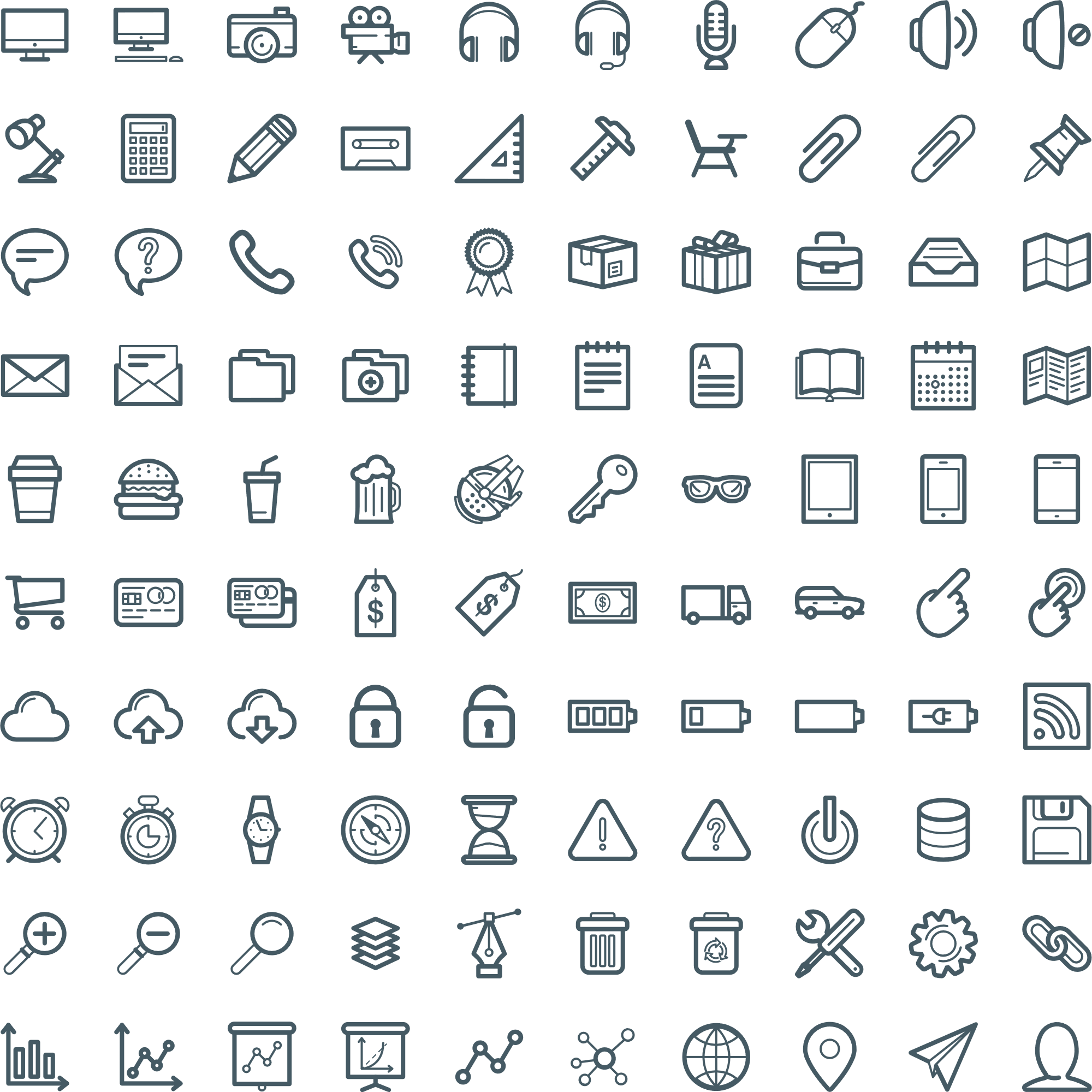 개별분석  (22년) 50개 항목 → (23년) 57개 항목
취약분야  (22년) 43개 항목 → (23년) 46개 항목
업종별  (22년) 130개 항목 → (23년) 133개 항목
계정과목별  (22년) 34개 항목 → (23년) 36개 항목
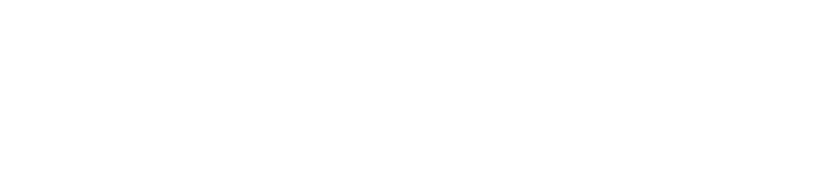 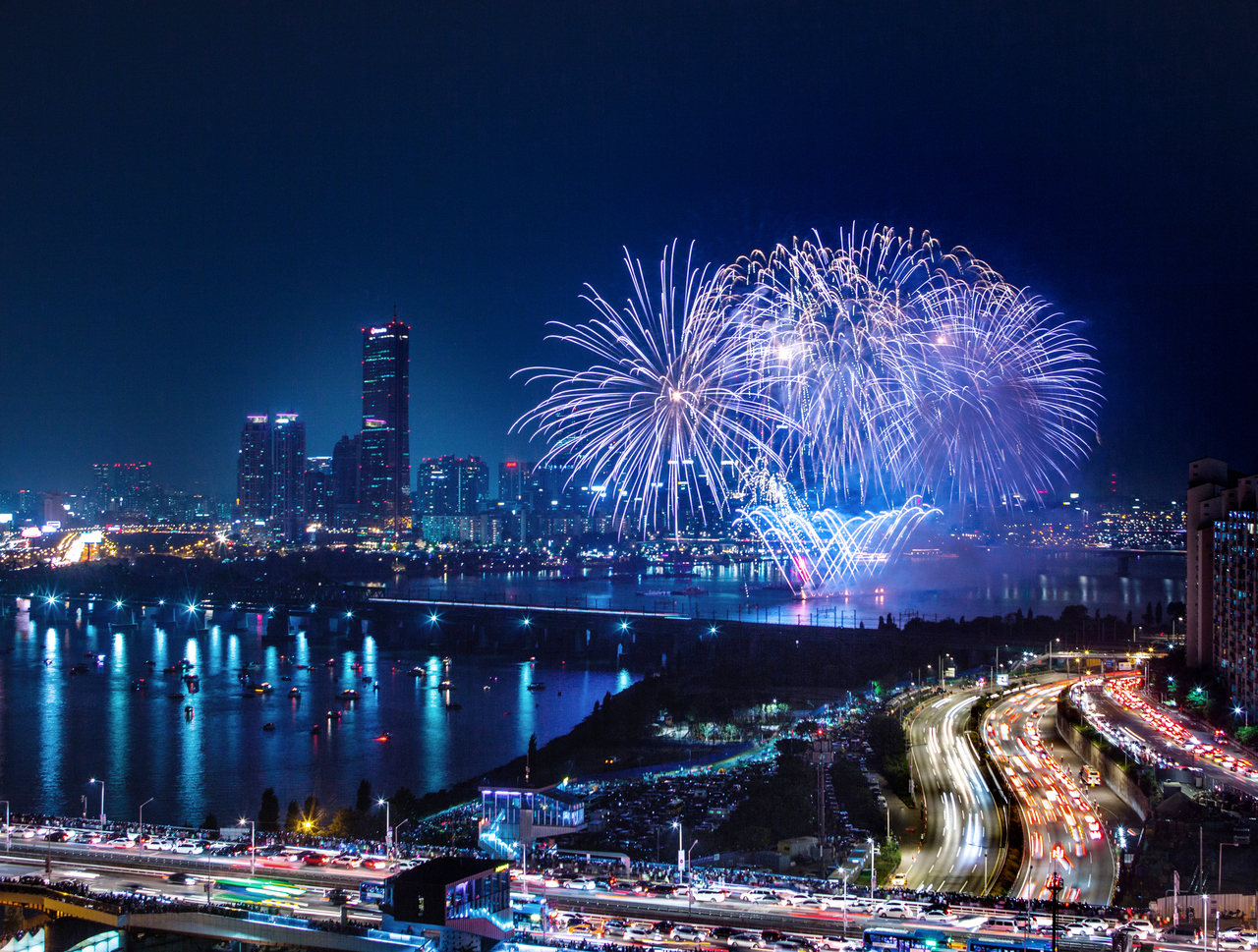 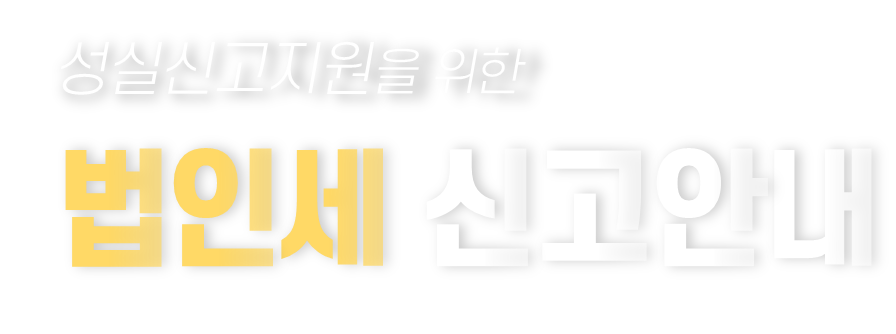 Ⅱ. 신고도움서비스
세정지원 방안
주요안내 항목
Ⅰ
개별분석 항목
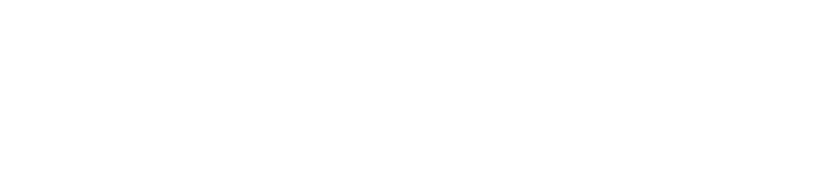 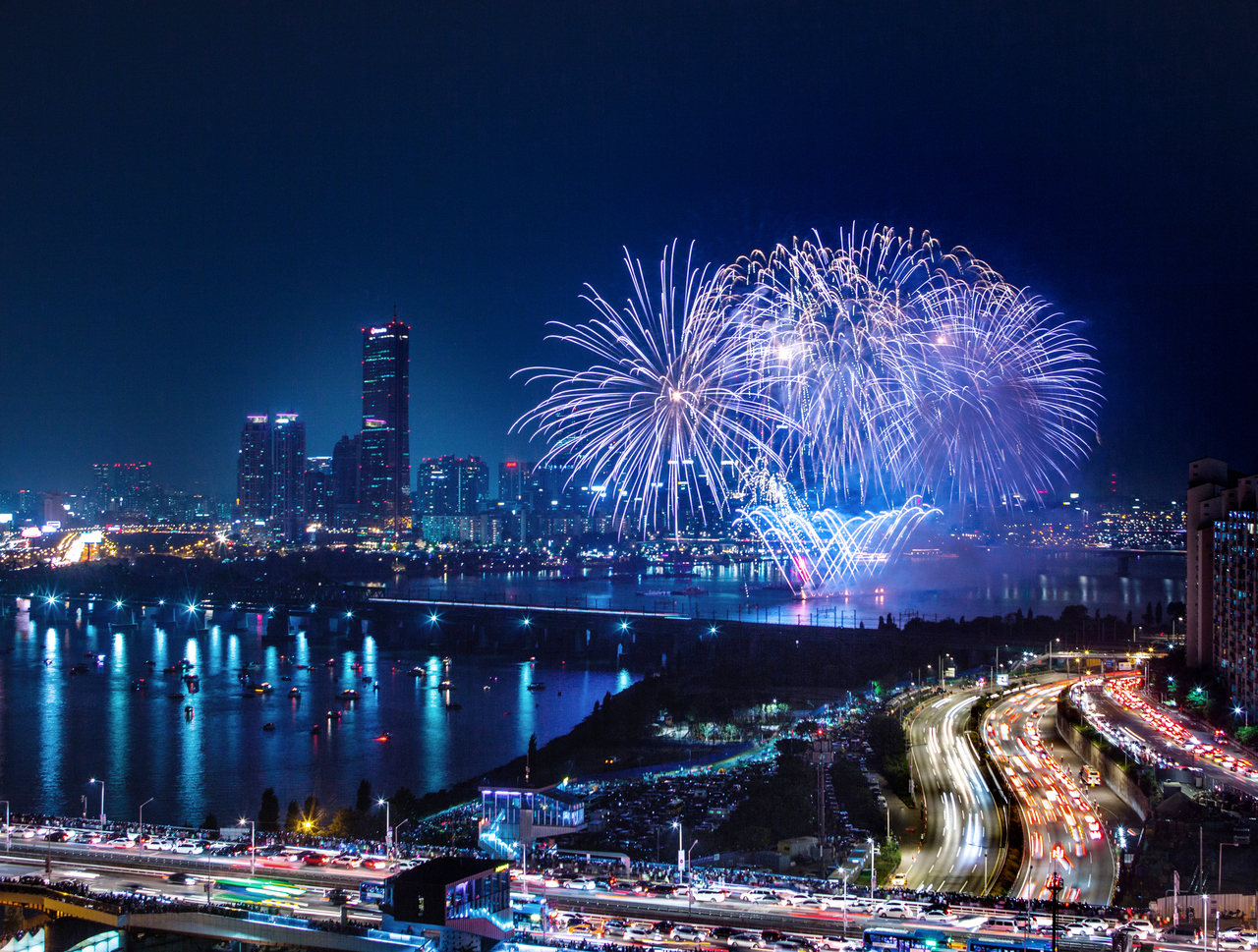 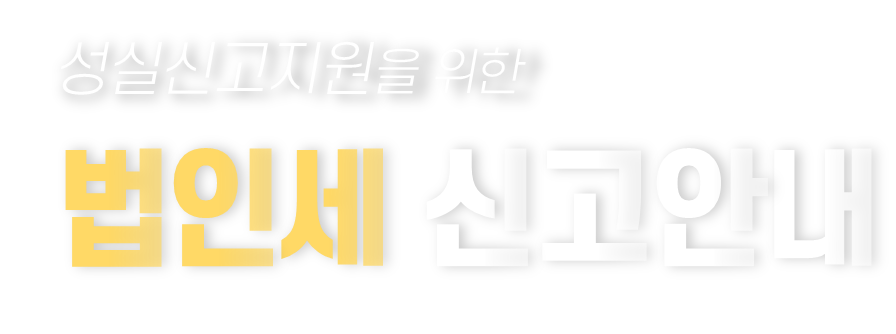 Ⅱ. 신고도움서비스
세정지원 방안
주요안내 항목
Ⅰ
개별분석 항목
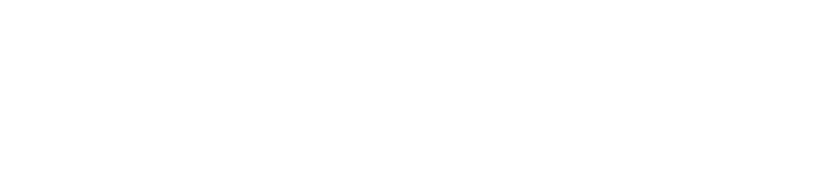 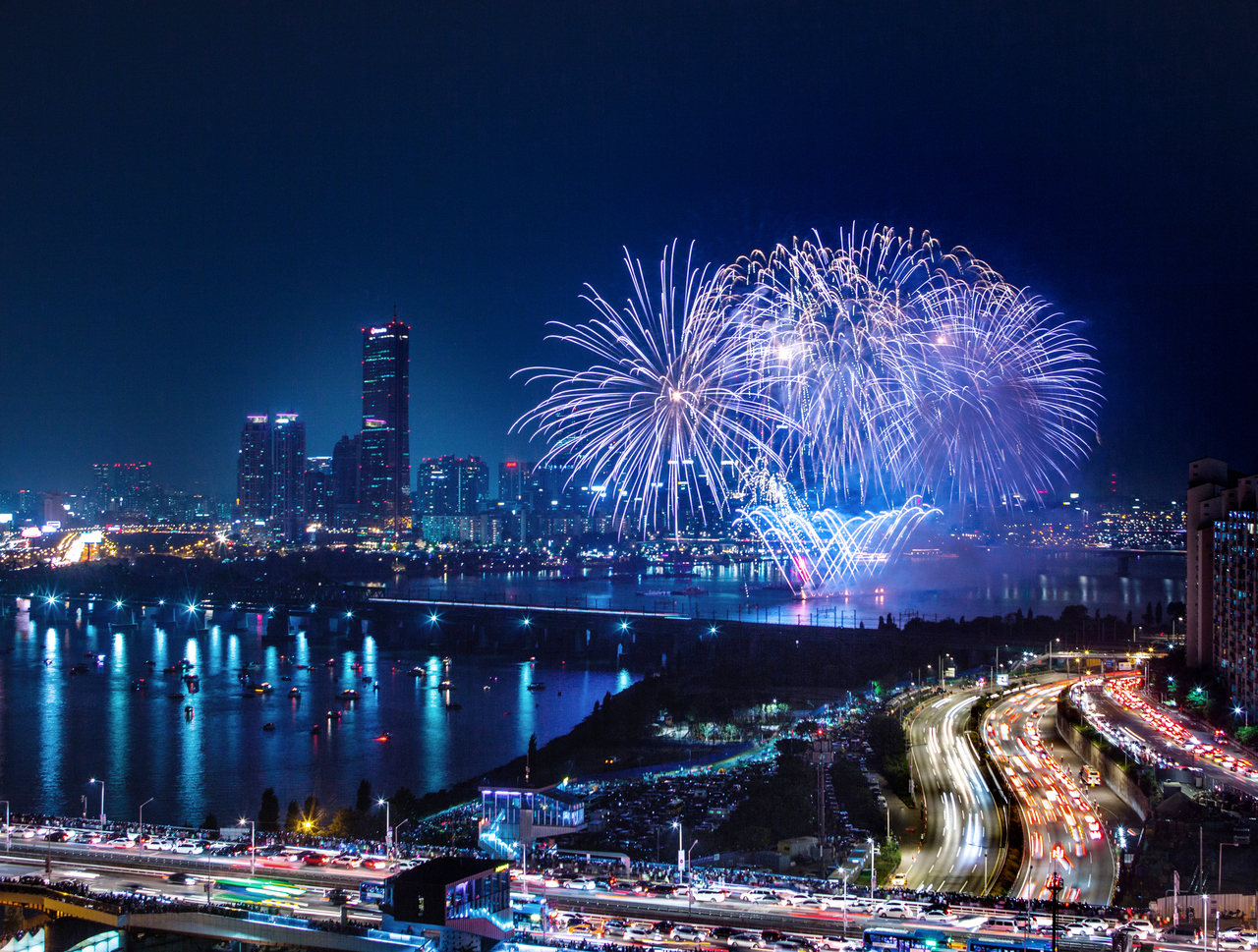 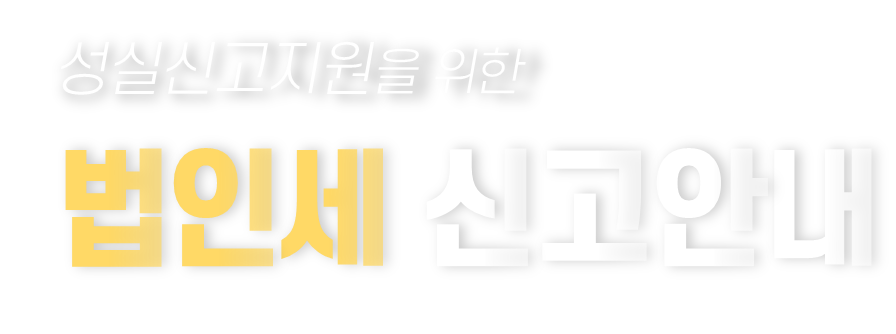 Ⅱ. 신고도움서비스
세정지원 방안
주요안내 항목
Ⅰ
취약분야
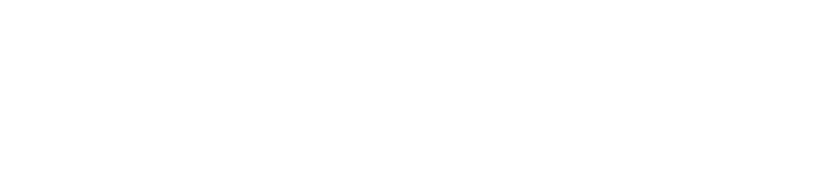 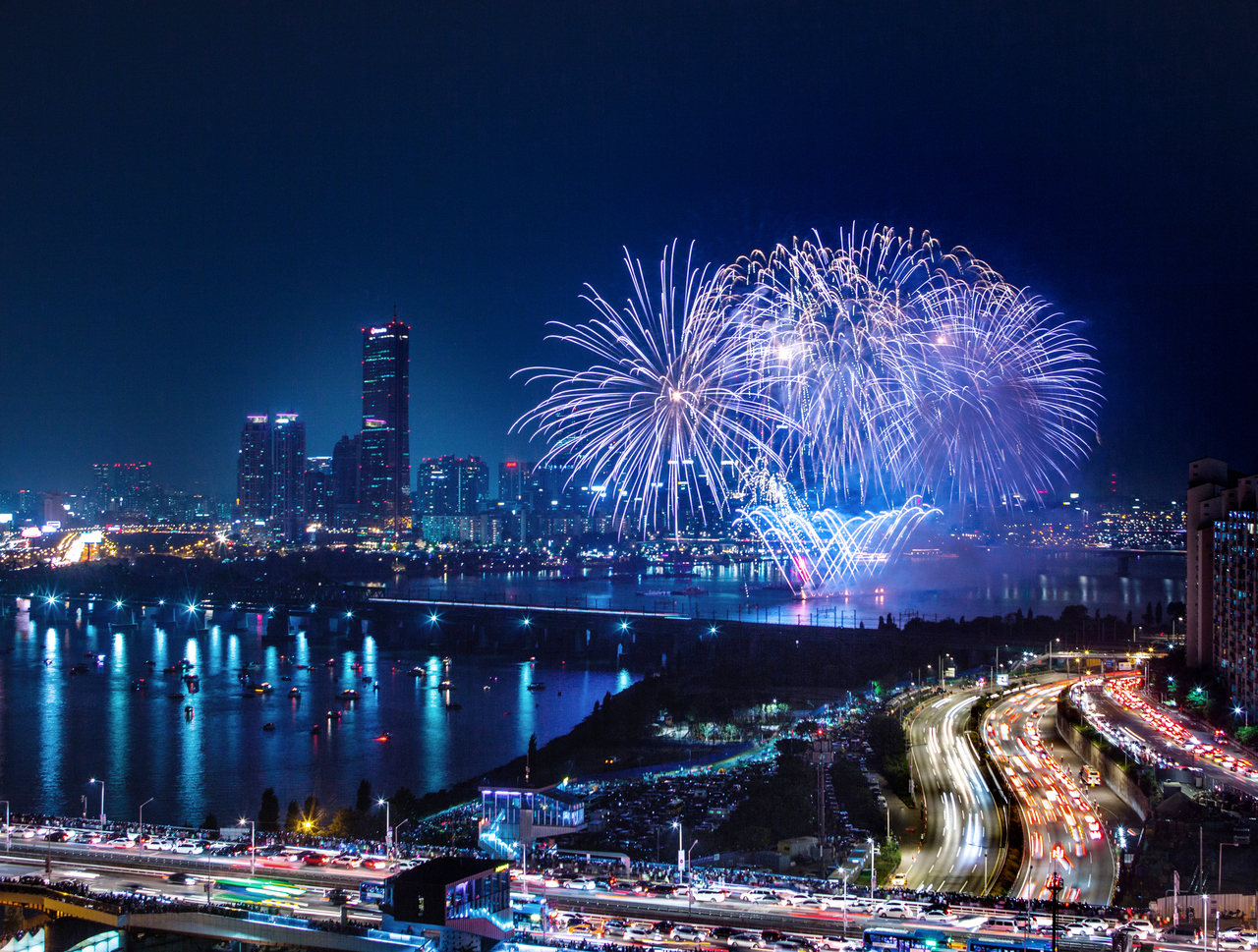 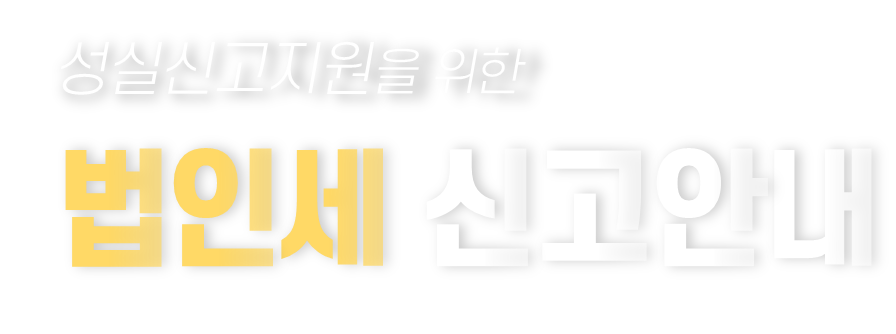 Ⅱ. 신고도움서비스
세정지원 방안
주요안내 항목
Ⅰ
취약분야
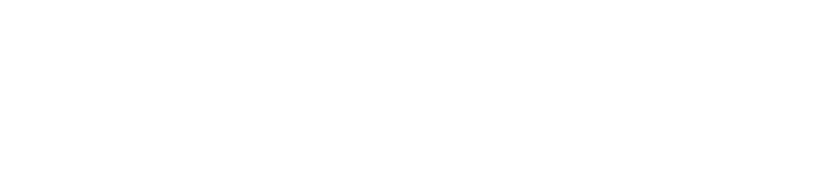 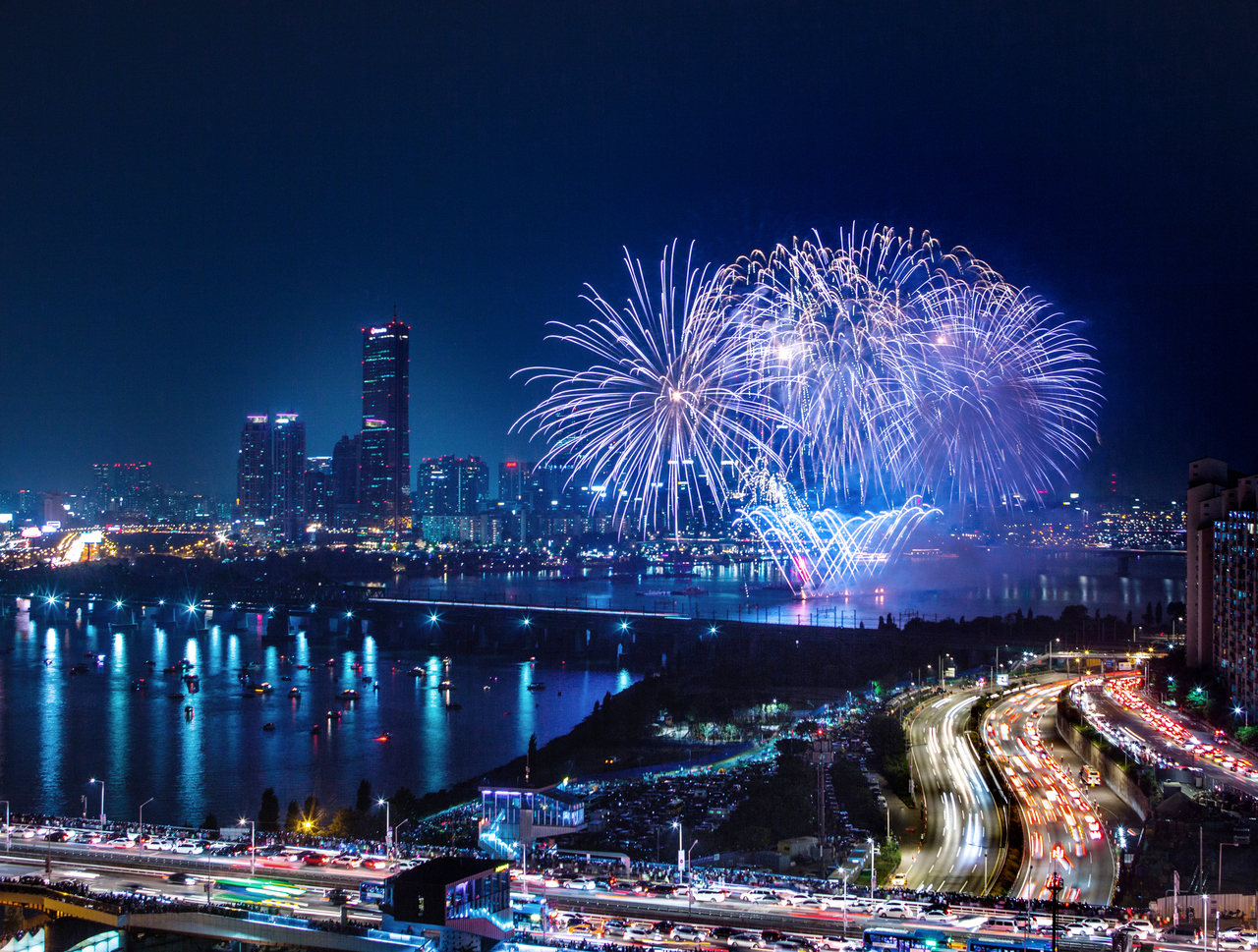 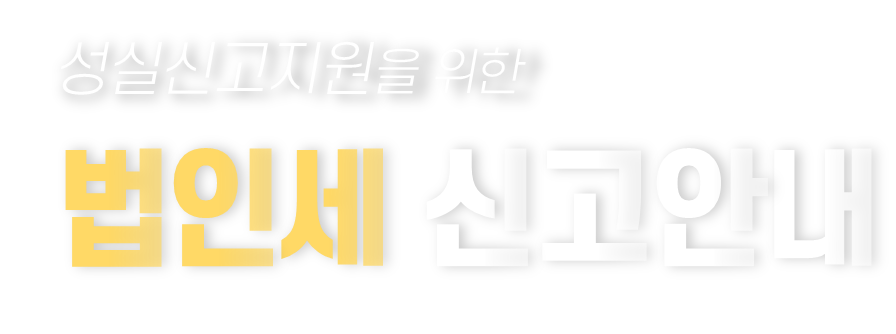 Ⅱ. 신고도움서비스
세정지원 방안
주요안내 항목
Ⅰ
업종별
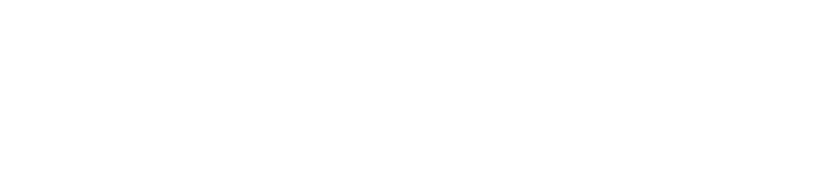 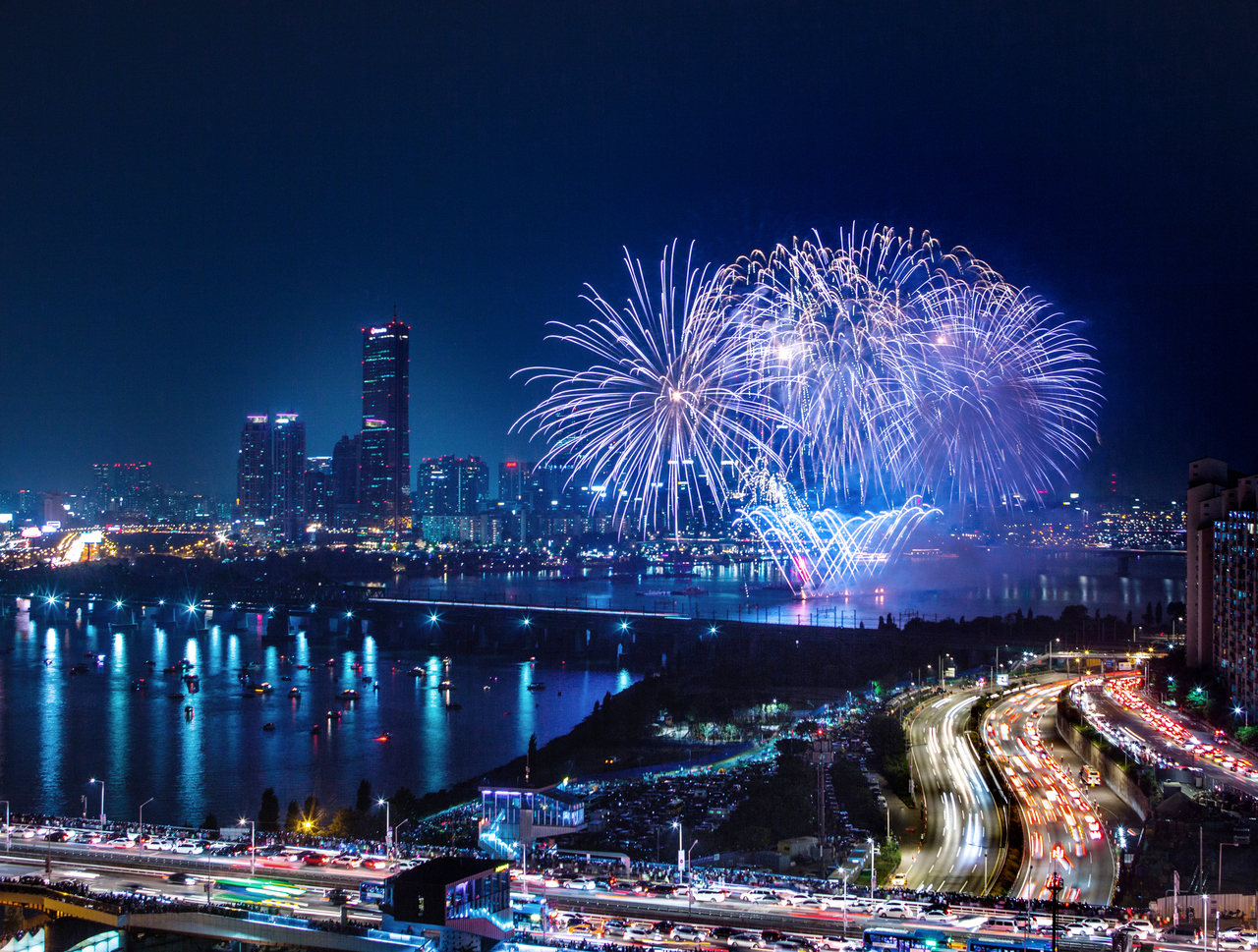 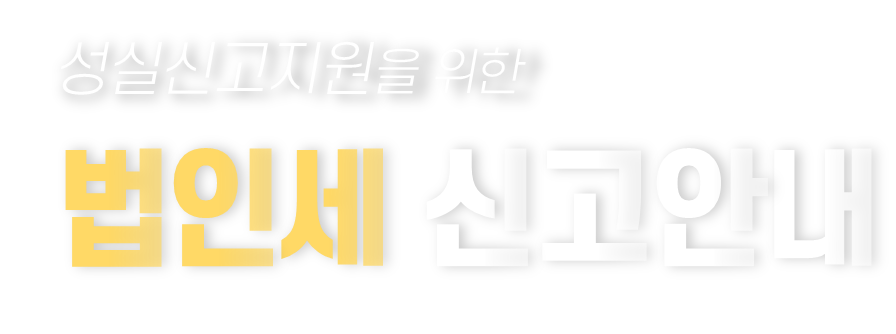 Ⅱ. 신고도움서비스
세정지원 방안
주요안내 항목
Ⅰ
업종별
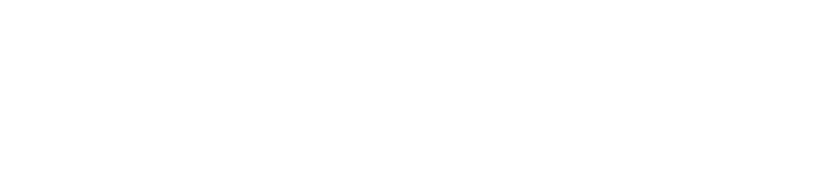 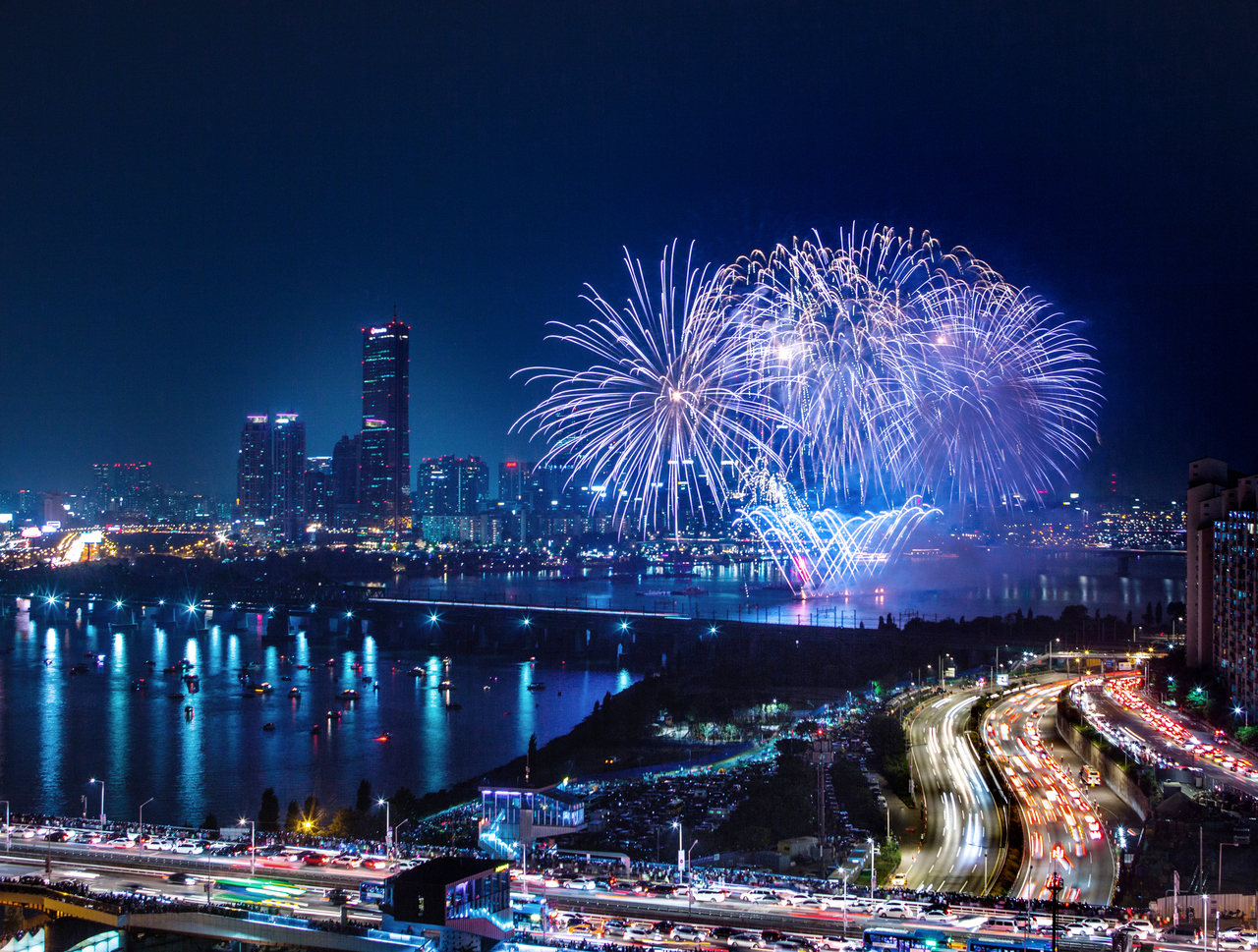 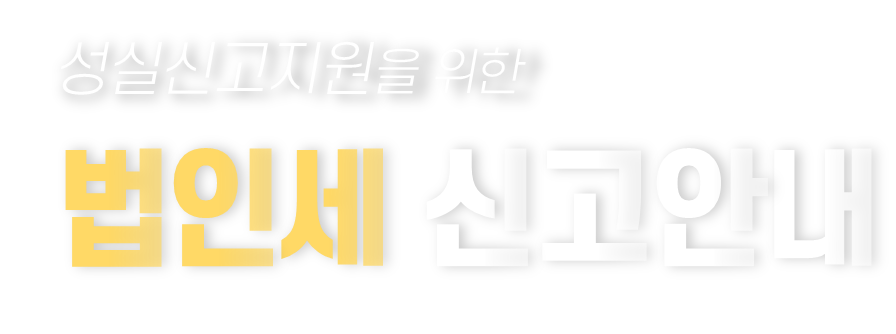 Ⅱ. 신고도움서비스
세정지원 방안
주요안내 항목
Ⅰ
계정과목별
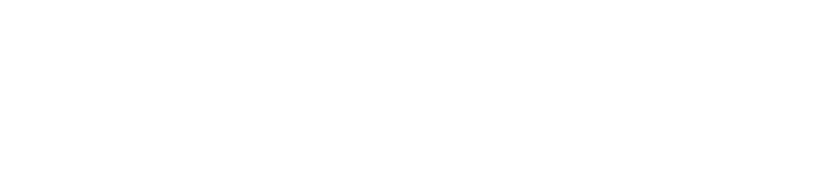 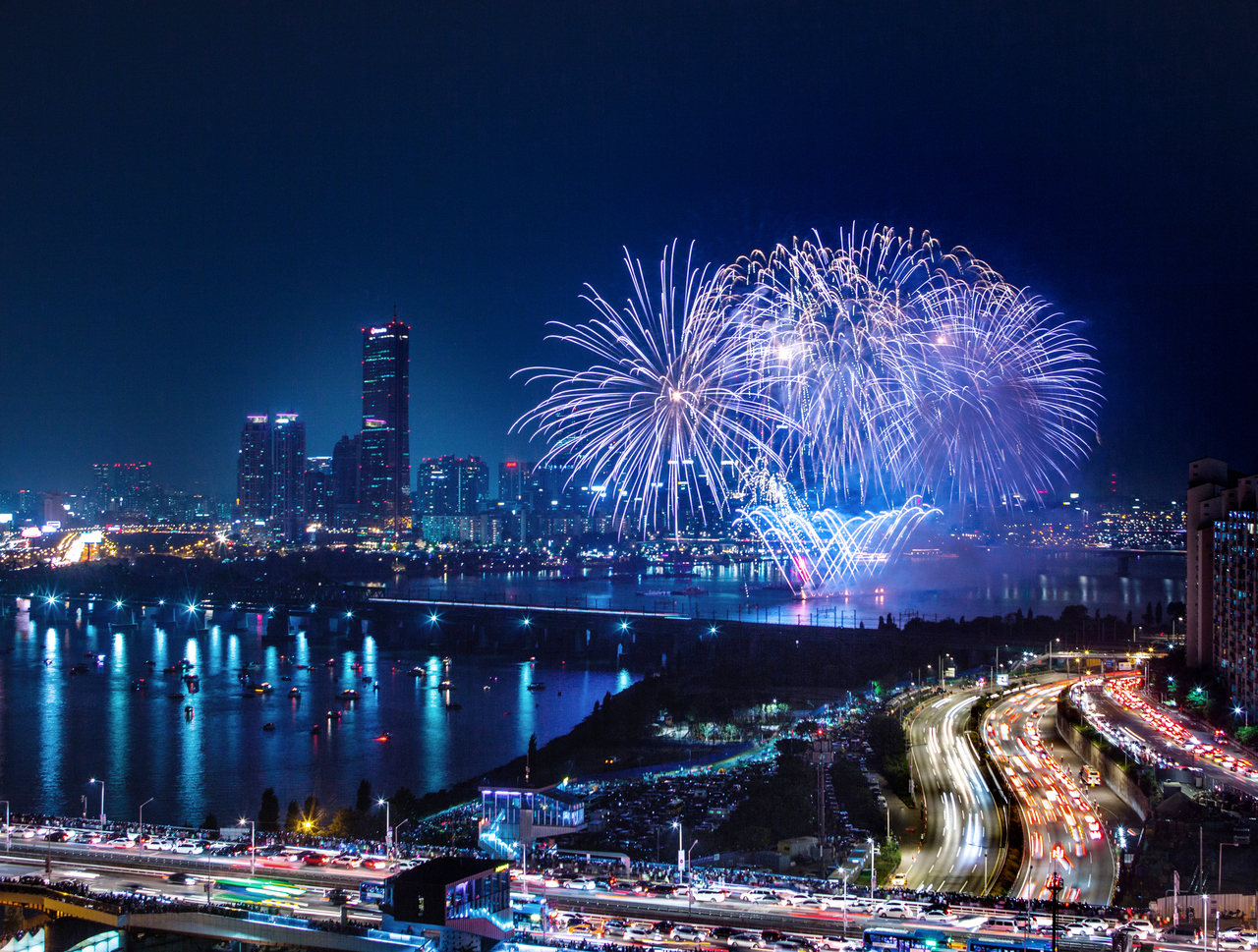 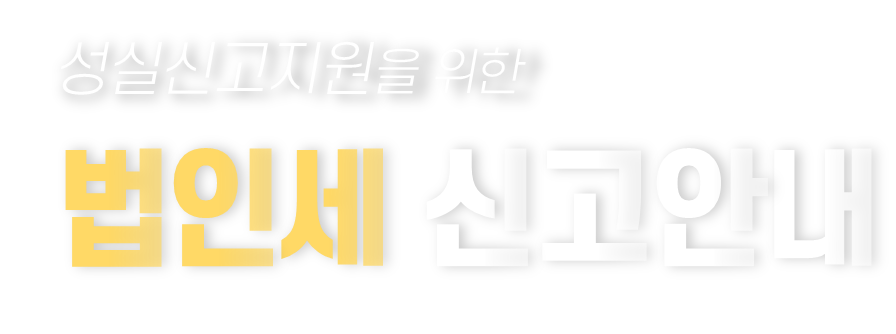 Ⅱ. 신고도움서비스
세정지원 방안
주요안내 항목
Ⅰ
계정과목별
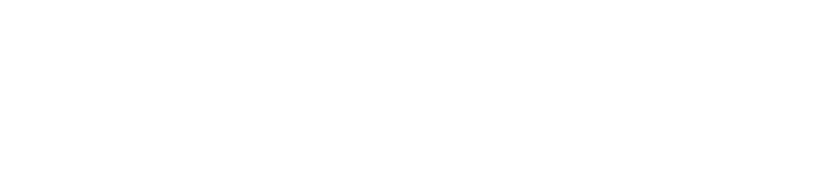 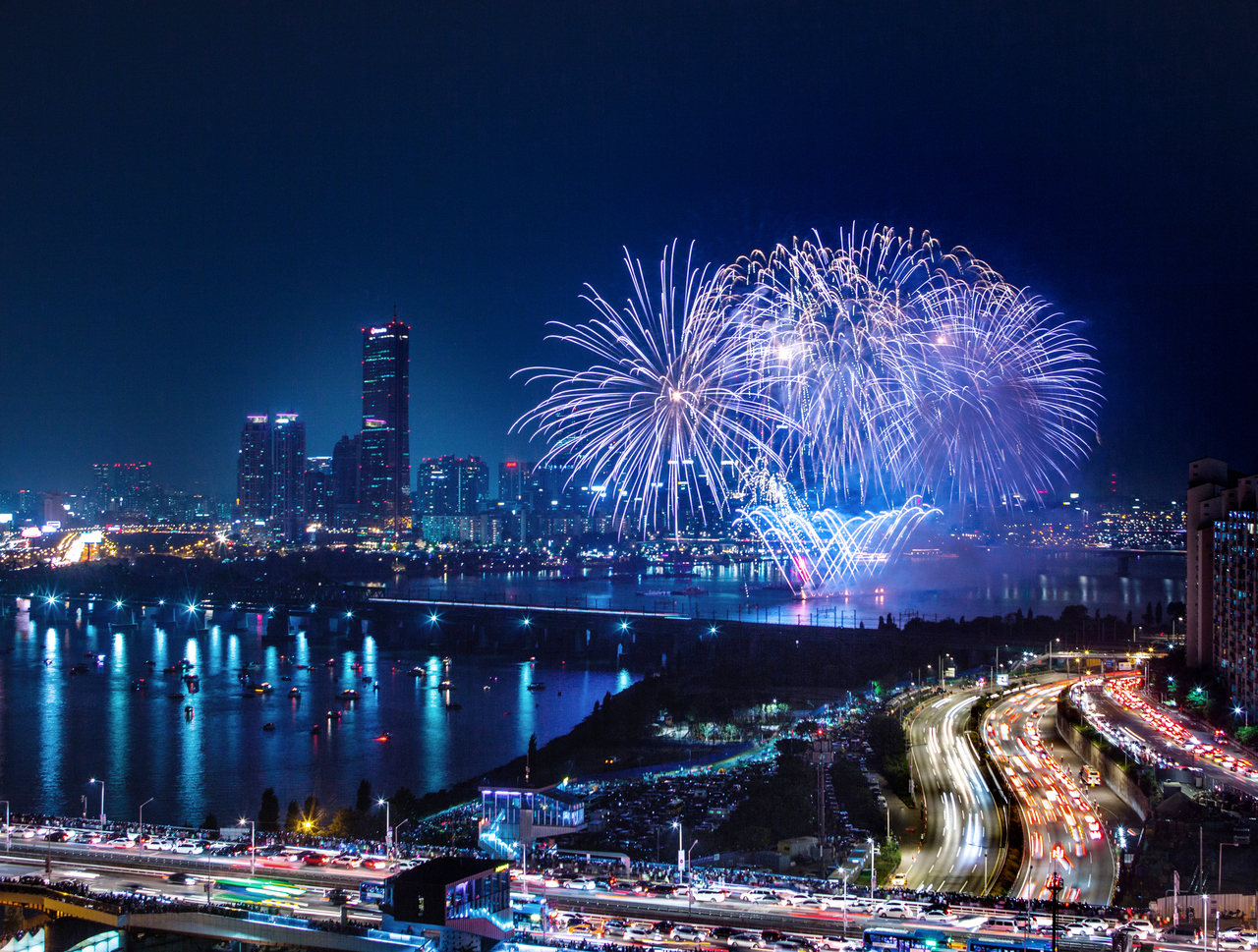 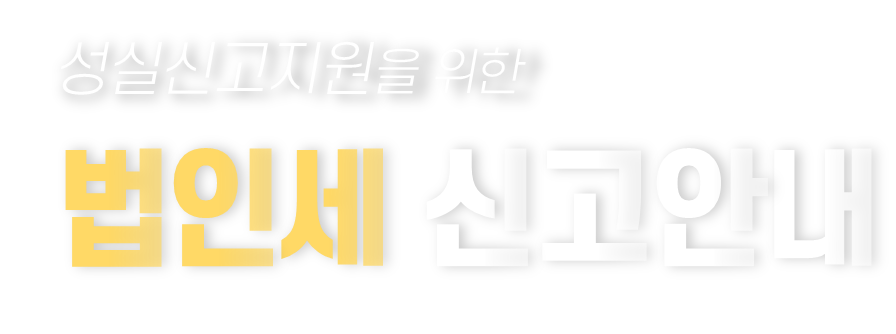 Ⅱ. 신고도움서비스
세정지원 방안
주요안내 항목
Ⅰ
계정과목별
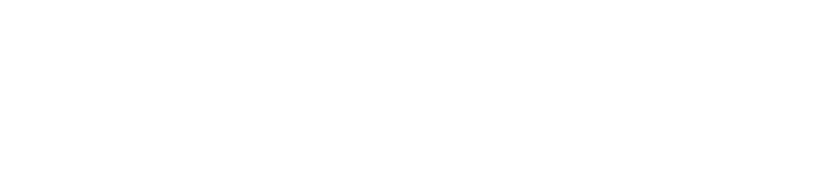 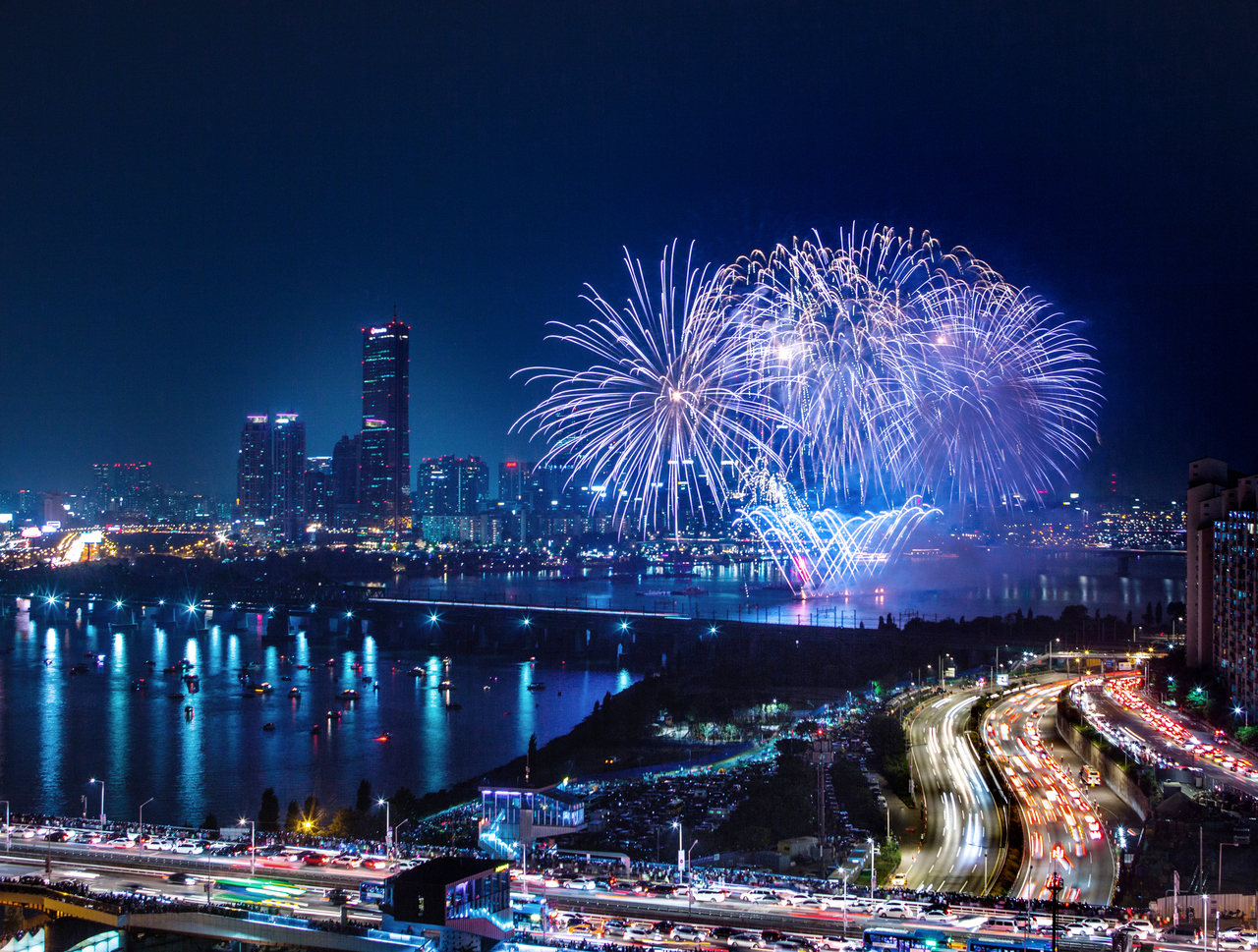 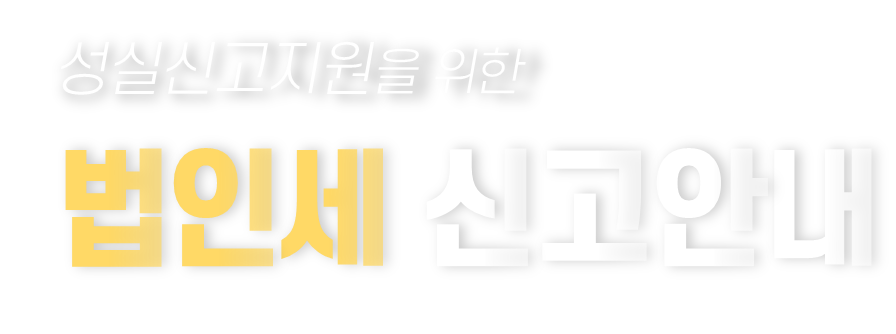 Ⅱ. 신고도움서비스
세정지원 방안
주요안내 항목
Ⅰ
납세자가 놓치기 쉬운 공제 감면 등 세제혜택을 
     법인별 상황에 맞게 알려주는 ‘맞춤형 절세도움말‘을
     확대 안내
절세도움말
(예시)
· 영상콘텐츠 제작 법인 ☞ ’22.1.1. 이후 발생하는 국외 영상
콘텐츠  제작비용에 대해서도 법인세 세액공제 안내
· 고용증가법인 ☞ 고용증대세액공제 확대 안내
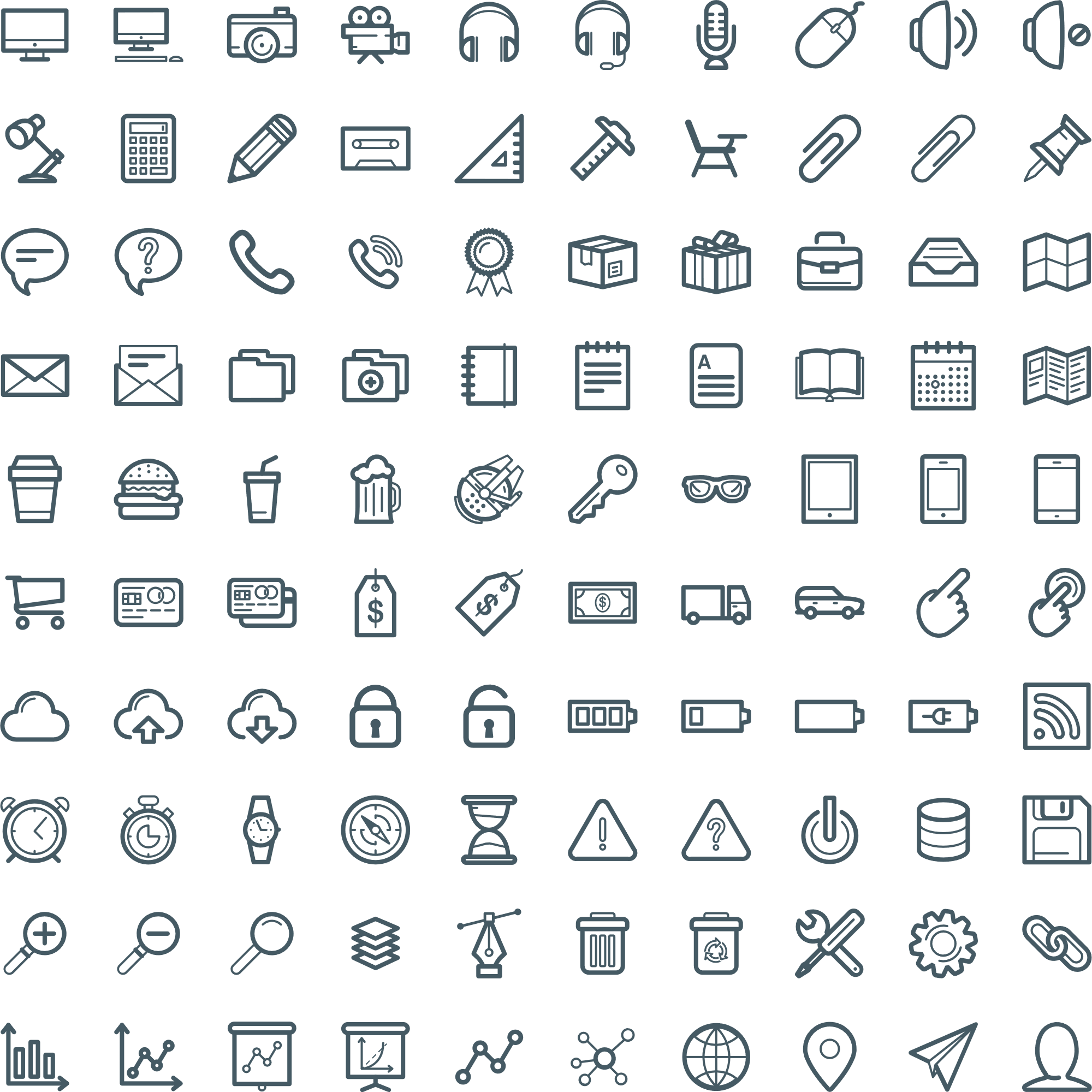 절세도움말  (22년) 32개 항목 → (23년) 35개 항목
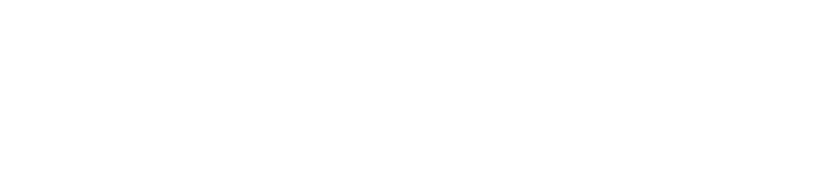 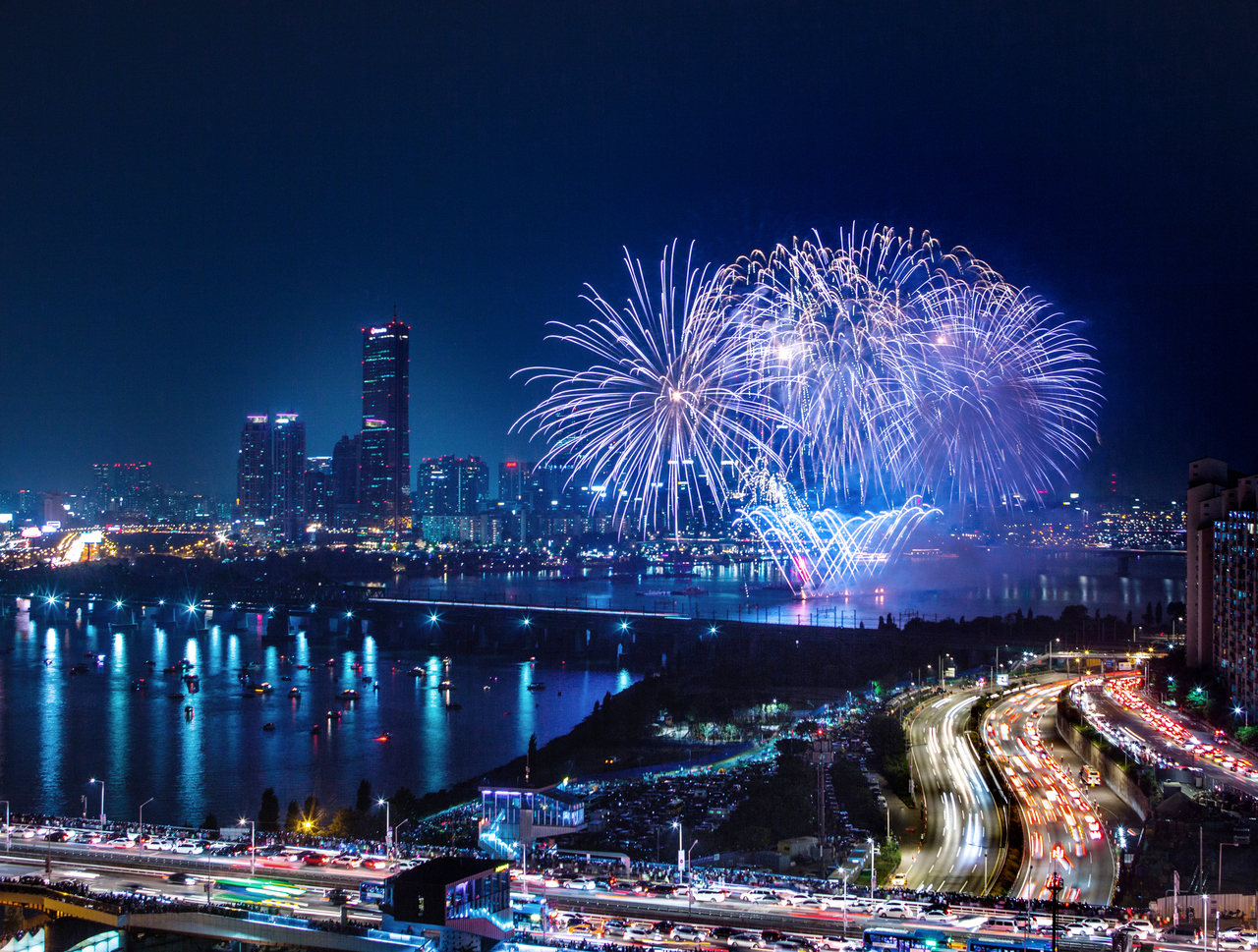 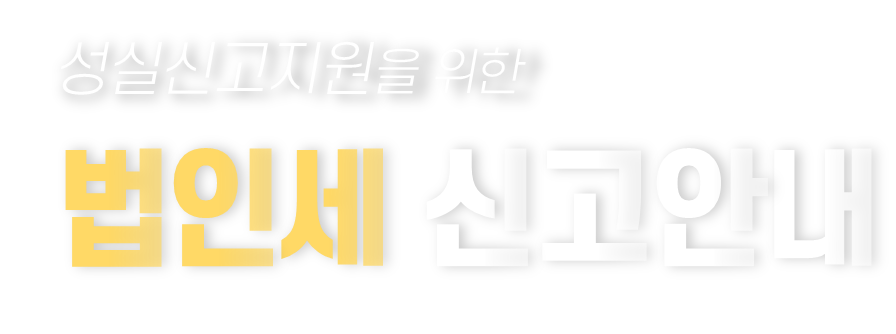 Ⅱ. 신고도움서비스
세정지원 방안
주요안내 항목
Ⅰ
절세도움말
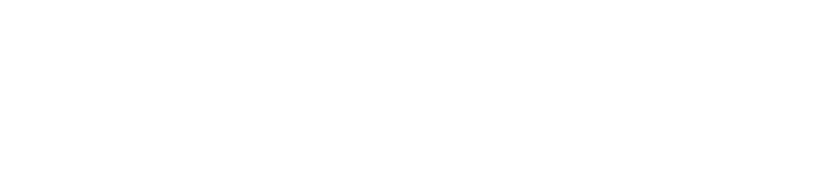 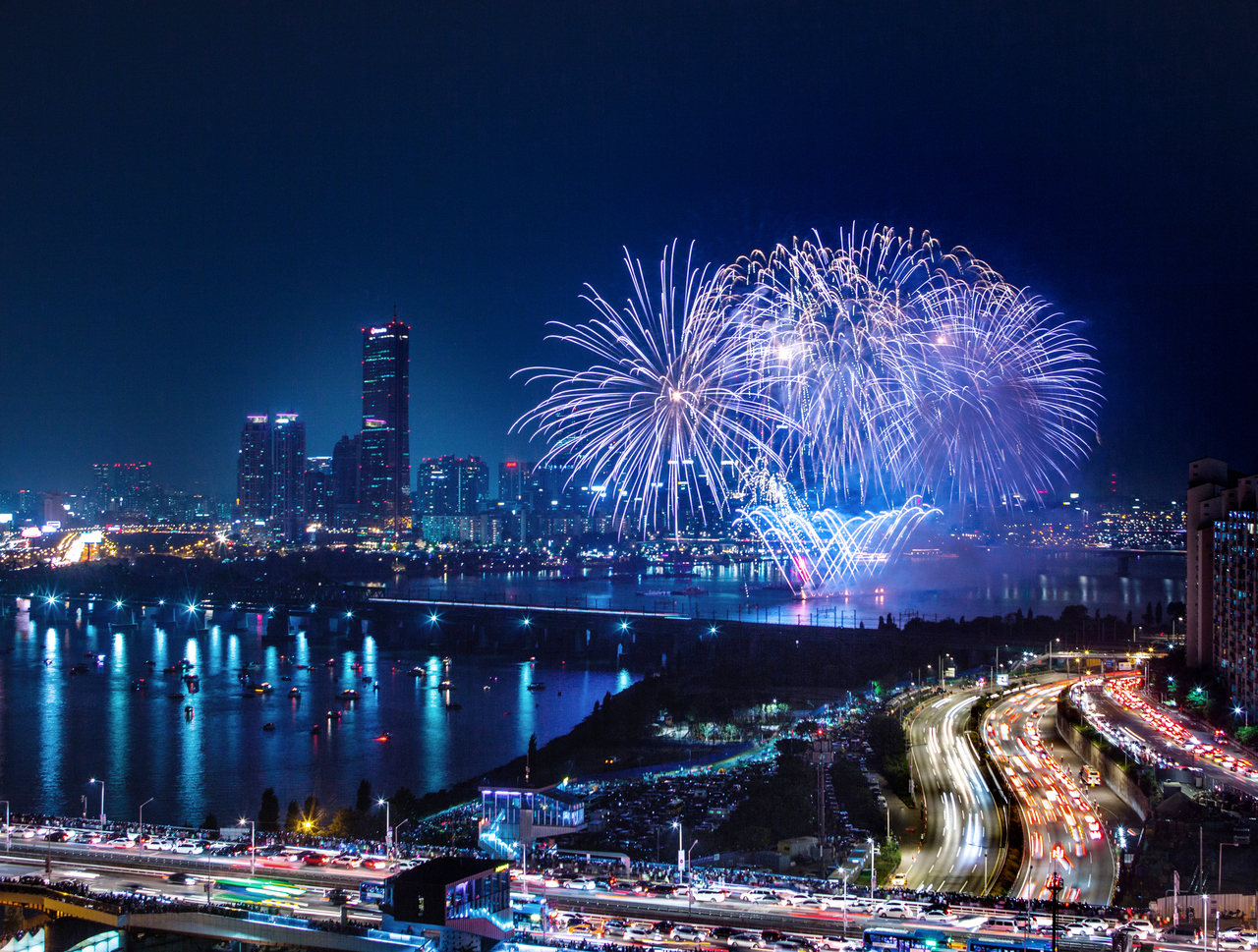 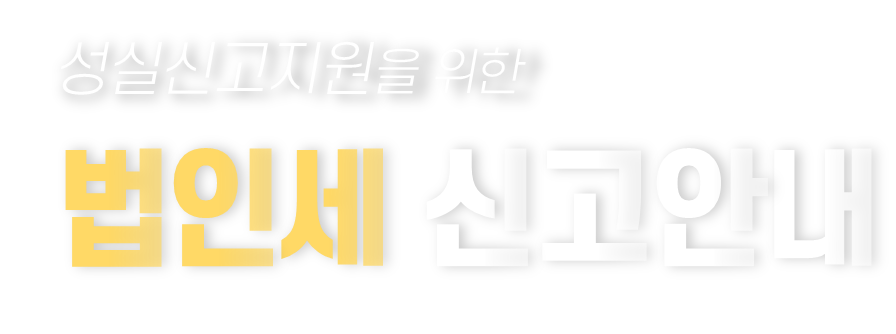 ①  신고도움서비스 접근경로
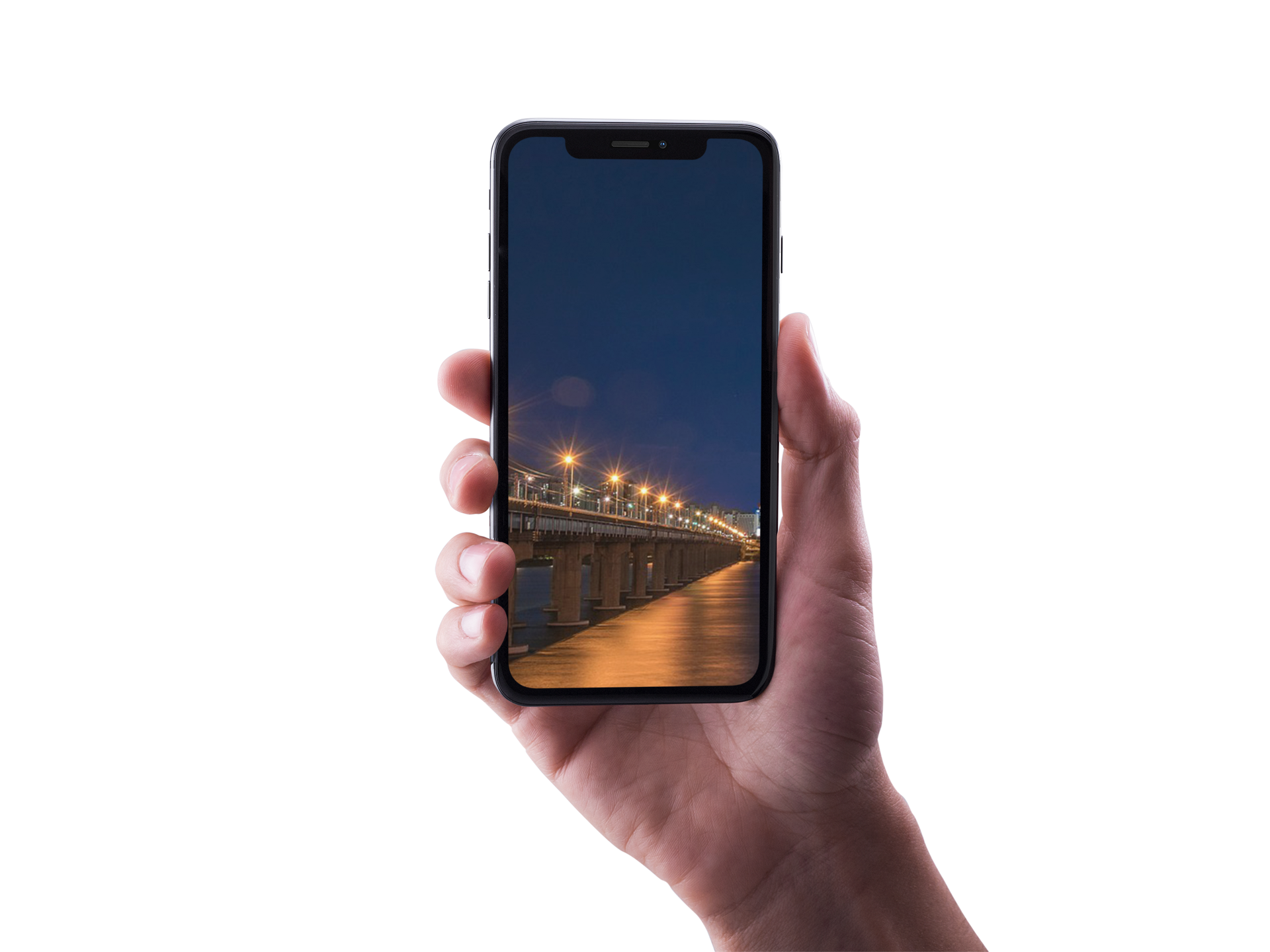 ②  신고도움서비스 화면설명
신고
도움
서비스
Ⅱ
③  주요 안내항목
④  자가검증용 검토서식
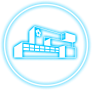 ⑤  오류검증 서비스 항목
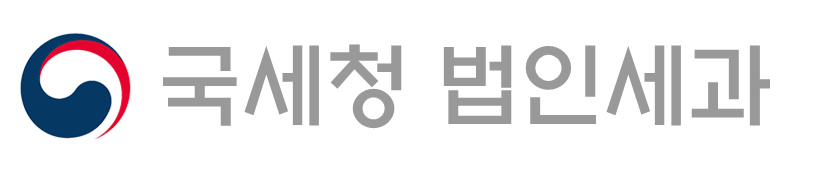 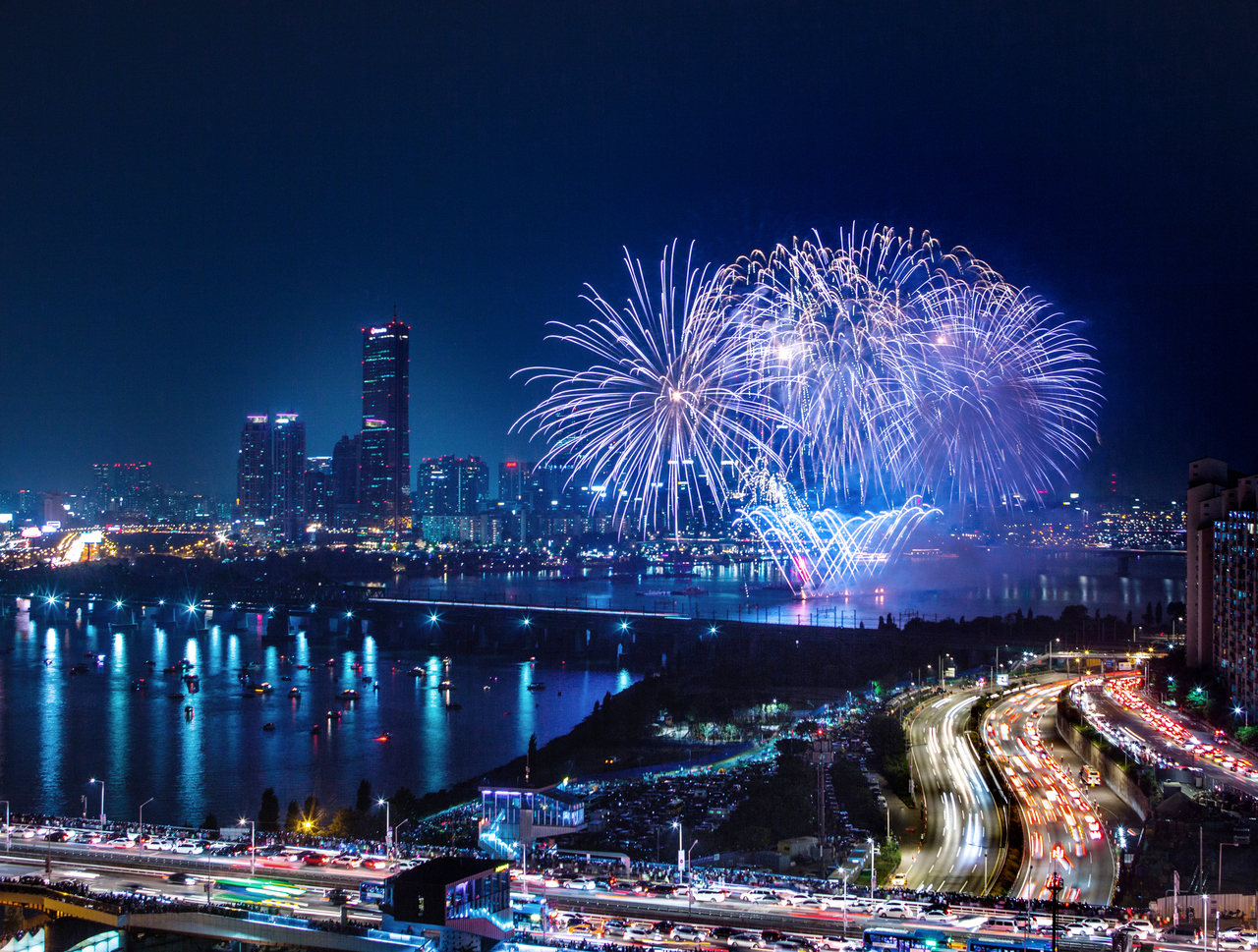 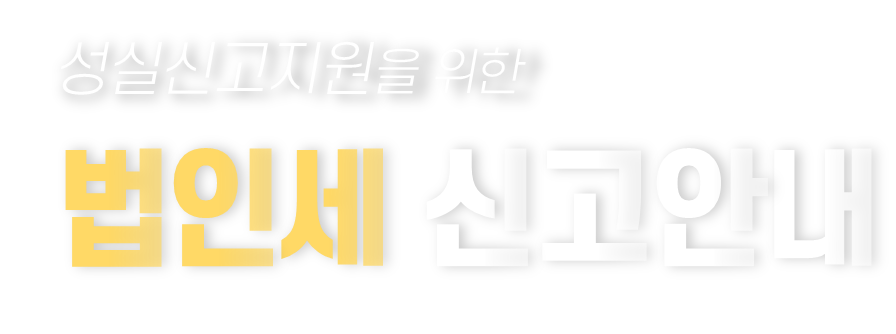 Ⅱ. 신고도움서비스
자기검증용 검토서식
세정지원 방안
Ⅰ
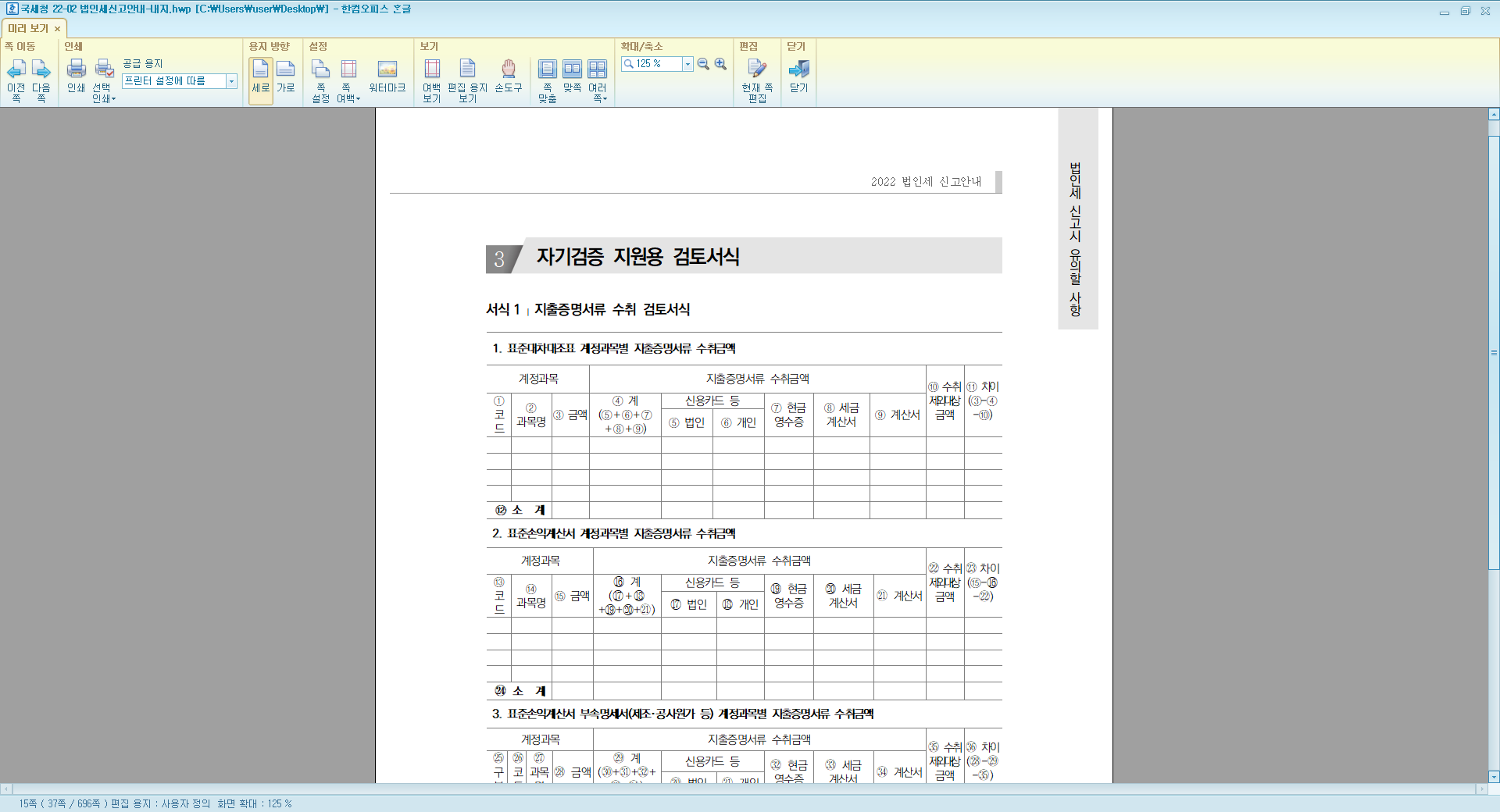 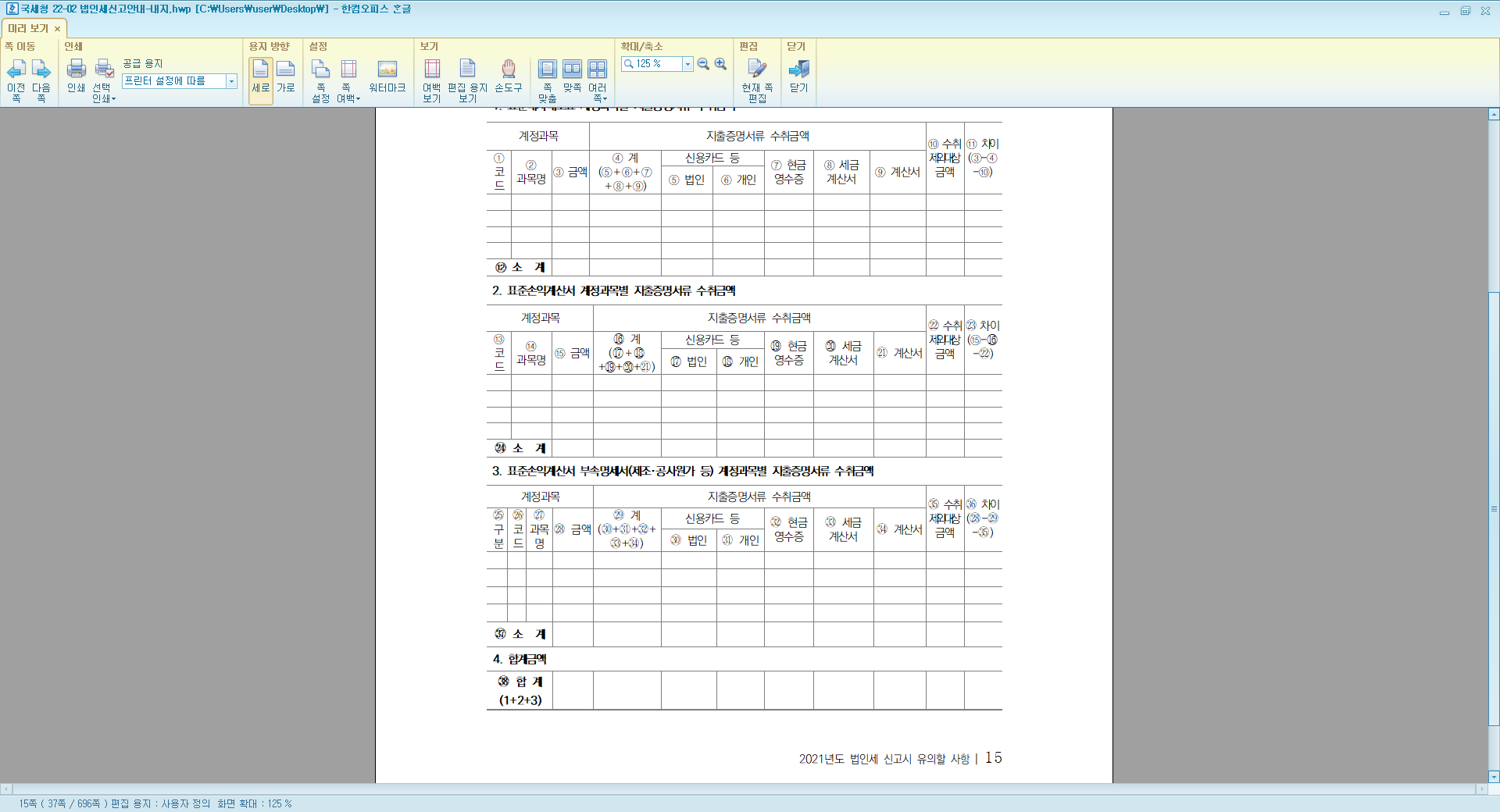 지출증명서류 수취 검토서식
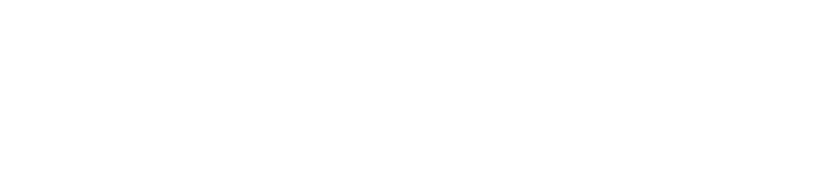 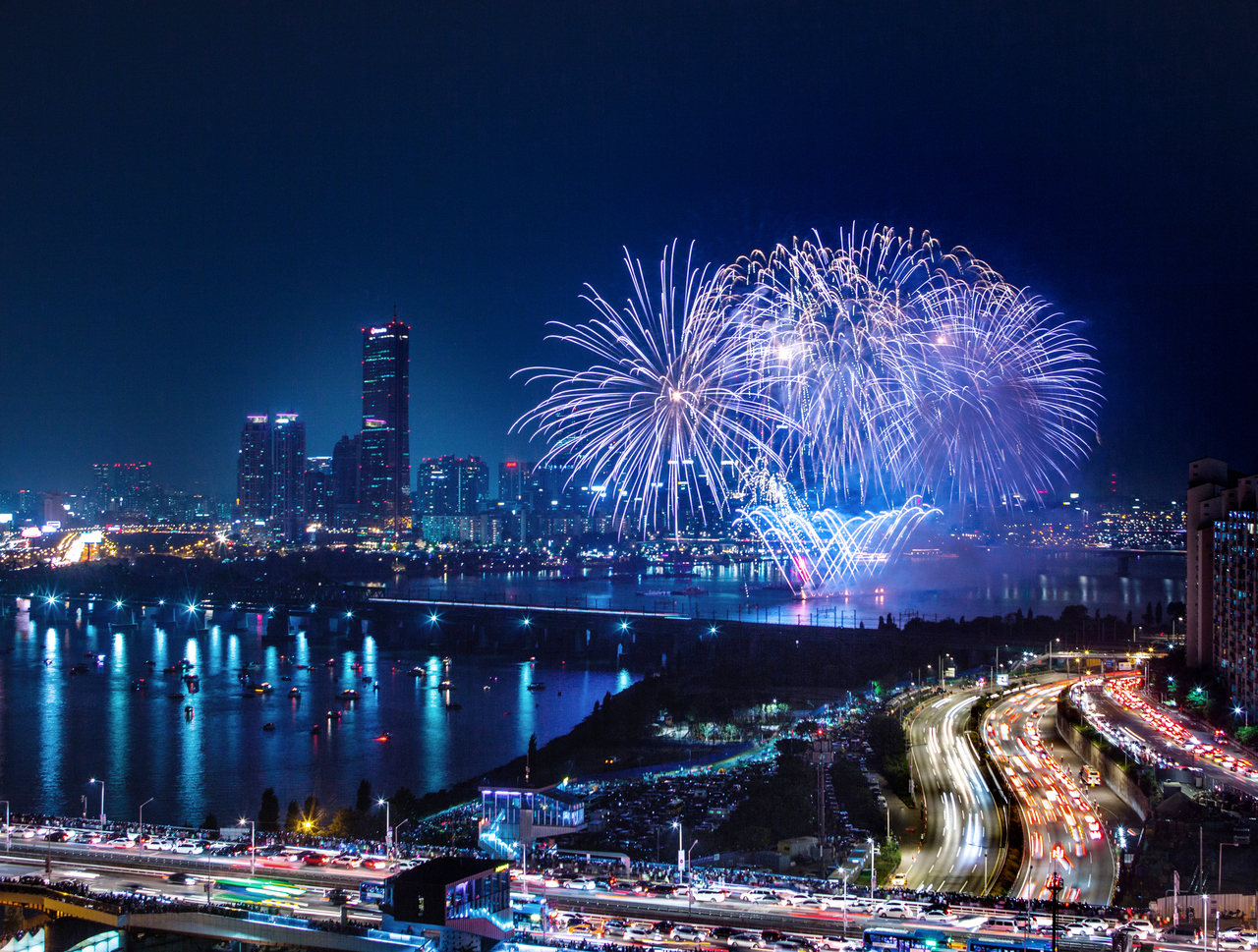 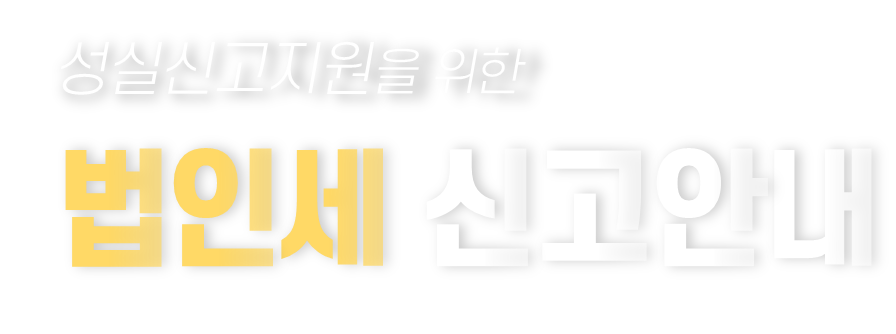 Ⅱ. 신고도움서비스
자기검증용 검토서식
세정지원 방안
Ⅰ
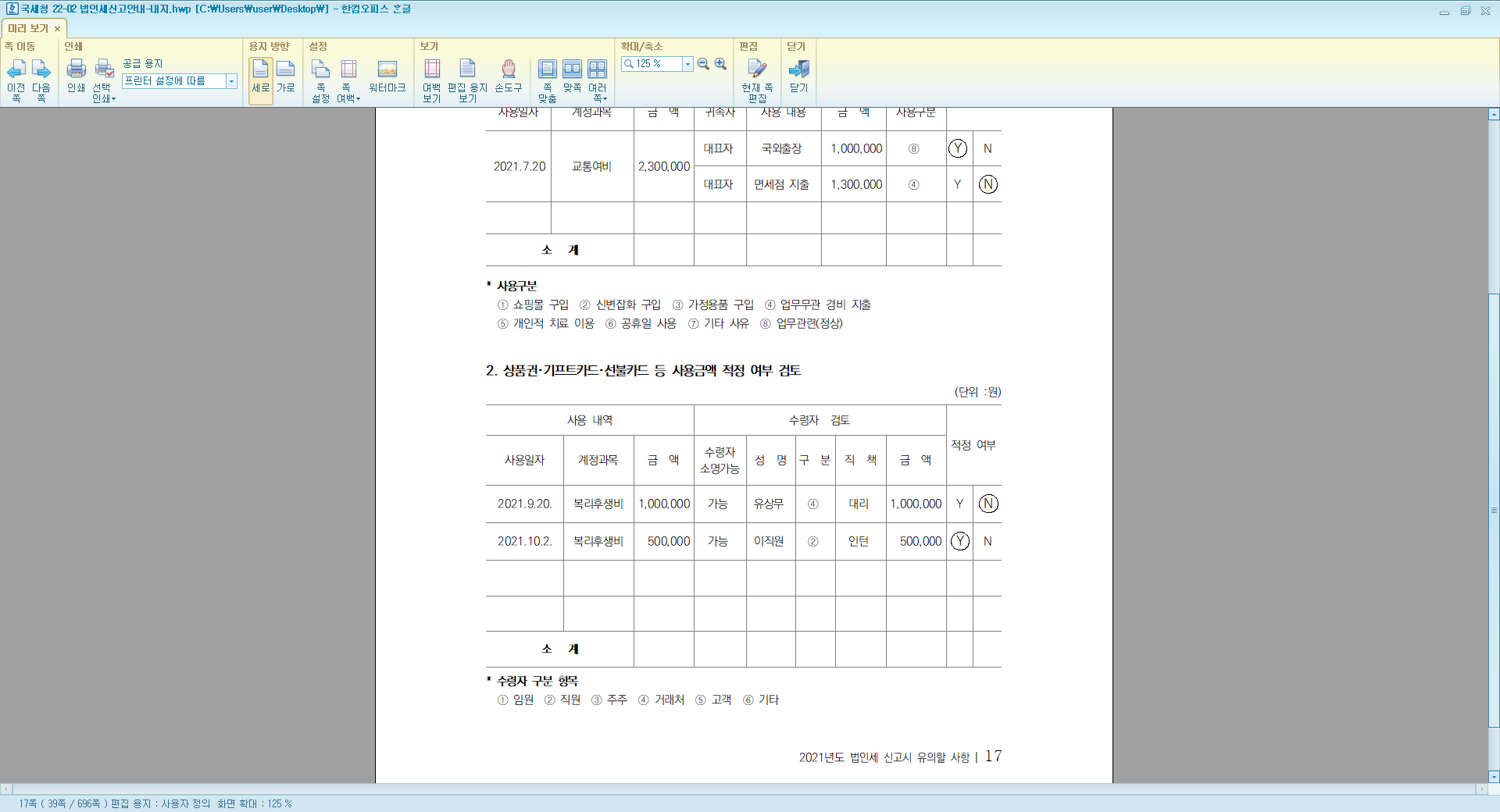 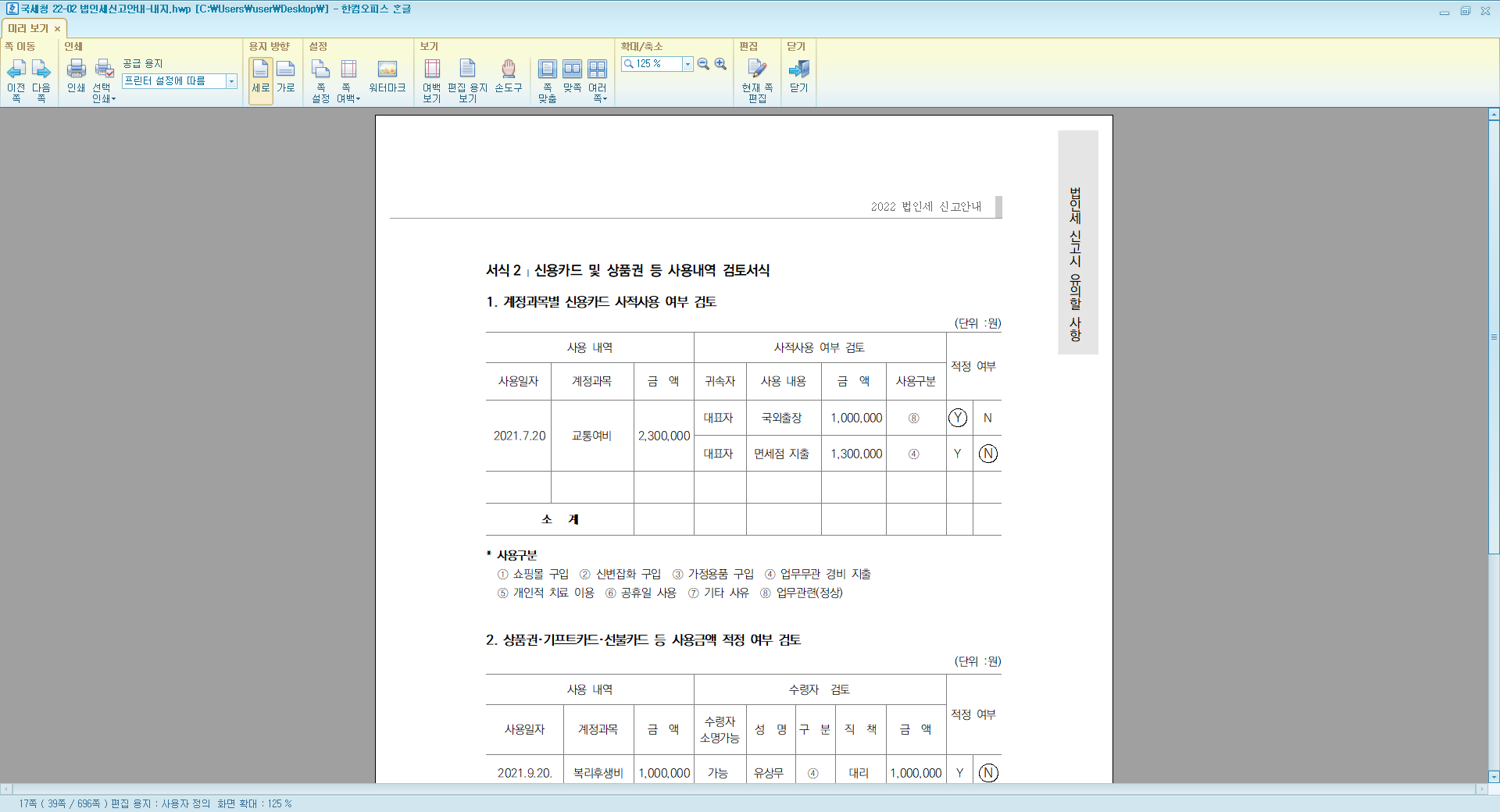 신용카드 및 상품권 등 사용내역 검토서식
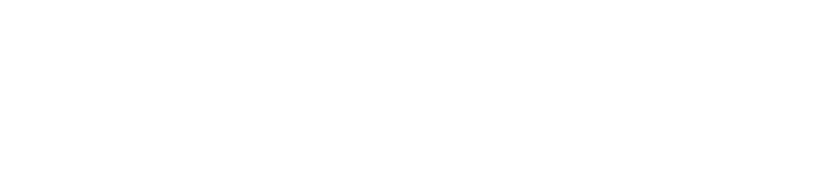 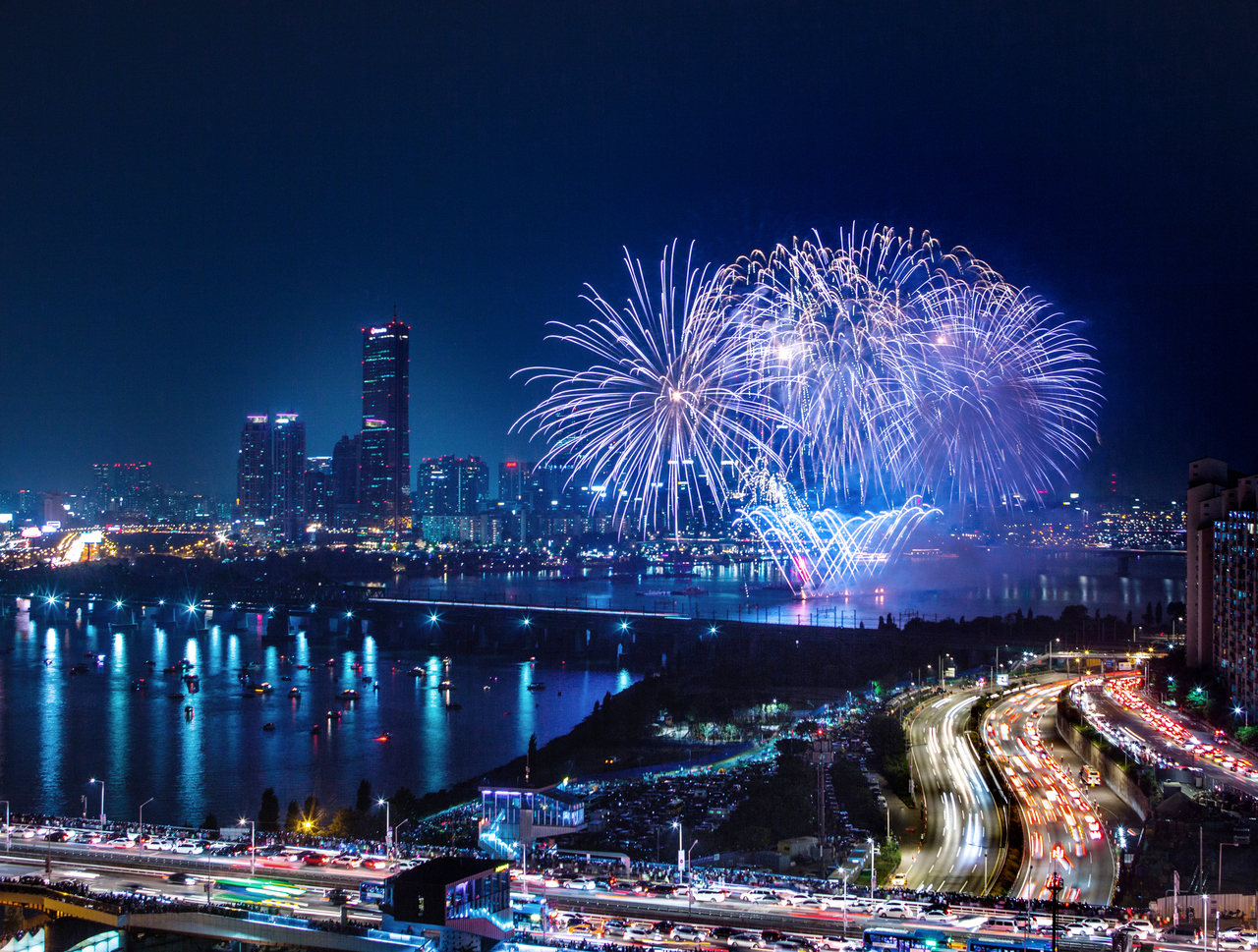 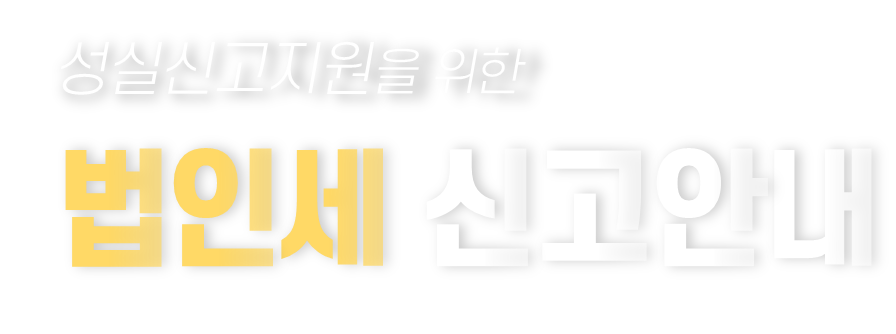 Ⅱ. 신고도움서비스
자기검증용 검토서식
세정지원 방안
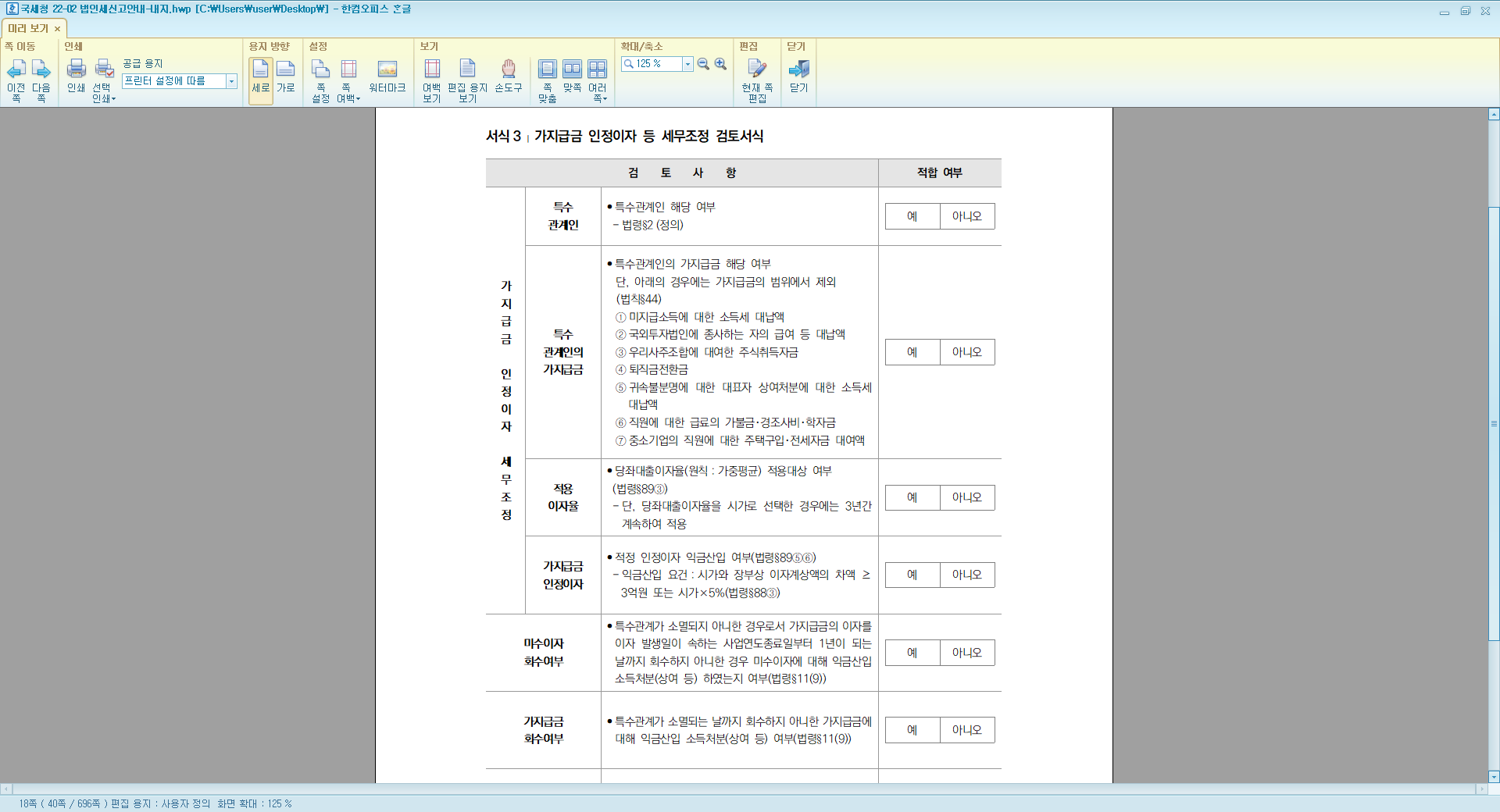 Ⅰ
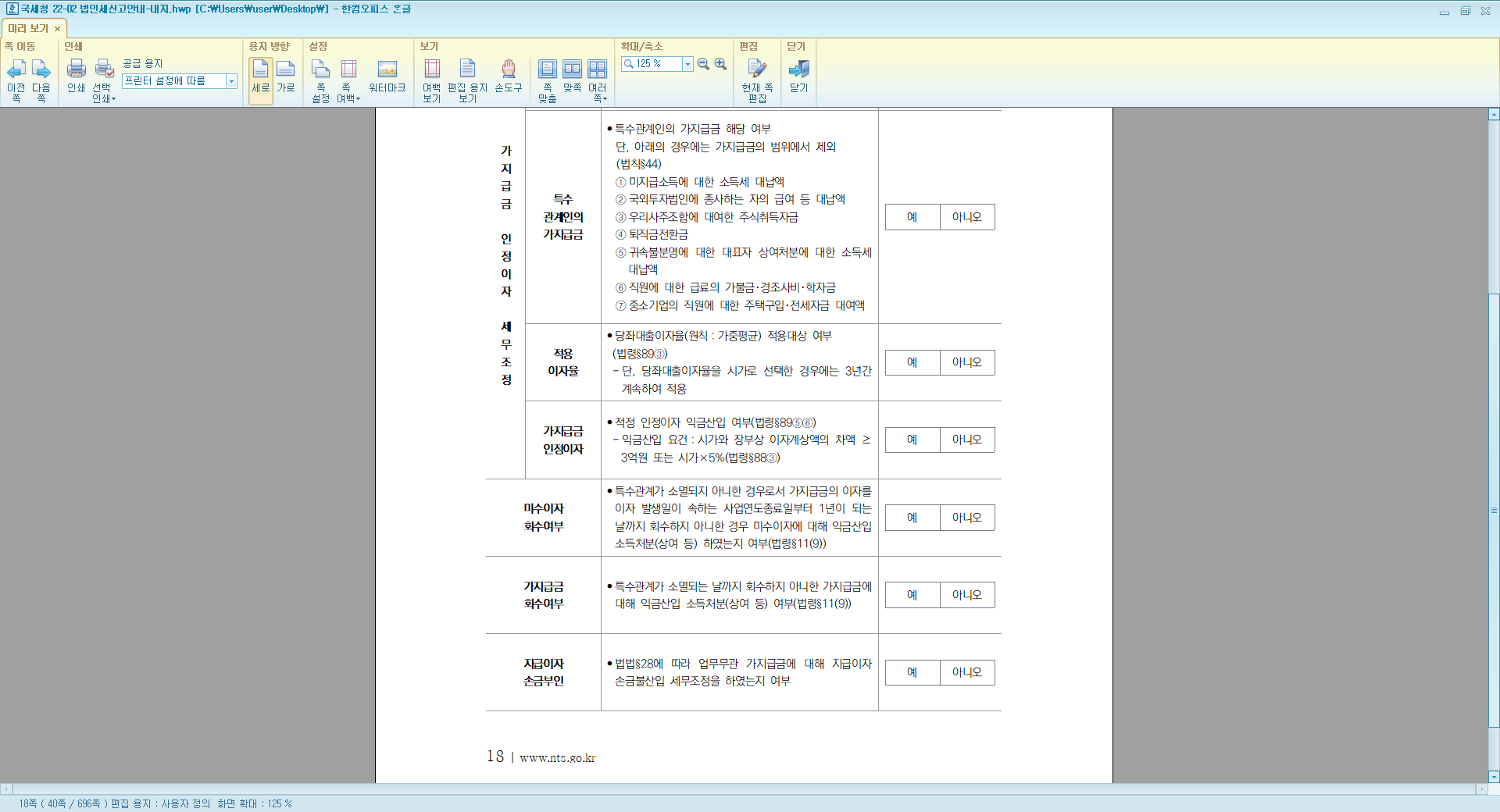 가지급금 인정이자 등 세무조정 검토서식
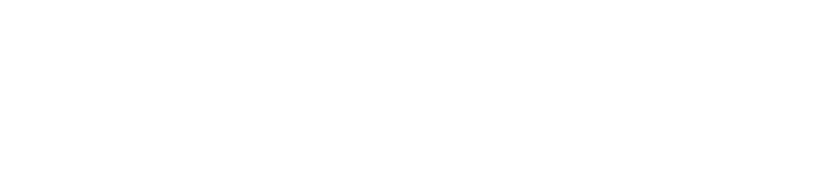 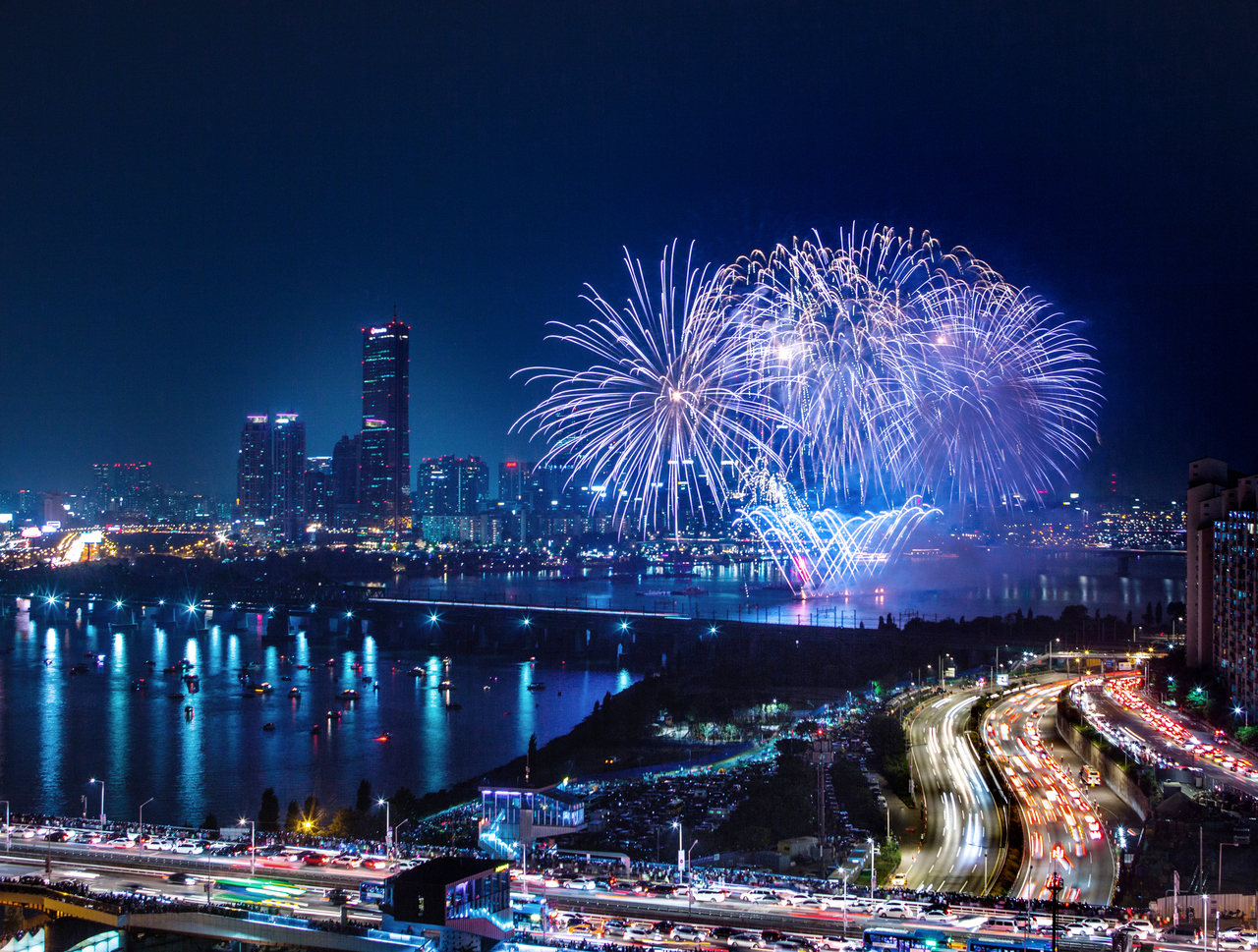 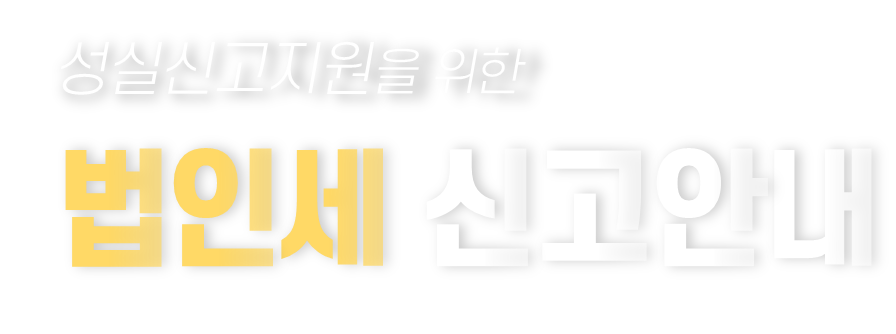 Ⅱ. 신고도움서비스
자기검증용 검토서식
세정지원 방안
Ⅰ
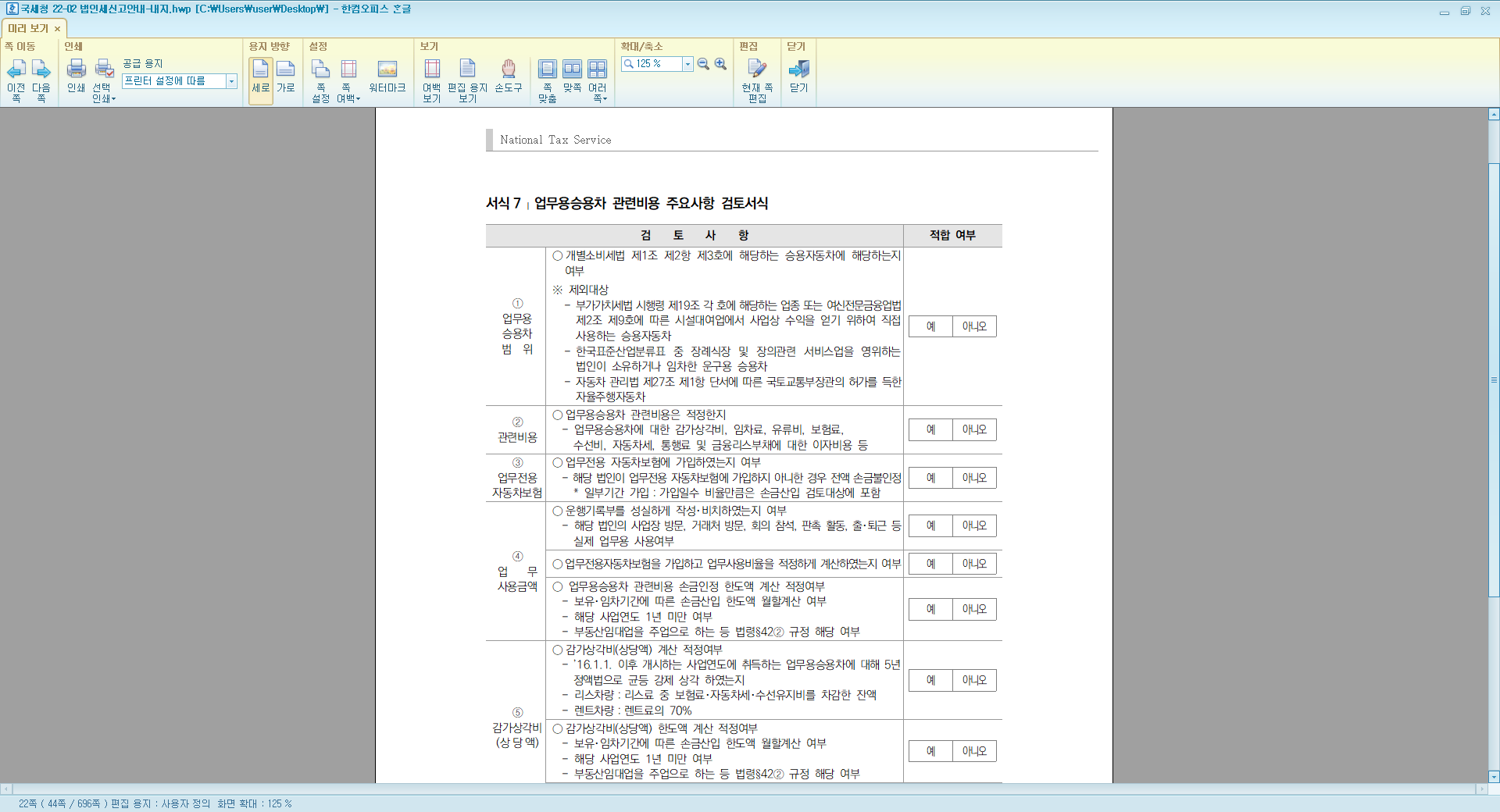 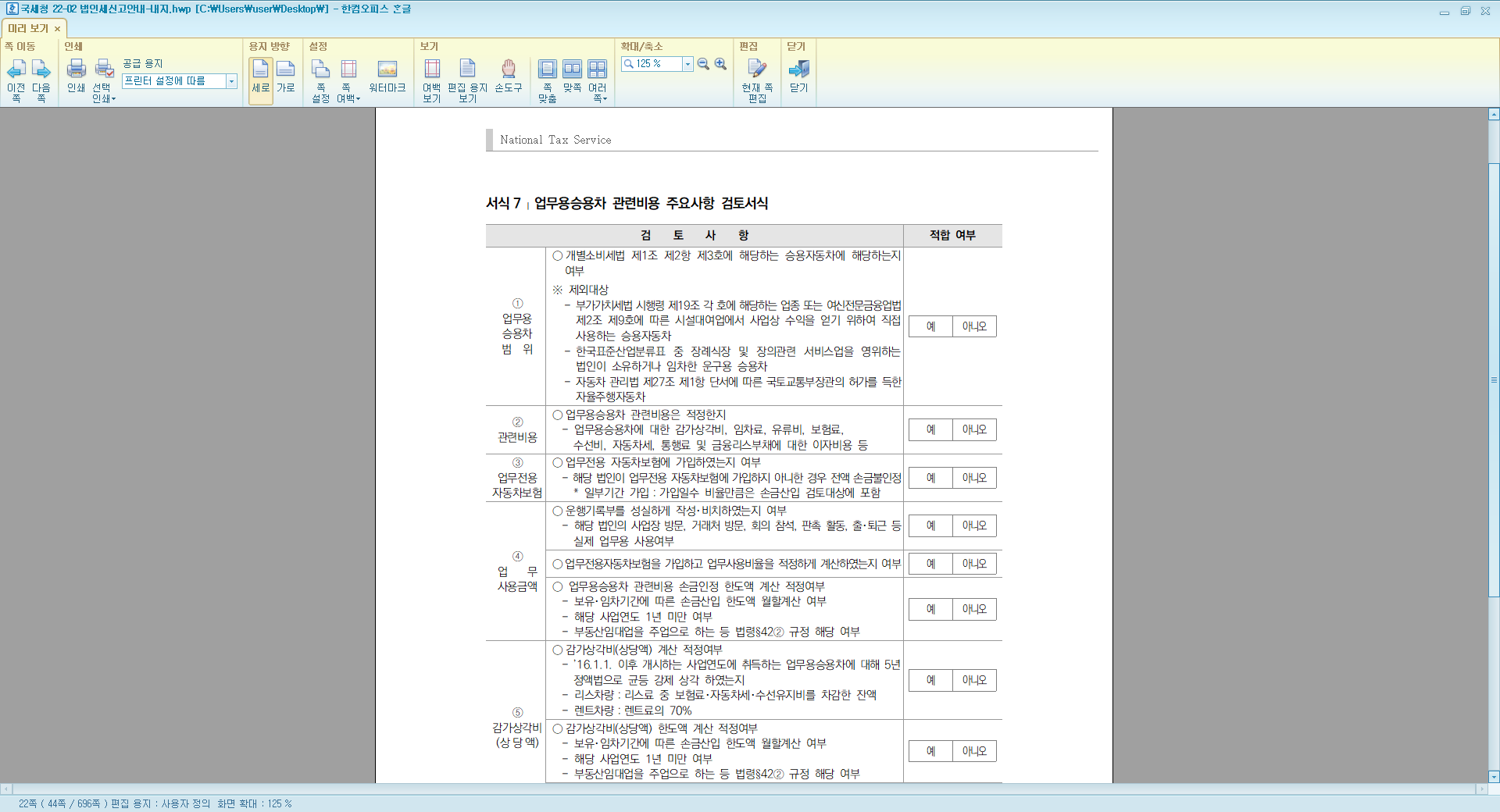 업무용승용차 관련비용 주요사항 검토서식
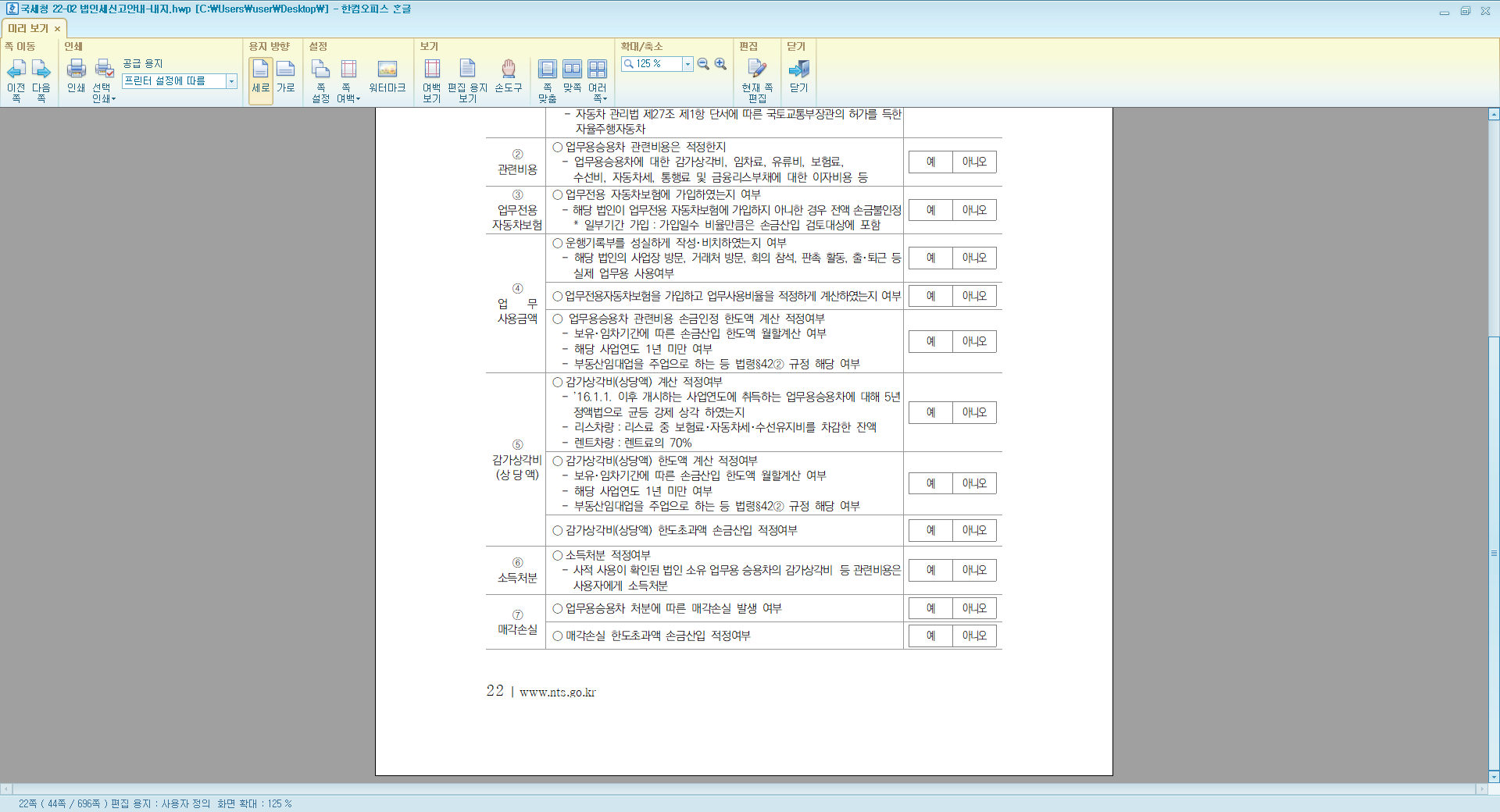 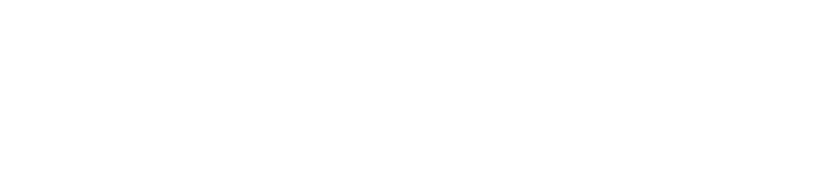 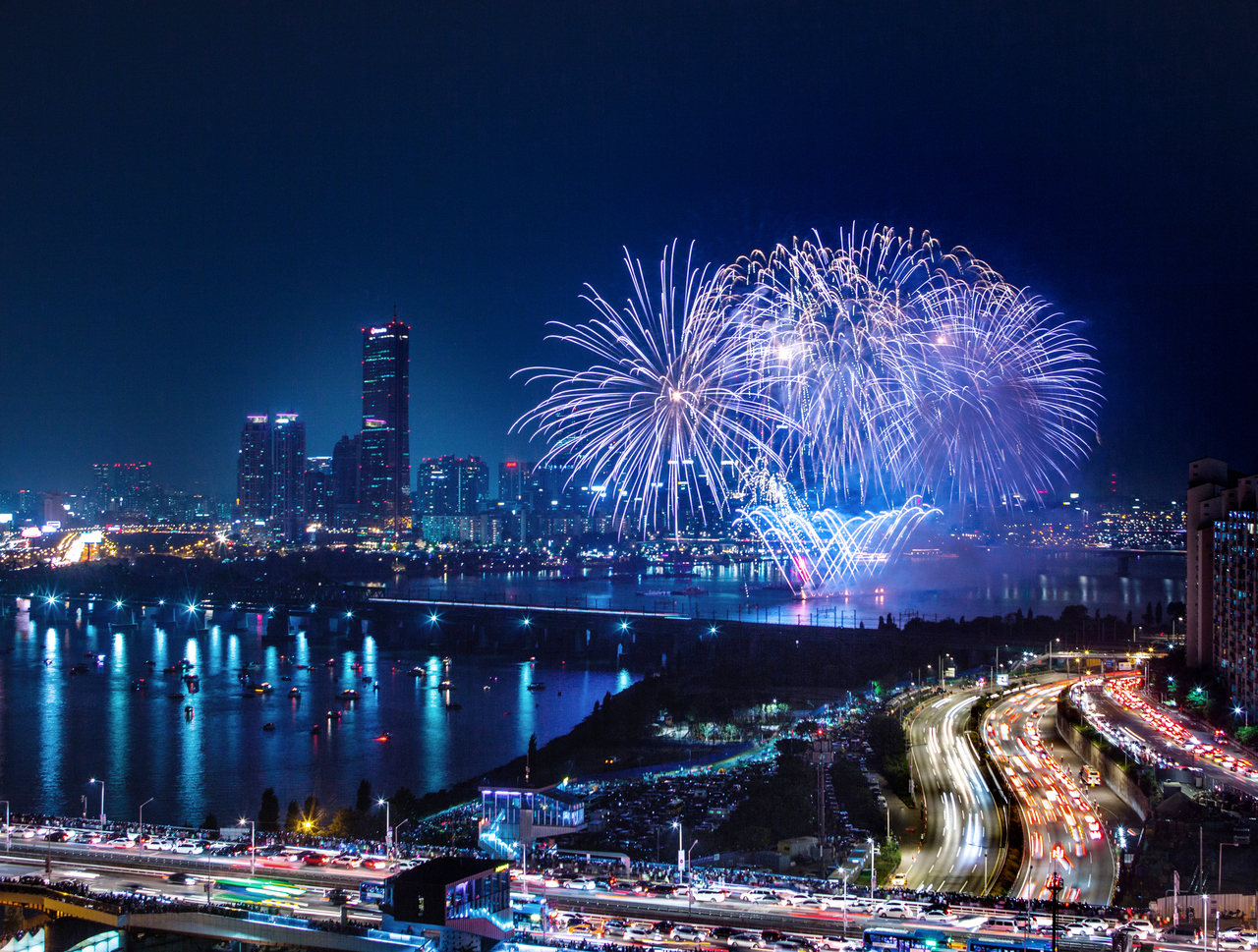 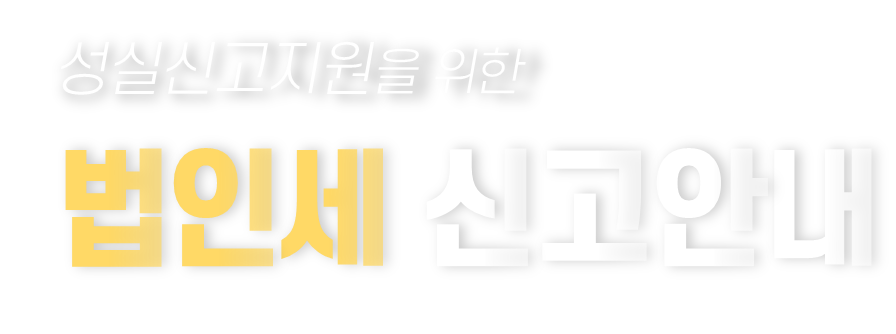 Ⅱ. 신고도움서비스
자기검증용 검토서식
세정지원 방안
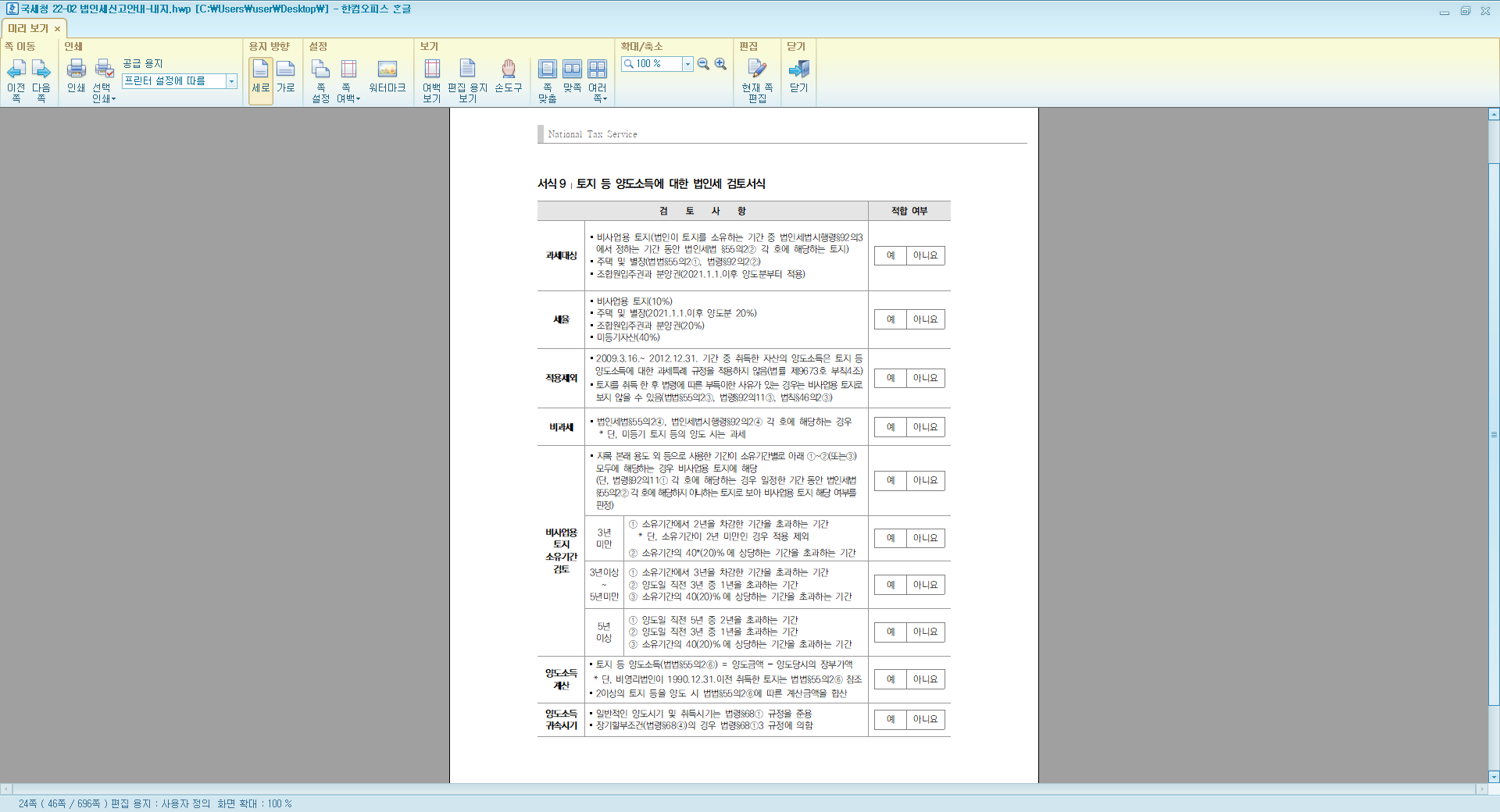 Ⅰ
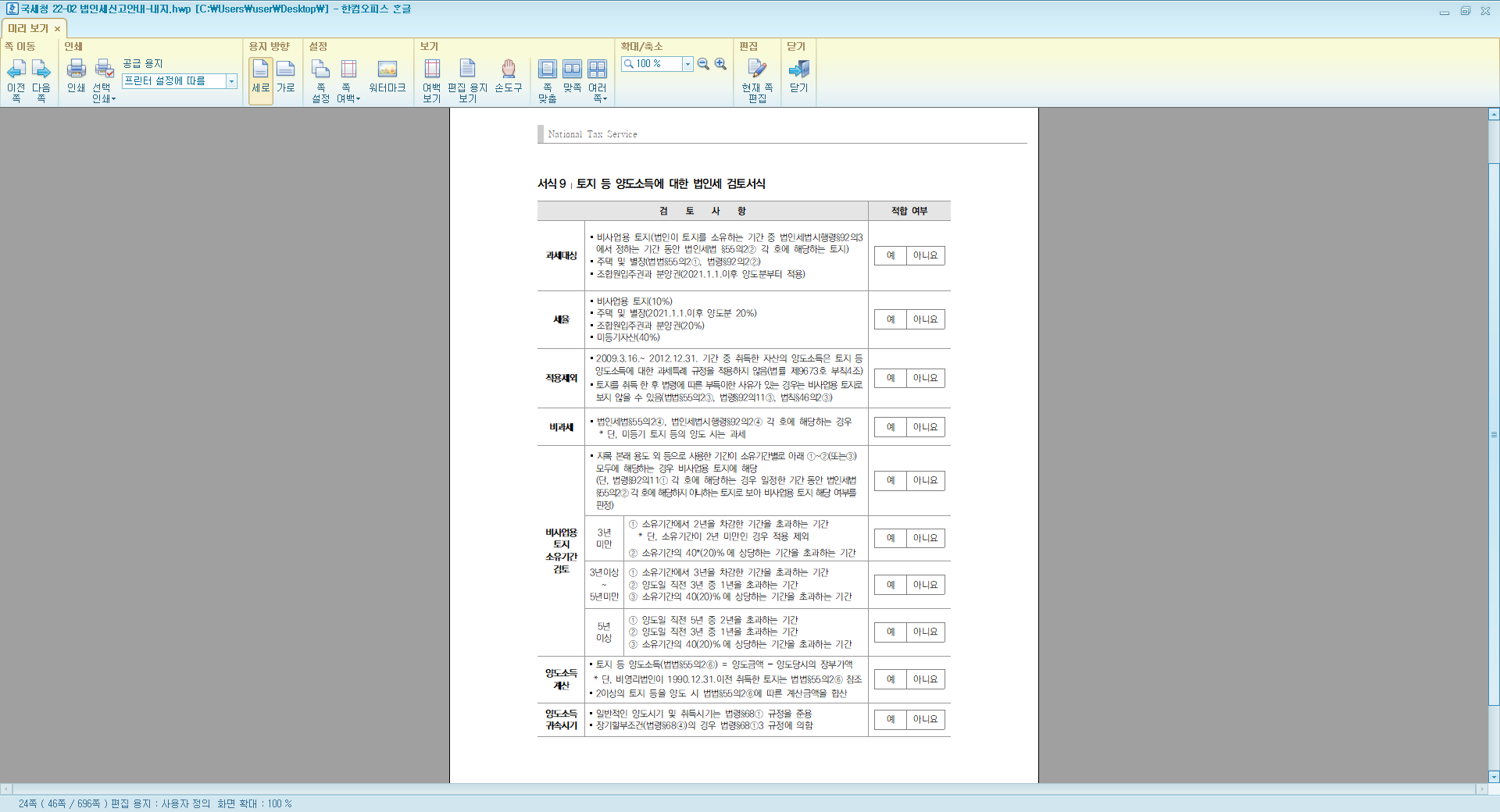 토지 등 양도소득에 대한 법인세 검토서식
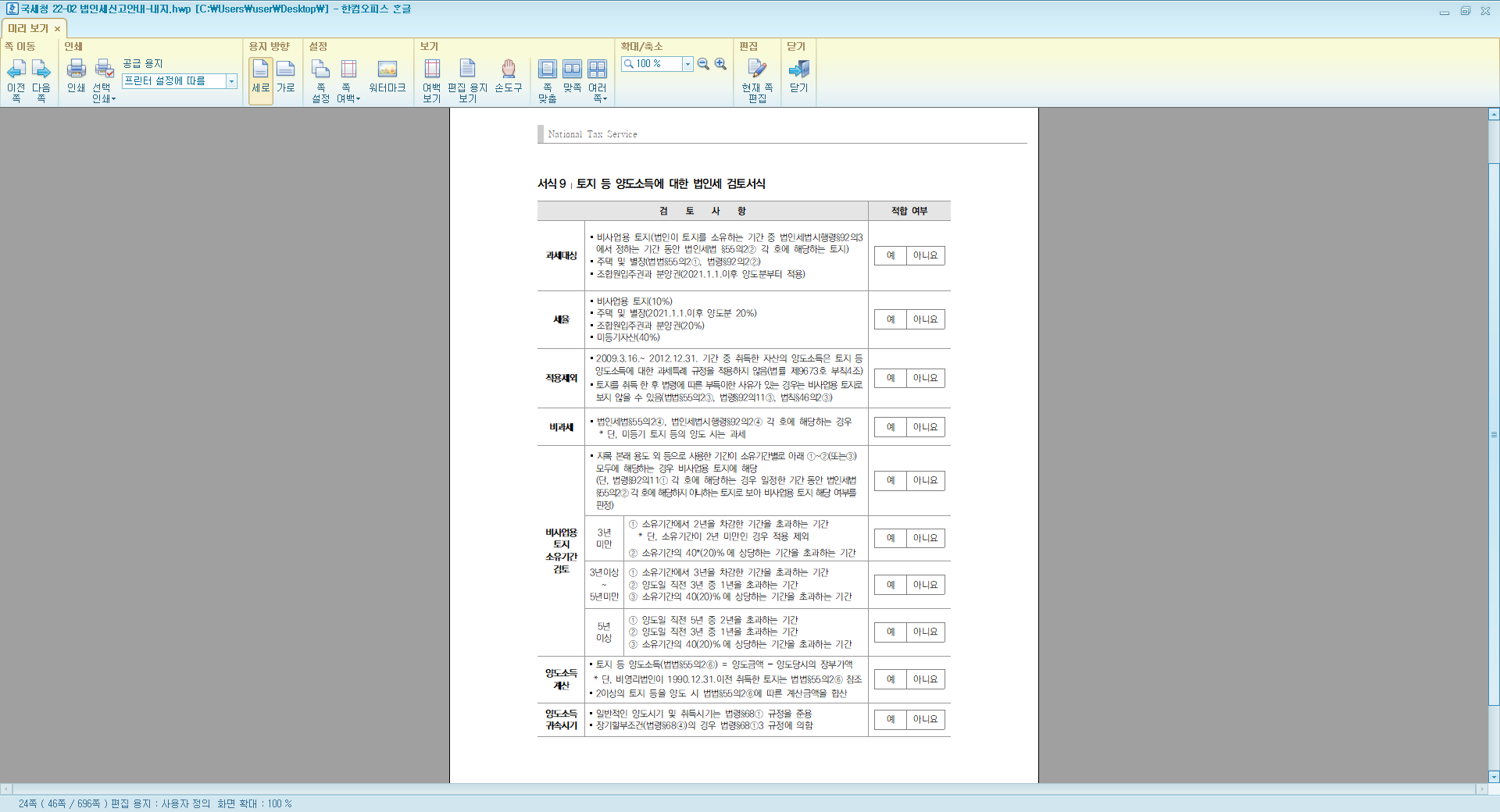 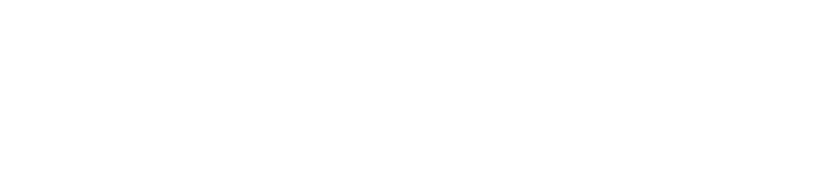 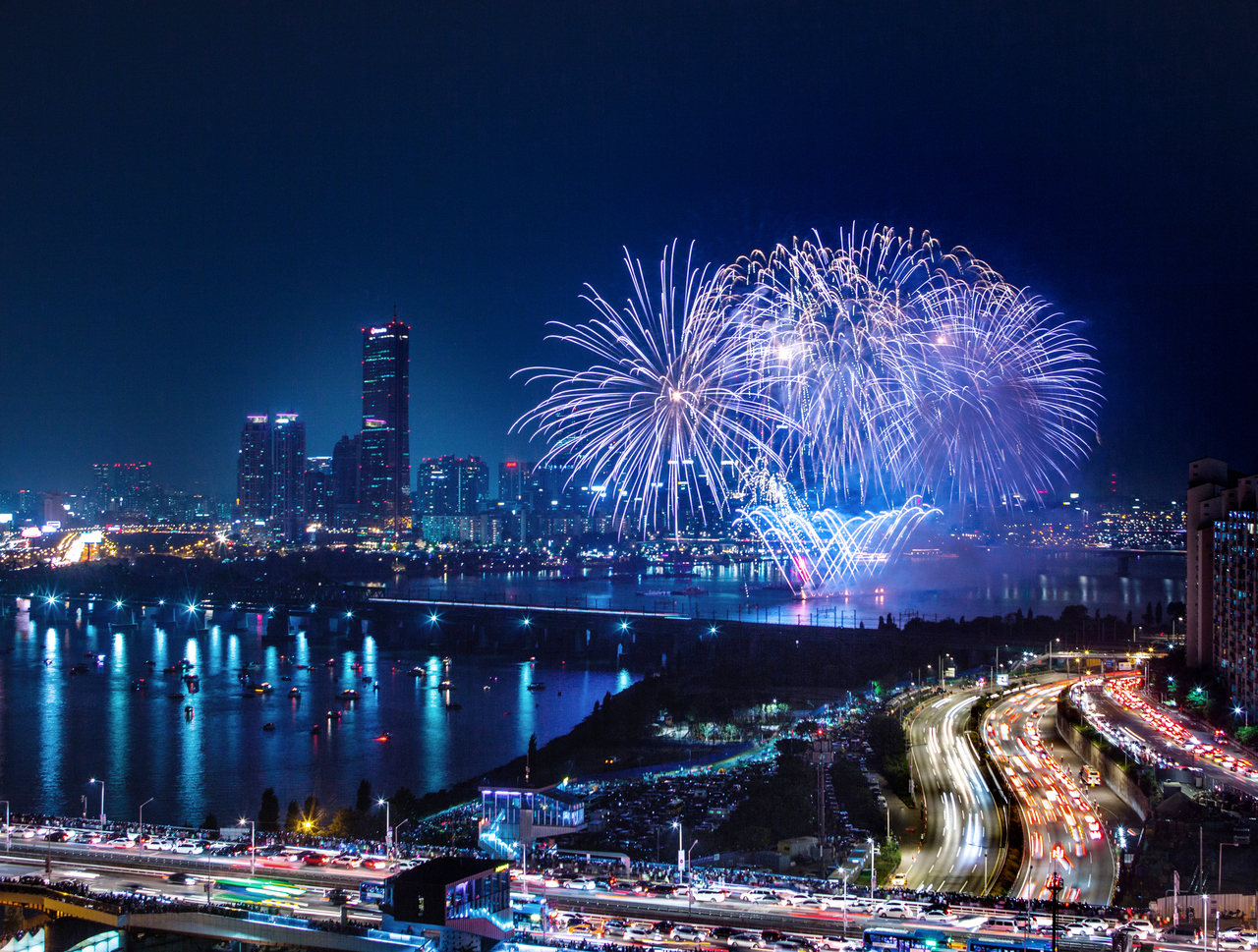 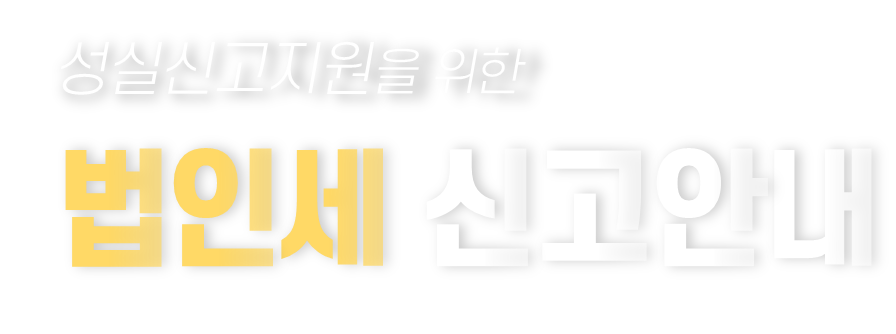 ①  신고도움서비스 접근경로
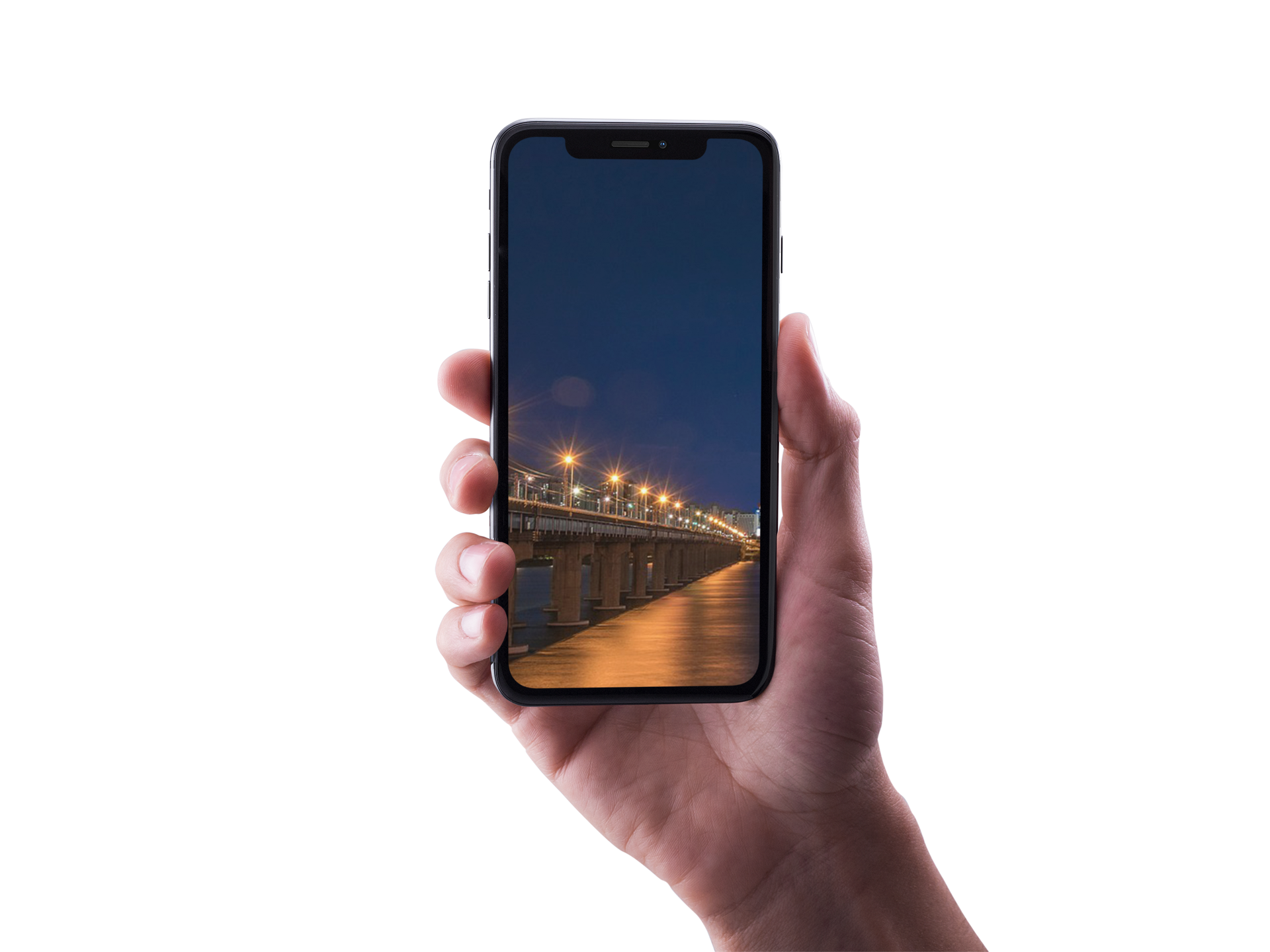 ②  신고도움서비스 화면설명
신고
도움
서비스
Ⅱ
③  주요 안내항목
④  자가검증용 검토서식
⑤  오류검증 서비스 항목
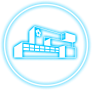 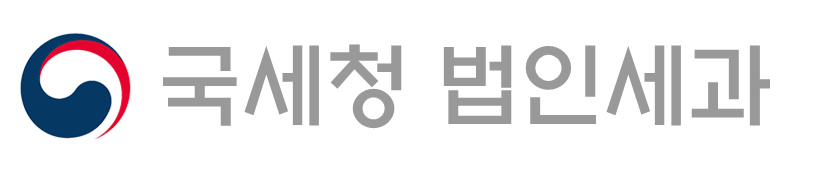 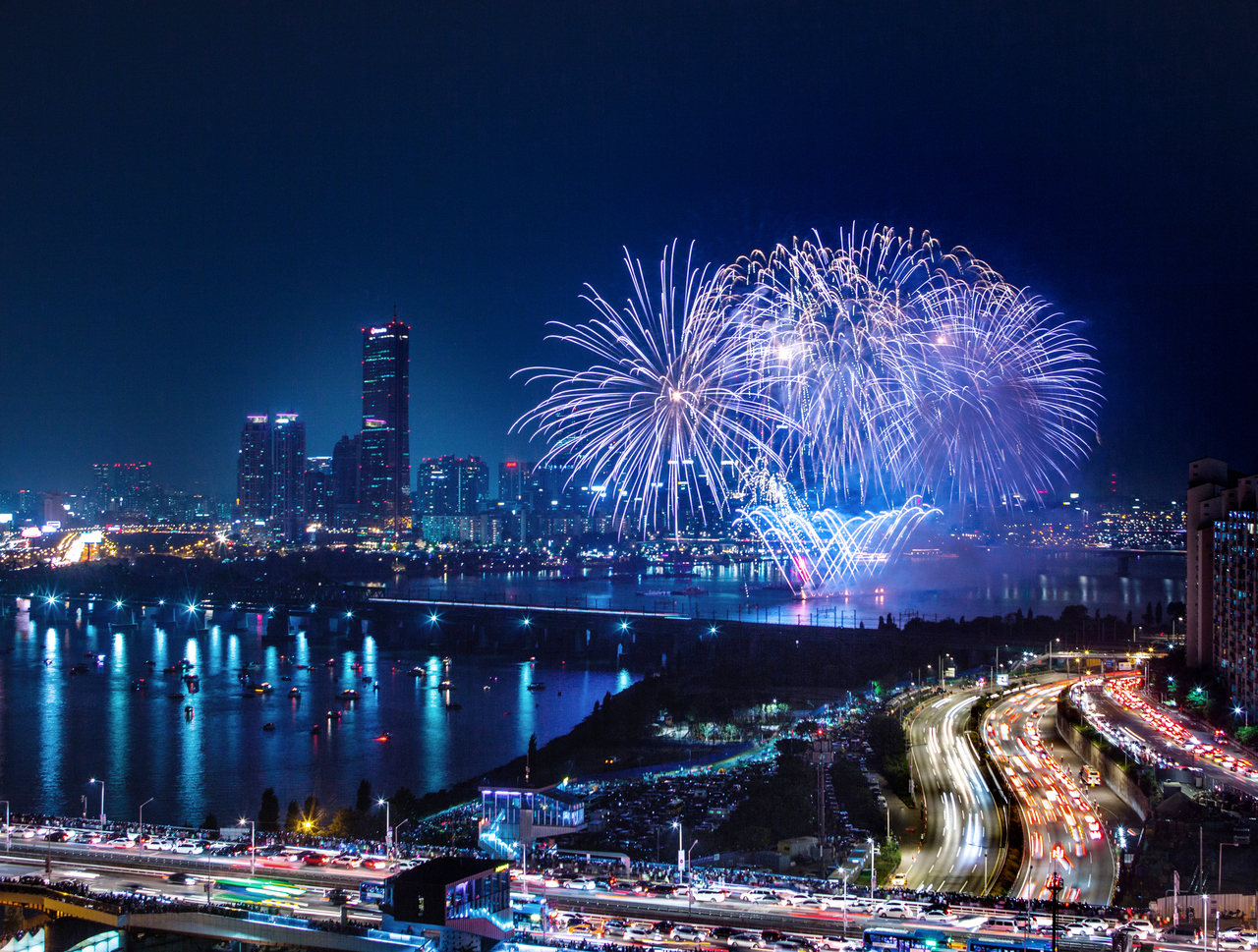 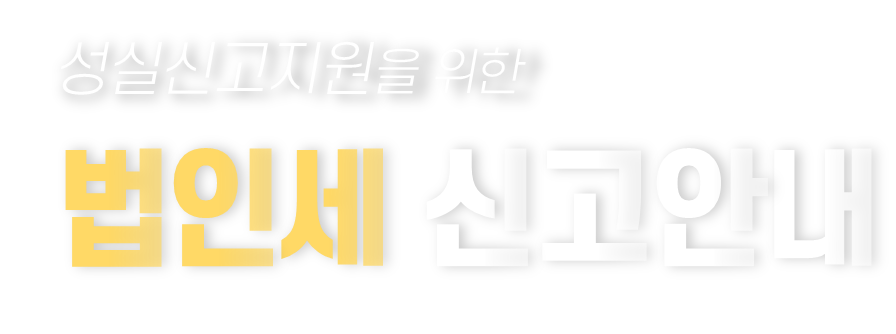 Ⅱ. 신고도움서비스
오류검증서비스 항목
세정지원 방안
Ⅰ
(경고) 오류검토 참고 항목, (오류) 미수정 제출불가
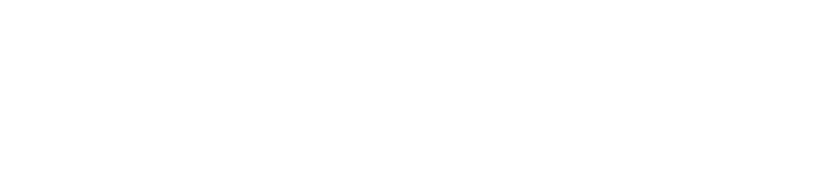 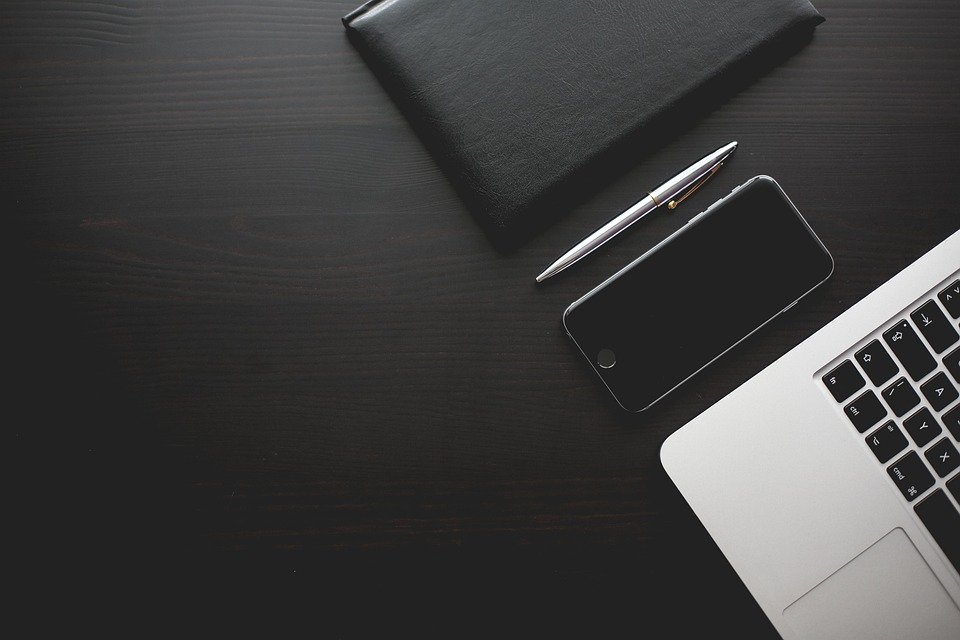 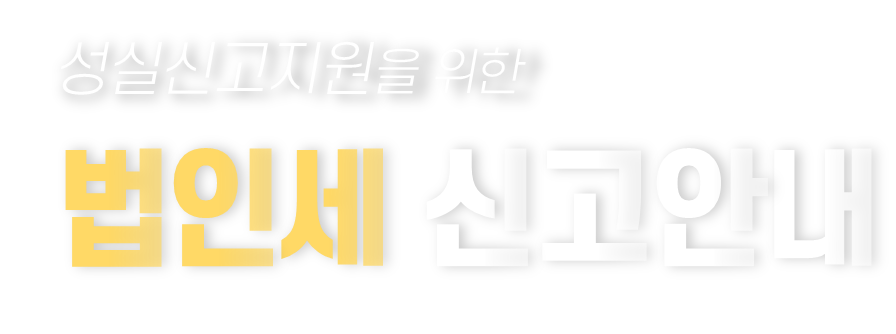 신고내용확인 및
조사 추징 사례
Ⅲ
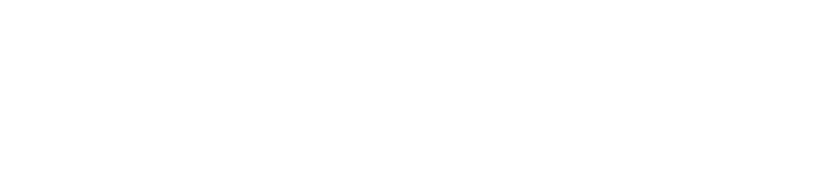 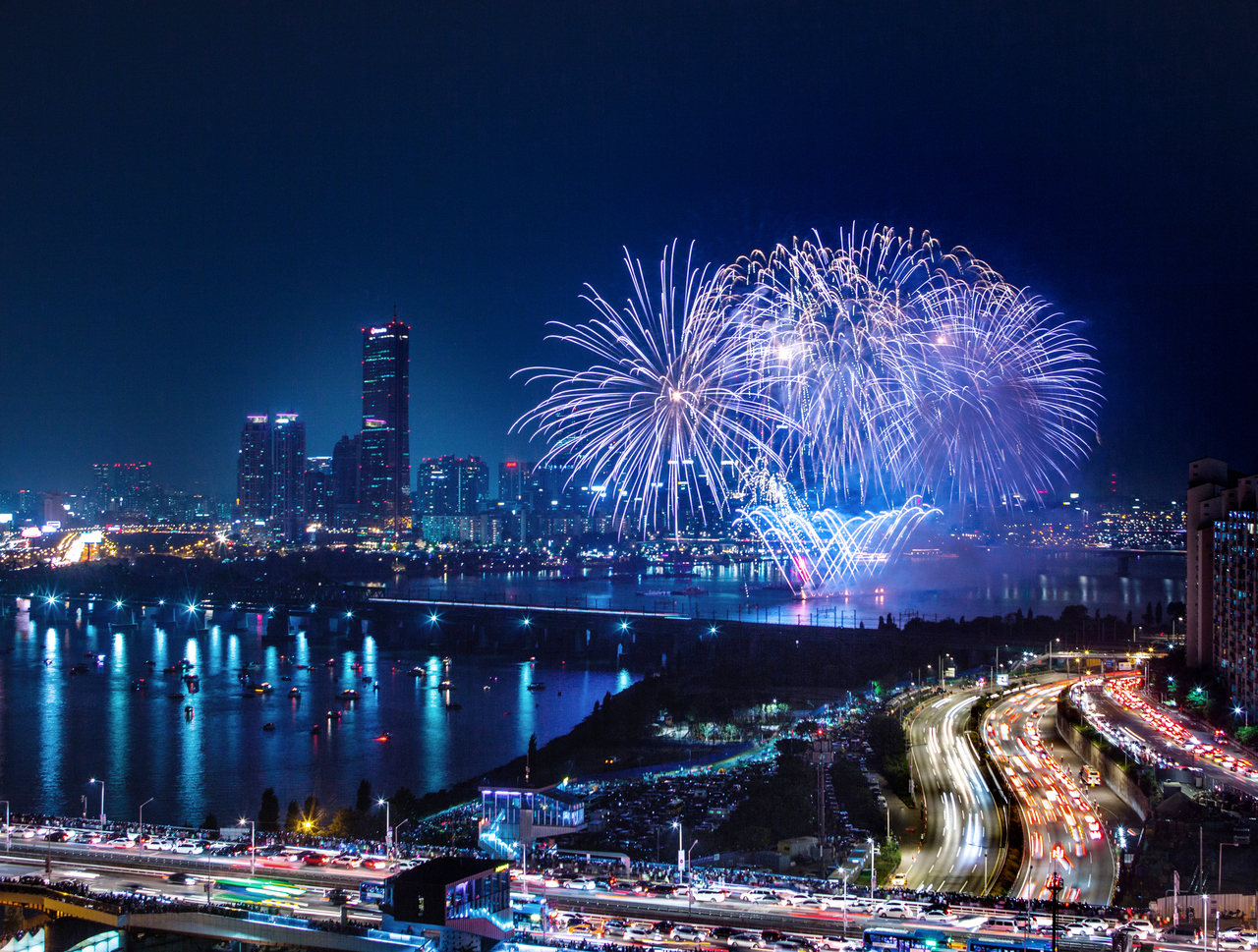 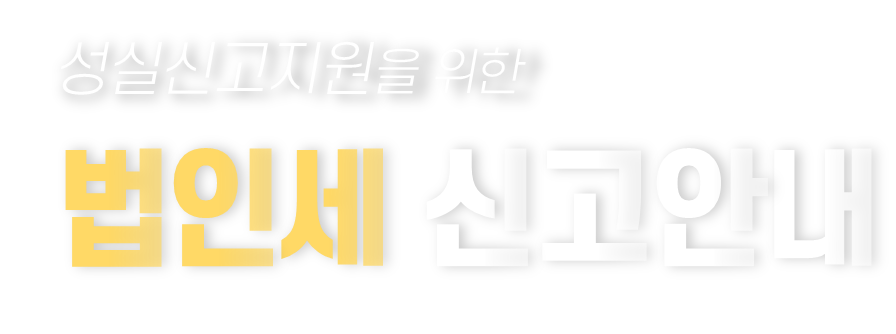 Ⅲ. 신고내용확인
신고내용확인 및 조사사례
세정지원 방안
상법을 위반하여 취득한 자기주식은 업무무관 가지급금에 해당함에도
업무무관 가지급금 인정이자•지급이자 세무조정 누락
Ⅰ
상법을 위반한 자기주식의 취득
제조업을 영위하는 중소기업인 ㈜□□은 상법의 규정를 초과하여 취득한 자기주식에 대해 
인정이자•지급이자 세무조정 누락, 대주주 홍길동은 의제배당(누진세율)이 아닌 양도소득(10%)으로 신고
양도소득세 신고
(중소기업 주식 10%)
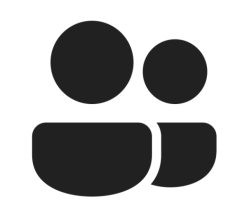 주식양도
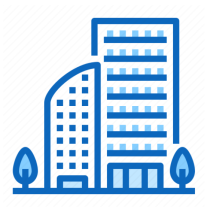 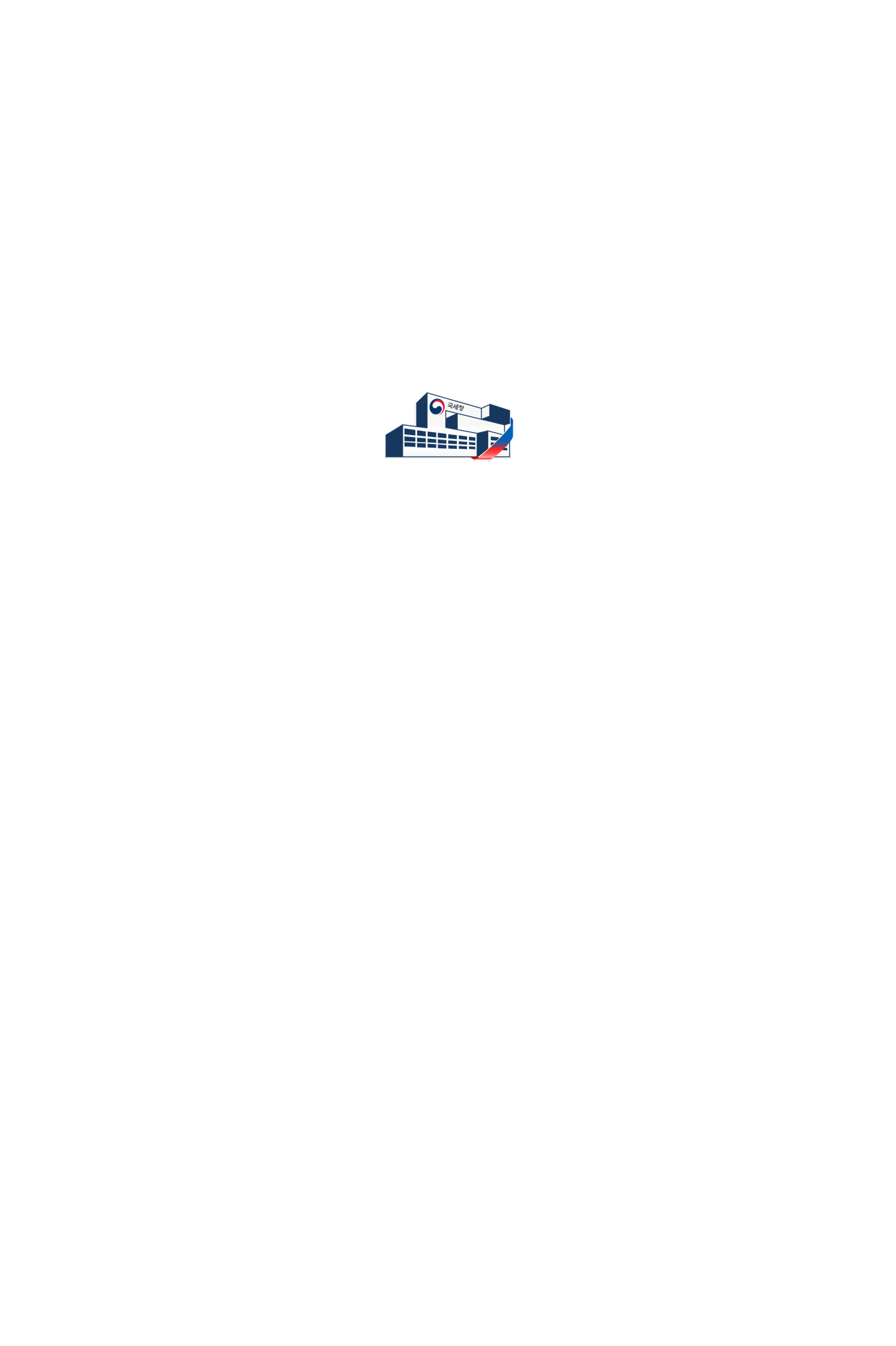 상법 위반 분은 
업무무관 가지급금
대주주
㈜□□
국세청
손익계산서, (분양ㆍ공사)원가명세서, 전자세금계산서 분석
부동산업 적용하여 이월결손금 한도초과 부인 법인세 등 0억원 추징
합계B/S상 자기주식 증감, 대주주 양도소득세 신고내역 등 분석
업무무관 가지급금 및 대주주 의제배당 과세로 소득세•법인세 등 0억원 추징
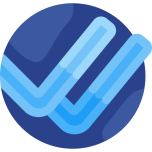 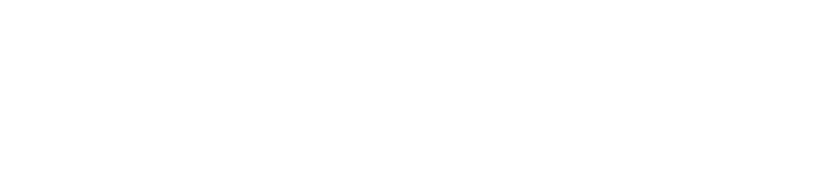 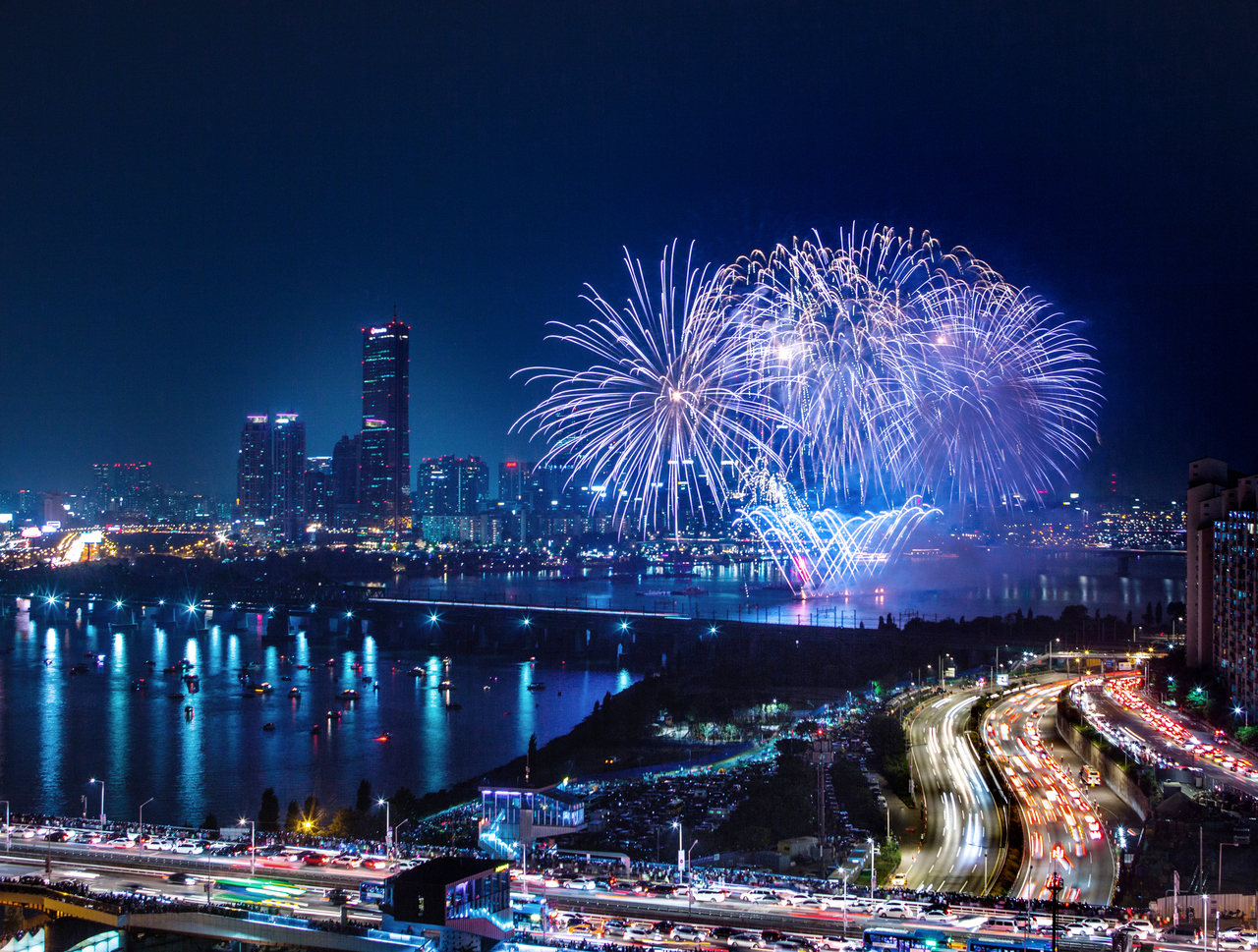 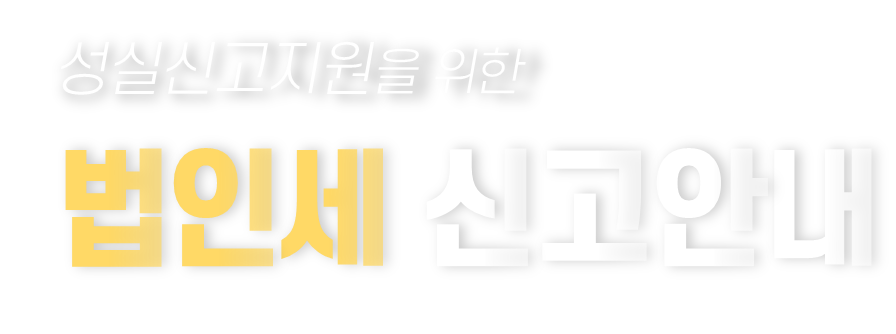 Ⅲ. 신고내용확인
신고내용확인 및 조사사례
세정지원 방안
실제 영위하는 업종과 다른 업종으로 신고하면서 이월결손금 공제한도를 초과하여 적용
Ⅰ
이월결손금 과다공제
부동산 시행사(부동산업)인 ㈜□□는 법인세 신고시 건설업(중소기업)으로 이월결손금 100% 공제하여 신고
분양사업을
건설업으로 위장
건설업으로
이월결손금 한도 적용
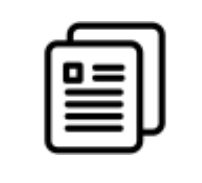 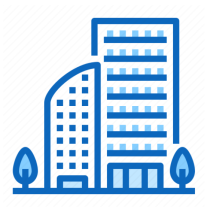 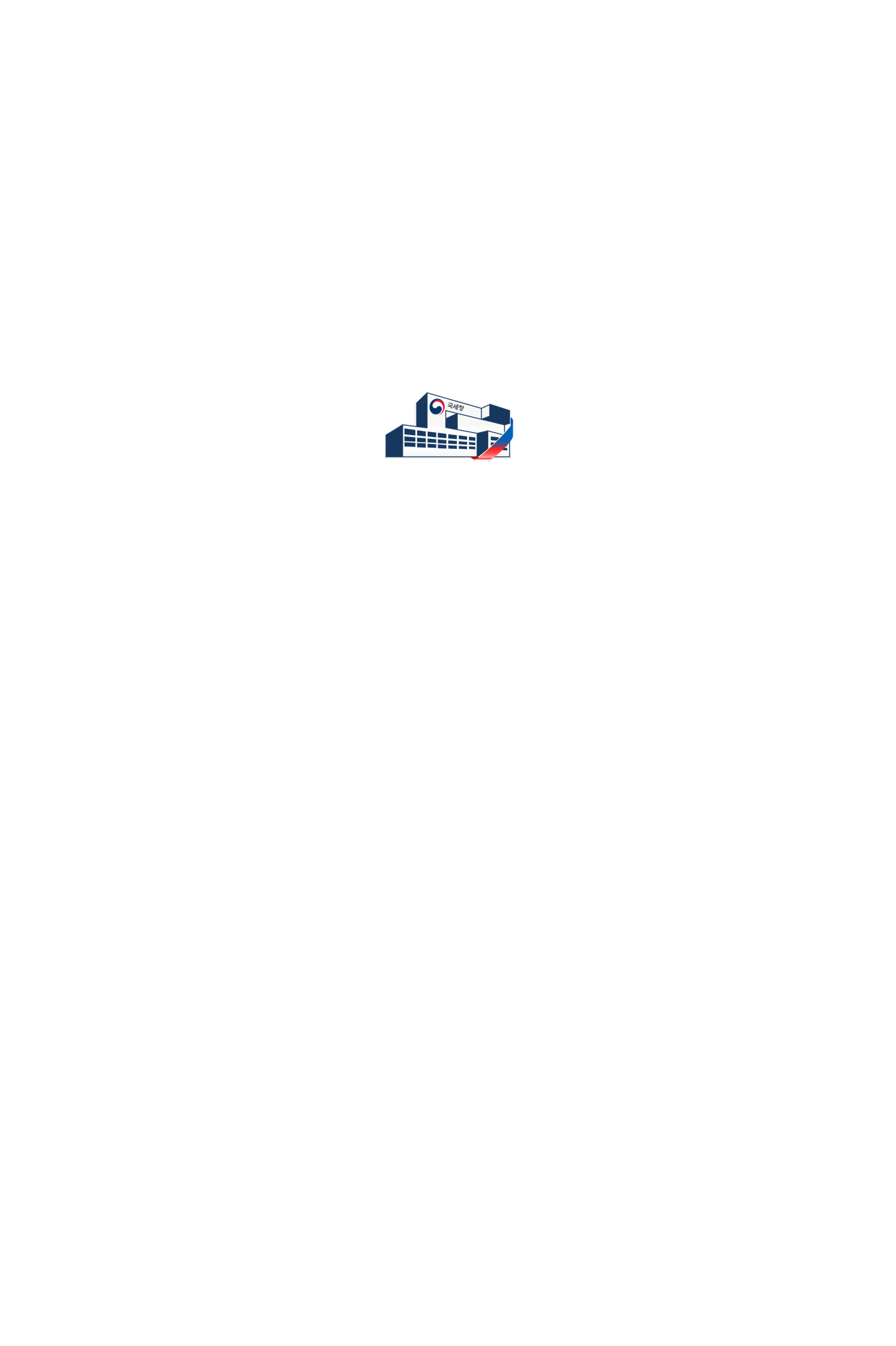 ㈜□□
(부동산 시행사)
국세청
공사원가명세서
손익계산서, (분양ㆍ공사)원가명세서, 전자세금계산서 분석
부동산업 적용하여 이월결손금 한도초과 부인 법인세 등 0억원 추징
손익계산서, (분양공사)원가명세서, 전자세금계산서 분석
부동산업 적용하여 이월결손금 한도초과 부인 법인세 등 0억원 추징
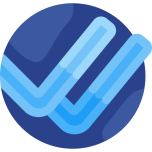 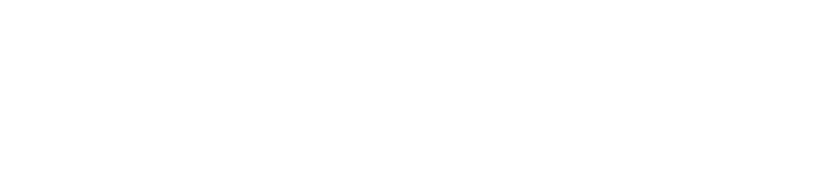 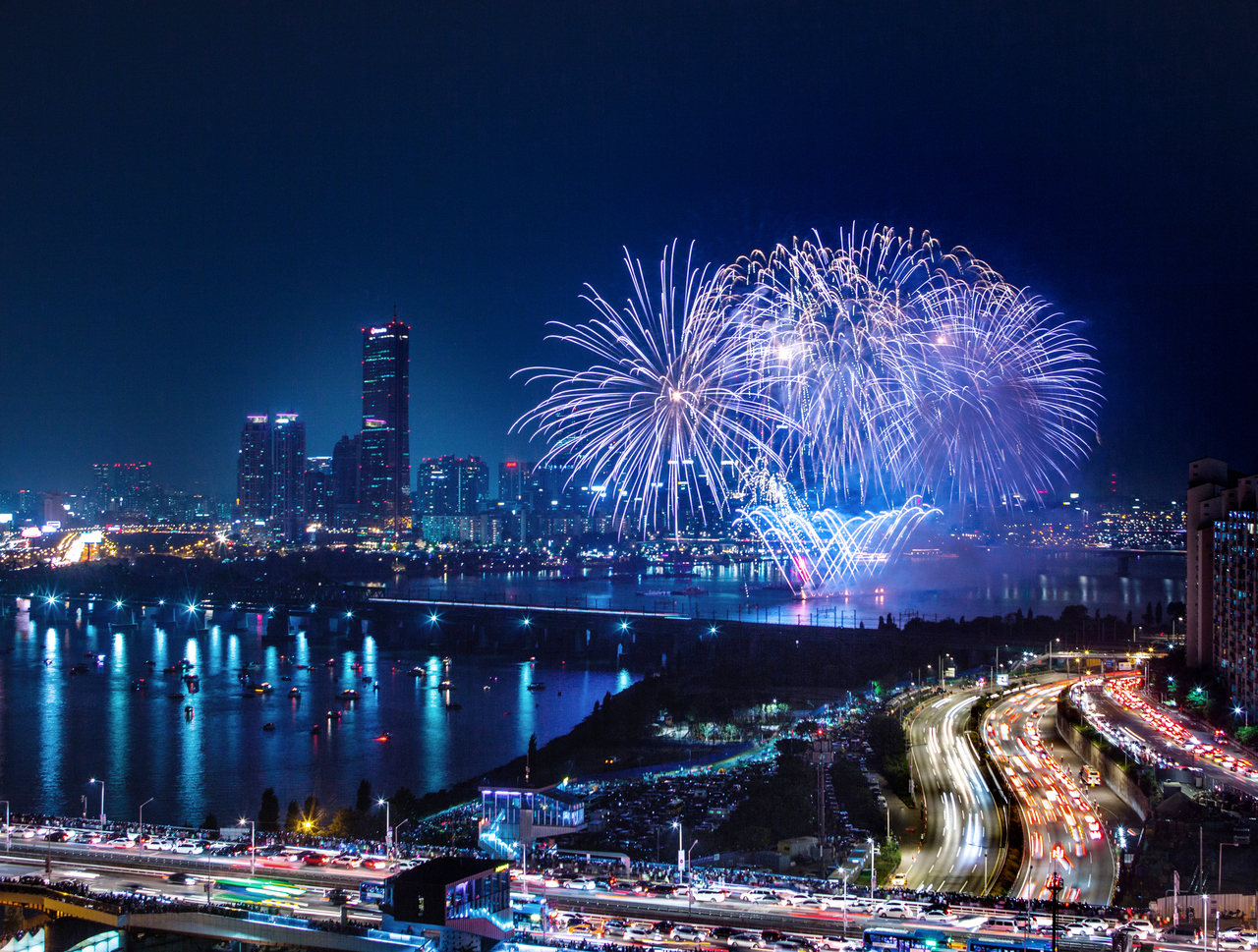 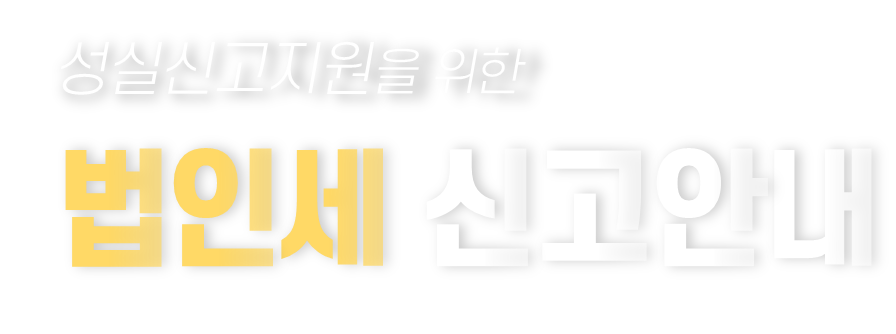 Ⅲ. 신고내용확인
신고내용확인 및 조사사례
세정지원 방안
실제로 법인에 근무하지 않는 대표이사 가족에게 인건비를 허위지급하여 법인세 탈루
Ⅰ
대표이사 가족 인건비 지급
의료기기 도매업을 영위하는 ㈜□□는 해외 장기체류 임원(대표이사 배우자)에게 인건비 지급한 것으로 처리
인건비 허위 계상하여
법인 자금 유출
허위 지급명세서 제출
인건비 비용처리
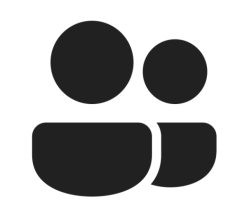 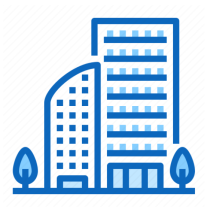 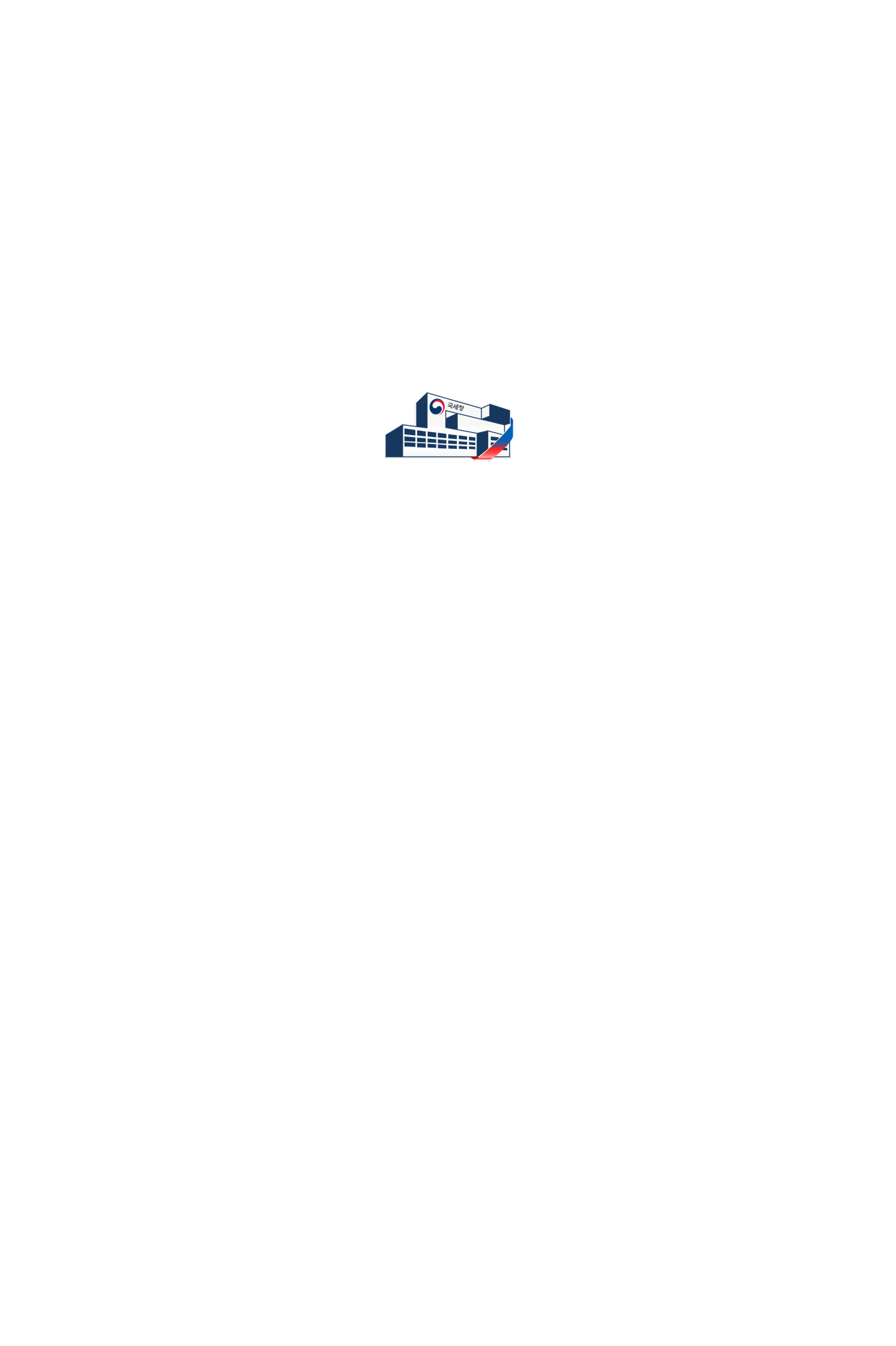 ㈜□□
(의약품 도매업)
국세청
대표이사 배우자
(해외장기체류)
손익계산서, (분양ㆍ공사)원가명세서, 전자세금계산서 분석
부동산업 적용하여 이월결손금 한도초과 부인 법인세 등 0억원 추징
해외거래처, 출입국 기록, 해외자녀 유학 등을 분석
가공으로 계상한 인건비를 손금불산입 하여 법인세 등 0억원 추징
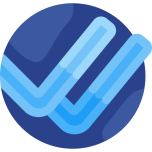 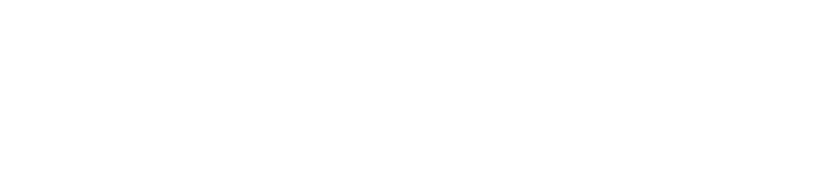 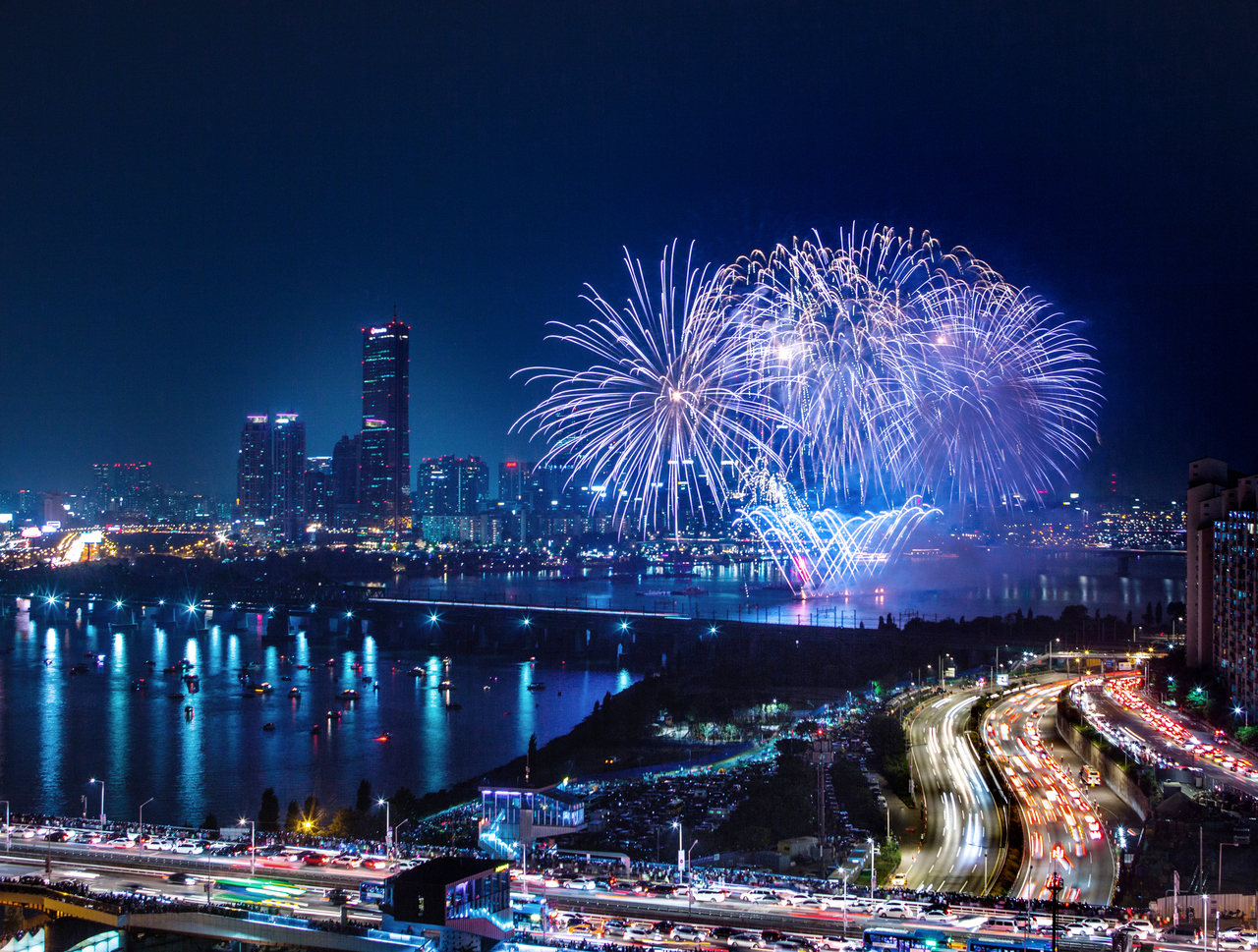 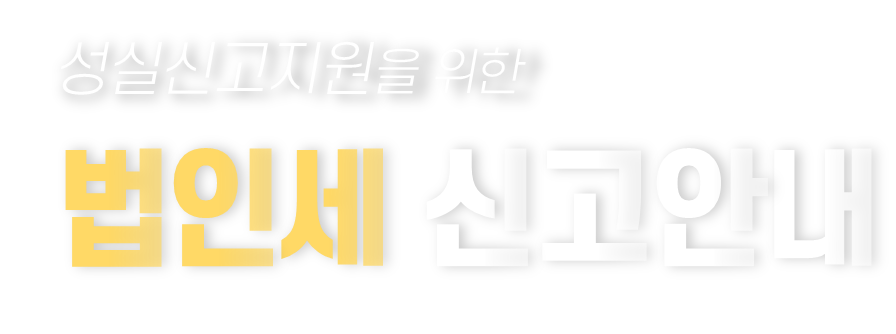 Ⅲ. 신고내용확인
신고내용확인 및 조사사례
세정지원 방안
연구전담요원이 아닌 해외장기 체류자의 인건비를 R&D 세액공제 적용하여 법인세 탈루
Ⅰ
R&D 세액공제 부당공제
이차전지 제조 법인 ㈜□□는 해외에 장기 체류하는 연구원의 인건비를 R&D 세액공제 인건비에 포함하여 신고
연구소 인건비 전체
R&D 세액공제 적용
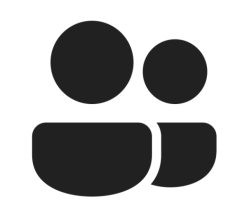 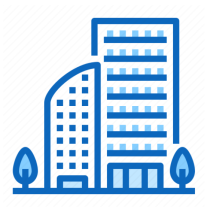 연구소 인건비에 포함
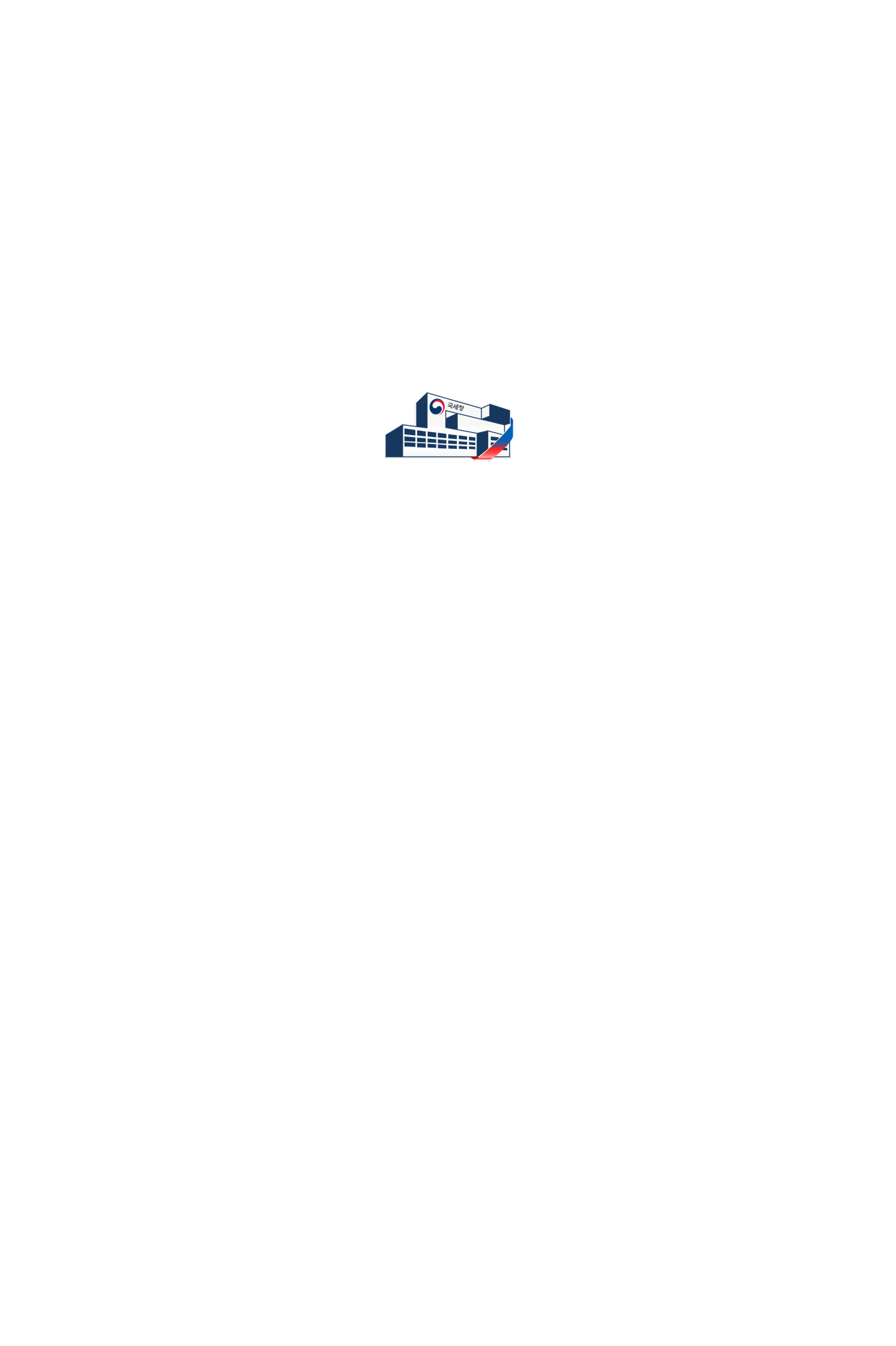 ㈜□□
(이차전지 제조)
국세청
해외 장기 체류자
손익계산서, (분양ㆍ공사)원가명세서, 전자세금계산서 분석
부동산업 적용하여 이월결손금 한도초과 부인 법인세 등 0억원 추징
전담요원이 아닌 연구원의 출입국 내역 분석
해외 장기 체류자 인건비에 대해 세액공제 부인하여 법인세 등 0억원 추징
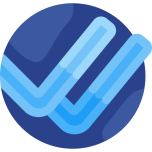 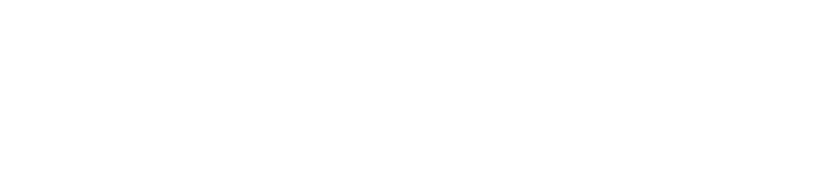 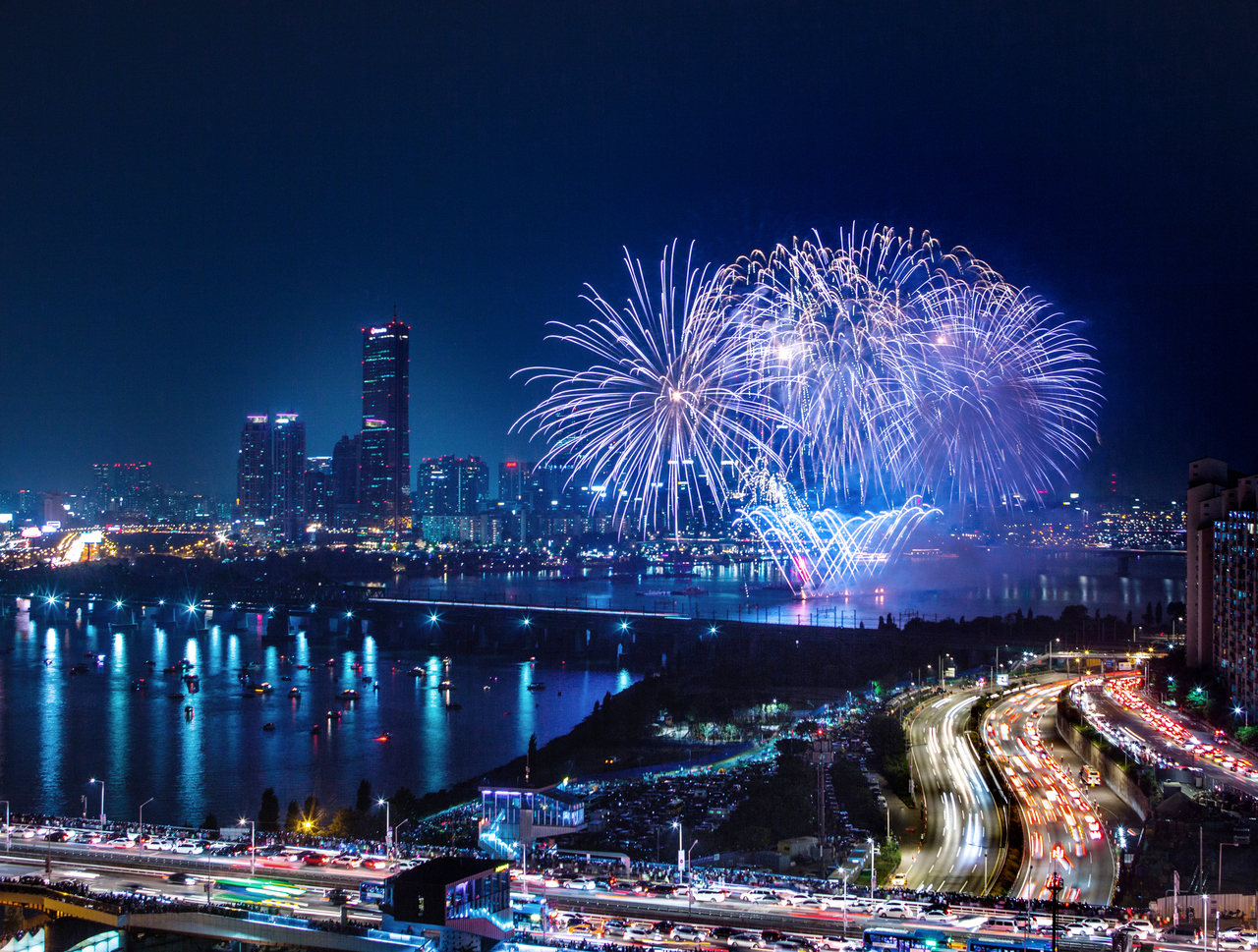 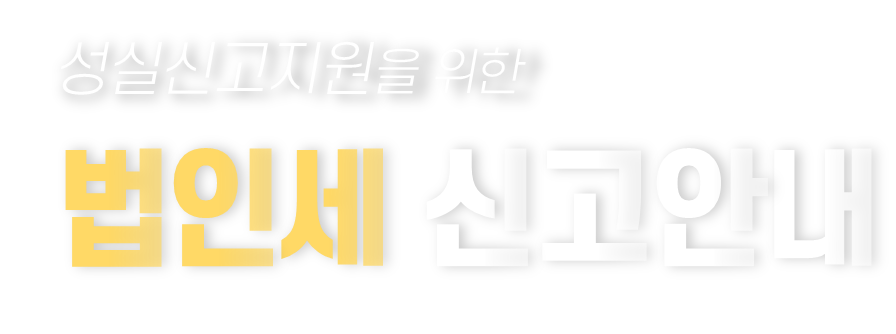 Ⅲ. 신고내용확인
신고내용확인 및 조사사례
세정지원 방안
법인소유의 특허권을 개인이 취득•등록한 후 단기간 내 법인에게 양도하면서 
법인자금을 부당유출 또는 가지급금 정리
Ⅰ
특허권 등의 양도로 법인자금 부당유출
㈜□□는 특허권을 사주 명의로 출원하고 단기간내 양도(사주→법인)로 위장하여 사주의 가지급급 상환
특허권 양도 및 
가지급금 상환 신고
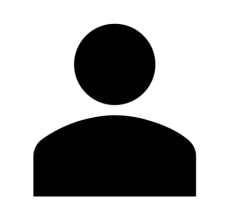 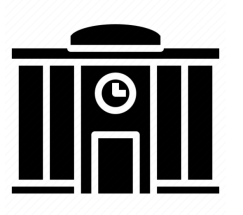 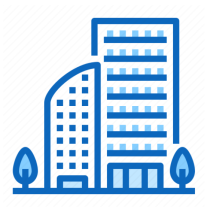 양도거래 위장
특허용역제공
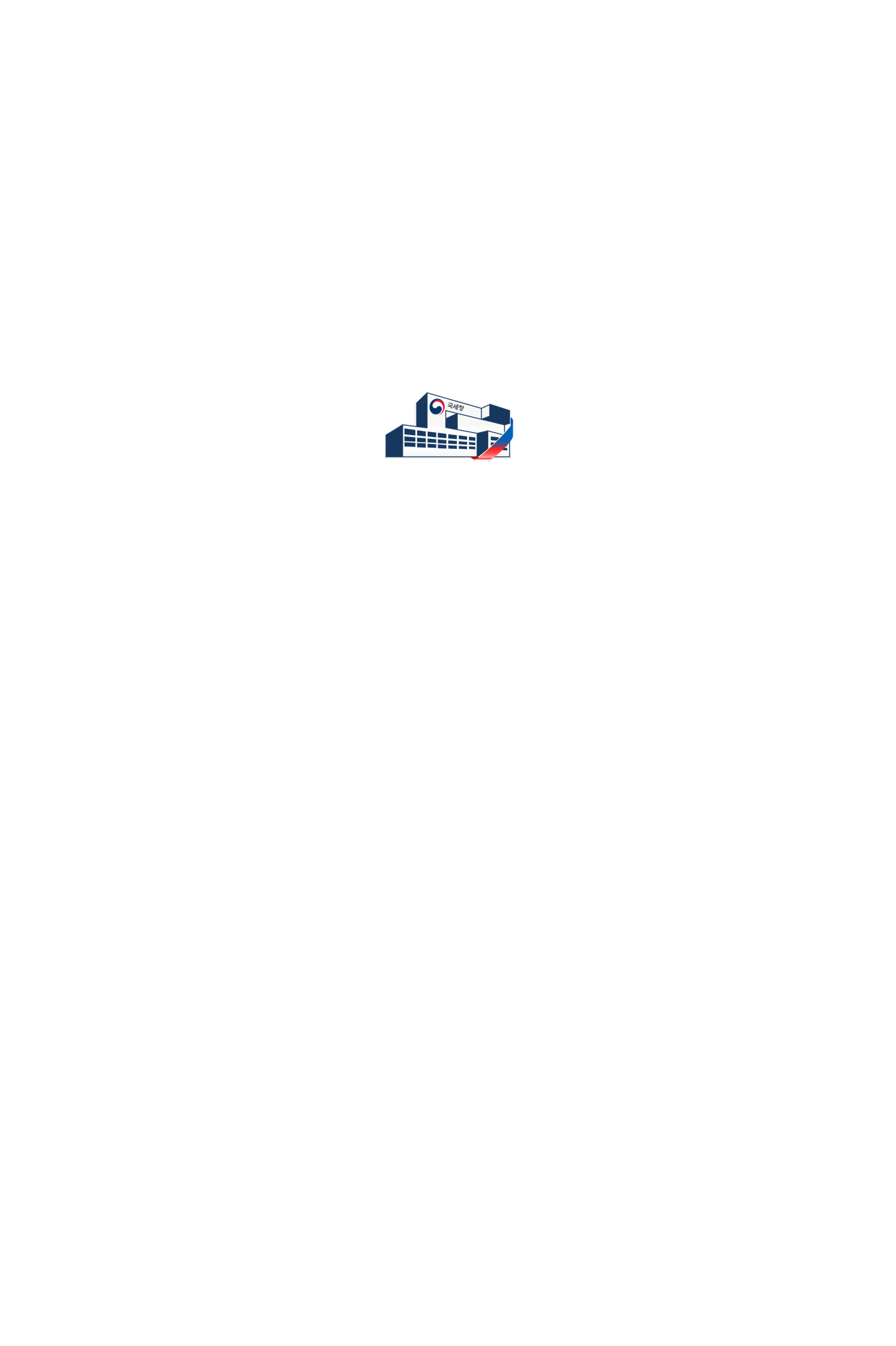 사주
(특허권 등록)
㈜□□
국세청
특허법률사무소
손익계산서, (분양ㆍ공사)원가명세서, 전자세금계산서 분석
부동산업 적용하여 이월결손금 한도초과 부인 법인세 등 0억원 추징
기타소득지급명세서 0억원 이상 법인 분석
특허권 허위 양도대금이 법인자금 부당유출로 확인되어 법인세 등 0억원 추징
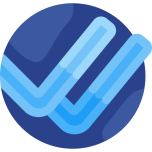 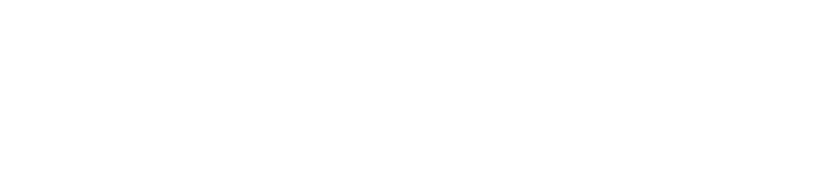 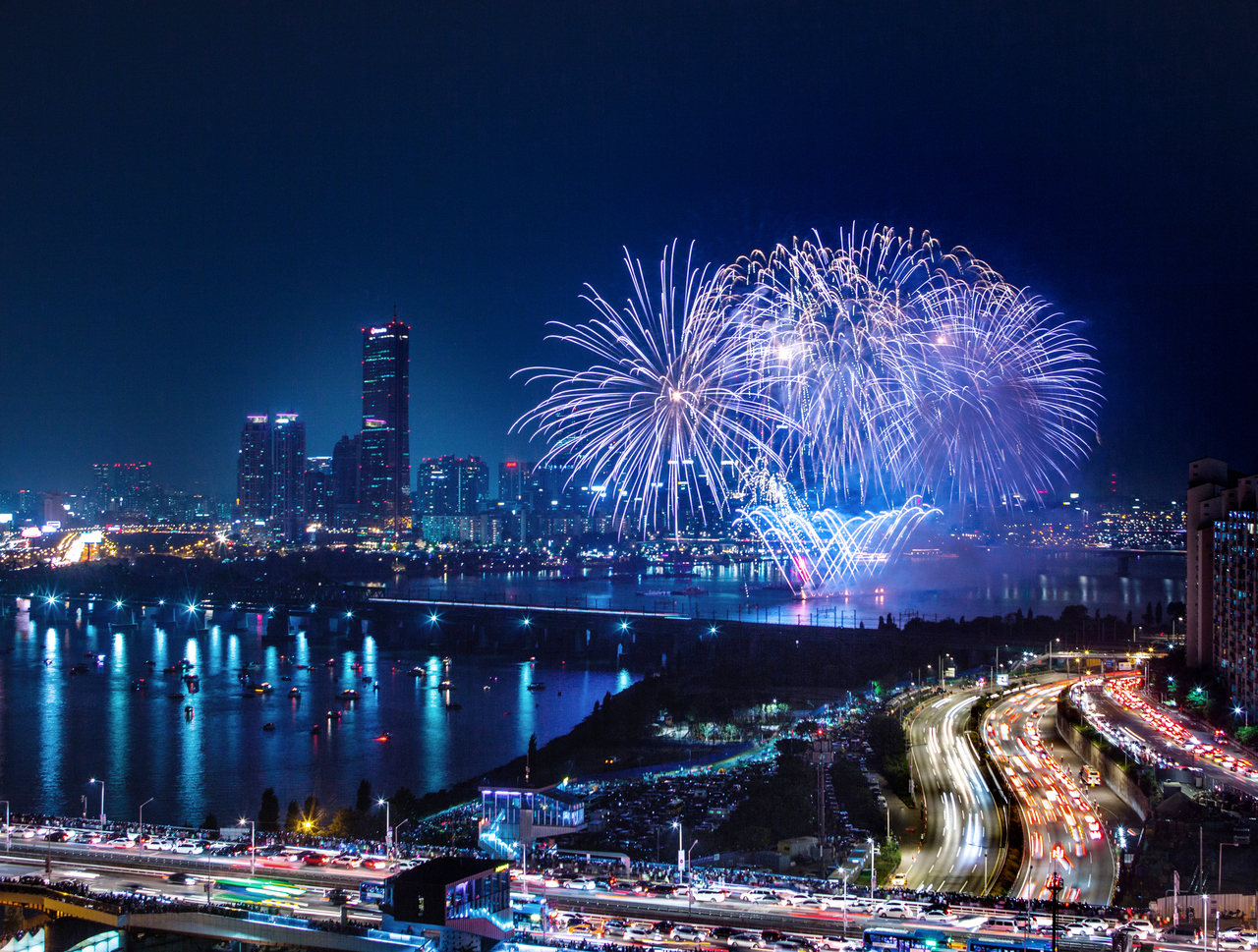 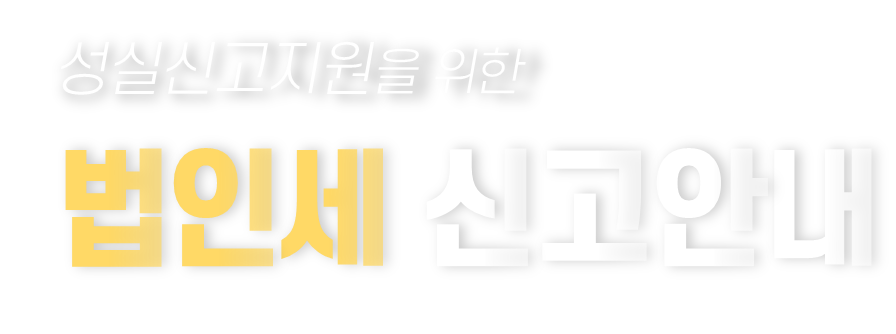 Ⅲ. 신고내용확인
신고내용확인 및 조사사례
세정지원 방안
고가의 특정시설물(콘도, 골프)이용권을 
사주 등 특수관계인이 개인적 사용 목적으로 취득하여 법인자금 유출
Ⅰ
법인의 업무무관자산 계상
㈜□□는 고가의 콘도회원권을 접대 및 복리후생 목적으로 취득, 업무관련 자산으로 계상
법인 명의 
회원권 취득
매입세액공제,
유지관리비 손금처리
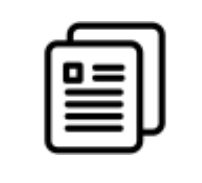 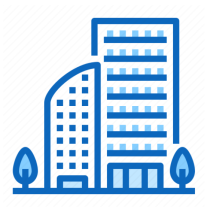 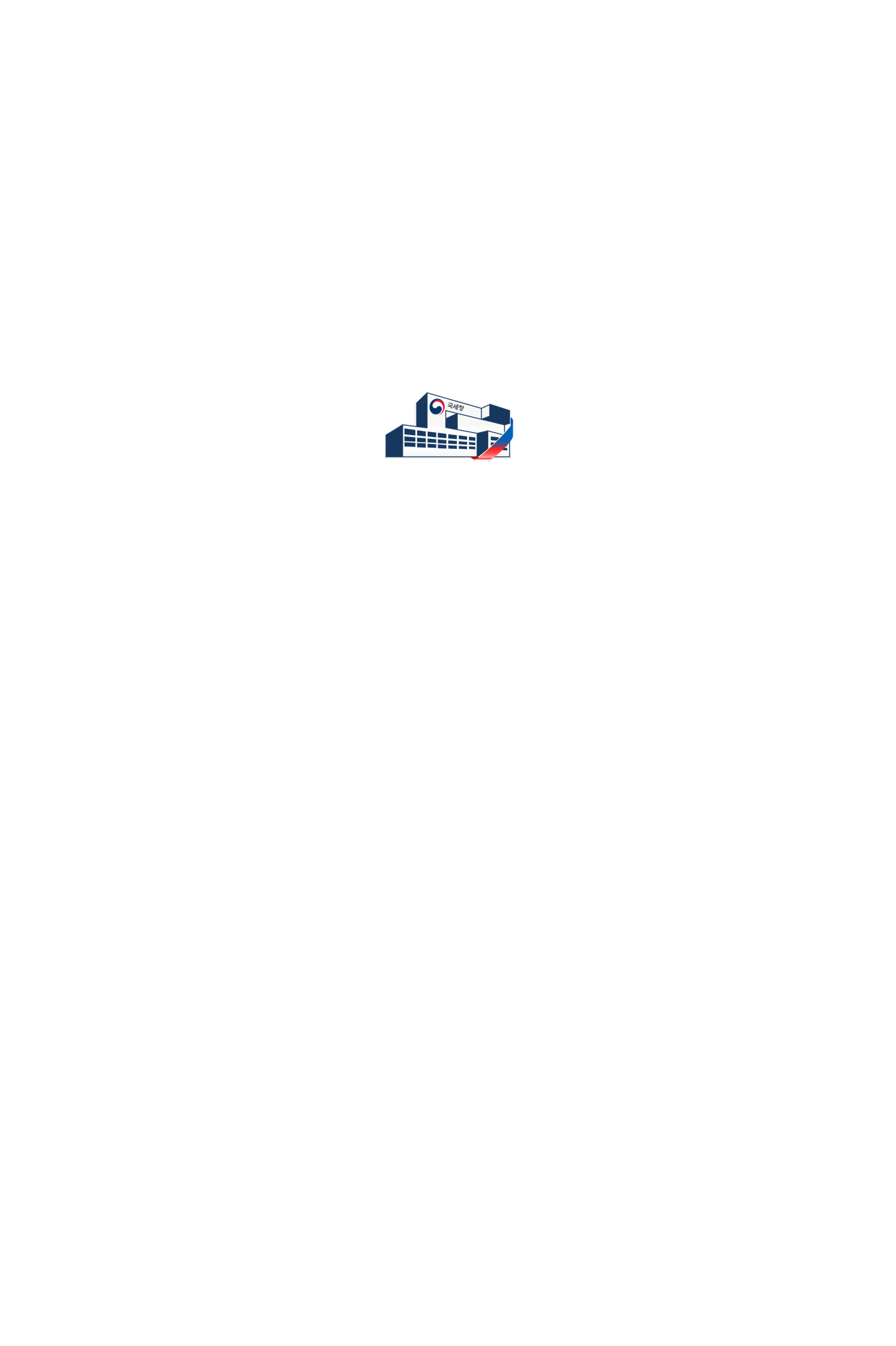 ㈜□□
국세청
고가 콘도회원권
손익계산서, (분양ㆍ공사)원가명세서, 전자세금계산서 분석
부동산업 적용하여 이월결손금 한도초과 부인 법인세 등 0억원 추징
시설물 숙박내역 등을 수집•분석
업무무관 자산에 대해 매입세액불공제•관리비용 부인하여 법인세 등 0억원 추징
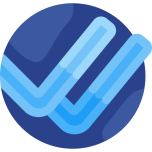 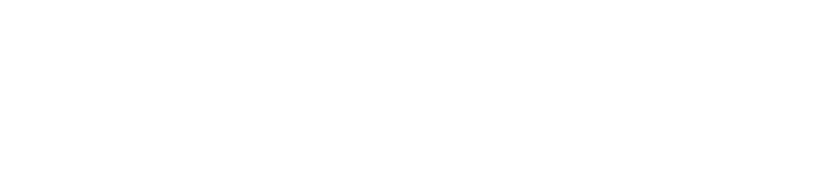 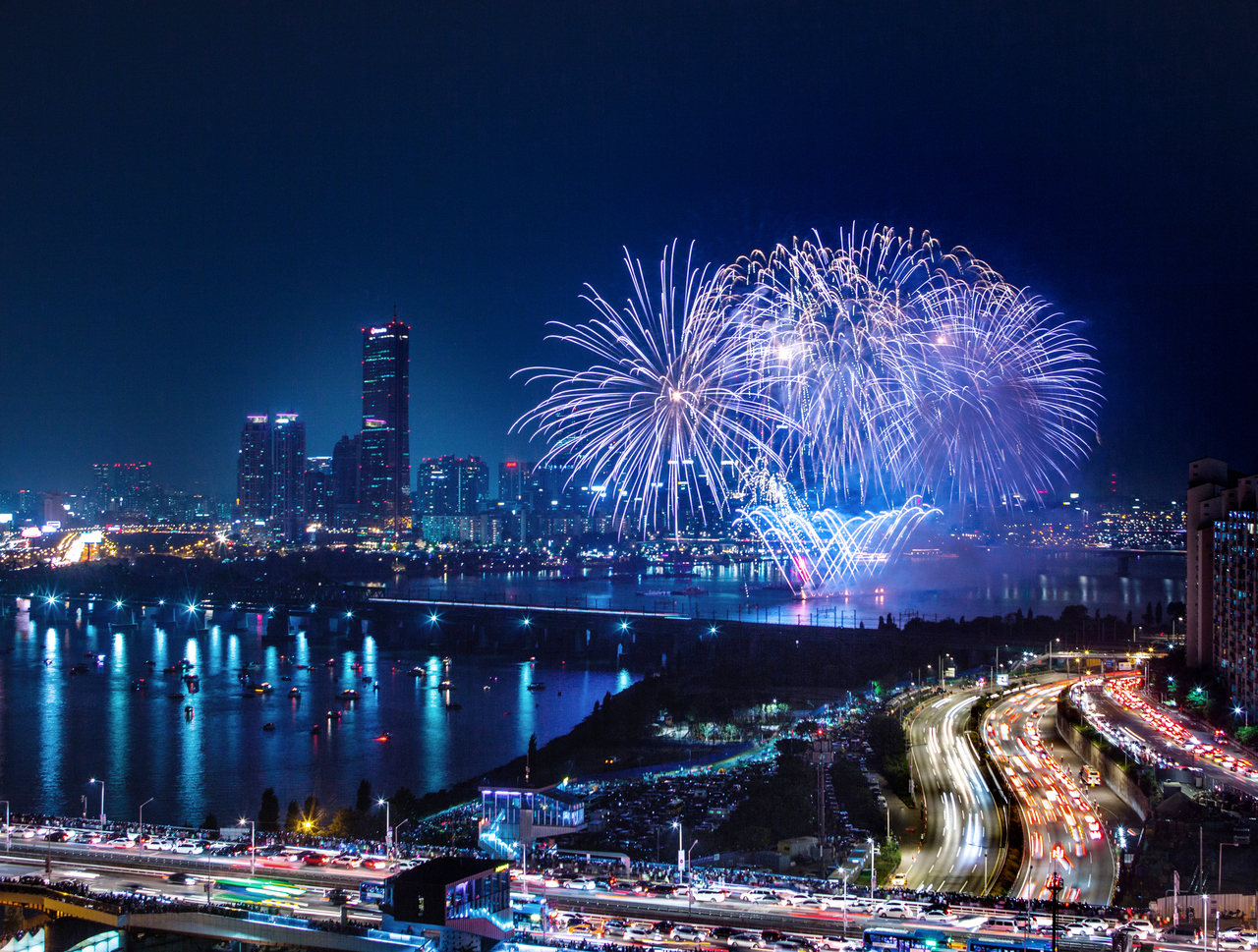 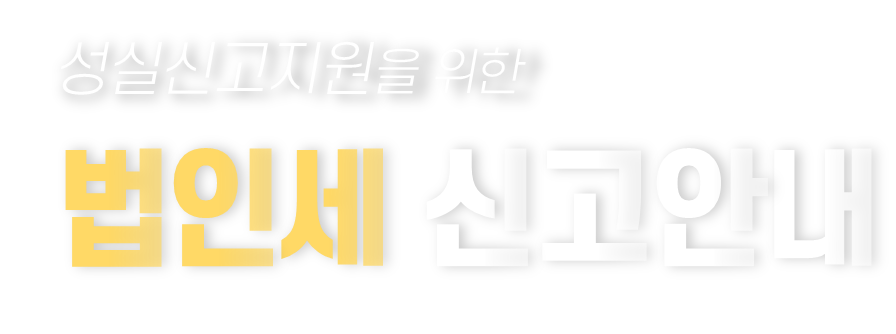 Ⅲ. 신고내용확인
신고내용확인 및 조사사례
세정지원 방안
최저한세 적용대상 공제감면 세액을 우선 공제해야하나 
공제 순서를 임의로 적용하여 농어촌특별세 신고누락
Ⅰ
최저한세 적용대상 공제감면세액의 농특세
㈜□□는 최저한세 적용제외 대상 공제감면 세액을 우선 공제하여 신고
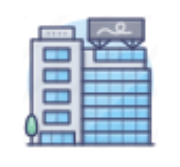 ① 최저한세 적용 대상 감면 적용하여 홈택스 전송
③오류메세지를 반영하지 않고 공제순서를 임의변경 신고
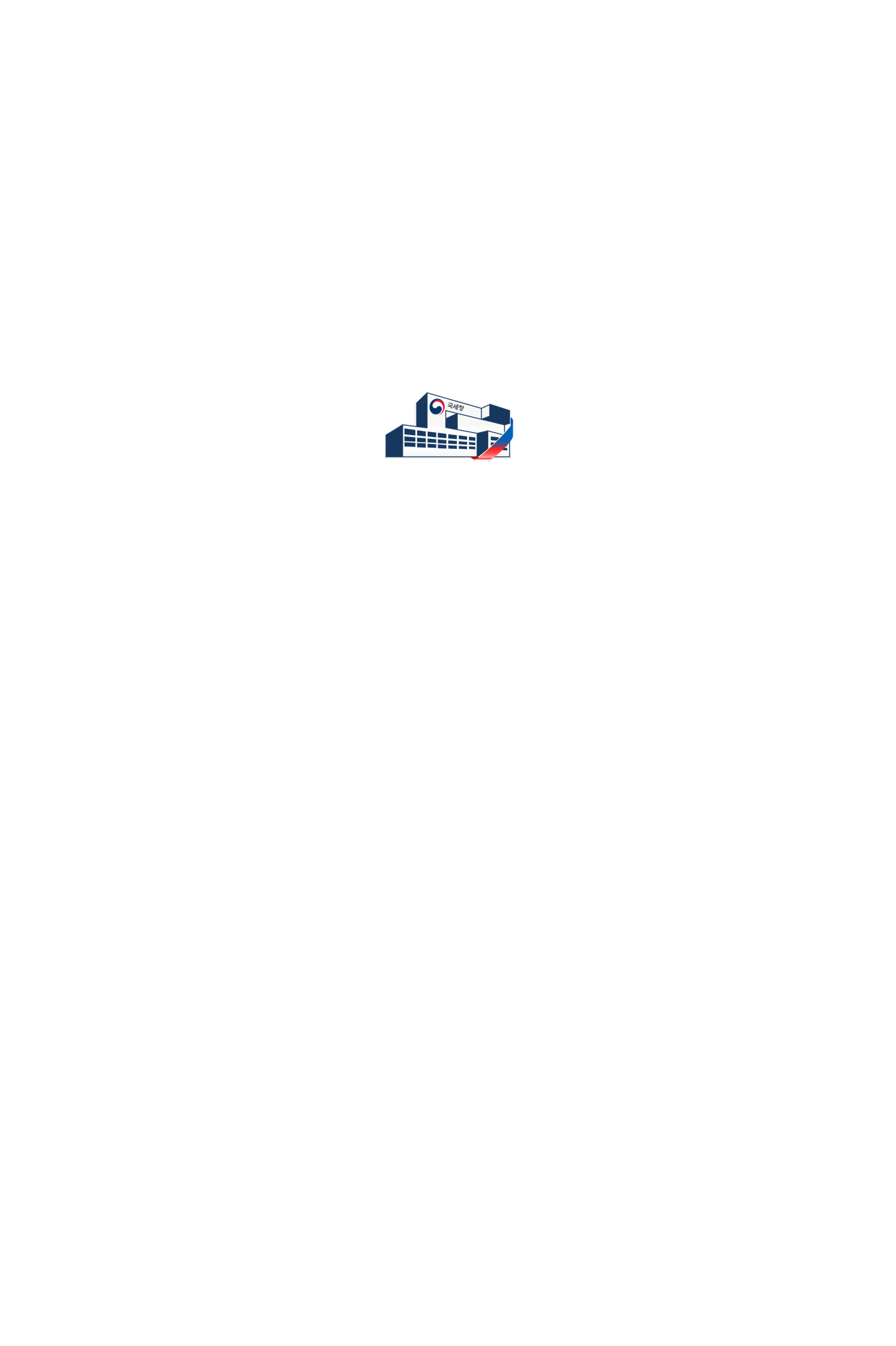 ② 홈택스 오류검증서비스를 통해 농어촌특별세 신고 대상 안내
㈜□□
국세청
손익계산서, (분양ㆍ공사)원가명세서, 전자세금계산서 분석
부동산업 적용하여 이월결손금 한도초과 부인 법인세 등 0억원 추징
공제감면세액 및 추가납부세액합계표 등 법인세 신고서 분석
최저한세 적용대상 공제감면 세액의 농어촌특별세 0억원 추징
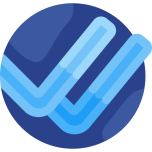 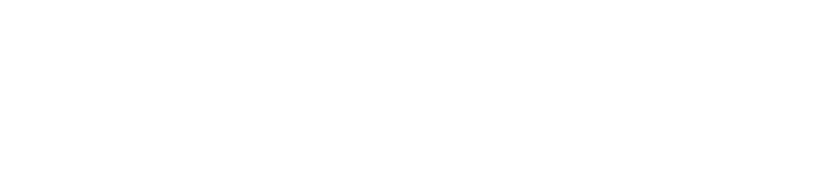 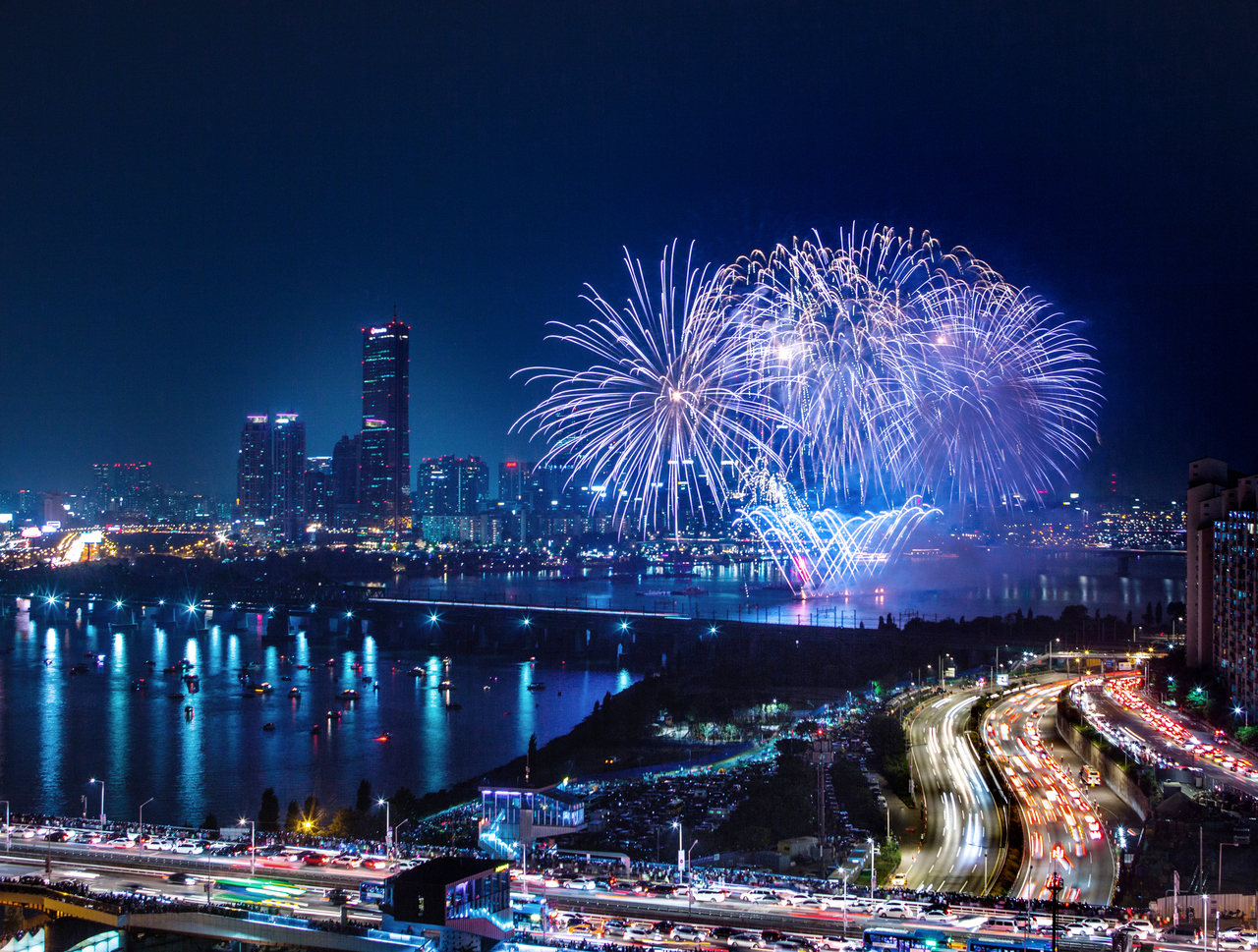 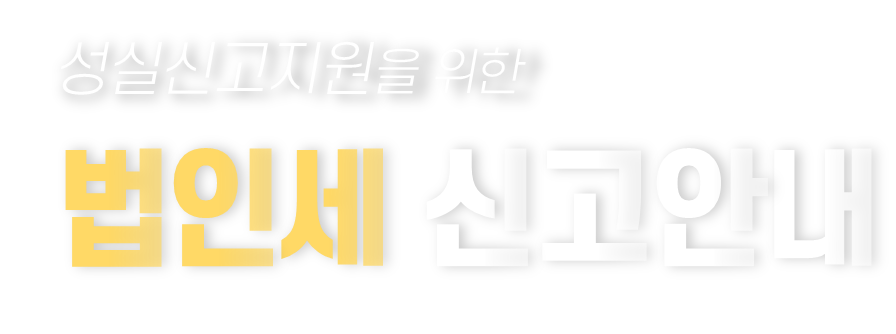 Ⅲ. 신고내용확인
신고내용확인 및 조사사례
세정지원 방안
특수관계인에 대한 업무무관 가지급금을 변칙회계처리하여 
업무무관 가지급금 인정이자 및 지급이자 세무조정 누락
Ⅰ
업무무관 가지급금 인정이자•지급이자
건설업을 영위하는 ㈜□□는 표준 B/S에 장단기 대여금 계상액은 없으나 
합계 B/S의 장단기대여금 증감액은 계산하여 신고
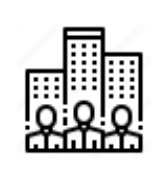 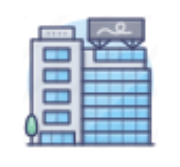 가지급금 세무조정 누락
대출
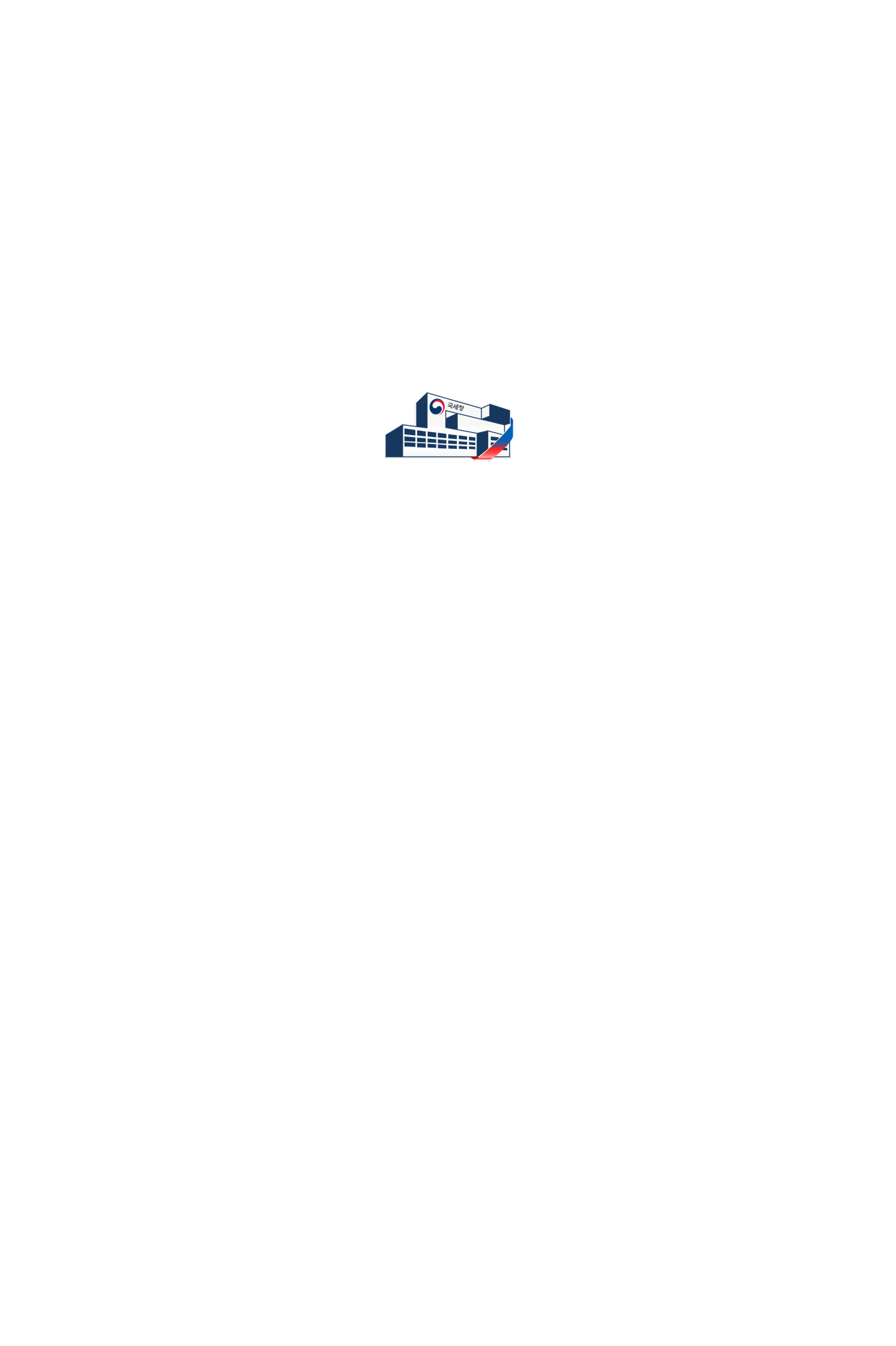 ㈜□□
특수관계법인
국세청
(연말) 가지급금 회수처리, (익년초) 가지급금 발생
손익계산서, (분양ㆍ공사)원가명세서, 전자세금계산서 분석
부동산업 적용하여 이월결손금 한도초과 부인 법인세 등 0억원 추징
대차대조표, 소득금액조정합계표 등 분석
가지급금 인정이자 및 지급이자 손금불산입으로 법인세 등 0억원 추징
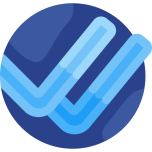 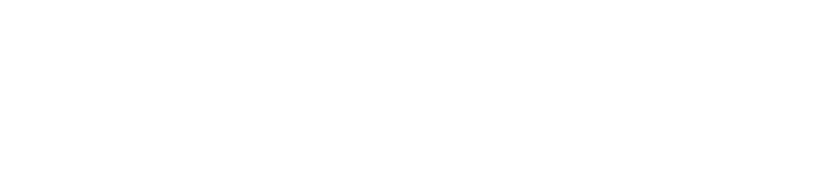 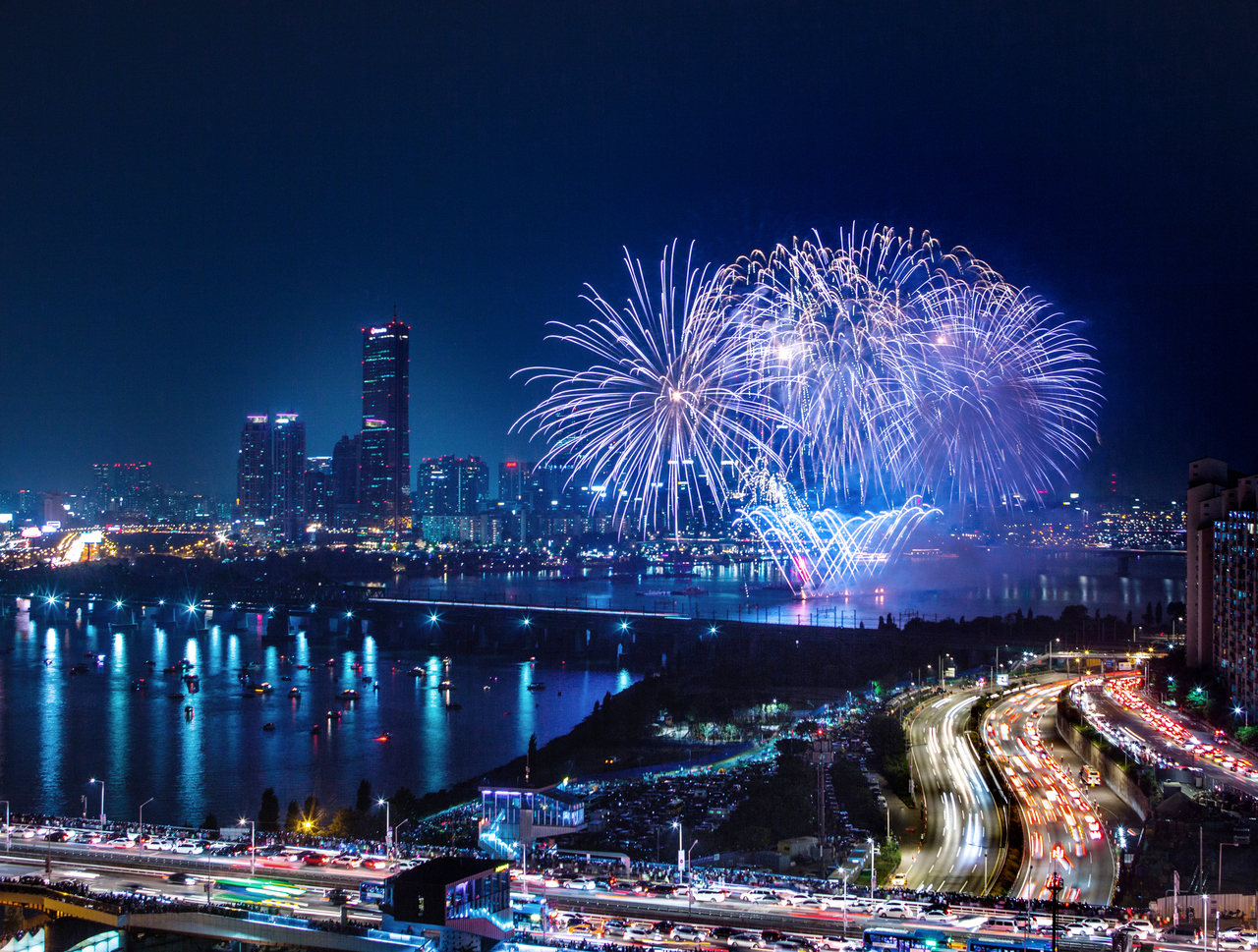 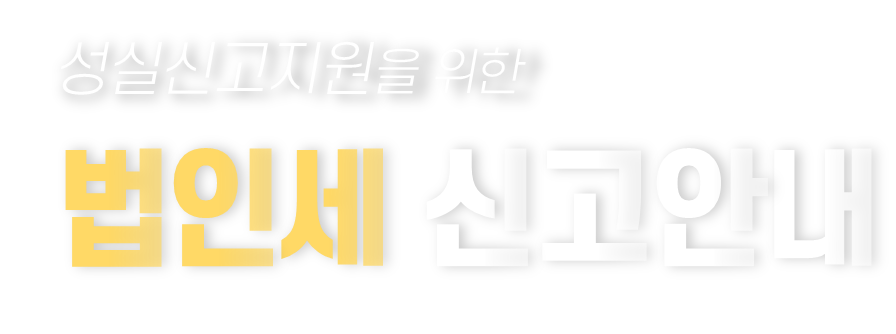 Ⅲ. 신고내용확인
신고내용확인 및 조사사례
세정지원 방안
물적분할시 승계한 자산의 취득원가를 과다계상하여
분양차익을 과소계상하고 관련비용(감가상각비)를 과다계상
Ⅰ
취득원가 과다 계상하여 분양차익 과소신고
주식회사 ○○는 물적분할하여 ㈜□□를 설립하면서 관련 사업부문 자산•부채를 포괄승계
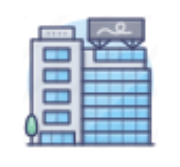 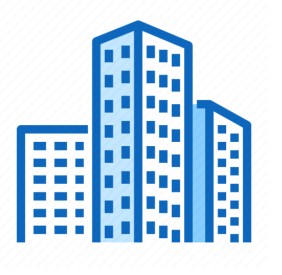 분양차익 과소신고
감가상각비 과다계상
물적분할
자산부채 포괄승계
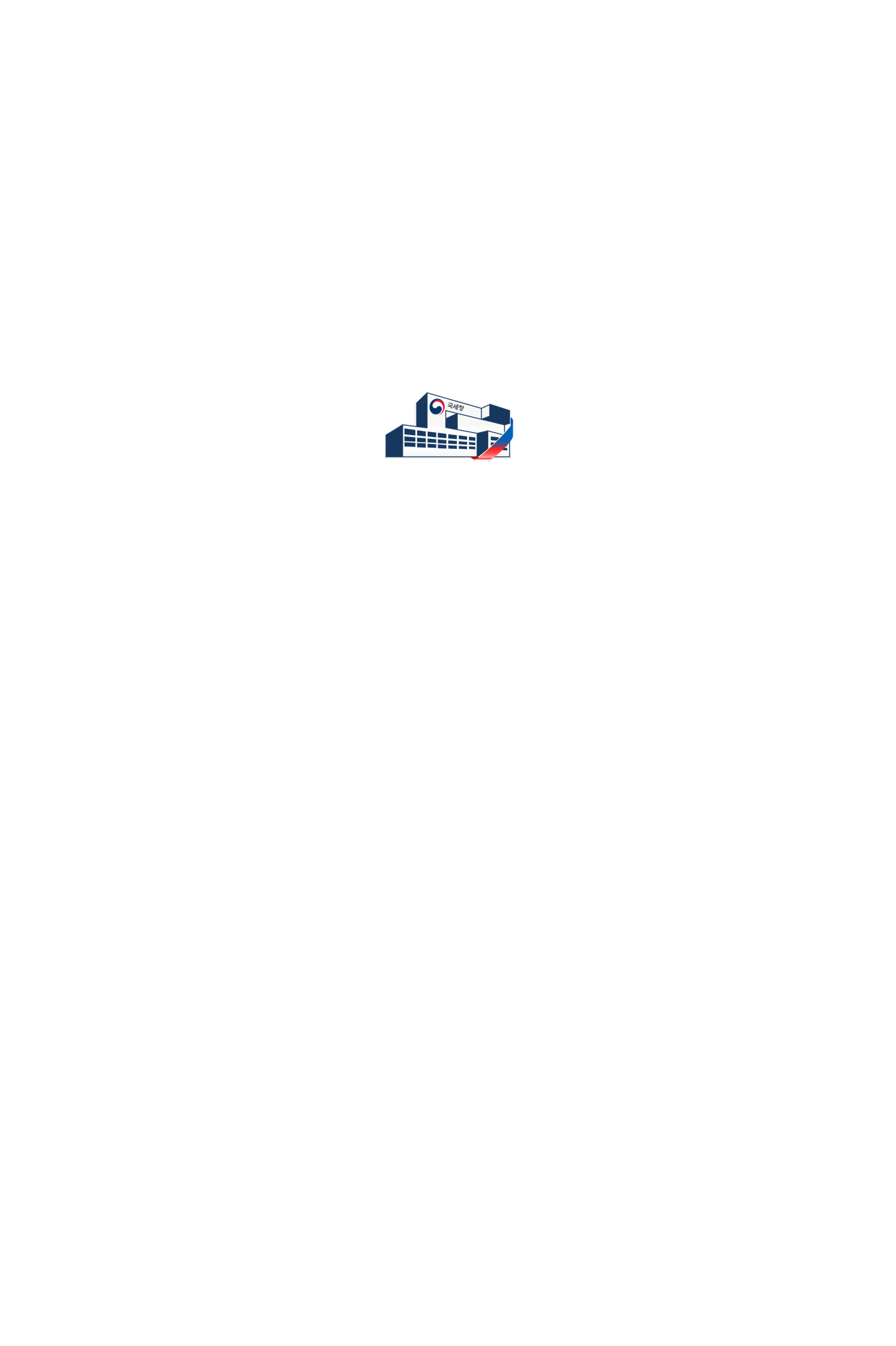 자산 취득원가 
과다계상
㈜□□
(주택사업 법인)
주식회사 ○○
국세청
손익계산서, (분양ㆍ공사)원가명세서, 전자세금계산서 분석
부동산업 적용하여 이월결손금 한도초과 부인 법인세 등 0억원 추징
관련 예규•판례를 수집•분석
자산 취득원가 과다계상 관련 분양차익•관련비용 경정하여 법인세 등 0억원 추징
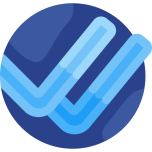 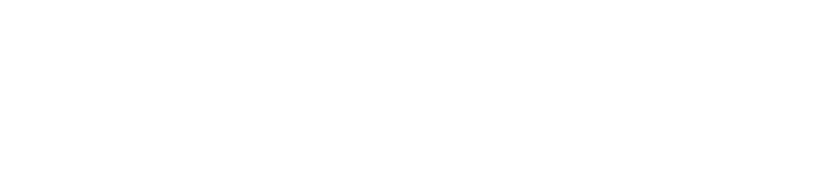 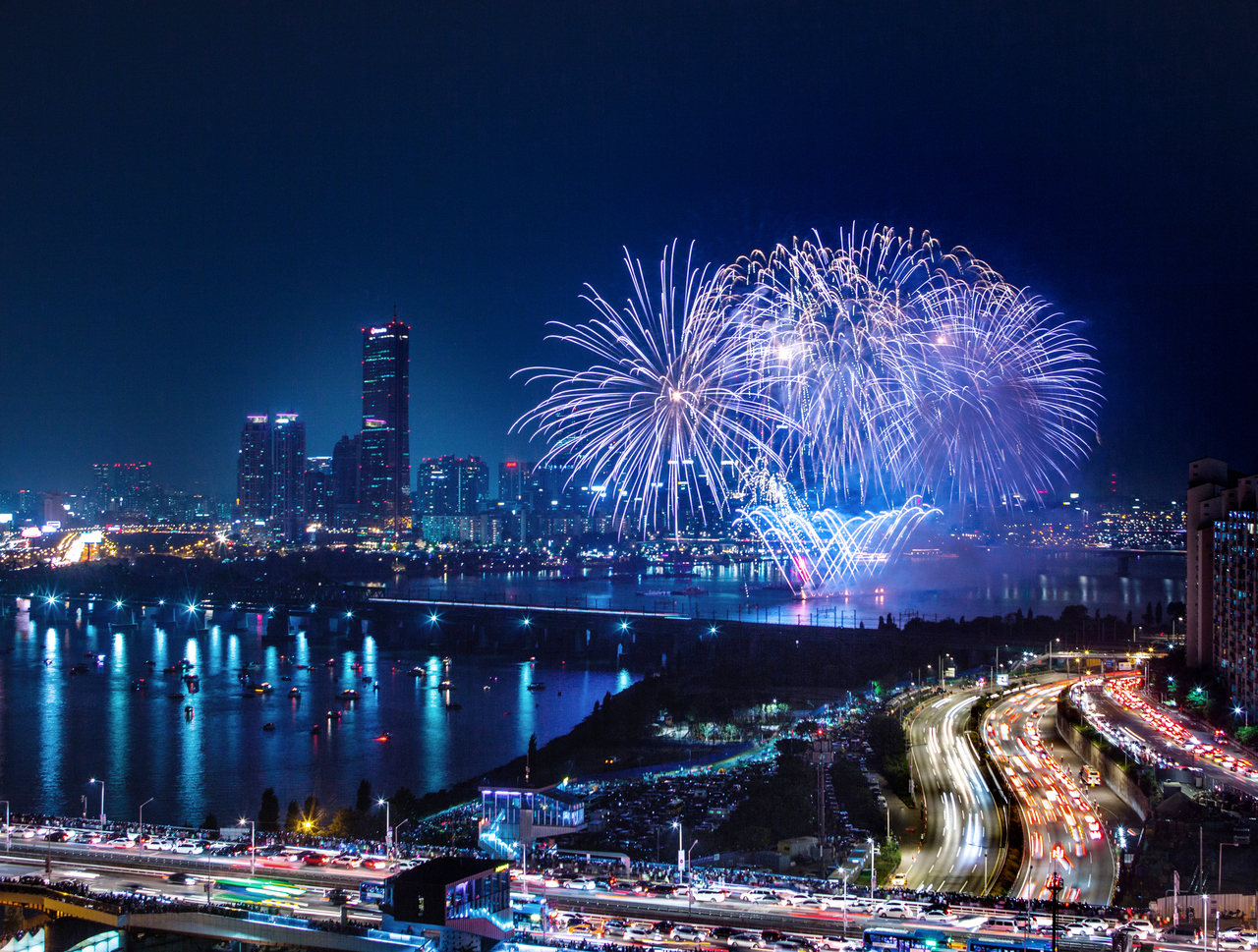 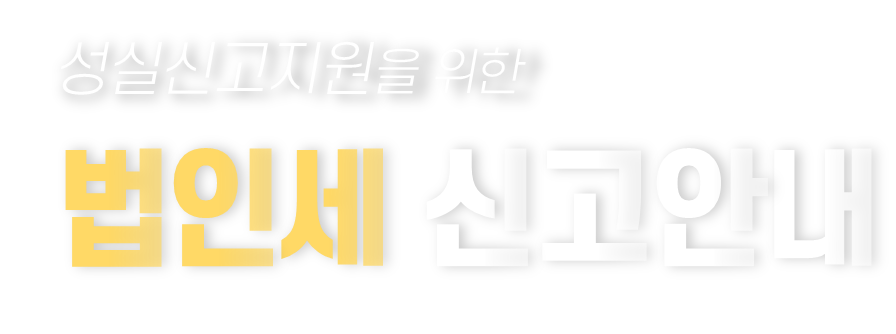 Ⅲ. 신고내용확인
신고내용확인 및 조사사례
세정지원 방안
법인 신용카드를 사적 또는 접대목적에 사용하고
복리후생비 등으로 분산 계상하여 법인세 탈루
Ⅰ
법인 신용카드 사적사용
광고업을 영위하는 ㈜□□는 법인 신용카드를 사적•접대목적으로 사용하고 타계정에 분산 계상
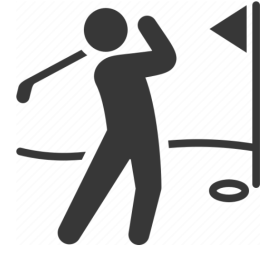 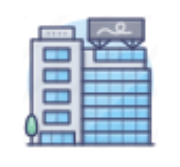 해외여행, 골프장
상품권구입, 유흥 등
복리후생비 등으로 처리
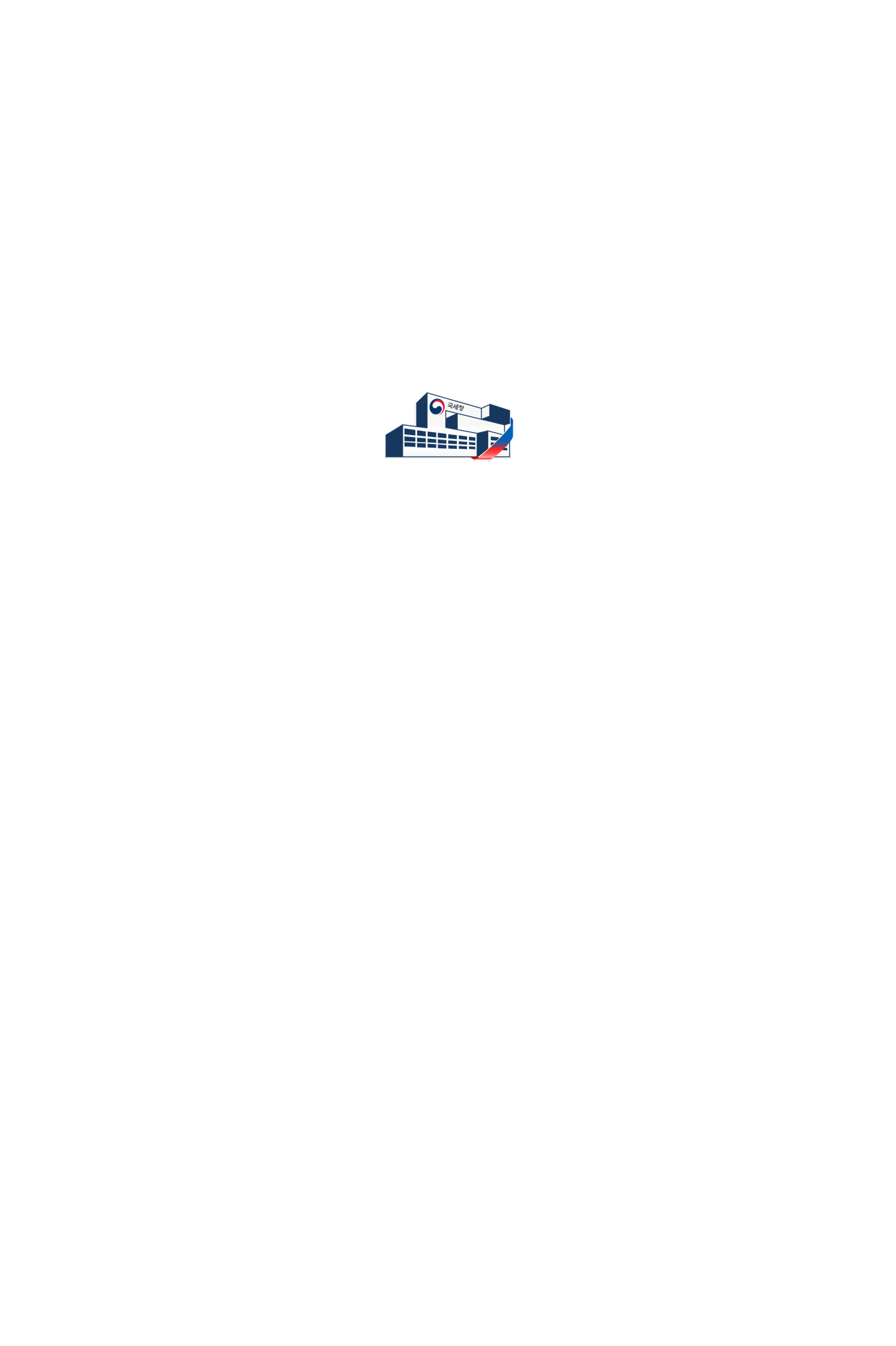 ㈜□□
(광고업 법인)
사적•접대목적
사용
국세청
손익계산서, (분양ㆍ공사)원가명세서, 전자세금계산서 분석
부동산업 적용하여 이월결손금 한도초과 부인 법인세 등 0억원 추징
신용카드 사용•해명 자료를 검토
업무와 관련없는 사용액을 손금불산입, 상여 처분하여 법인세 등 0억원 추징
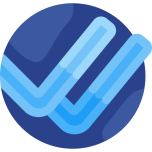 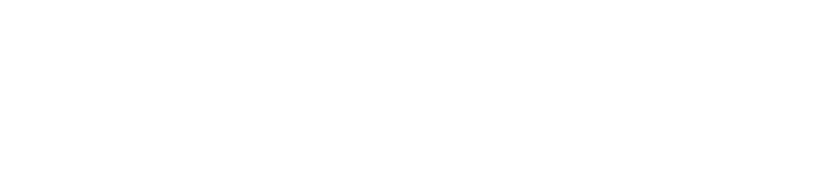 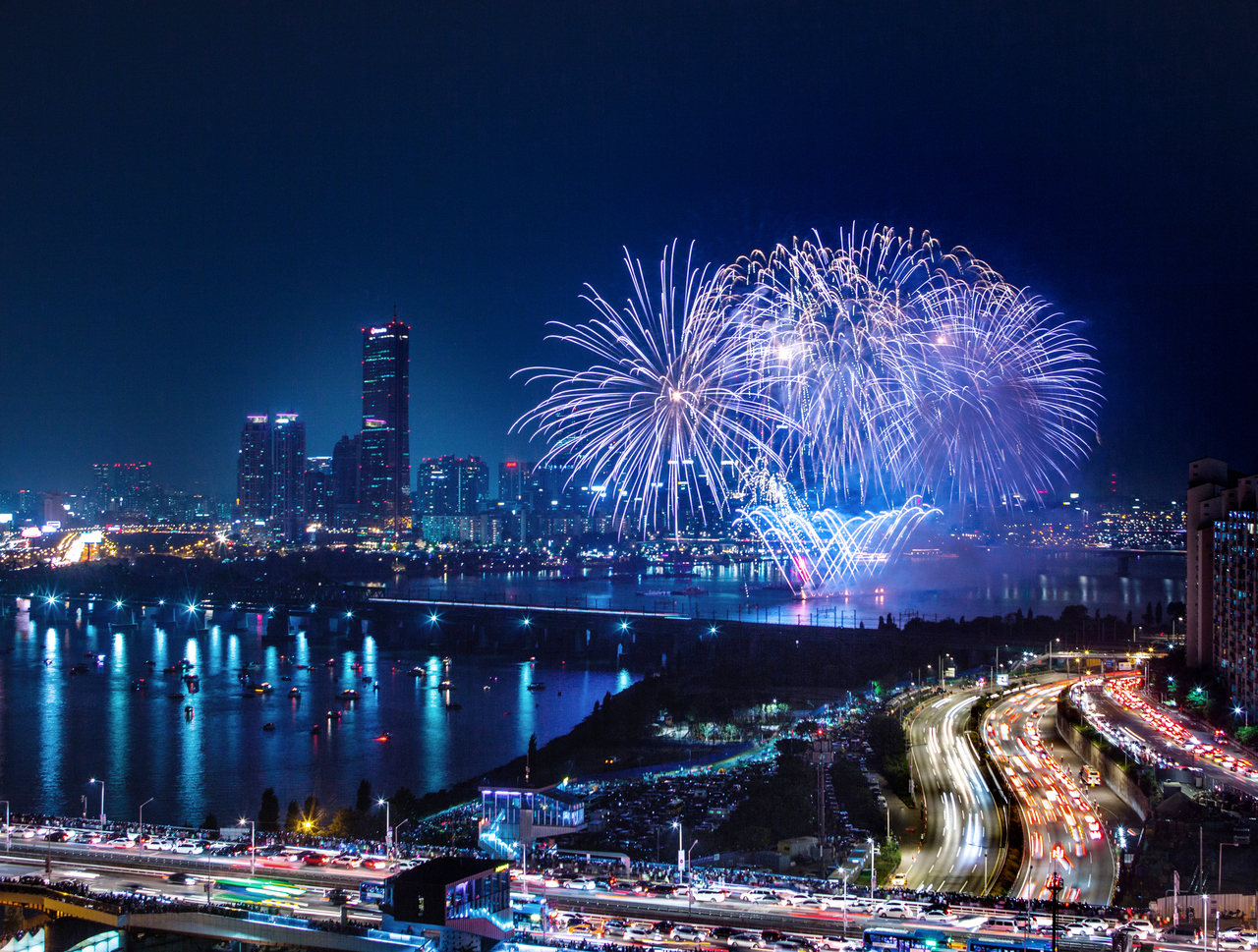 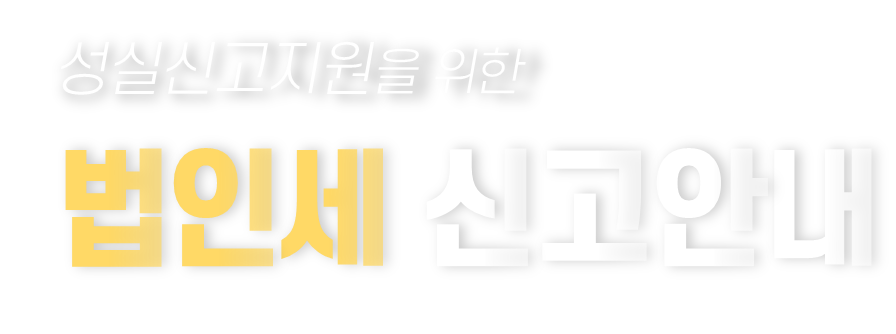 Ⅲ. 신고내용확인
신고내용확인 및 조사사례
세정지원 방안
국외원천소득에 대응하는 직간접 비용을 차감하지 않고 
한도초과액을 계산 후 외국납부세액 이월공제하여 법인세 탈루
Ⅰ
외국납부세액 이월공제 과다신고
전기업을 영위하는 ㈜□□는 해외현지법인을 운영, 외국납부세액 한도초과 전액을 이월공제 신고함
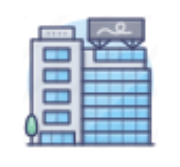 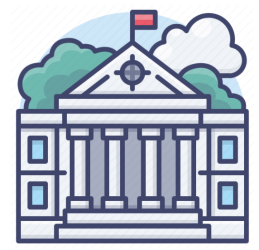 외국납부세액공제
이월공제
세액납부
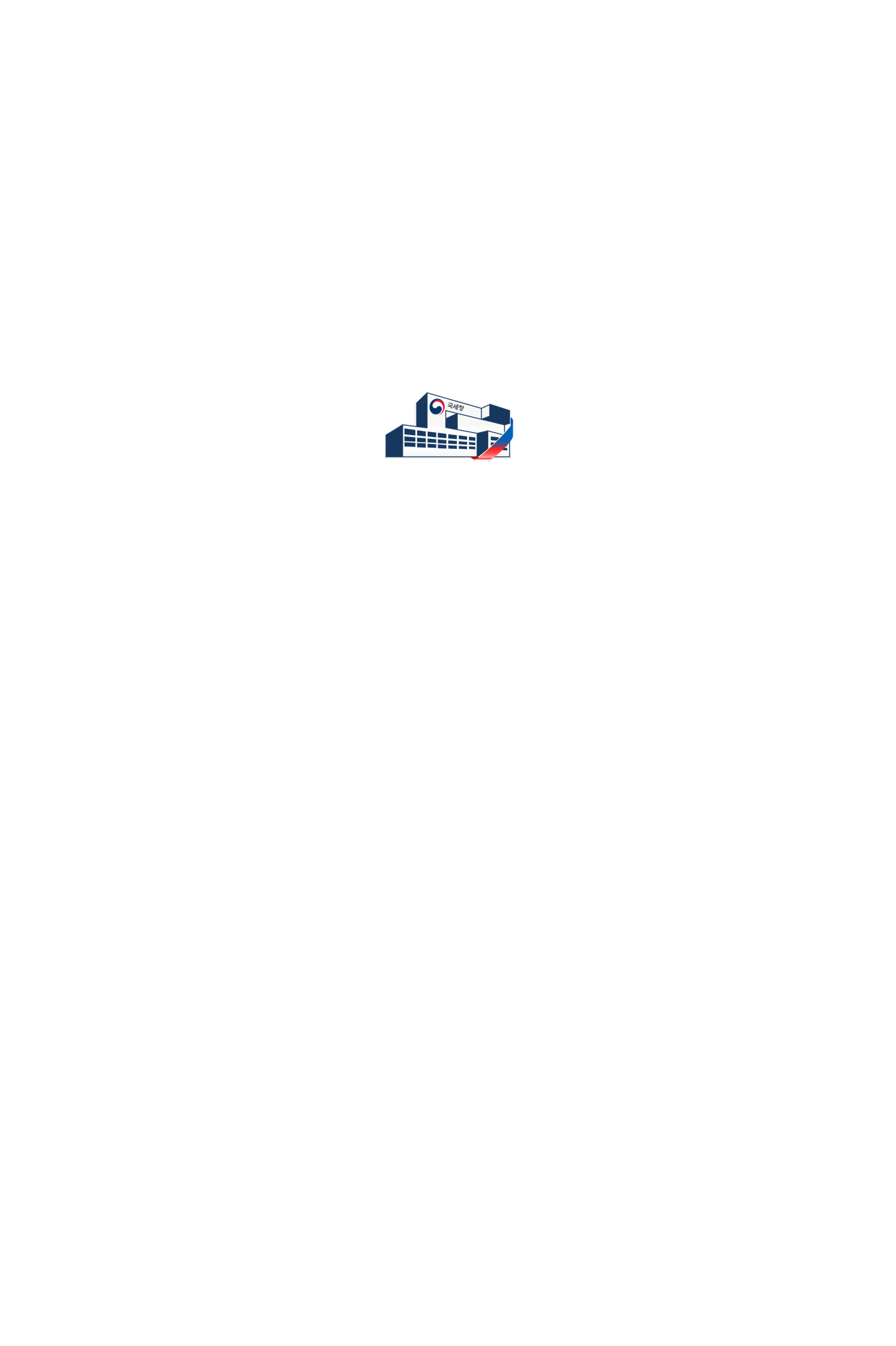 ㈜□□
(전기업 법인)
외국정부
국세청
손익계산서, (분양ㆍ공사)원가명세서, 전자세금계산서 분석
부동산업 적용하여 이월결손금 한도초과 부인 법인세 등 0억원 추징
국외원천소득과 그에 대응하는 직간접 경비 검토
직간접으로 대응하는 비용에 상당하는 외국납부세액공제 한도초과액 0억원 이월배제
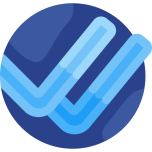 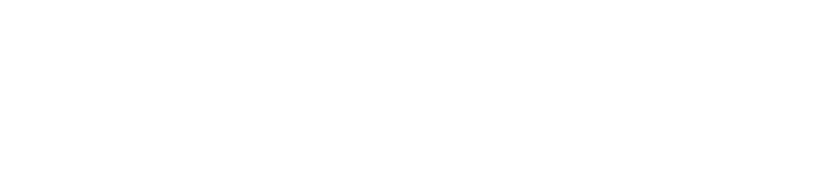 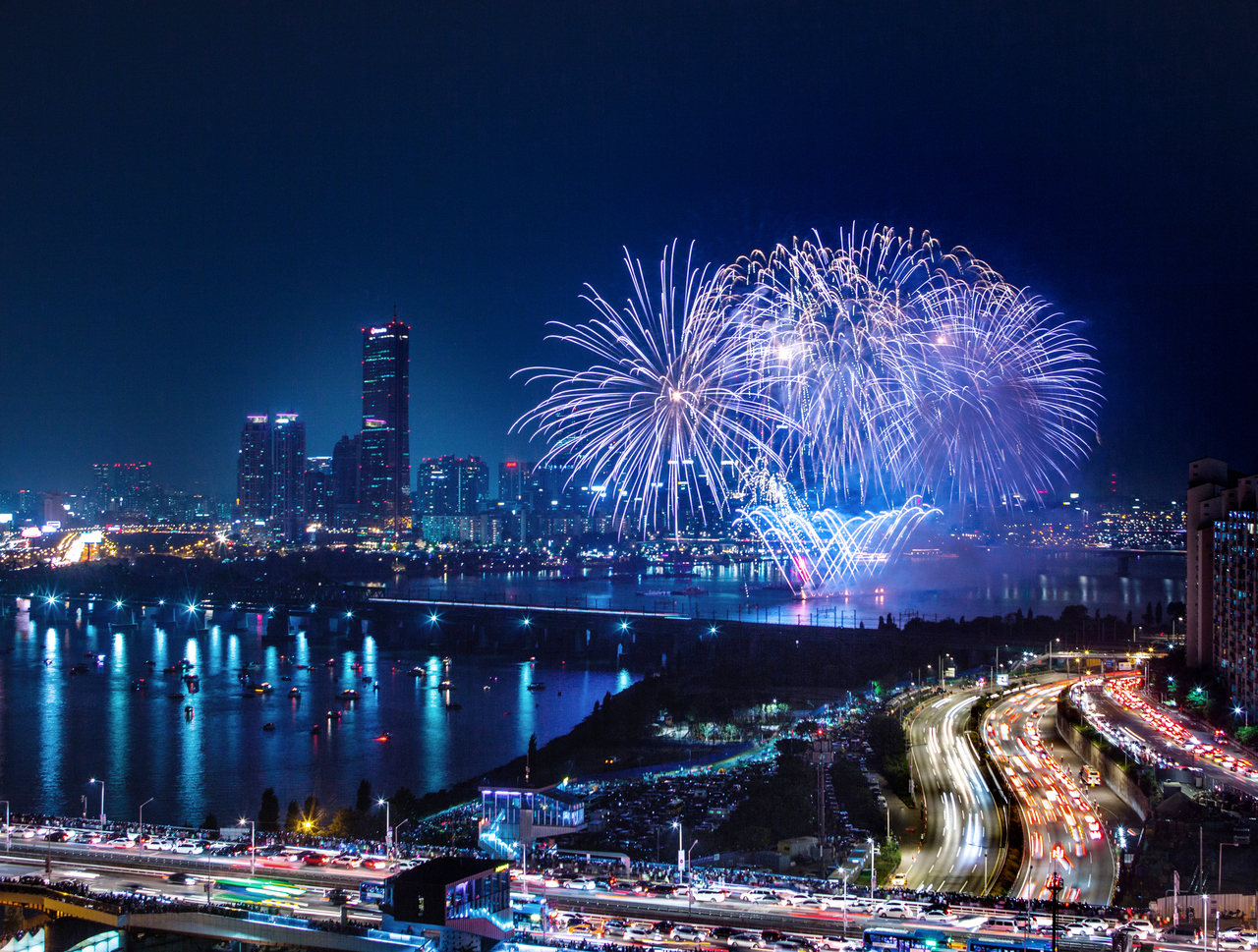 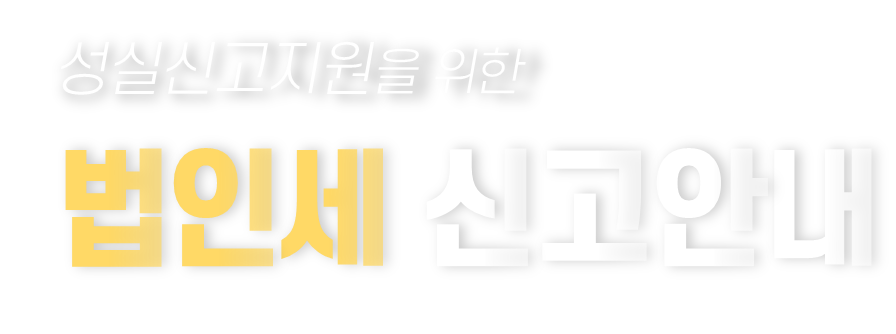 Ⅲ. 신고내용확인
신고내용확인 및 조사사례
세정지원 방안
업무전용자동차보험 미가입 차량 및 운행기록부 미작성 차량에 대한 관련비용
Ⅰ
업무용승용차 관련비용
바이오디젤연료 제조업을 영위하는 ㈜□□는 다수의 고가차량을 보유, 관련비용 전액 비용처리 신고
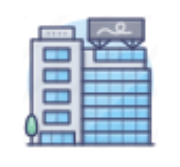 (업무전용자동차보험 미가입) 관련비용 전액 비용처리
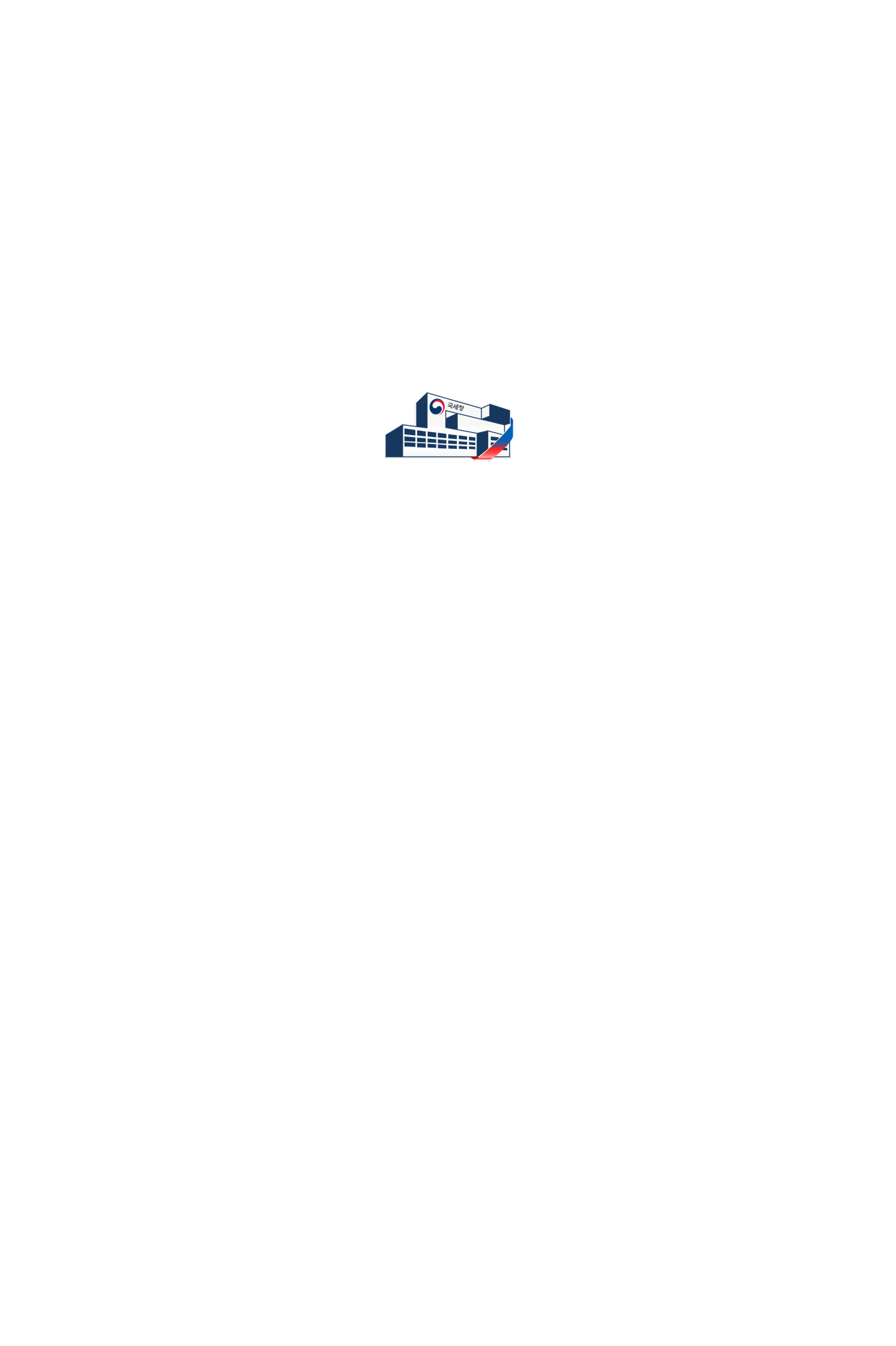 ㈜□□
(고가차량 다수 보유)
국세청
손익계산서, (분양ㆍ공사)원가명세서, 전자세금계산서 분석
부동산업 적용하여 이월결손금 한도초과 부인 법인세 등 0억원 추징
업무전용 자동차 보험 가입증명서류•차량운행 기록부 검토
업무전용 자동차보험 미가입차량에 대한 비용 손금 부인하여 법인세 0억원 추징
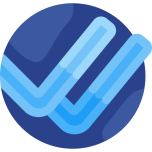 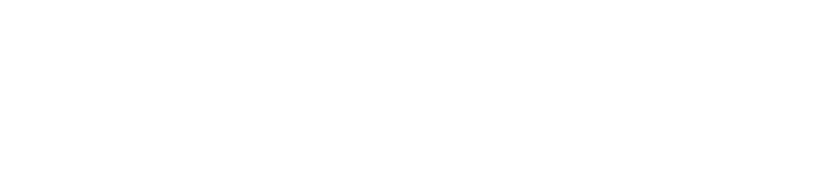 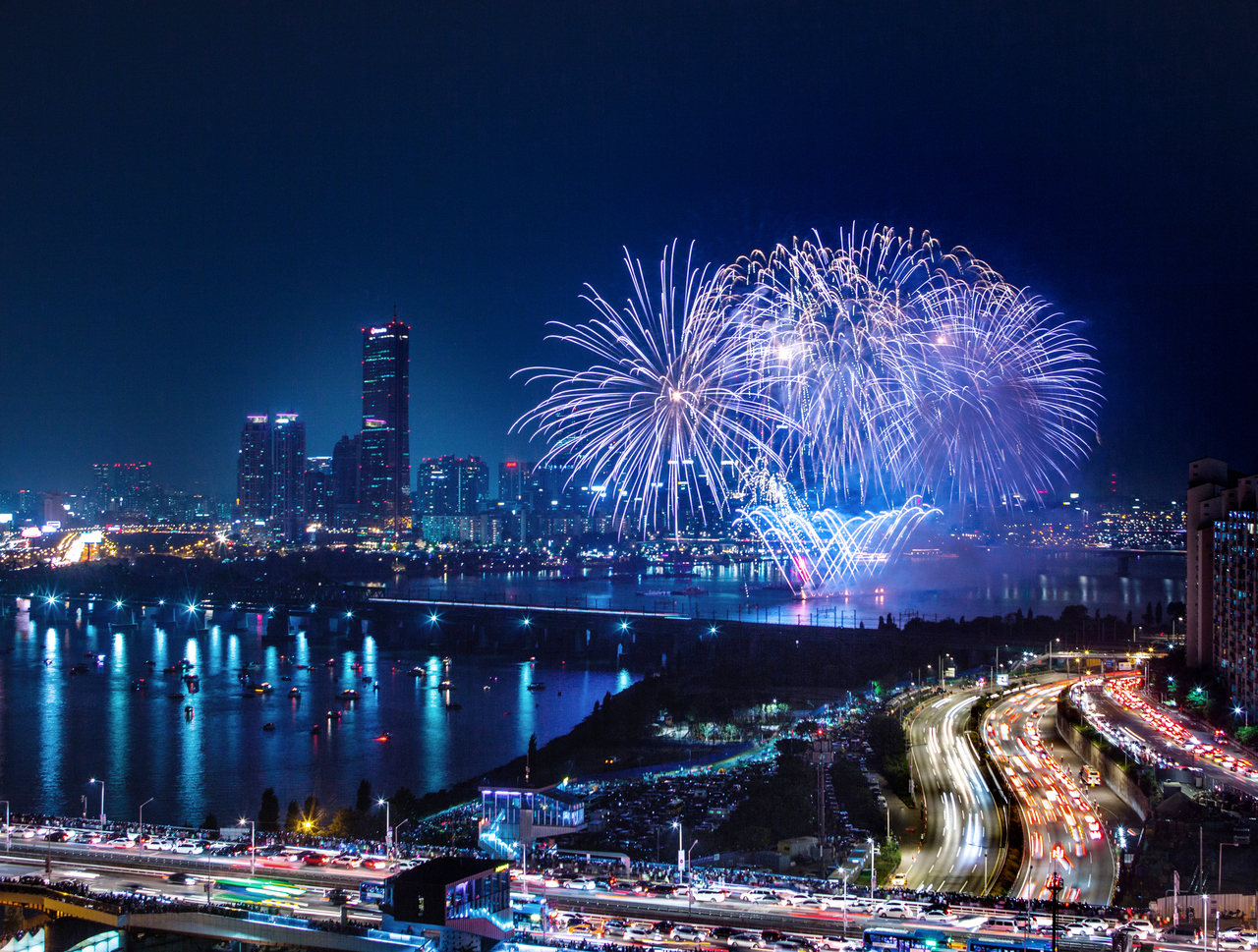 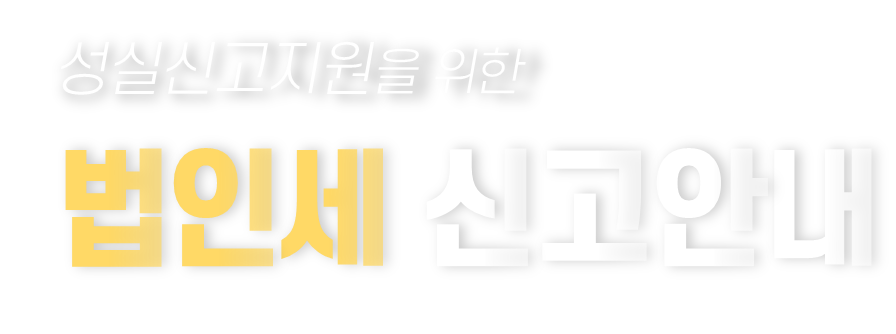 Ⅲ. 조사사례
신고내용확인 및 조사사례
세정지원 방안
인플루언서 ○○○는 한정판매 인기의류를 판매하면서 계좌이체를 유도하여 
수입금액을 누락하고 법인전환 시 영업권을 법인에게 무상이전
Ⅰ
인플루언서 현금매출 누락 등
① 의류판매 관련 현금매출 수입금액 누락, ② 법인전환 시 영업권 법인 무상이전, 
③ 친인척 인건비 허위지급, ④ 법인주식 자녀 무상이전으로 영업권 편법 증여
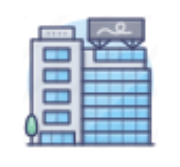 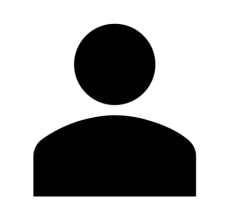 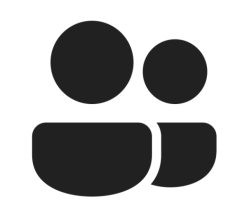 인건비 허위지급
영업권 무상이전
친인척
인플루언서
(특허권 등록)
법인전환
손익계산서, (분양ㆍ공사)원가명세서, 전자세금계산서 분석
부동산업 적용하여 이월결손금 한도초과 부인 법인세 등 0억원 추징
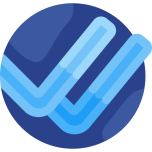 현금매출 신고 누락, 영업권 편법 증여 혐의 등 엄정 조사
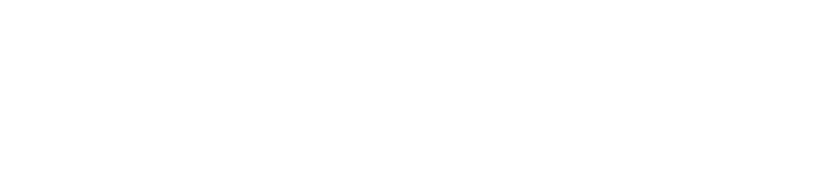 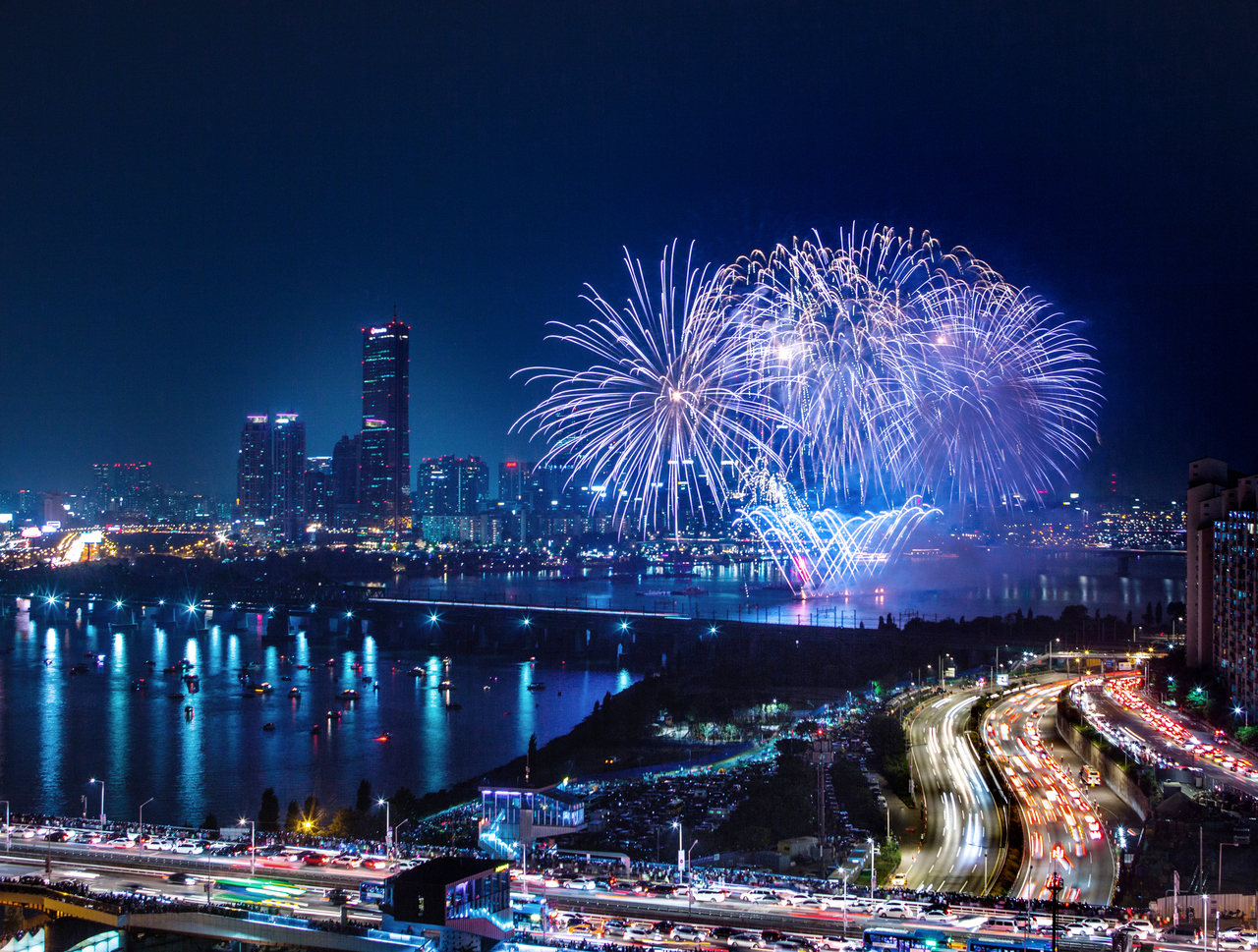 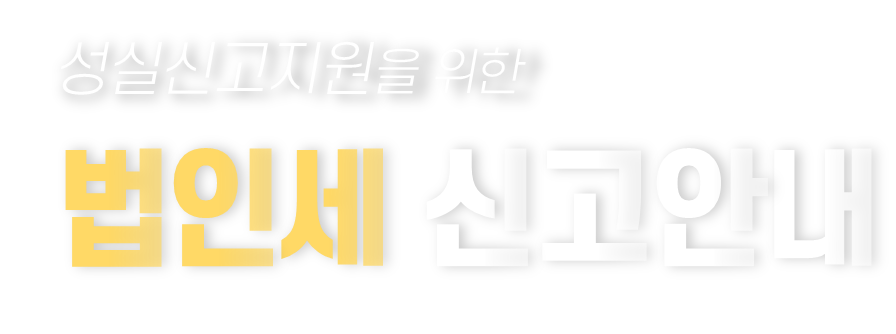 Ⅲ. 조사사례
신고내용확인 및 조사사례
세정지원 방안
웹툰 연재를 면세 신고하여 탈루한 소득으로 고가 사치품을 구매하고
친인척에게 가공 인건비를 지급
Ⅰ
웹툰 작가, 탈루 소득으로 고가 사치품 구매
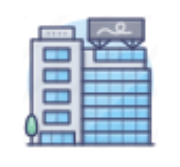 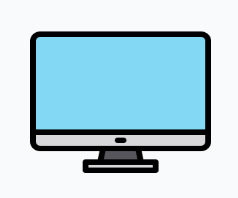 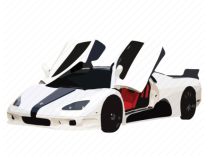 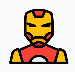 법인자금
부당유출
호화사치 생활
부가세 탈루
법인사업자
슈퍼카
저작물 공급 후
세금계산서 미발급
플랫폼사업자
법인자산 
사적사용
저작물 제공
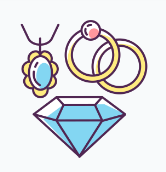 가공 인건비 지급
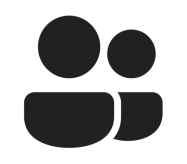 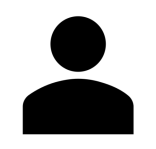 법인카드
구매
고가 사치품
친인척
사주(창작자)
손익계산서, (분양ㆍ공사)원가명세서, 전자세금계산서 분석
부동산업 적용하여 이월결손금 한도초과 부인 법인세 등 0억원 추징
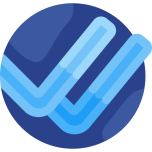 부가가치세 누락, 법인자금 유출 혐의 등 엄정 조사
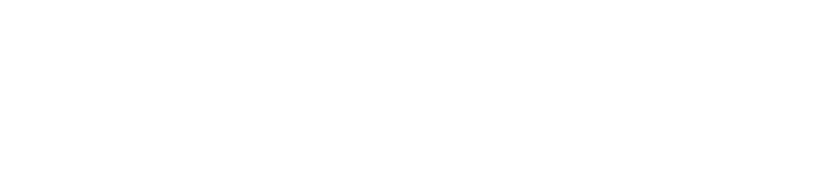 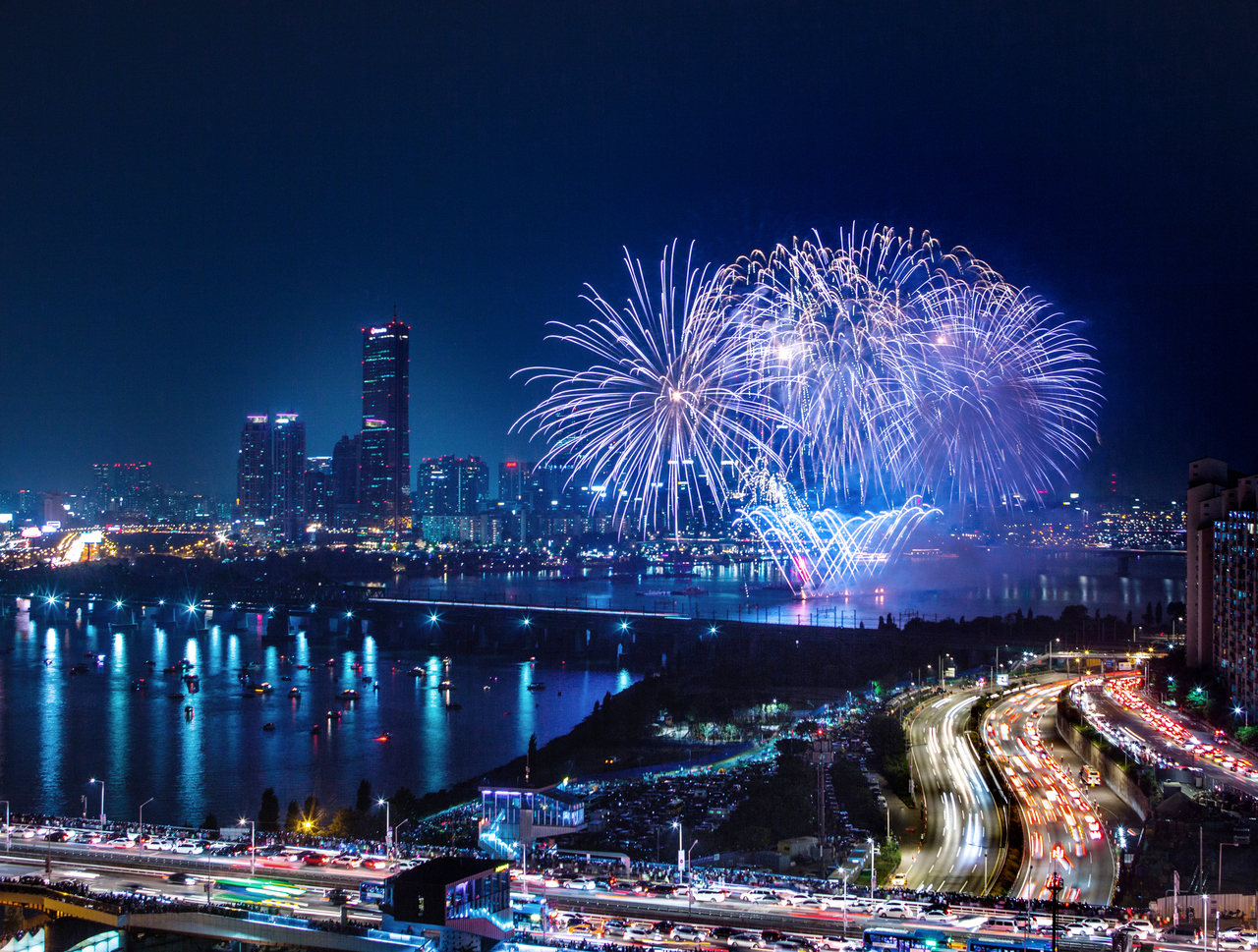 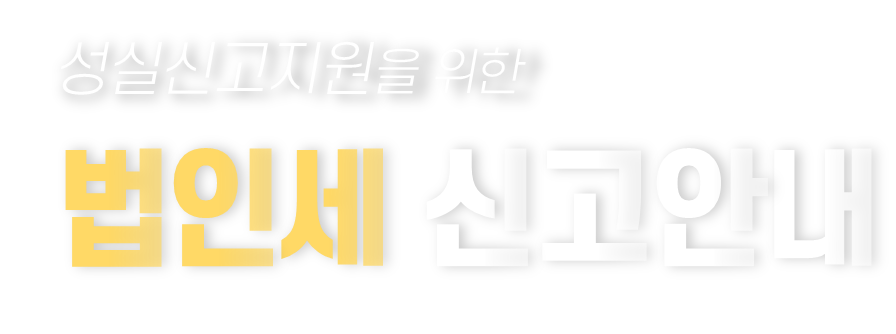 Ⅲ. 조사사례
신고내용확인 및 조사사례
세정지원 방안
민간수주 매출을 신고 누락하고 가족소유 기업에 원재료비 과다지급, 
용역비 허위지급한 관급공사 전문 지역토착 건설업체
Ⅰ
민간수주 매출누락, 용역비 허위지급 건설업체
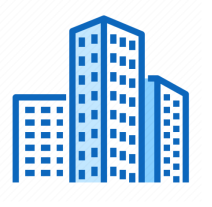 법인자금
유출
수입금액 누락
원가과다계상
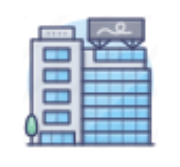 매입 몰아주기
원재료 고가매입
자녀 소유업체
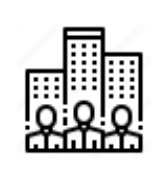 법인사업자
매출 과소신고
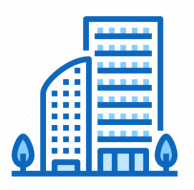 가공 용역비 지급
민간부문 
매출처
친인척 
소유업체
손익계산서, (분양ㆍ공사)원가명세서, 전자세금계산서 분석
부동산업 적용하여 이월결손금 한도초과 부인 법인세 등 0억원 추징
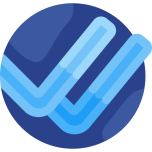 매출누락, 원가 과다계상 혐의 등 엄정 조사
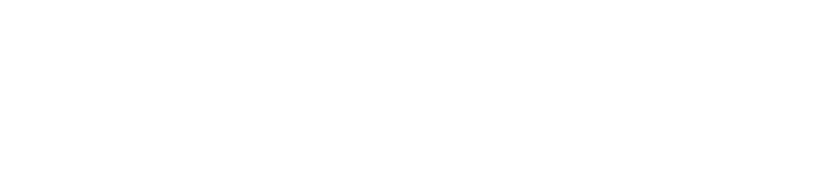 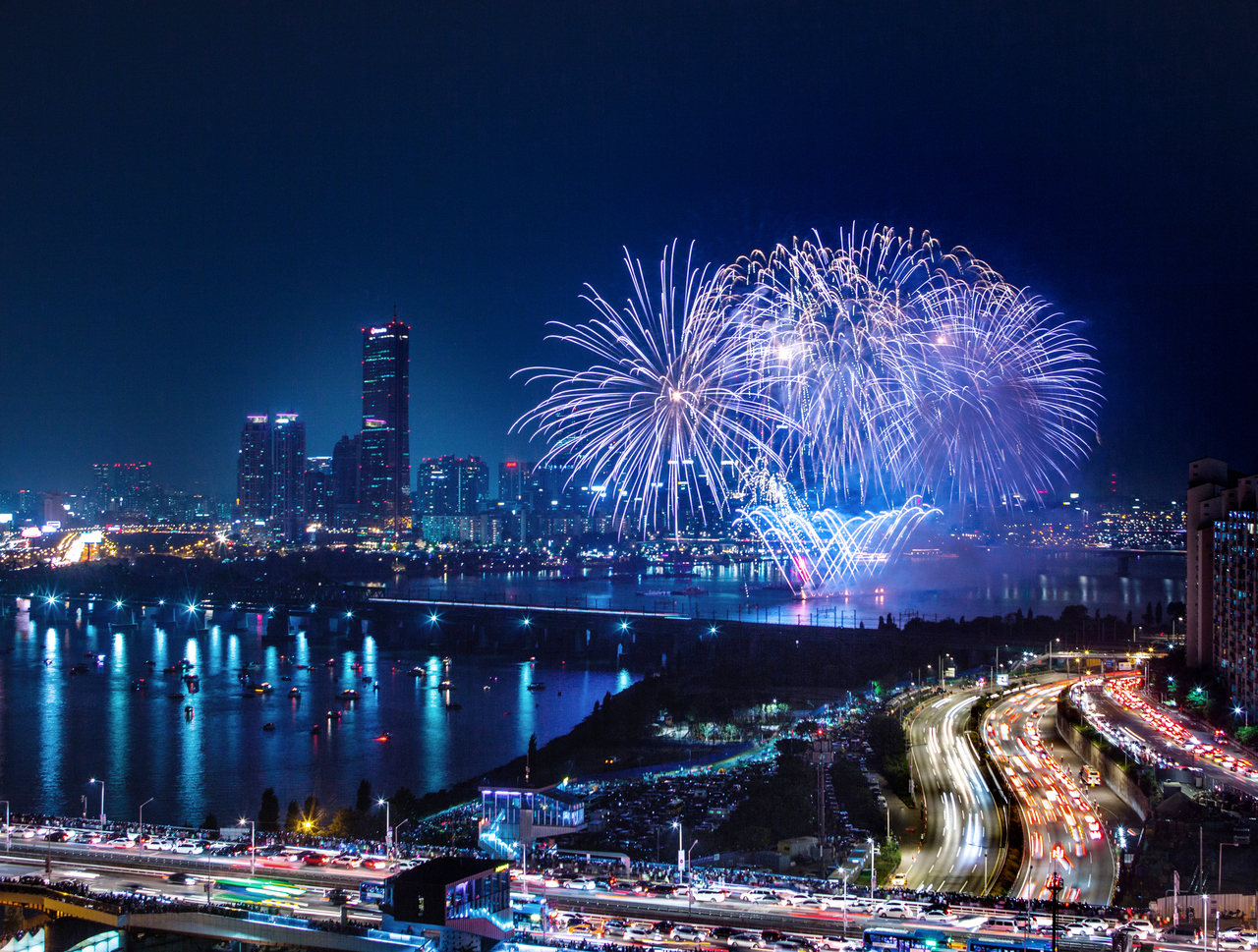 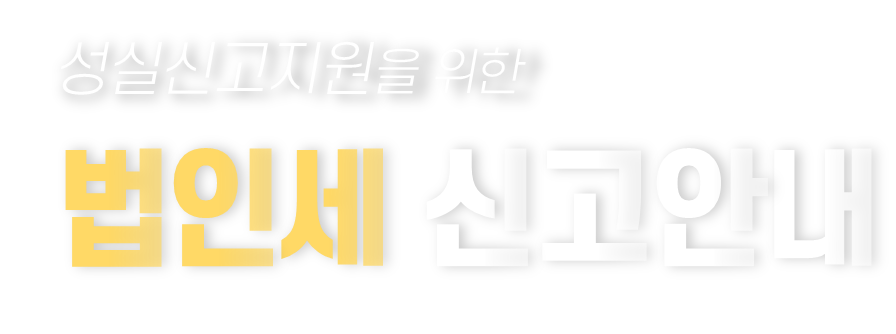 감사합니다
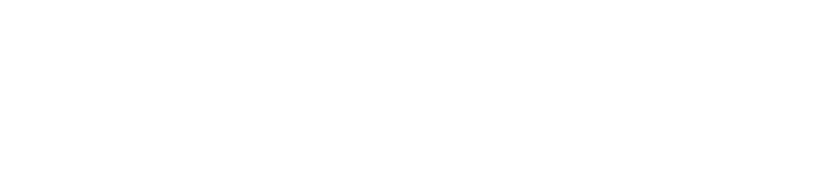